Приложение  1
к решению Совета депутатов города Новосибирска
от ________ № _____
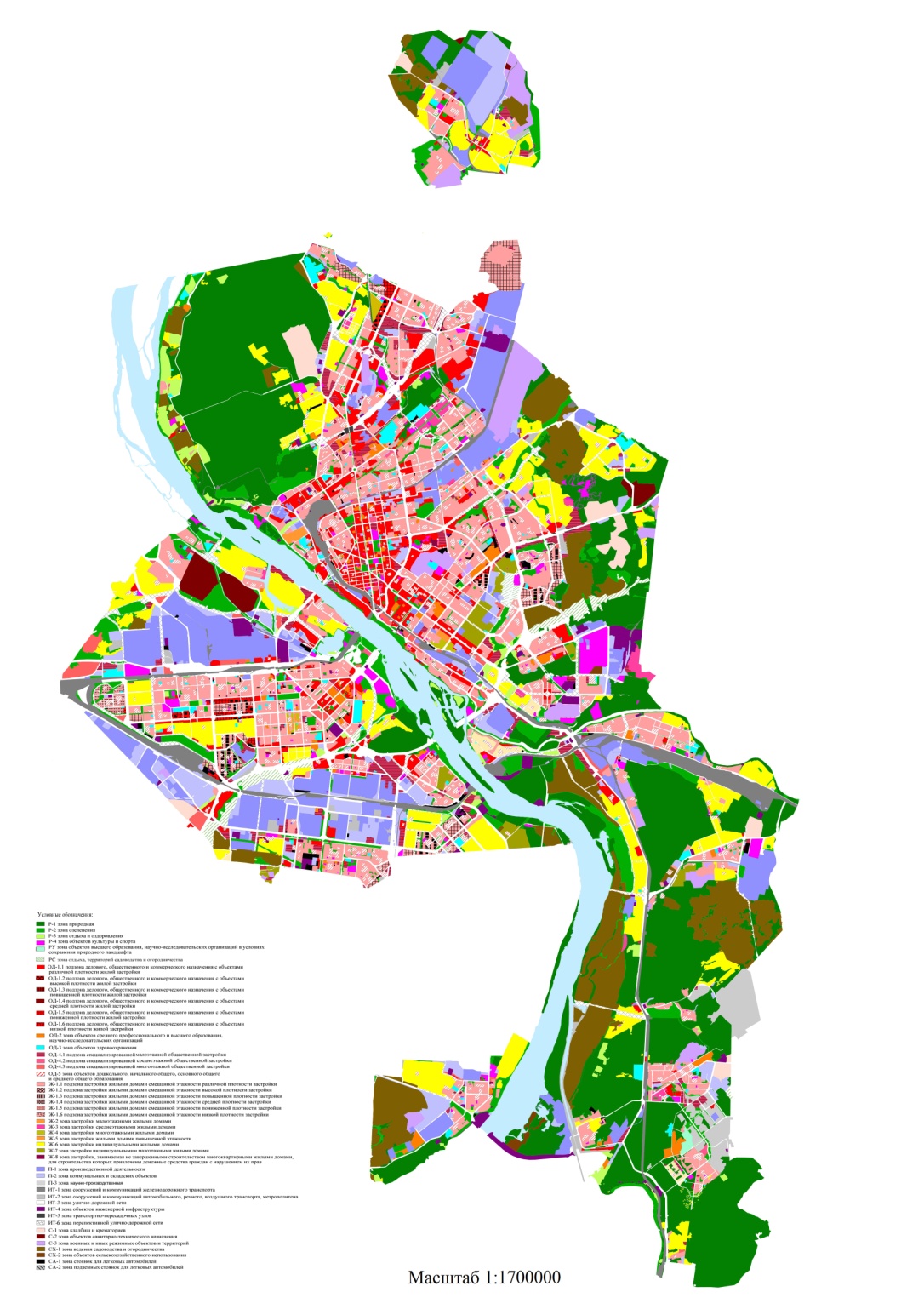 Приложение  2
к решению Совета депутатов города Новосибирска
от 24.06.2009 № 1288
Приложение  2
к решению Совета депутатов города Новосибирска
от ________ № _____
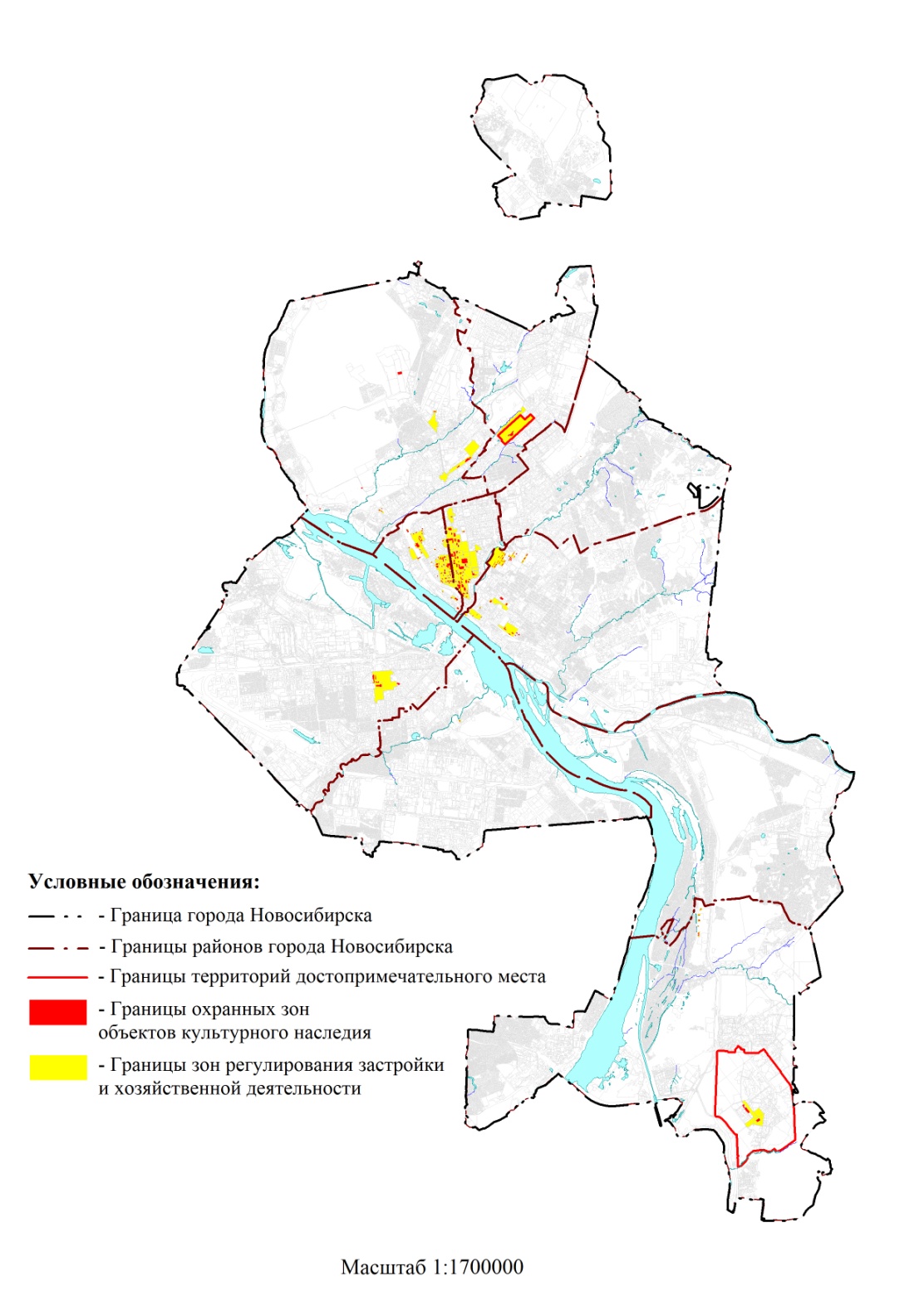 Приложение  3
к решению Совета депутатов города Новосибирска
от 24.06.2009 № 1288
Приложение  3
к решению Совета депутатов города Новосибирска
от ________ № _____
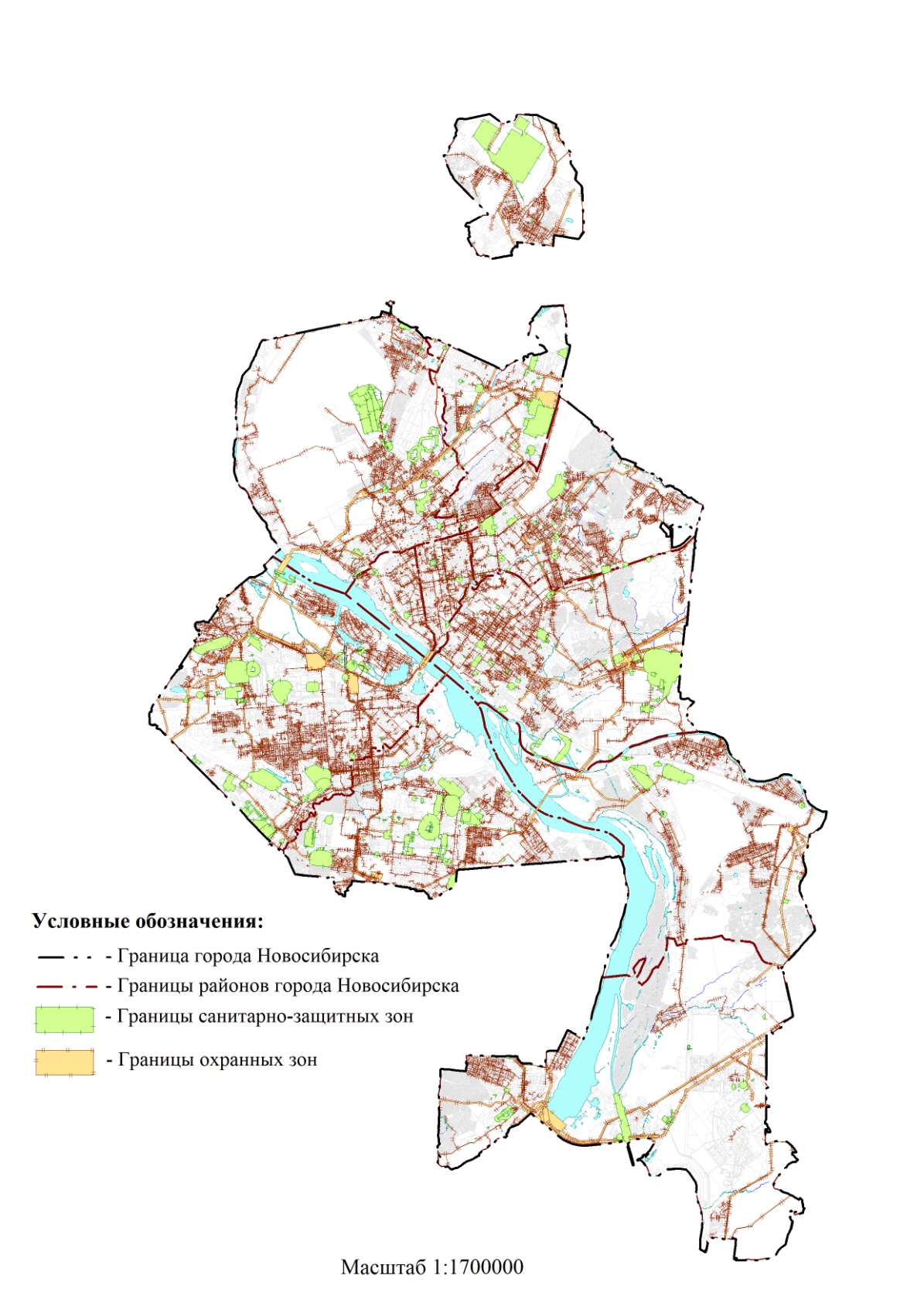 Приложение  4
к решению Совета депутатов города Новосибирска
от 24.06.2009 № 1288
Приложение  4
к решению Совета депутатов города Новосибирска
от ________ № _____
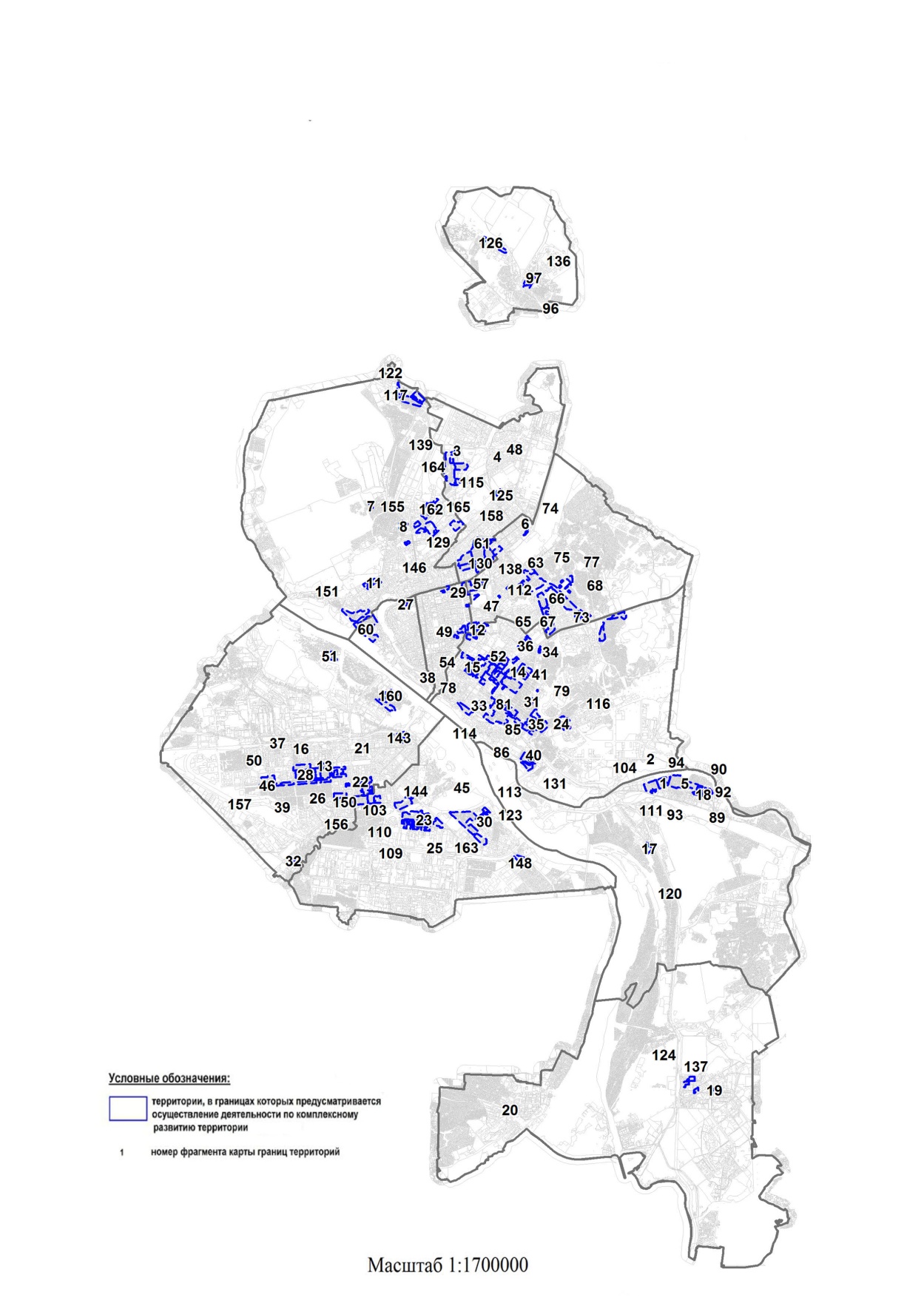 Приложение  8
к решению Совета депутатов города Новосибирска
от 24.06.2009 № 1288
Приложение 1 к карте границ территорий, предусматривающих осуществление деятельности по комплексному развитию территории
территория по улице Героев Революции
1
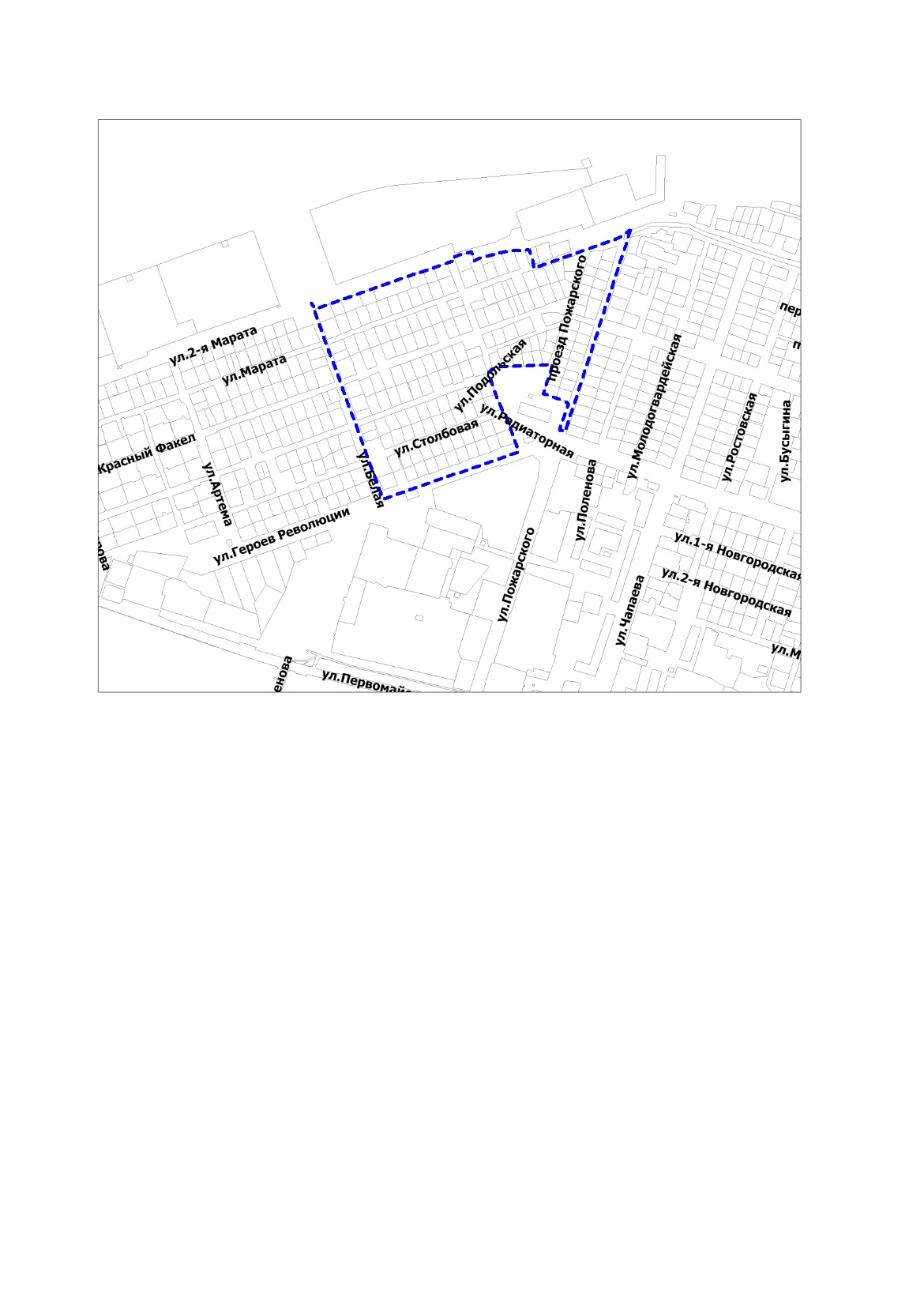 1
Приложение 2 к карте границ территорий, предусматривающих осуществление деятельности по комплексному развитию территории
территория по улице Героев Революции
2
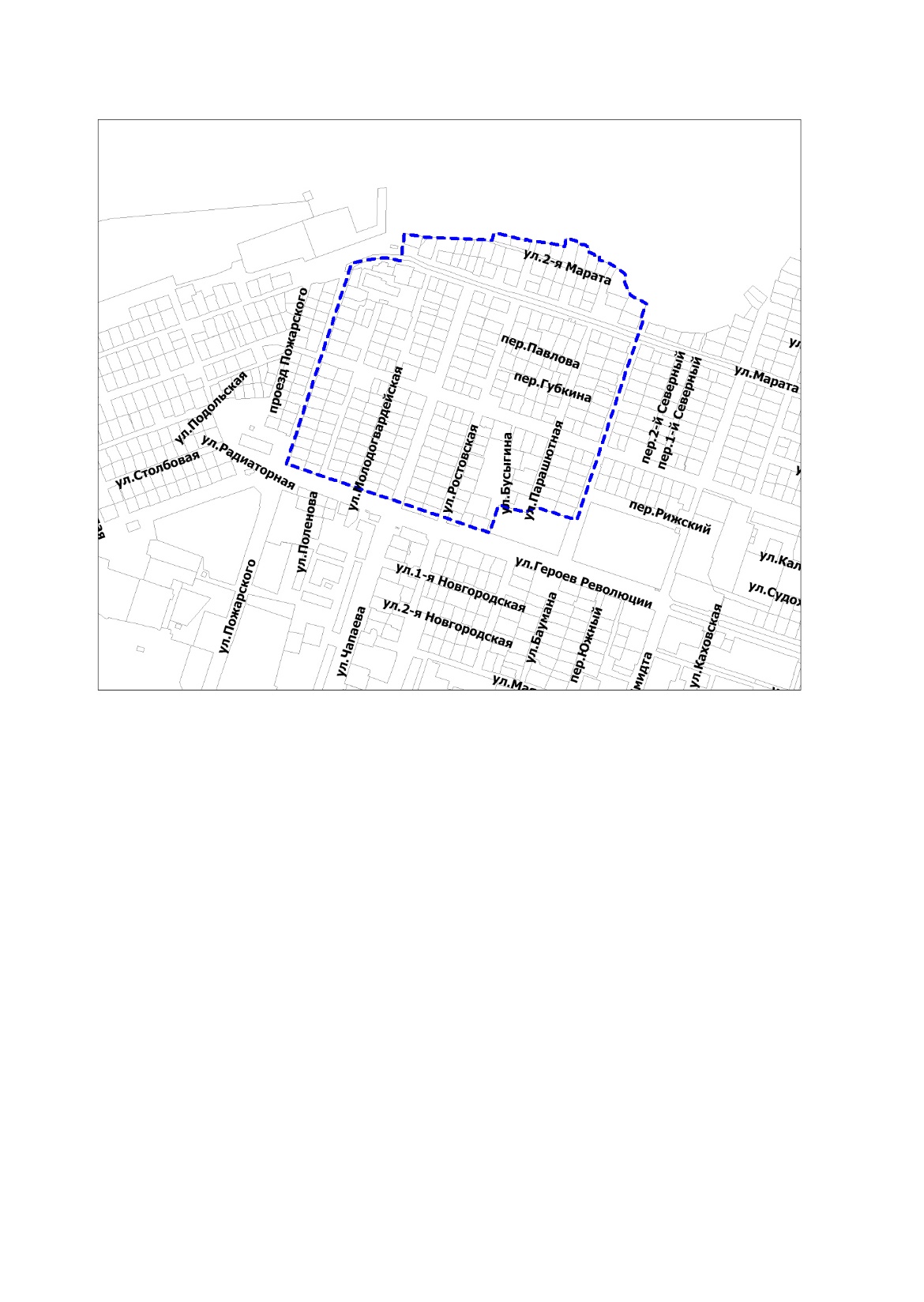 2
Приложение 3 к карте границ территорий, предусматривающих осуществление деятельности по комплексному развитию территории
территория, ограниченная улицами Фадеева и Игарской
3
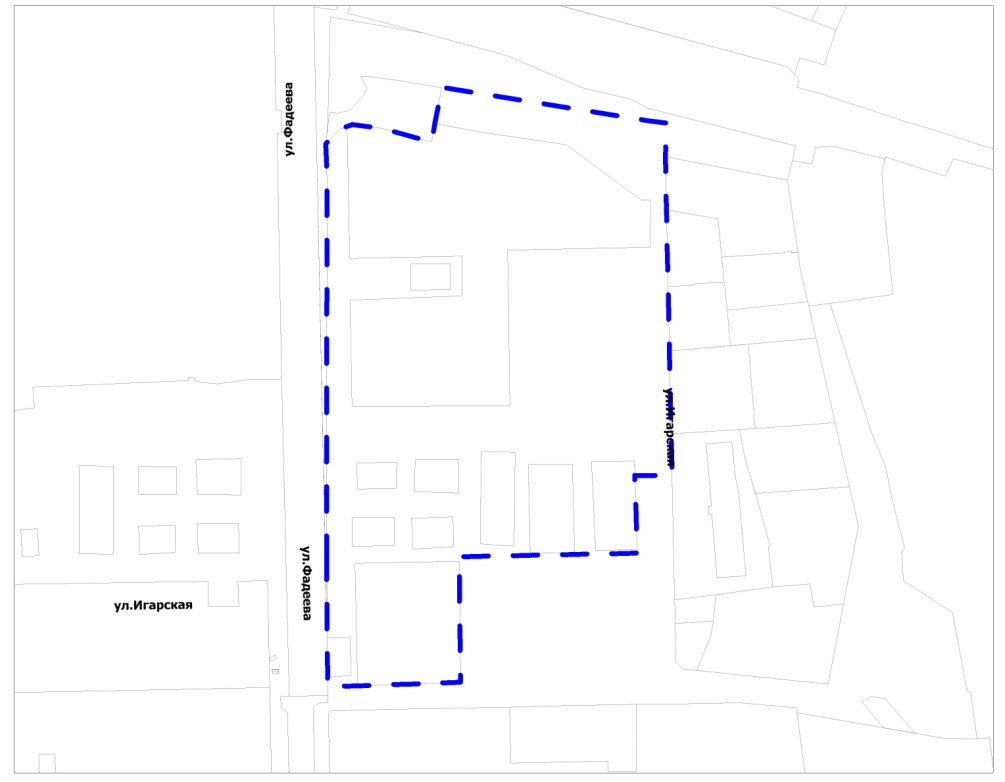 3
Масштаб 1 : 2 000
Приложение 4 к карте границ территорий, предусматривающих осуществление деятельности по комплексному развитию территории
территория по улице Столетова
4
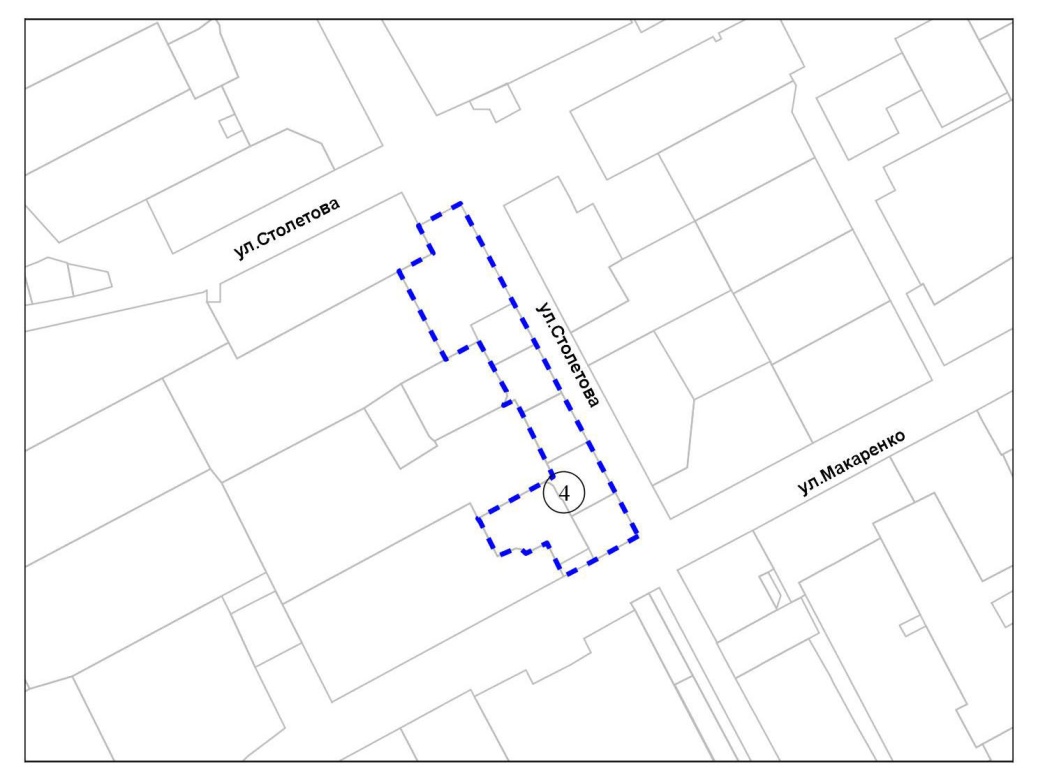 4
Масштаб 1 : 5 000
Приложение 5 к карте границ территорий, предусматривающих осуществление деятельности по комплексному развитию территории
территория по улице Шмидта
5
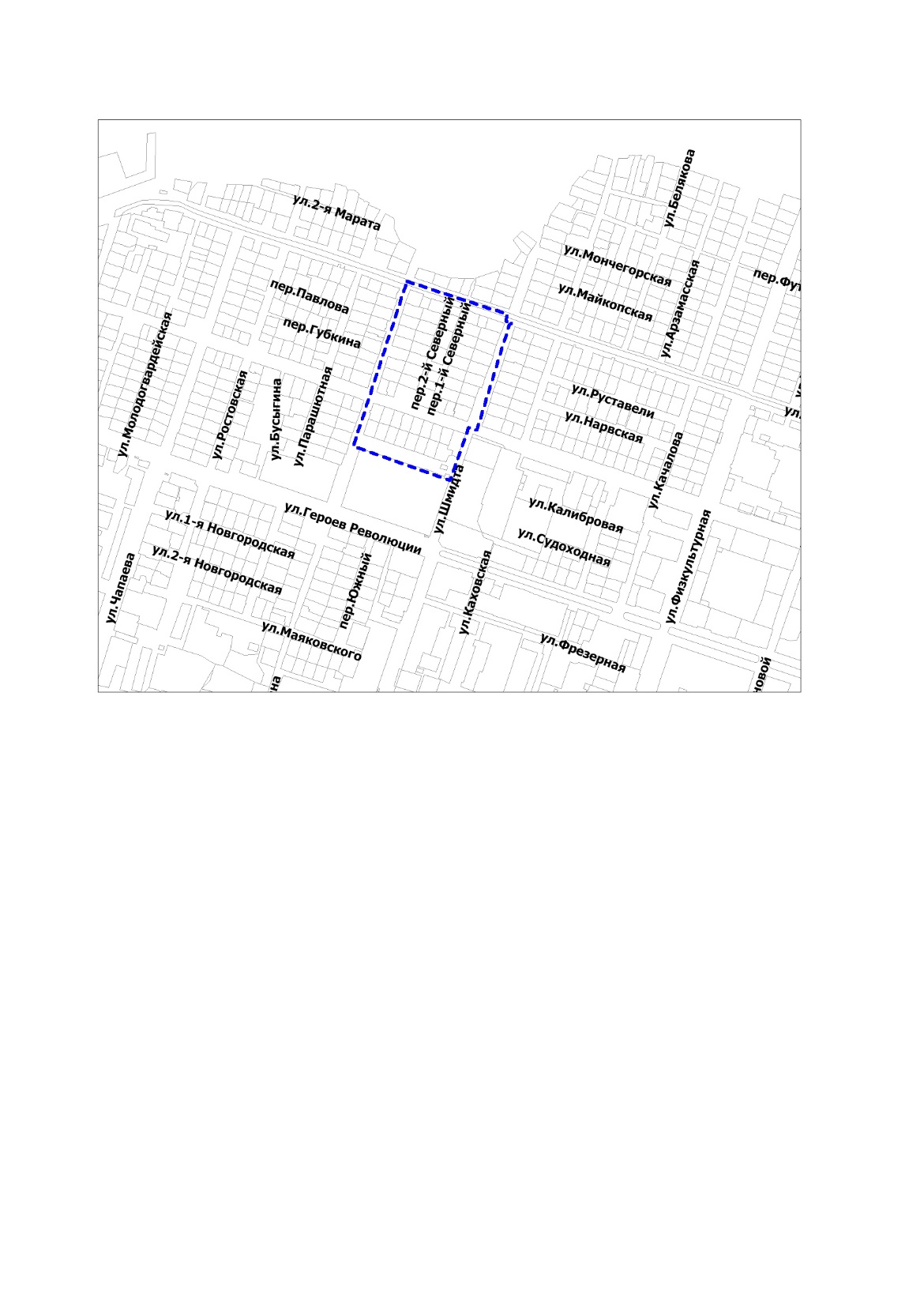 5
Приложение 6 к карте границ территорий, предусматривающих осуществление деятельности по комплексному развитию территории
территория, ограниченная улицами Фадеева и Игарской
6
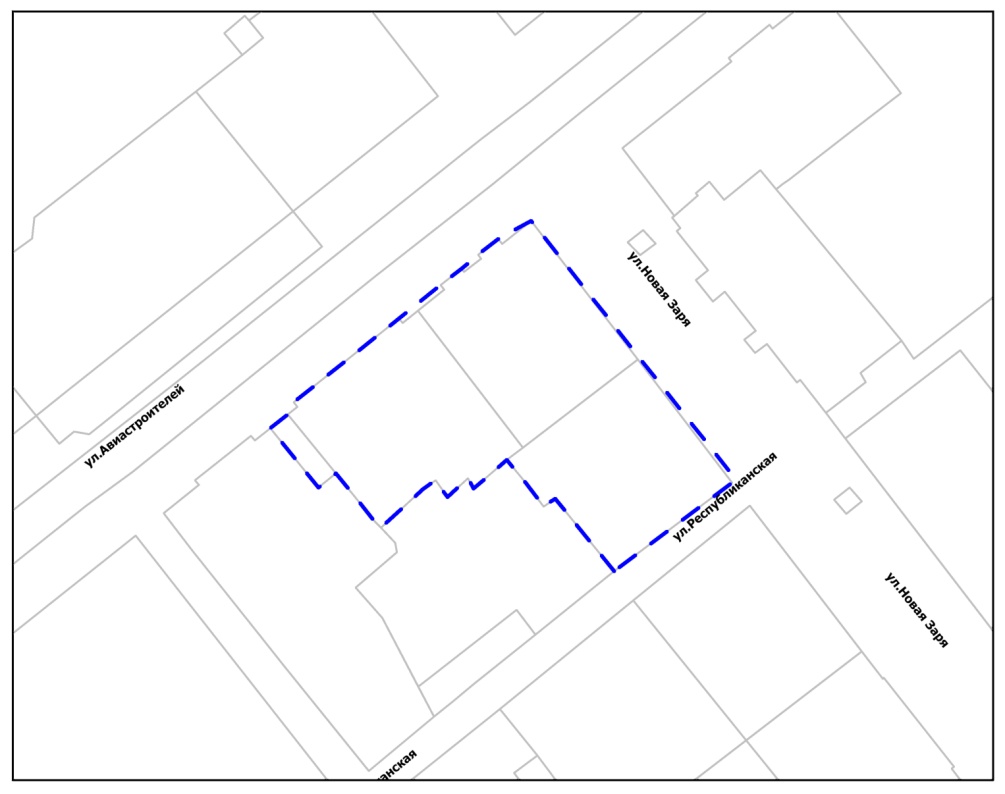 6
Масштаб 1 : 1 000
Приложение 7 к карте границ территорий, предусматривающих осуществление деятельности по комплексному развитию территории
территория по улице Бестужева
7
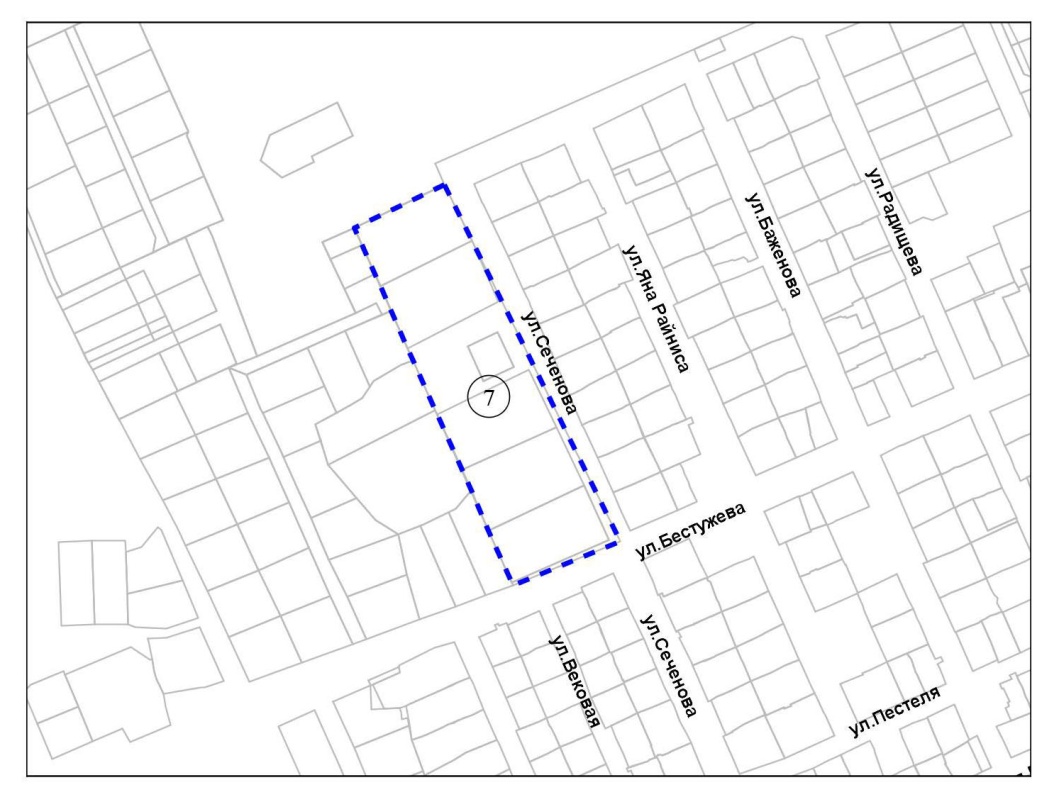 7
Масштаб 1 : 5 000
Приложение 8 к карте границ территорий, предусматривающих осуществление деятельности по комплексному развитию территории
территория, ограниченная улицами Красногорской, Ереванской, 
Ботанической, Дальневосточной, Мочищенским шоссе
8
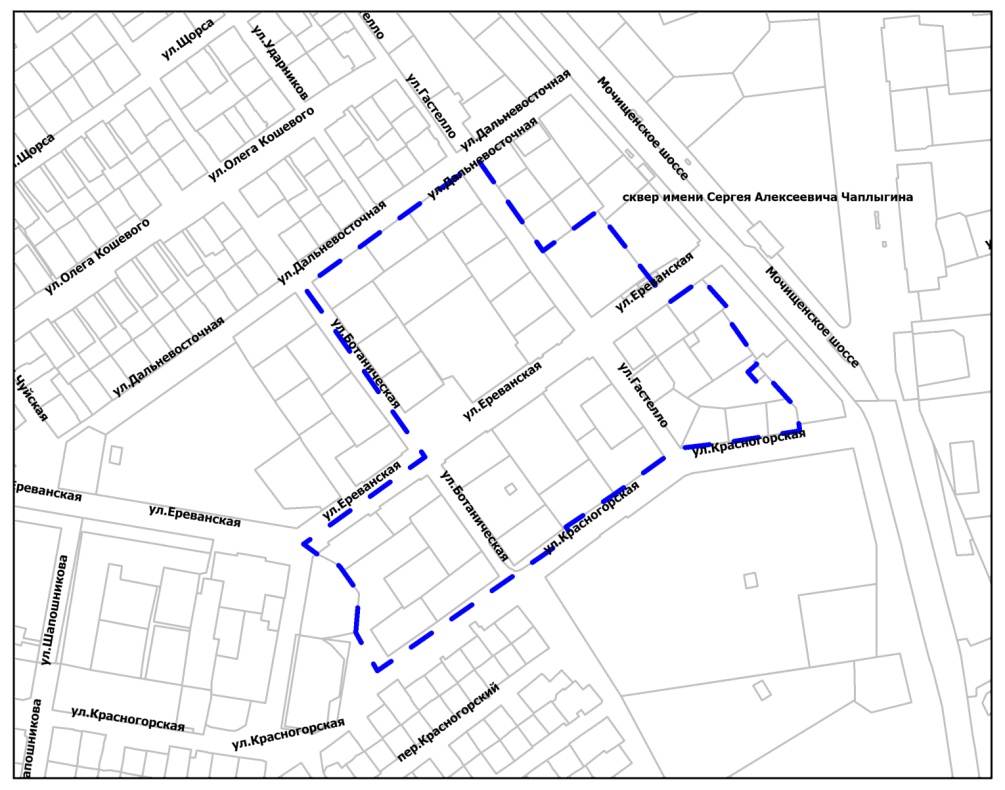 8
Масштаб 1 : 3 000
Приложение 9 к карте границ территорий, предусматривающих осуществление деятельности по комплексному развитию территории
территория, ограниченная улицами Северной, Весенней, 
Дмитрия Донского, Красным проспектом
9
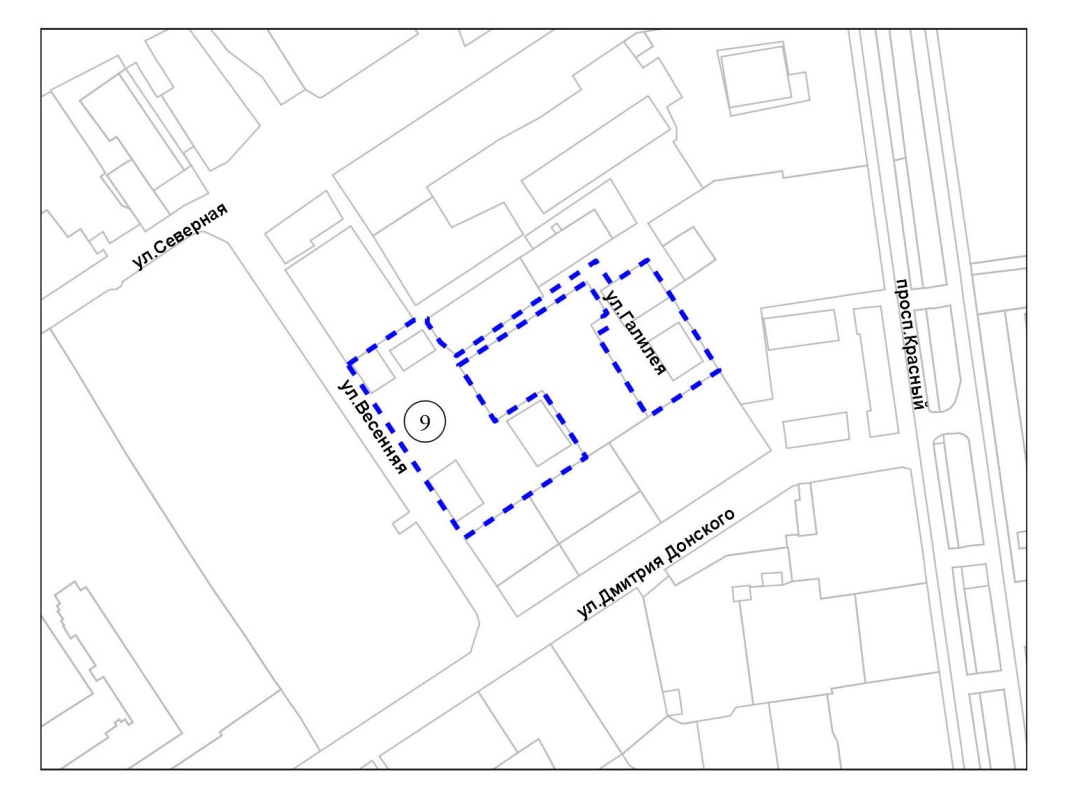 9
Масштаб 1 : 5 000
Приложение 10 к карте границ территорий, предусматривающих осуществление деятельности по комплексному развитию территории
территория по улице Красный Факел
10
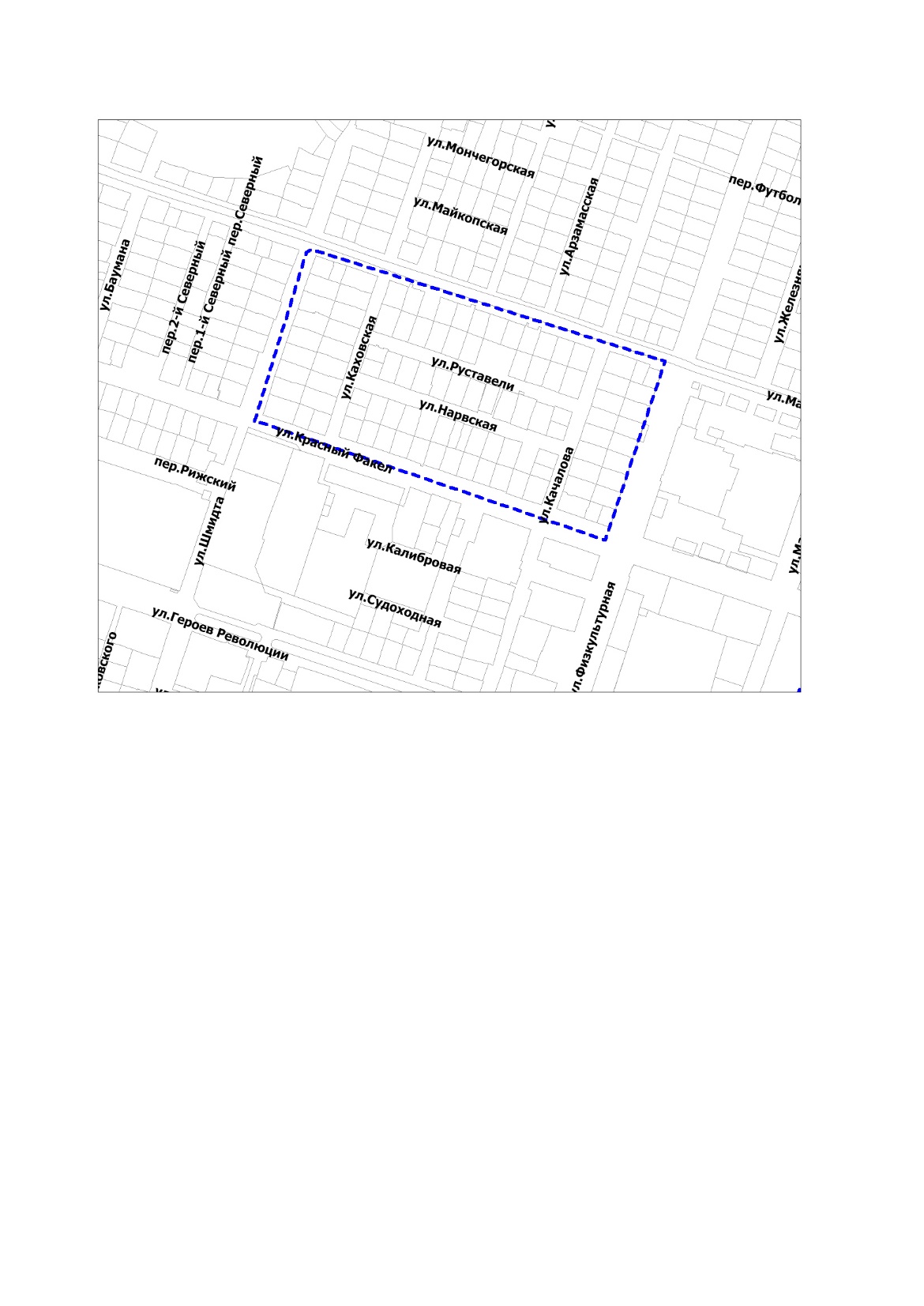 10
Приложение 11 к карте границ территорий, предусматривающих осуществление деятельности по комплексному развитию территории
территория, ограниченная улицами Стасова, Переездной, 
Союза Молодежи, Боровой, Профинтерна и Гипсовой
11
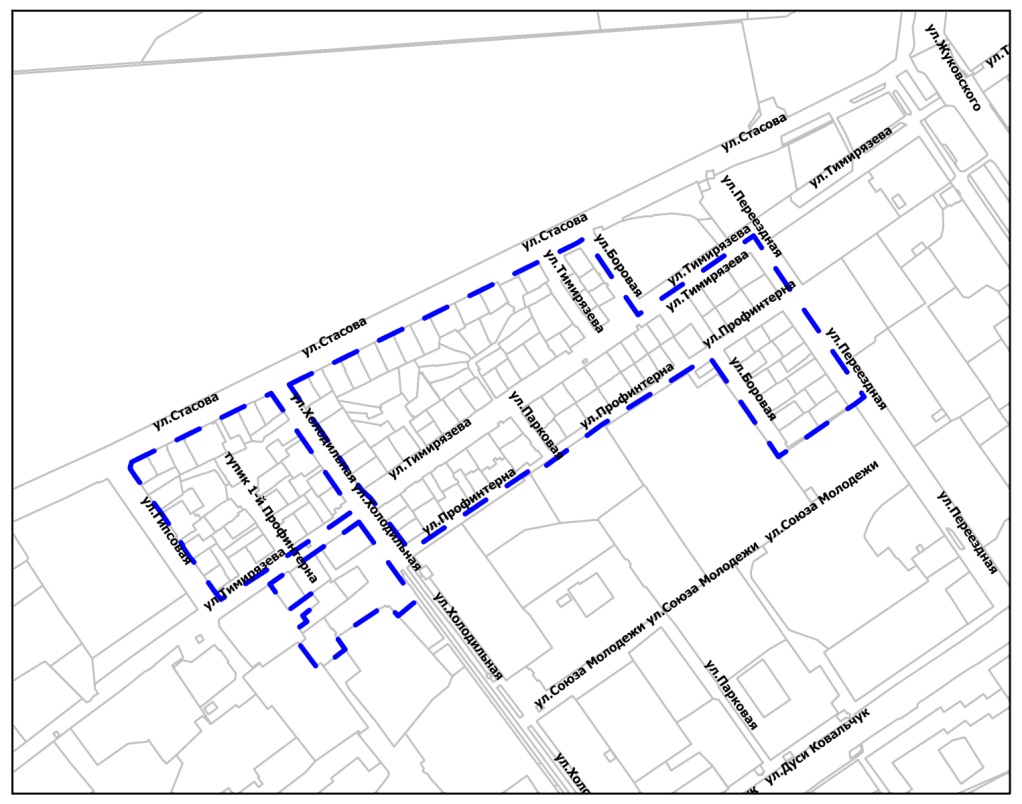 11
Масштаб 1 : 4 000
Приложение 12 к карте границ территорий, предусматривающих осуществление деятельности по комплексному развитию территории
территория, ограниченная улицами Фрунзе, Ипподромской, 
тупиком Войкова
12
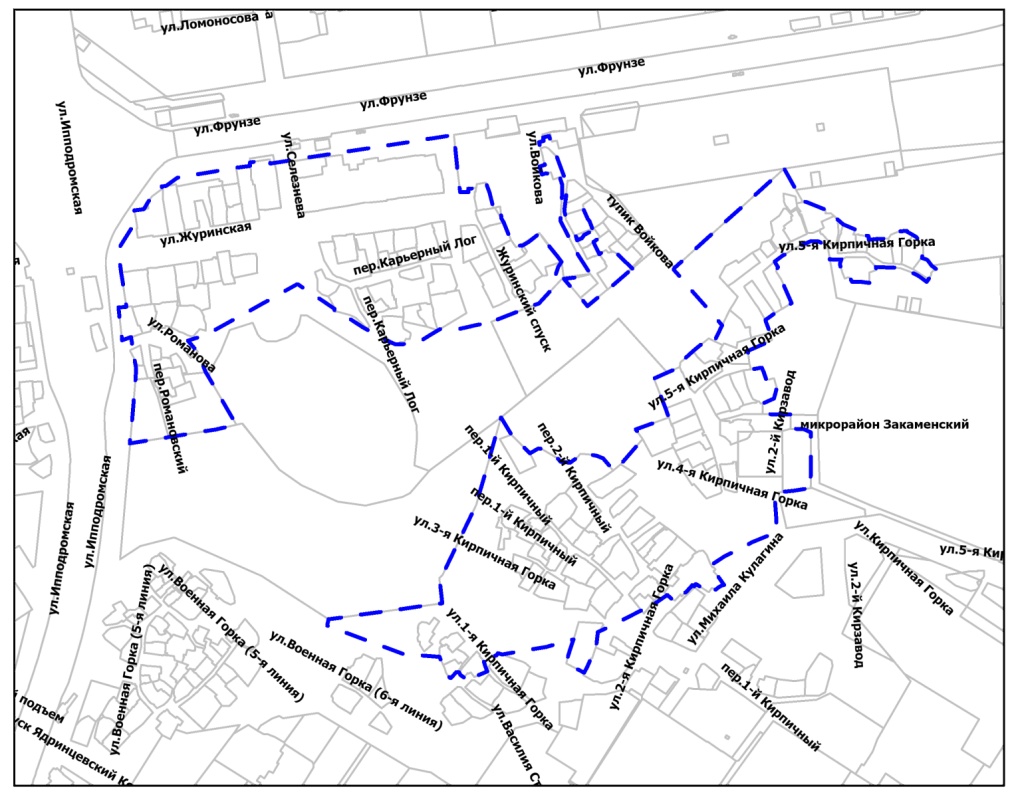 12
12
Масштаб 1 : 4 000
Приложение 13 к карте границ территорий, предусматривающих осуществление деятельности по комплексному развитию территории
территория по улице Пархоменко, Троллейной, Плахотного и 
Пермской
13
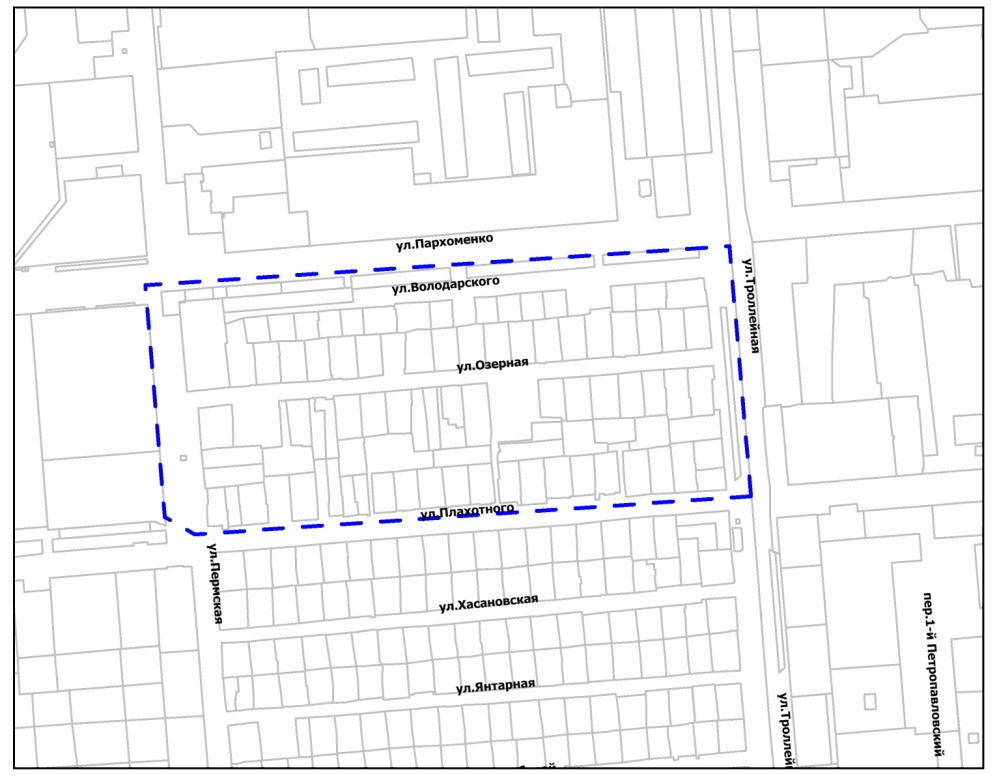 13
Масштаб 1 : 3 000
Приложение 14 к карте границ территорий, предусматривающих осуществление деятельности по комплексному развитию территории
территория, ограниченная улицами Воинской, Грибоедова, 
Красносельской, Коммунстроевской
14
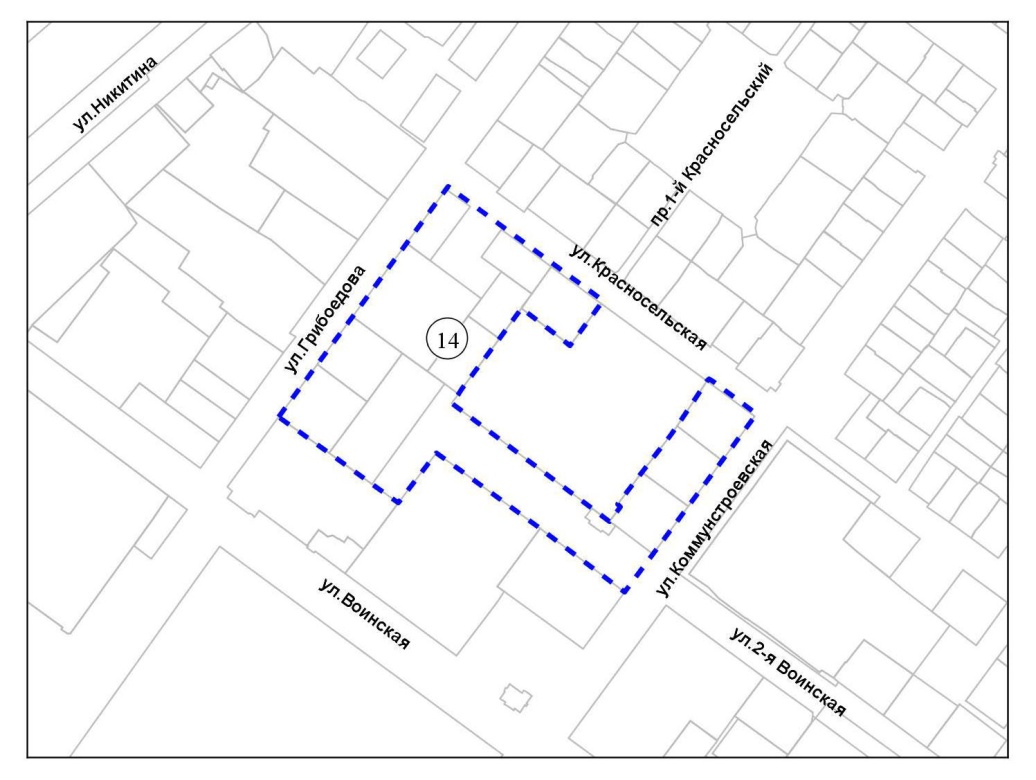 12
Масштаб 1 : 5 000
Приложение 15 к карте границ территорий, предусматривающих осуществление деятельности по комплексному развитию территории
территория, ограниченная улицами Толстого, Маковского, 
Покатной, Бориса Богаткова
15
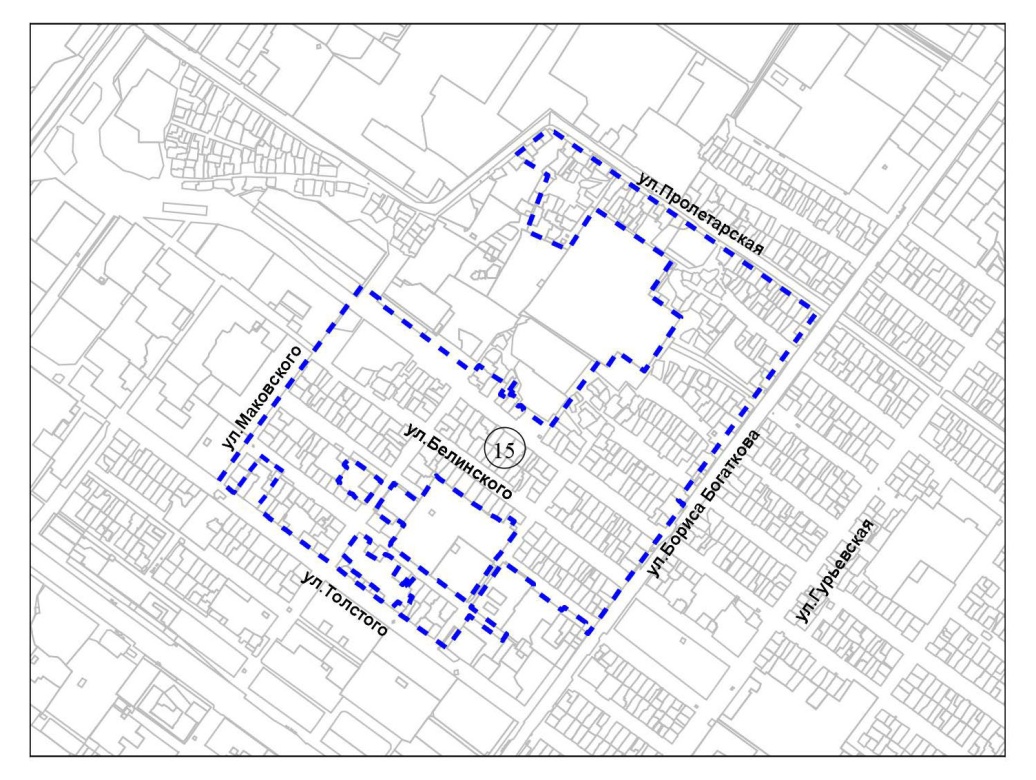 12
Масштаб 1 : 15 000
Приложение 16 к карте границ территорий, предусматривающих осуществление деятельности по комплексному развитию территории
территория по улице Плахотного, Троллейной, Титова и 
Пермской
16
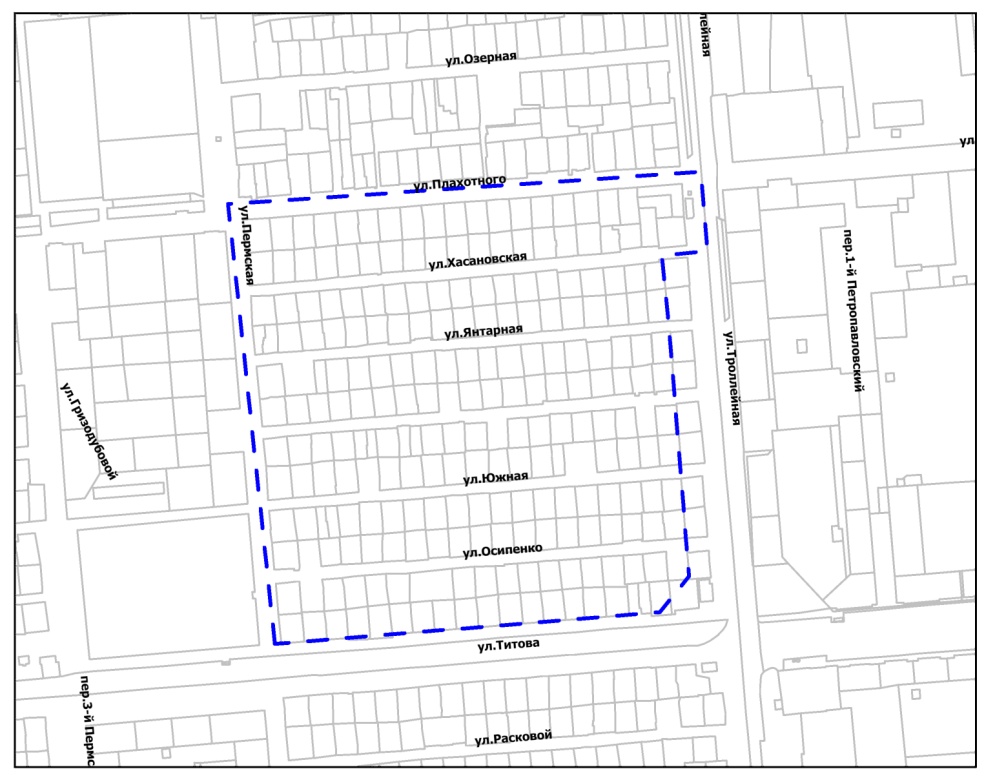 16
Масштаб 1 : 3 500
Приложение 17 к карте границ территорий, предусматривающих осуществление деятельности по комплексному развитию территории
территория по Бердскому шоссе
17
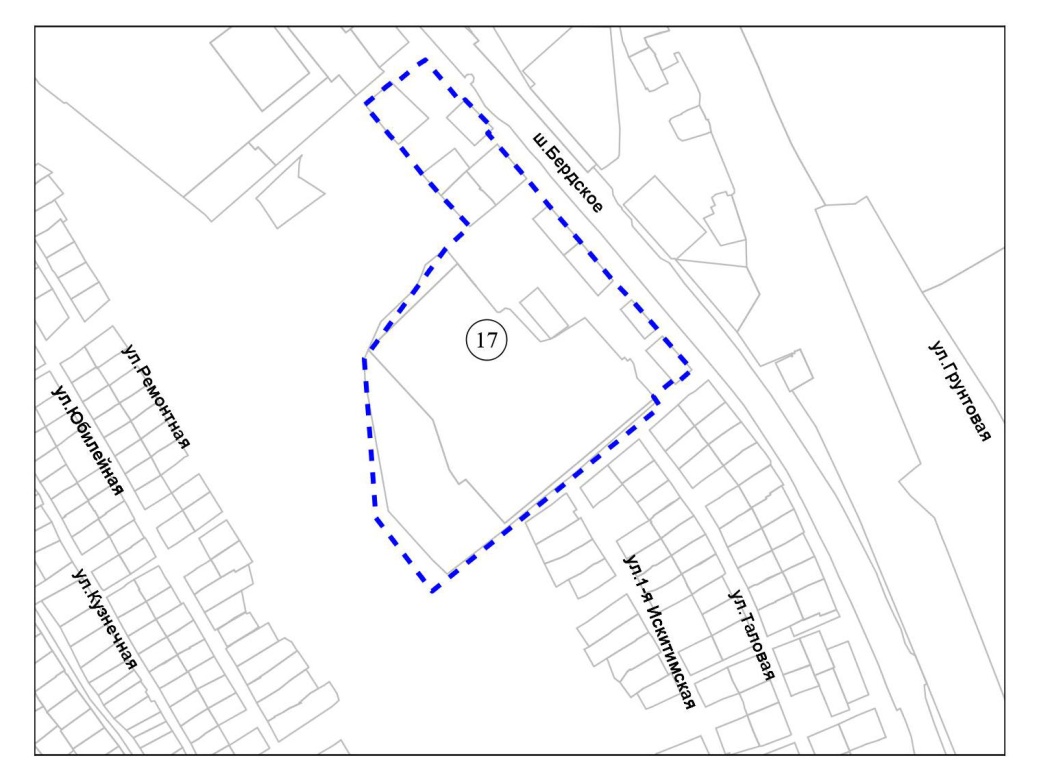 12
Масштаб 1 : 7 000
Приложение 18 к карте границ территорий, предусматривающих осуществление деятельности по комплексному развитию территории
территория, ограниченная улицами Марии Ульяновой, 
Красный Факел, Героев Революции
18
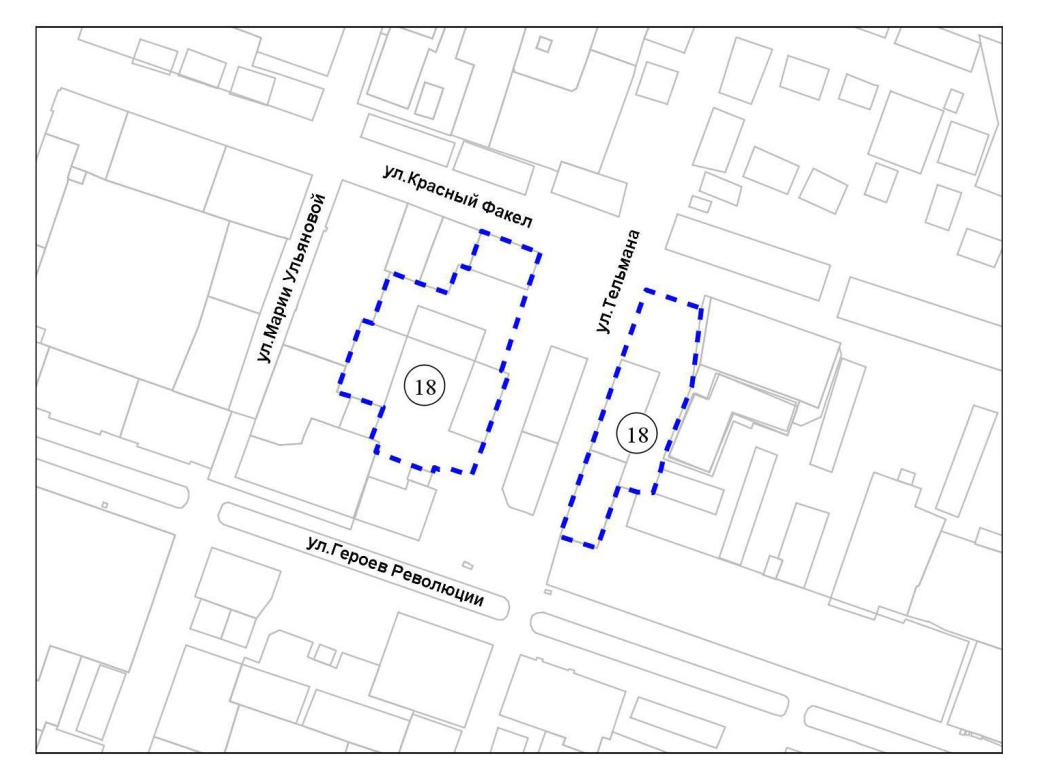 12
Масштаб 1 : 5 000
Приложение 19 к карте границ территорий, предусматривающих осуществление деятельности по комплексному развитию территории
территория, ограниченная улицами Океанской и Вяземской
19
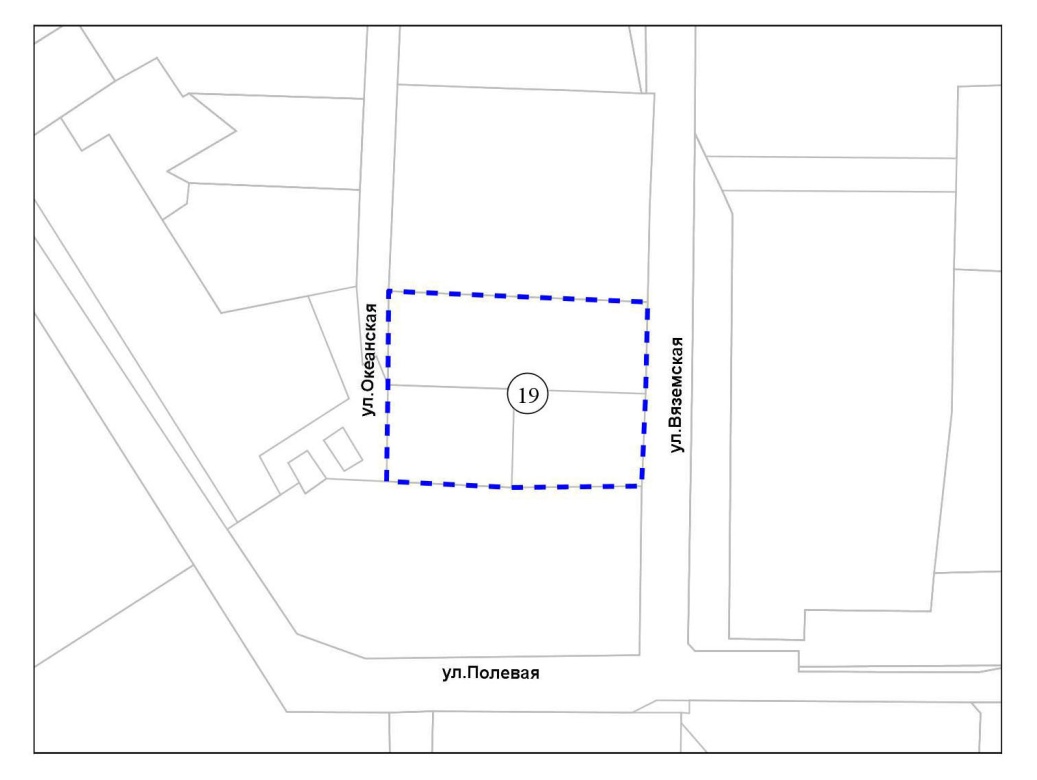 12
Масштаб 1 : 3 000
Приложение 20 к карте границ территорий, предусматривающих осуществление деятельности по комплексному развитию территории
территория по улице Ветлужская
20
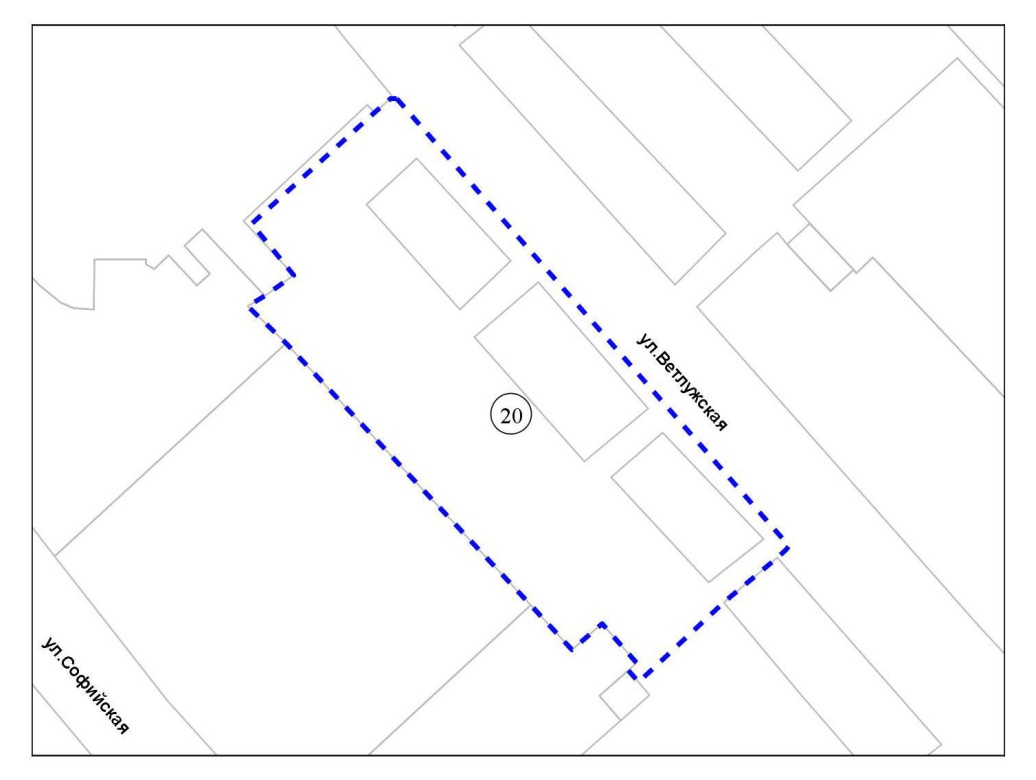 12
Масштаб 1 : 2 000
Приложение 21 к карте границ территорий, предусматривающих осуществление деятельности по комплексному развитию территории
территория по улице Плахотного, Крашенинникова, Титова, 
Троллейной
21
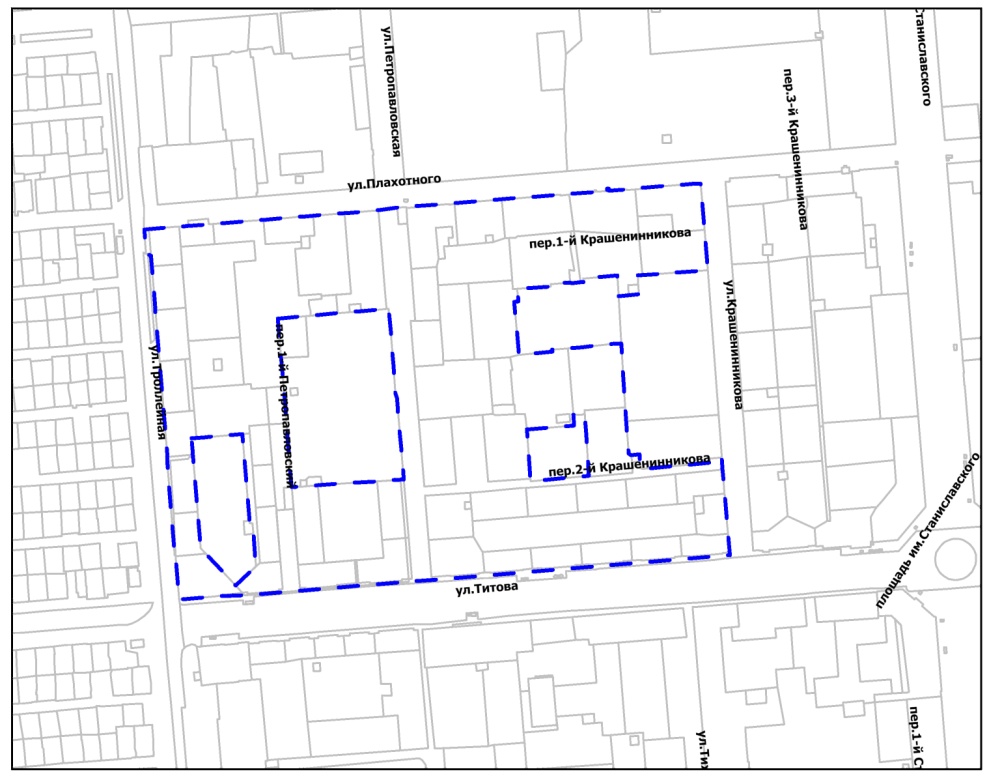 21
Масштаб 1 : 4 000
Приложение 22 к карте границ территорий, предусматривающих осуществление деятельности по комплексному развитию территории
территория, ограниченная улицами Титова, Костычева, 
Вертковской, Римского-Корсакова
22
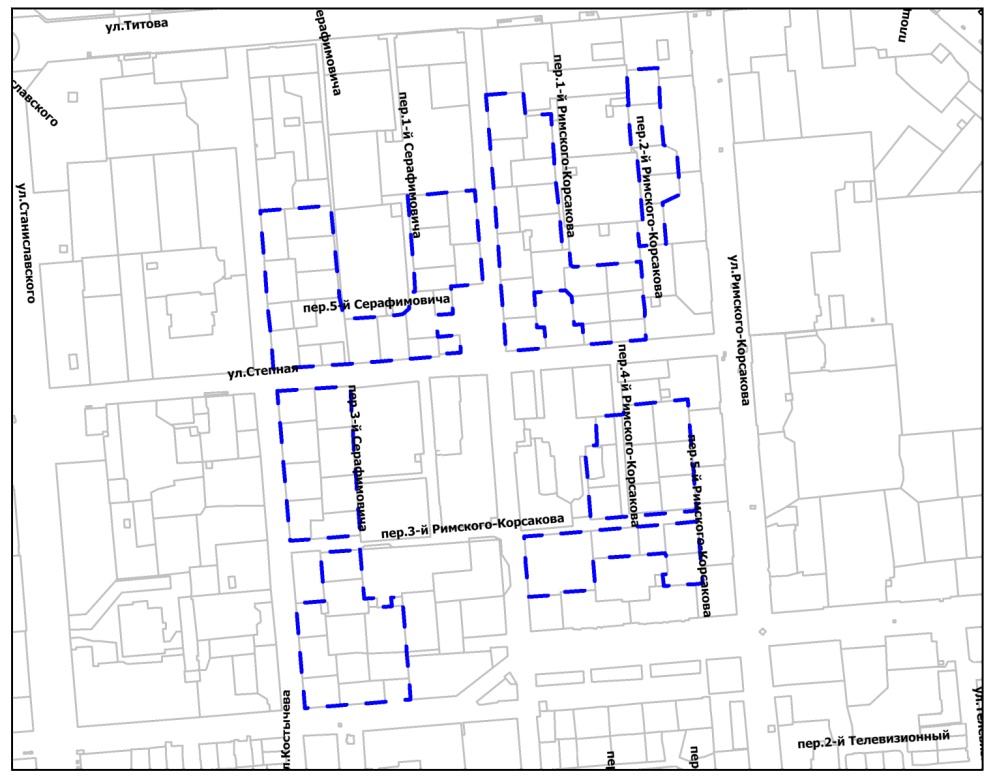 22
Масштаб 1 : 4 500
Приложение 23 к карте границ территорий, предусматривающих осуществление деятельности по комплексному развитию территории
территория, ограниченная улицами Бебеля, 2-й Бурденко, 
Бурденко, 2-й Ольховской
23
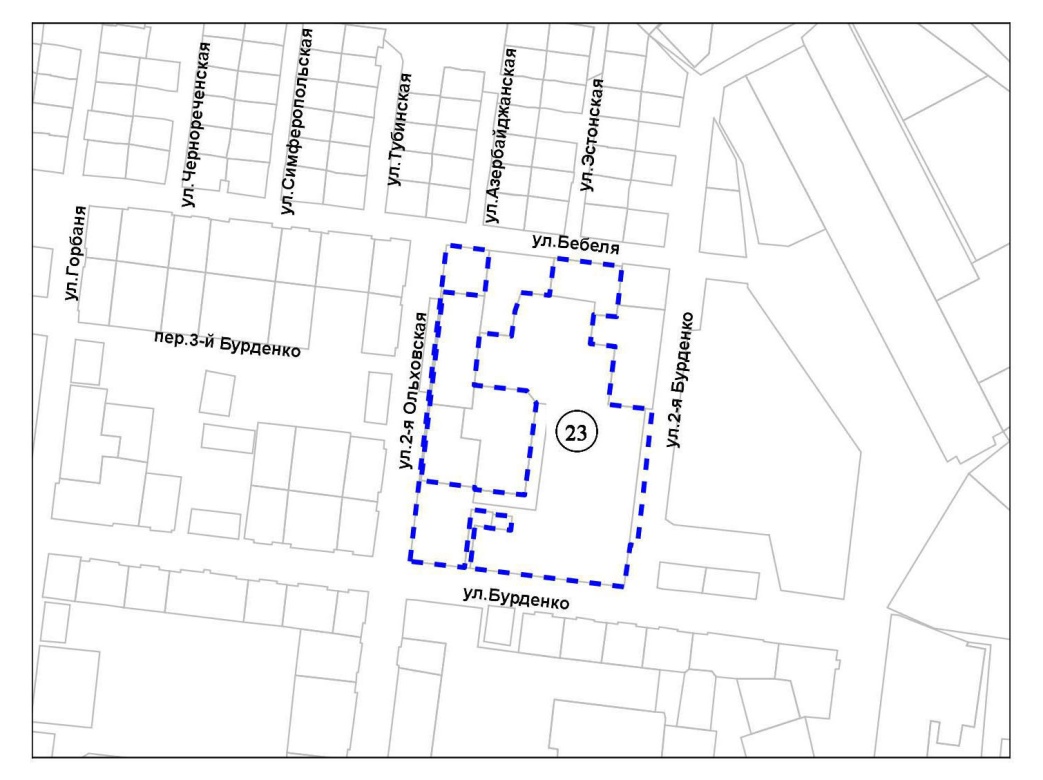 23
Масштаб 1 : 5 000
Приложение 24 к карте границ территорий, предусматривающих осуществление деятельности по комплексному развитию территории
территория по улице Выборная
24
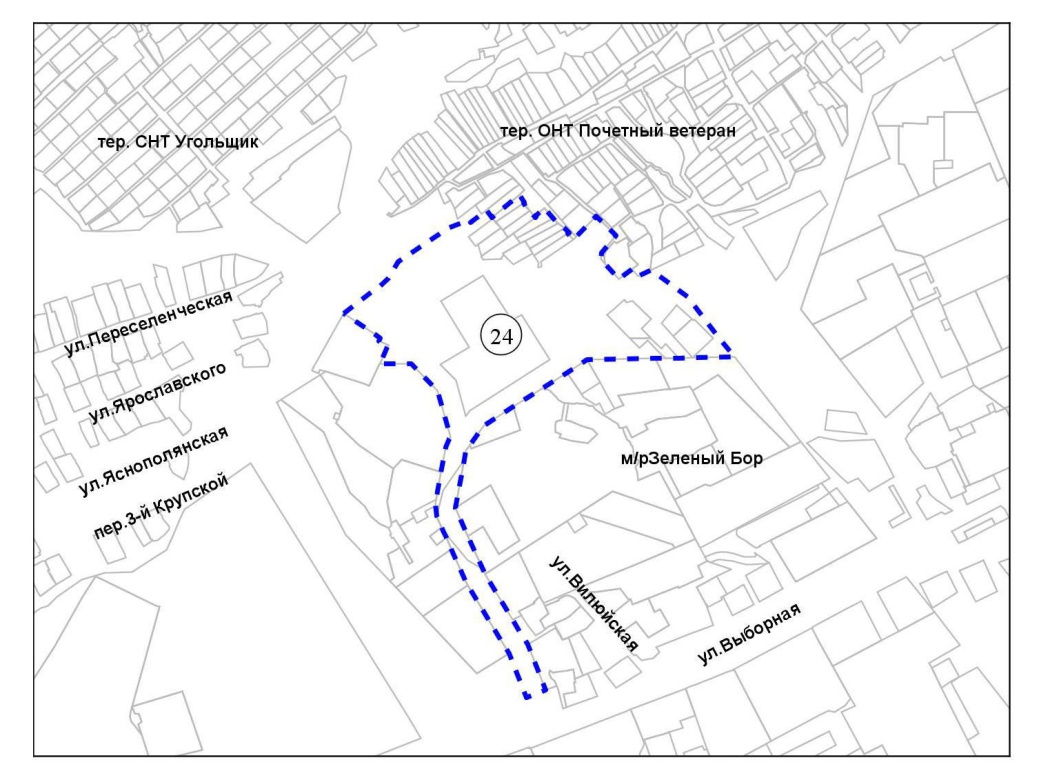 23
Масштаб 1 : 10 000
Приложение 25 к карте границ территорий, предусматривающих осуществление деятельности по комплексному развитию территории
территория по улице Мира
25
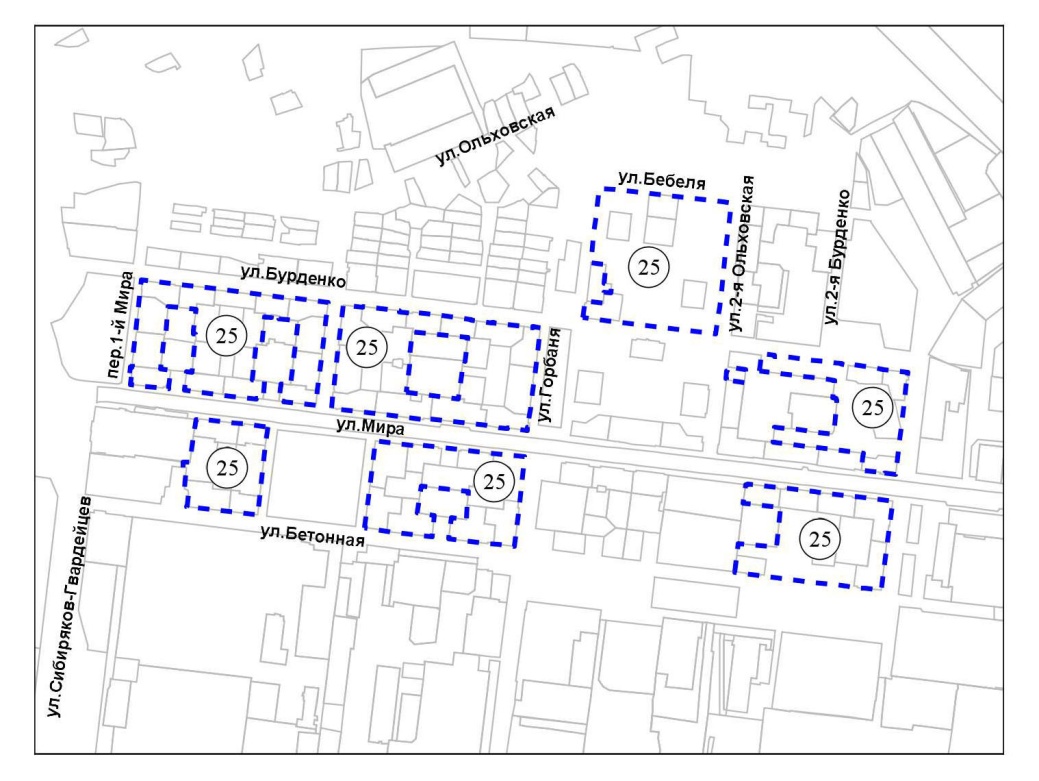 23
Масштаб 1 : 12 000
Приложение 26 к карте границ территорий, предусматривающих осуществление деятельности по комплексному развитию территории
территория по улице Плахотного, Пермской, Титова и 
пер. 3-й Пермский
26
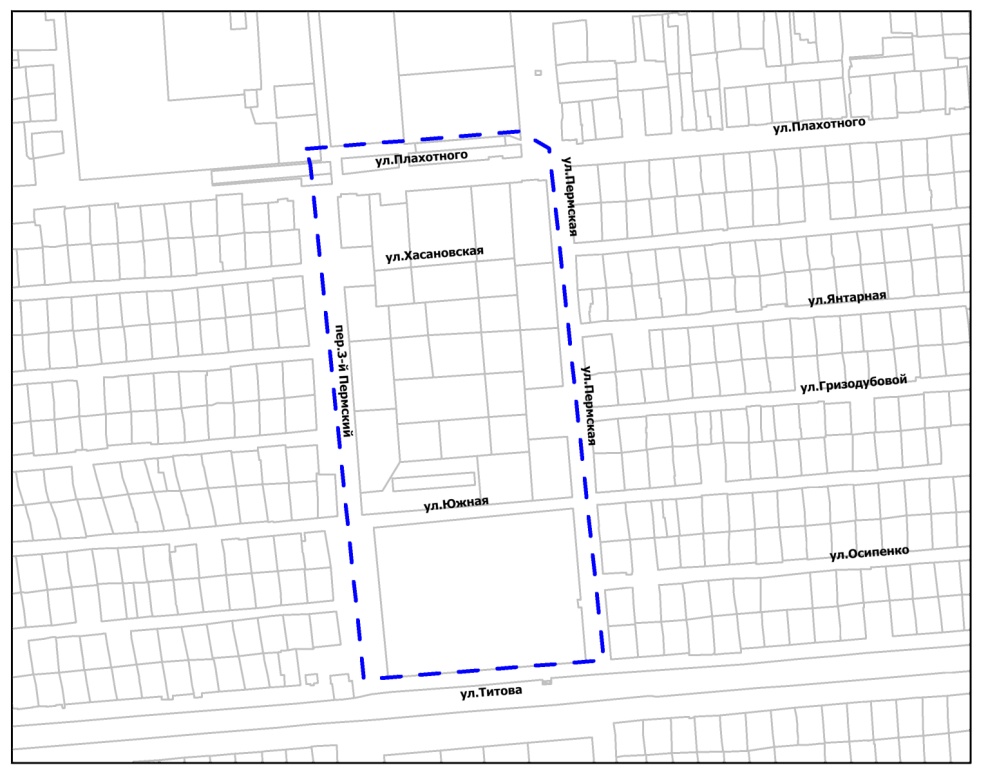 26
Масштаб 1 : 3 000
Приложение 27 к карте границ территорий, предусматривающих осуществление деятельности по комплексному развитию территории
территория по улице Обдорская
27
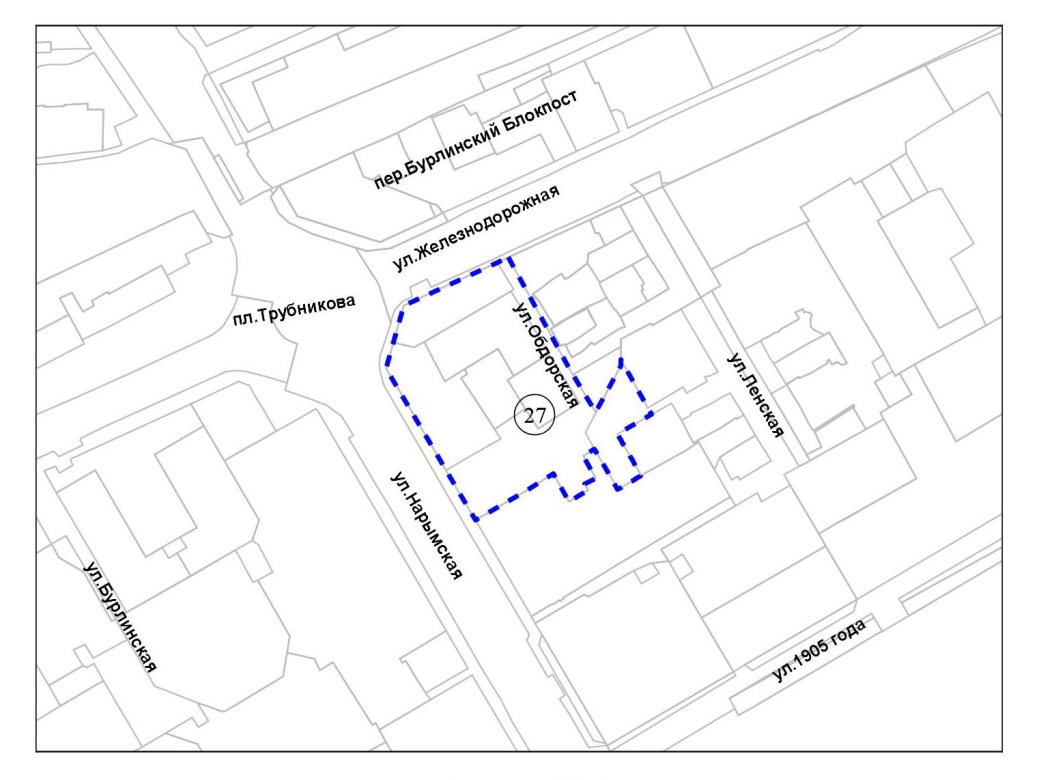 23
Масштаб 1 : 5 000
Приложение 28 к карте границ территорий, предусматривающих осуществление деятельности по комплексному развитию территории
территория по улице Плахотного, пер. 3-й Пермский, 
Титова , Связистов
28
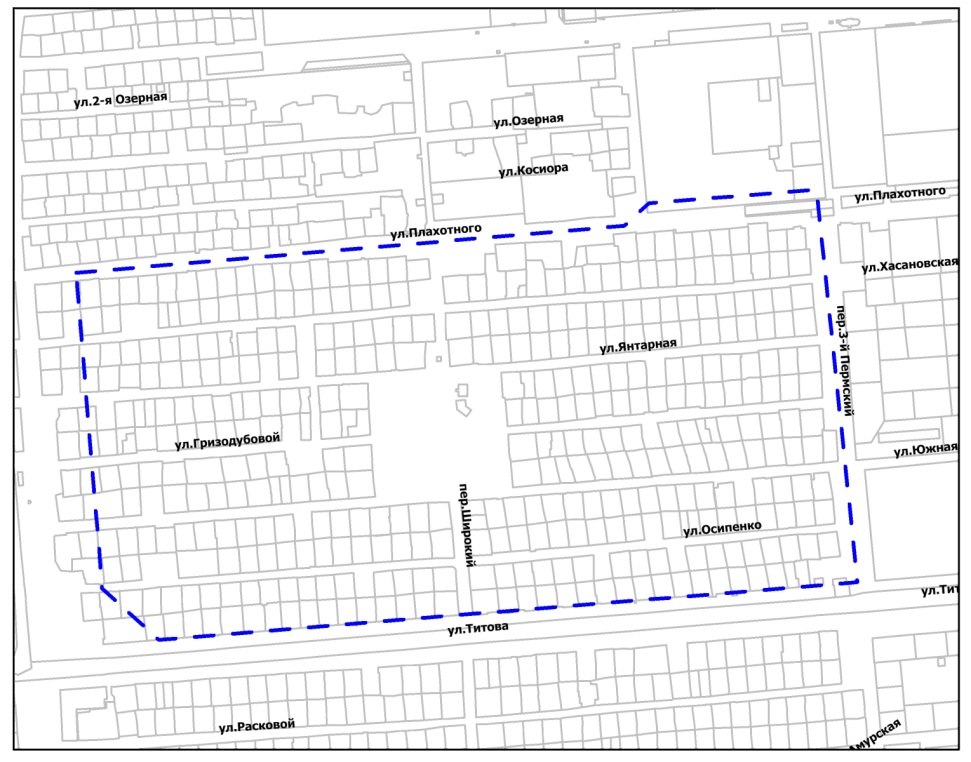 28
Масштаб 1 : 4 000
Приложение 29 к карте границ территорий, предусматривающих осуществление деятельности по комплексному развитию территории
территория, ограниченная улицами Писарева, Ипподромской,
 Кольцова
29
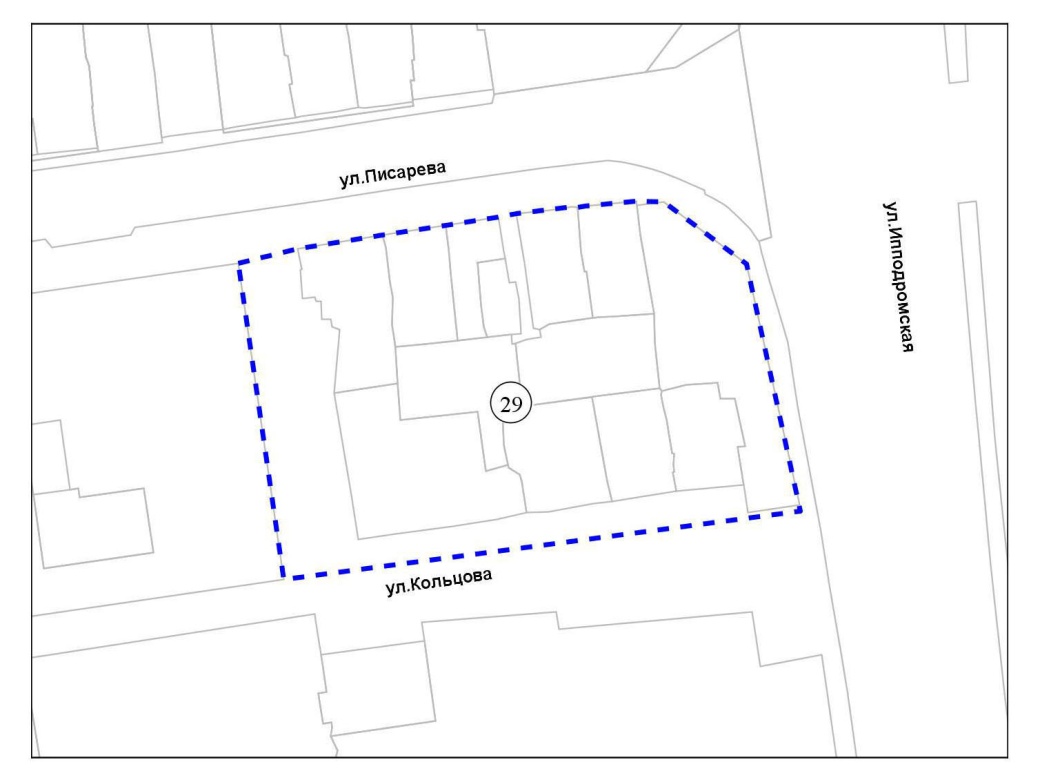 готов
23
Масштаб 1 : 2 000
Приложение 30 к карте границ территорий, предусматривающих осуществление деятельности по комплексному развитию территории
территория по улице Обогатительная
30
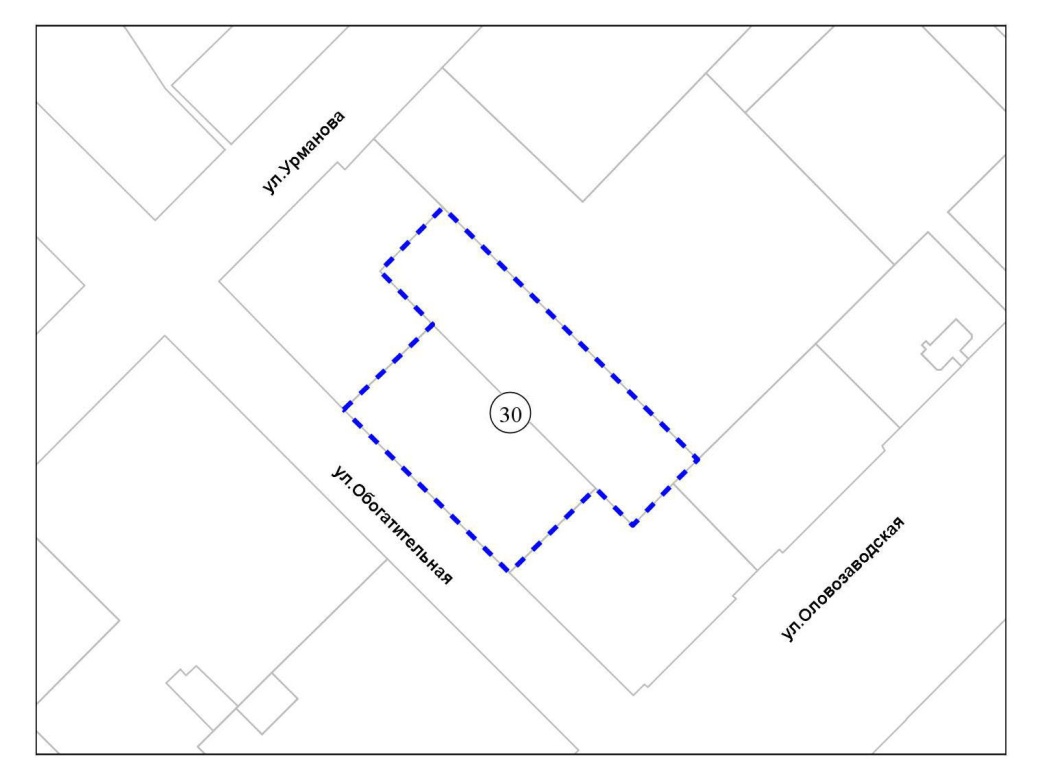 готов
23
Масштаб 1 : 2 000
Приложение31 к карте границ территорий, предусматривающих осуществление деятельности по комплексному развитию территории
территория по улице Днепровская
31
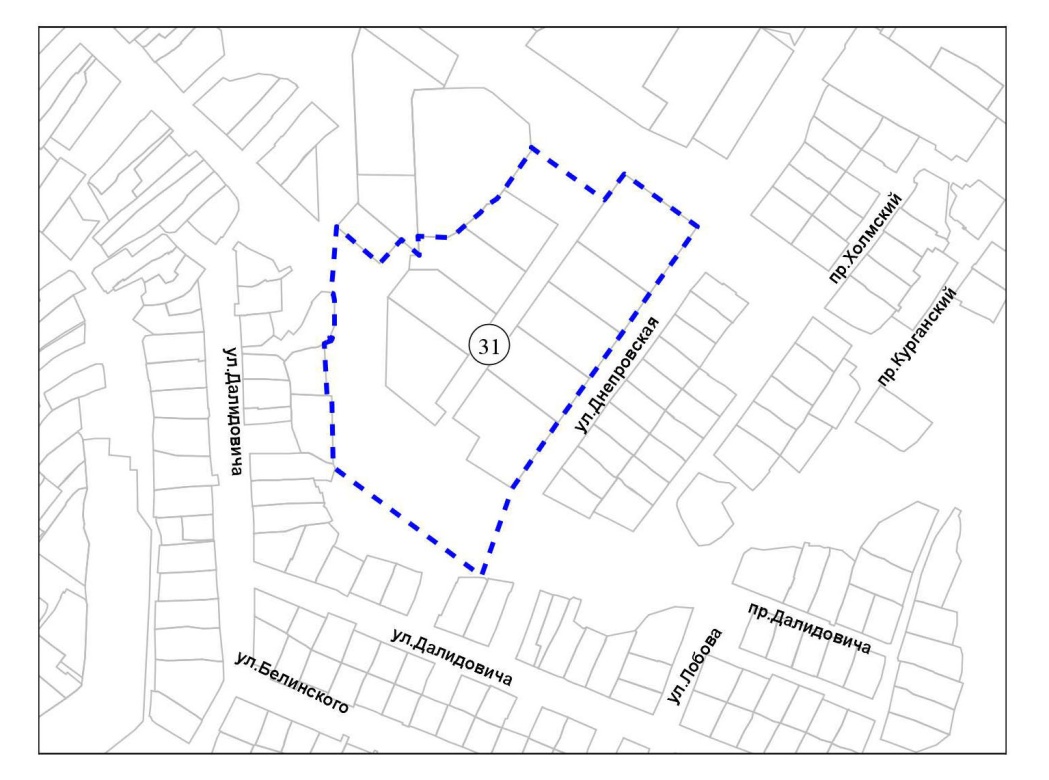 готов
23
Масштаб 1 : 5 000
Приложение 32 к карте границ территорий, предусматривающих осуществление деятельности по комплексному развитию территории
территория по улице Хилокская
32
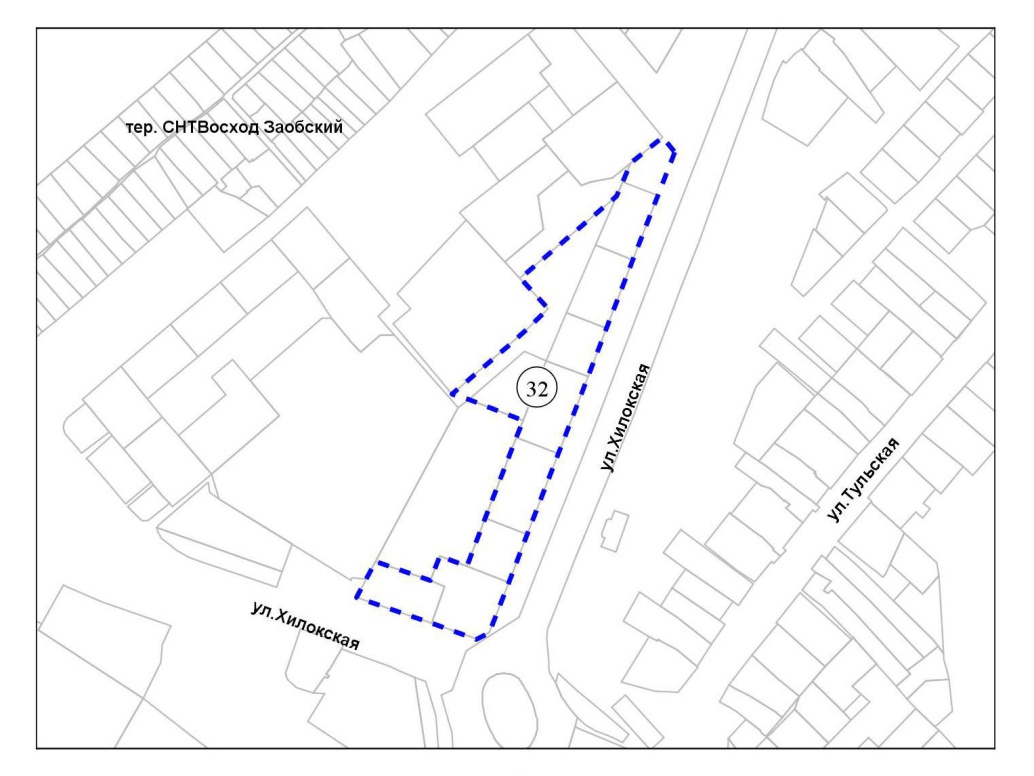 готов
23
Масштаб 1 : 5 000
Приложение 33 к карте границ территорий, предусматривающих осуществление деятельности по комплексному развитию территории
территория, ограниченная улицами Никитина, Добролюбова, 
III Интернационала
33
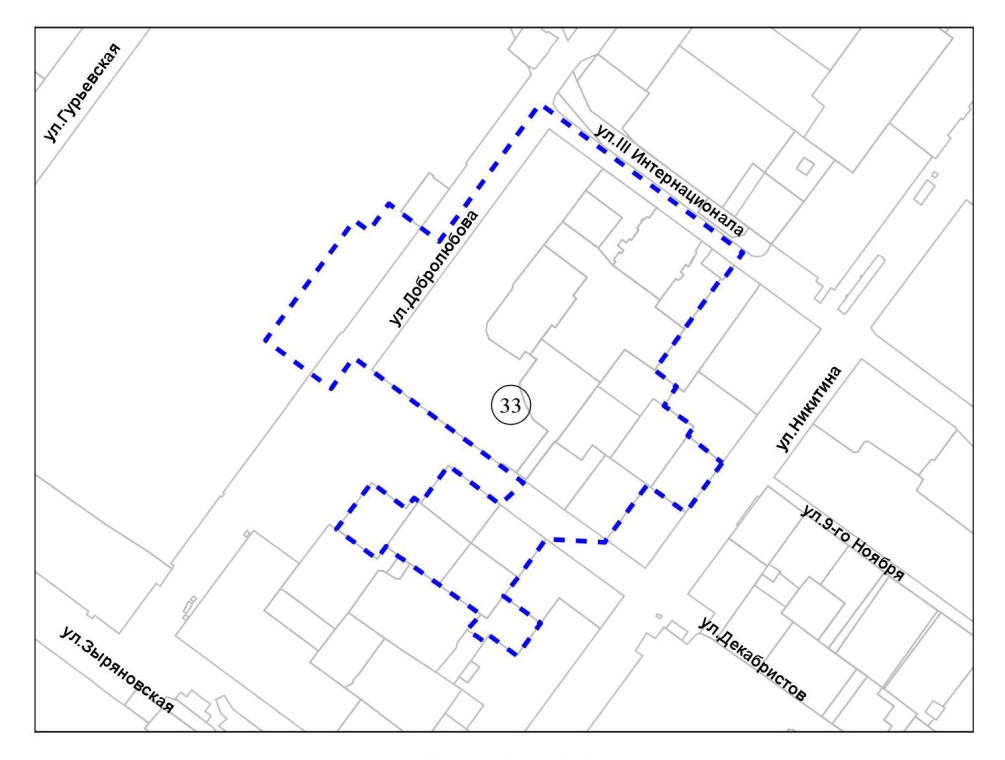 готов
23
Масштаб 1 : 5 000
Приложение 34 к карте границ территорий, предусматривающих осуществление деятельности по комплексному развитию территории
территория, ограниченная улицами Красносельской, Автогенной, 
Воинской, Коммунстроевской
34
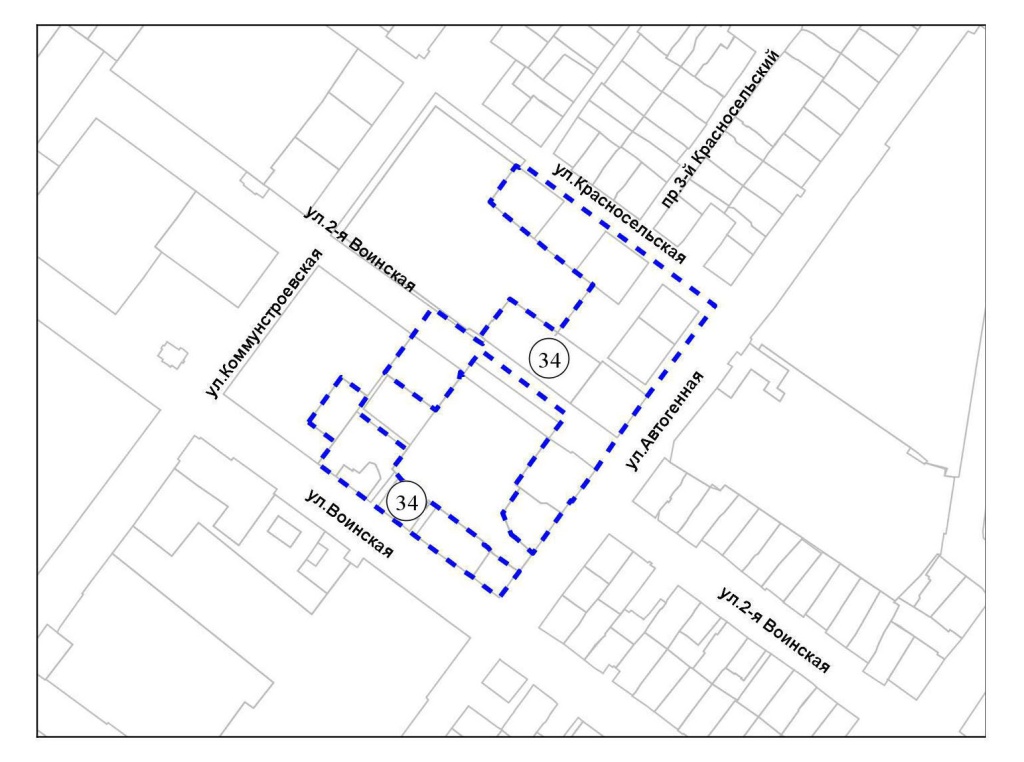 готов
23
Масштаб 1 : 5 000
Приложение 35 к карте границ территорий, предусматривающих осуществление деятельности по комплексному развитию территории
территория, ограниченная улицами Лобова, Чехова, Кузбасской, 
Кирова
35
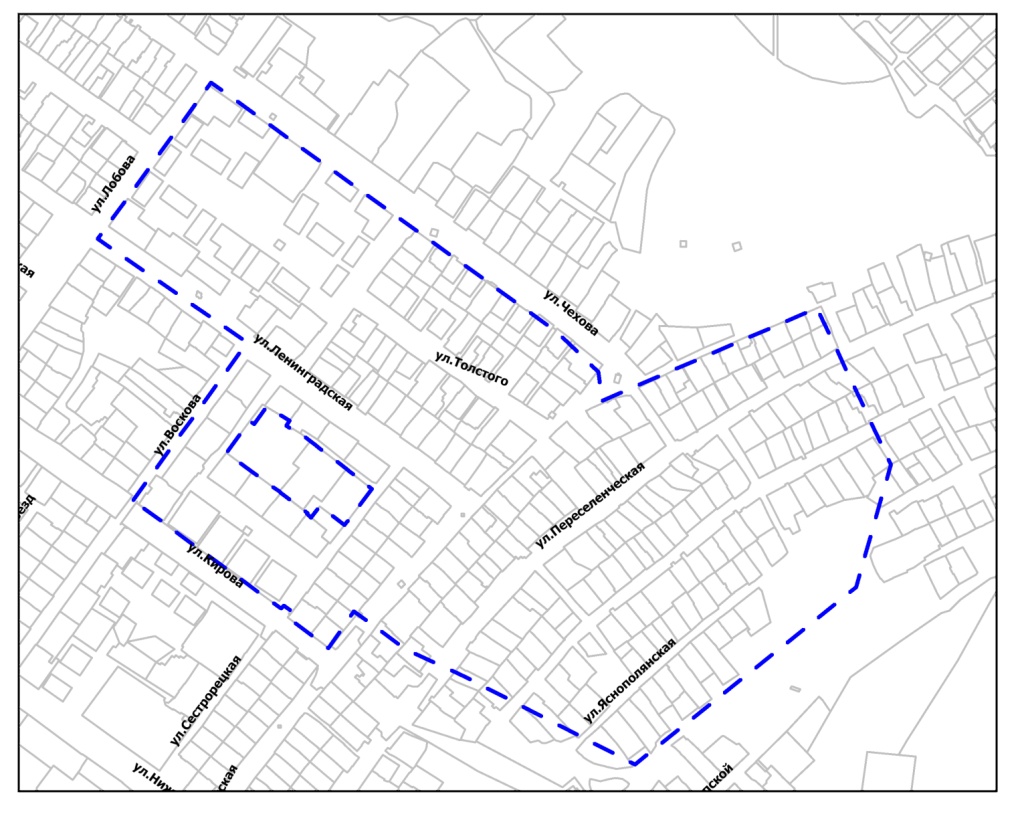 35
Масштаб 1 : 4 000
Приложение 36 к карте границ территорий, предусматривающих осуществление деятельности по комплексному развитию территории
территория по улице Добролюбова
36
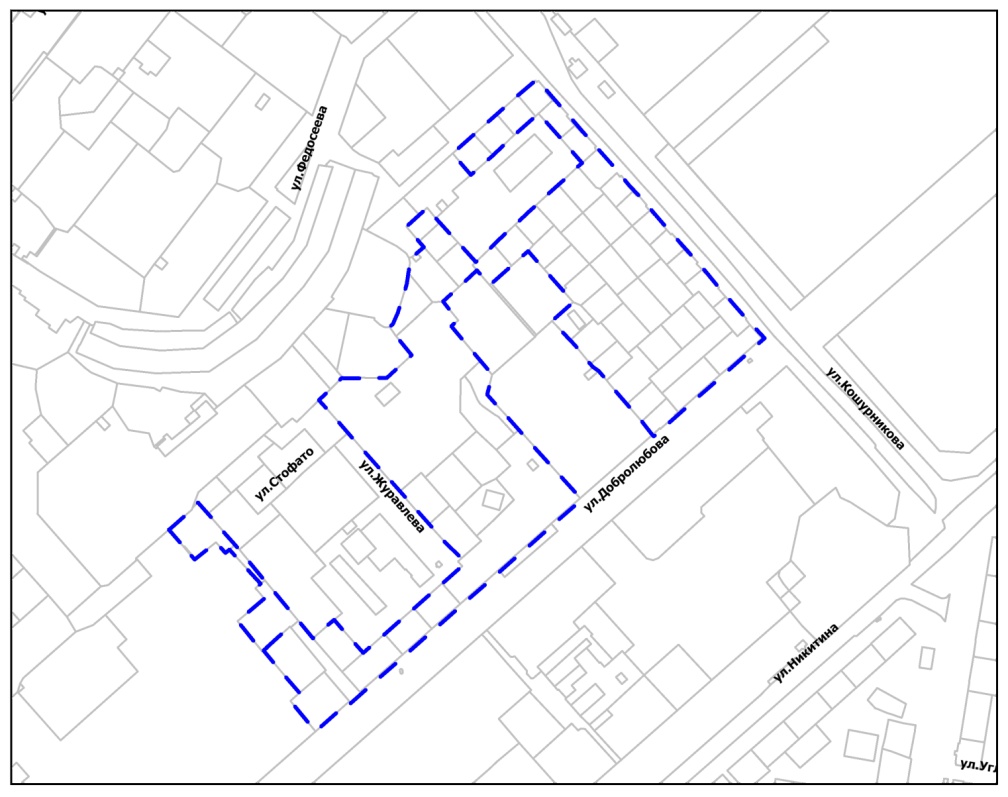 36
Масштаб 1 : 4 000
Приложение 37 к карте границ территорий, предусматривающих осуществление деятельности по комплексному развитию территории
территория по улице Пархоменко, Плахотного , Связистов
37
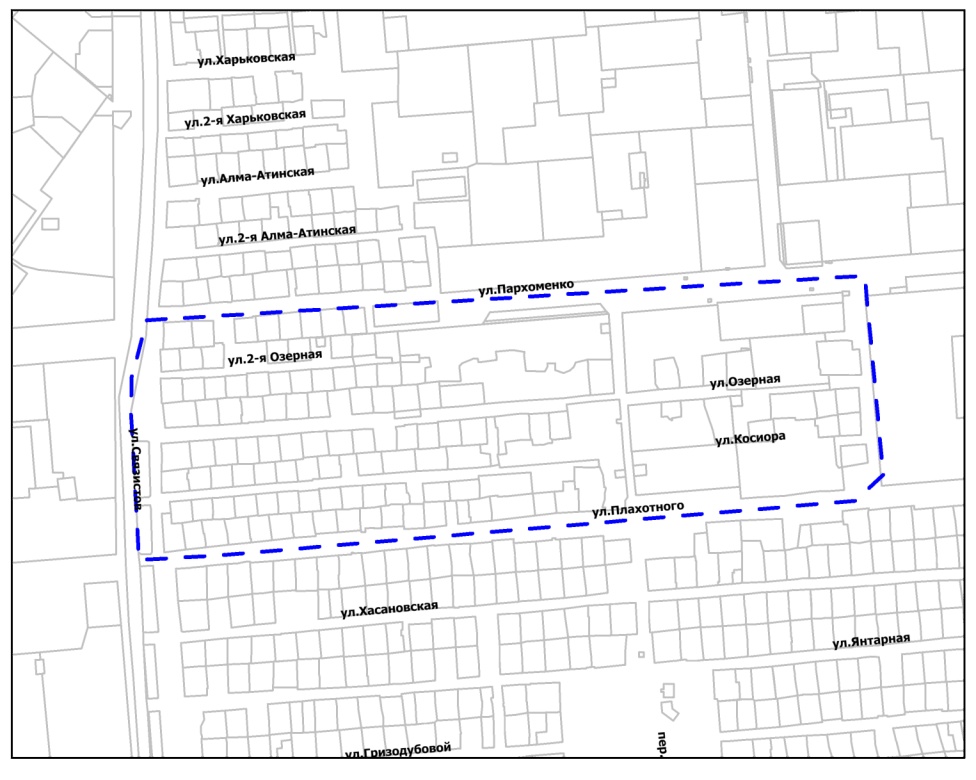 37
Масштаб 1 : 3 500
Приложение 38 к карте границ территорий, предусматривающих осуществление деятельности по комплексному развитию территории
территория по улице Спартака
38
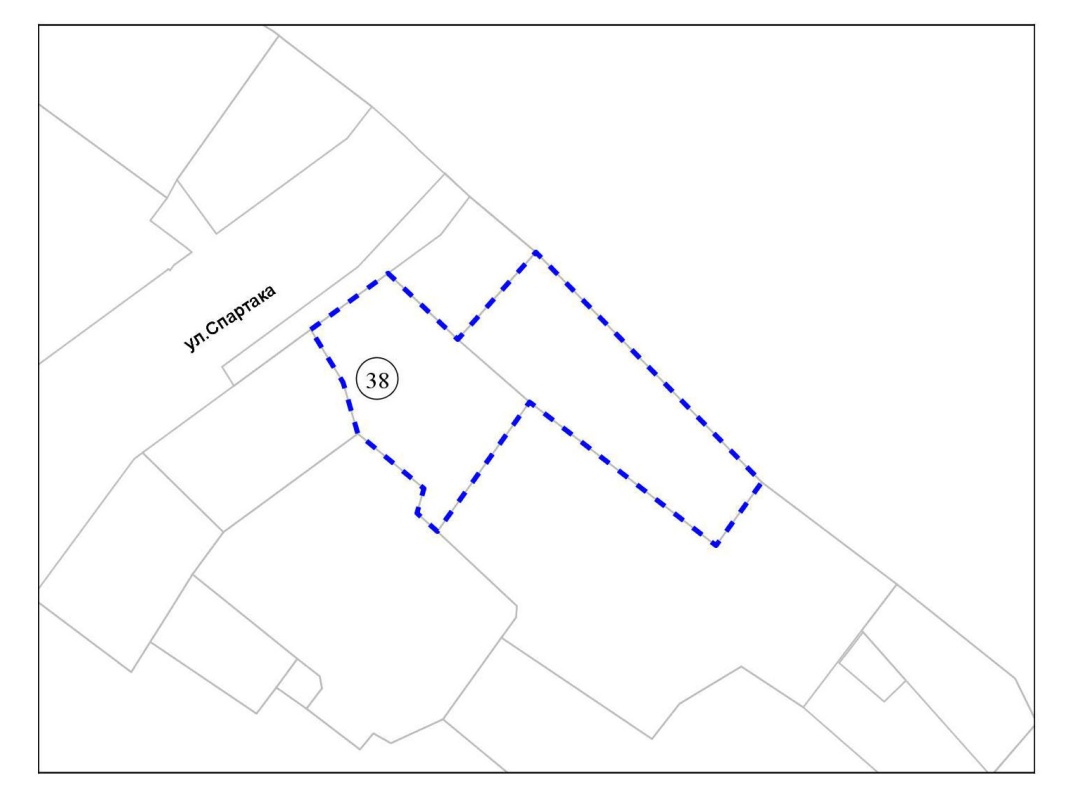 38
Масштаб 1 : 2 000
Приложение 39 к карте границ территорий, предусматривающих осуществление деятельности по комплексному развитию территории
территория по улице Титова, пер. 3-й пермский, Амурской
39
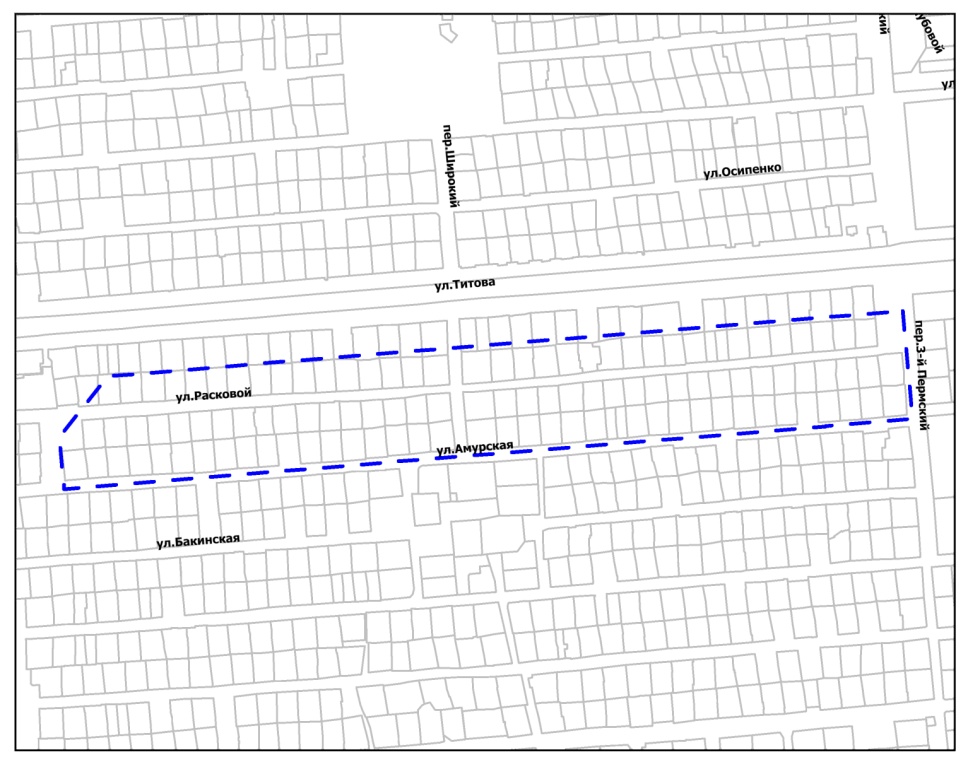 39
Масштаб 1 : 3 500
Приложение 40 к карте границ территорий, предусматривающих осуществление деятельности по комплексному развитию территории
территория, ограниченная улицами Выборной и Большевистской
40
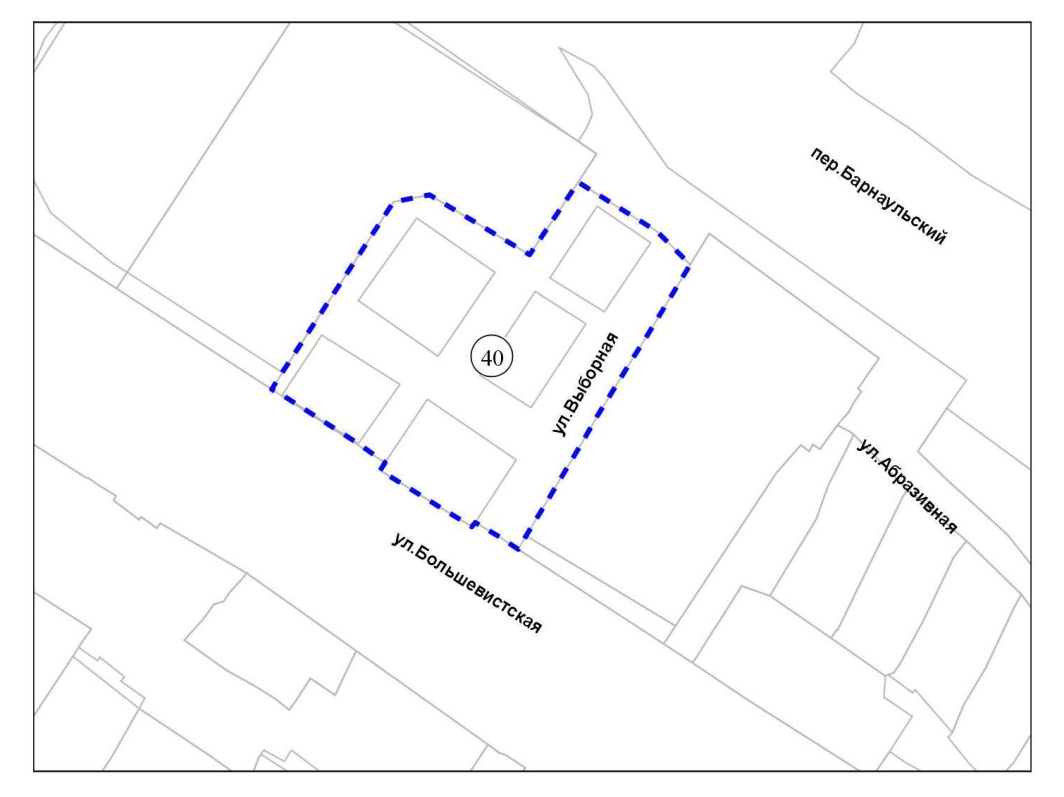 38
Масштаб 1 : 2 000
Приложение 41 к карте границ территорий, предусматривающих осуществление деятельности по комплексному развитию территории
территория, ограниченная улицами Черемховской, Псковской, 
Угловой, Автогенной
41
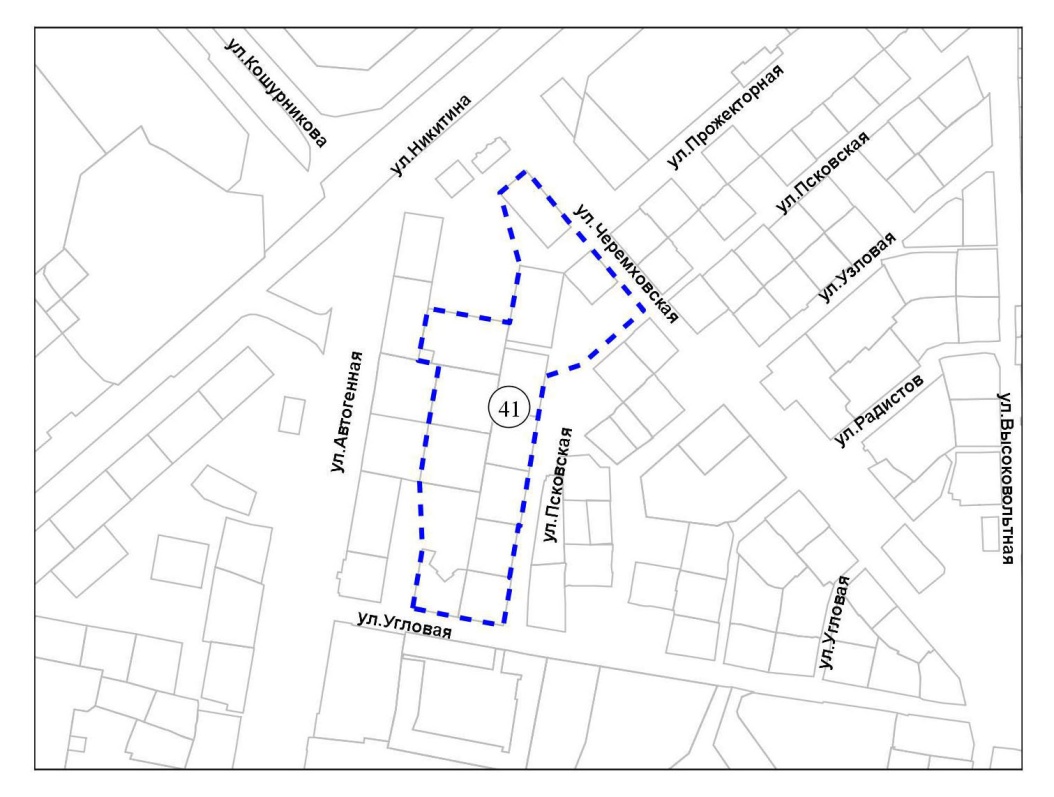 38
Масштаб 1 : 5 000
Приложение 42 к карте границ территорий, предусматривающих осуществление деятельности по комплексному развитию территории
территория, ограниченная улицами Воинской, Никитина, 
Пролетарской
42
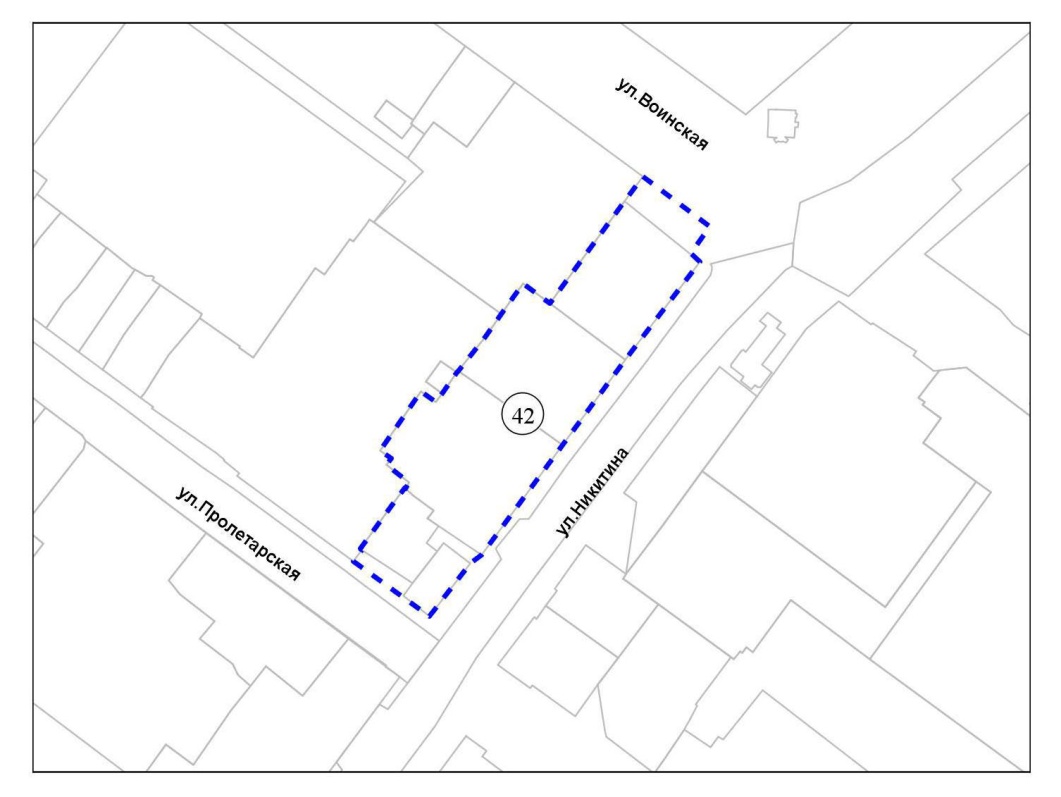 38
Масштаб 1 : 3 000
Приложение 43 к карте границ территорий, предусматривающих осуществление деятельности по комплексному развитию территории
территория по улице Титова, Пермской, Амурской, пер. 3-й Пермский
43
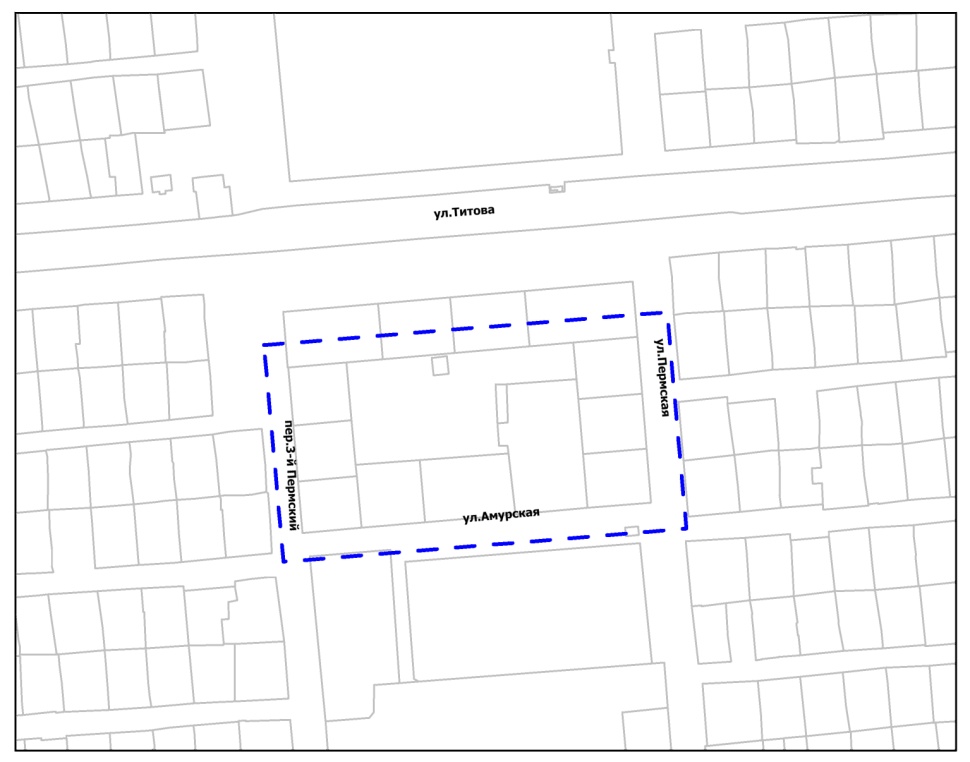 43
Масштаб 1 : 3 500
Приложение 44 к карте границ территорий, предусматривающих осуществление деятельности по комплексному развитию территории
территория по улице Титова, Троллейной, Амурской, Пермской
44
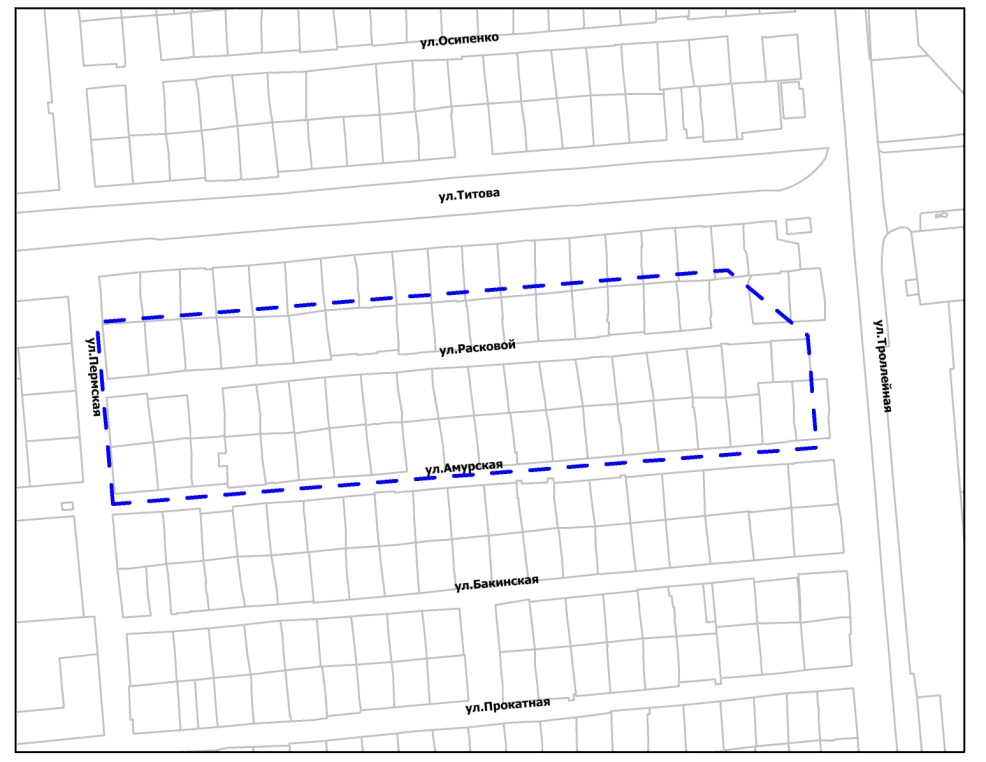 44
Масштаб 1 : 2 000
Приложение 45 к карте границ территорий, предусматривающих осуществление деятельности по комплексному развитию территории
территория, ограниченная улицами Аникина, Саввы Кожевникова, 
Урманова, XX Партсъезда
45
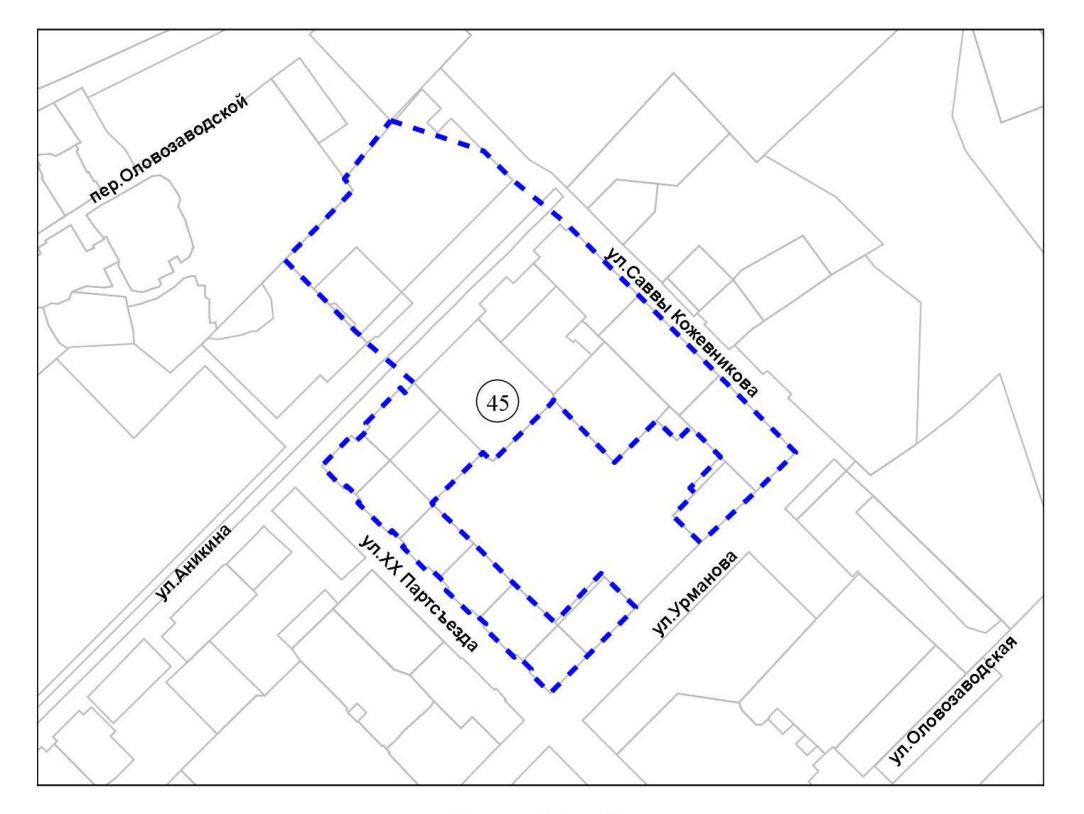 38
Масштаб 1 : 5 000
Приложение 46 к карте границ территорий, предусматривающих осуществление деятельности по комплексному развитию территории
территория по улице Титова
46
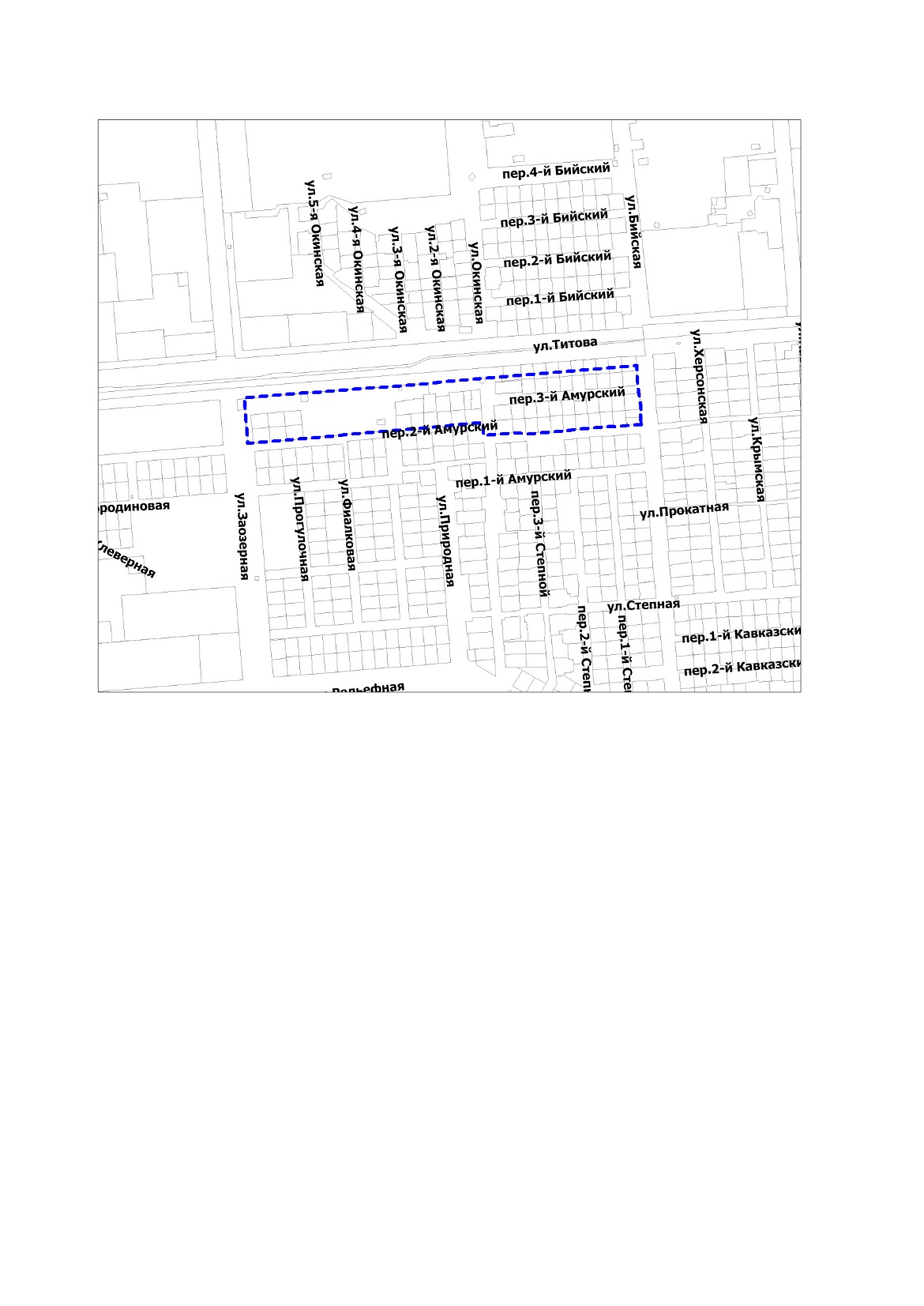 46
Приложение 47 к карте границ территорий, предусматривающих осуществление деятельности по комплексному развитию территории
территория, ограниченная улицами Пушкина, Селезнева, Гоголя
47
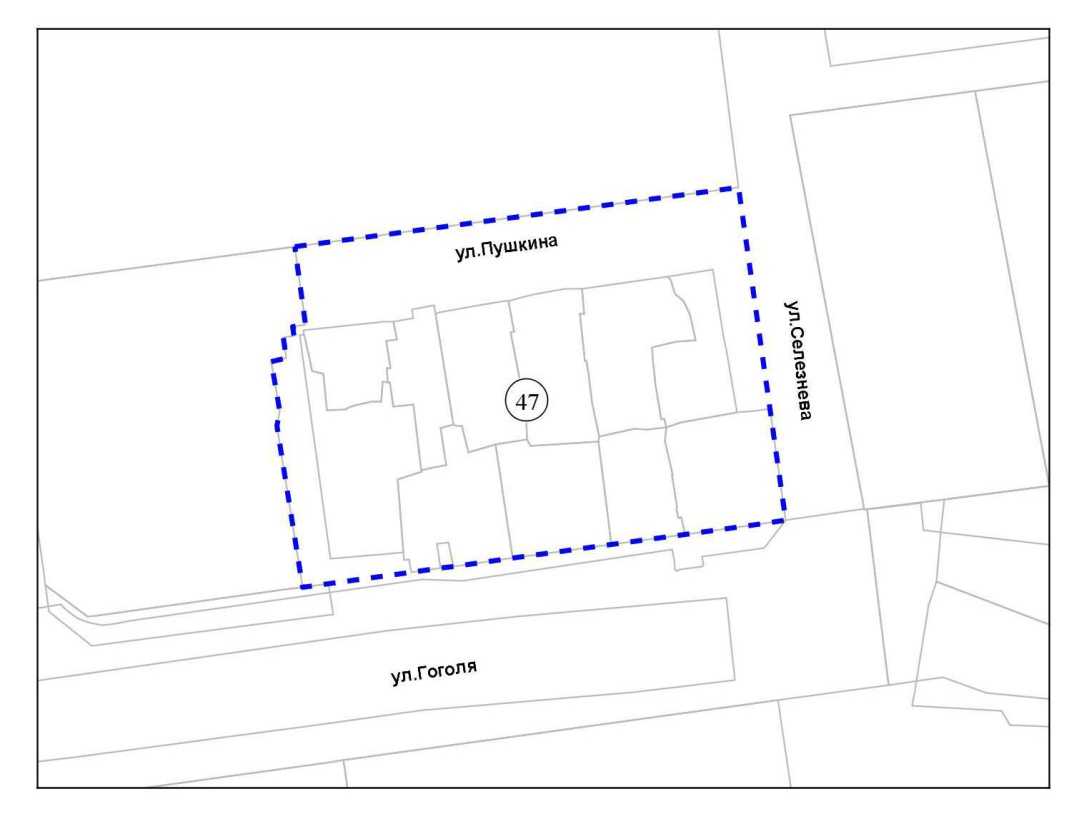 38
Масштаб 1 : 2 000
Приложение 48 к карте границ территорий, предусматривающих осуществление деятельности по комплексному развитию территории
территория, ограниченная улицами Дунаевского и Макаренко
48
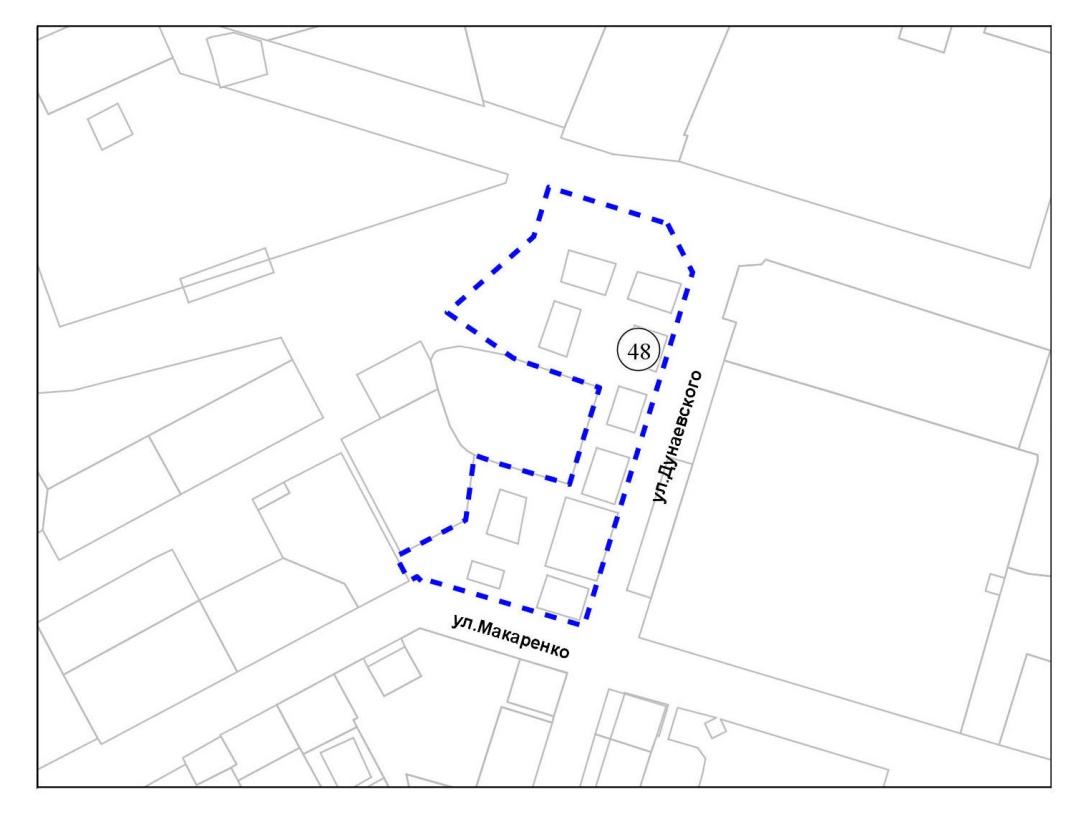 38
Масштаб 1 : 5 000
Приложение 49 к карте границ территорий, предусматривающих осуществление деятельности по комплексному развитию территории
территория, ограниченная улицами Журинской, 
Семьи Шамшиных, Потанинской
49
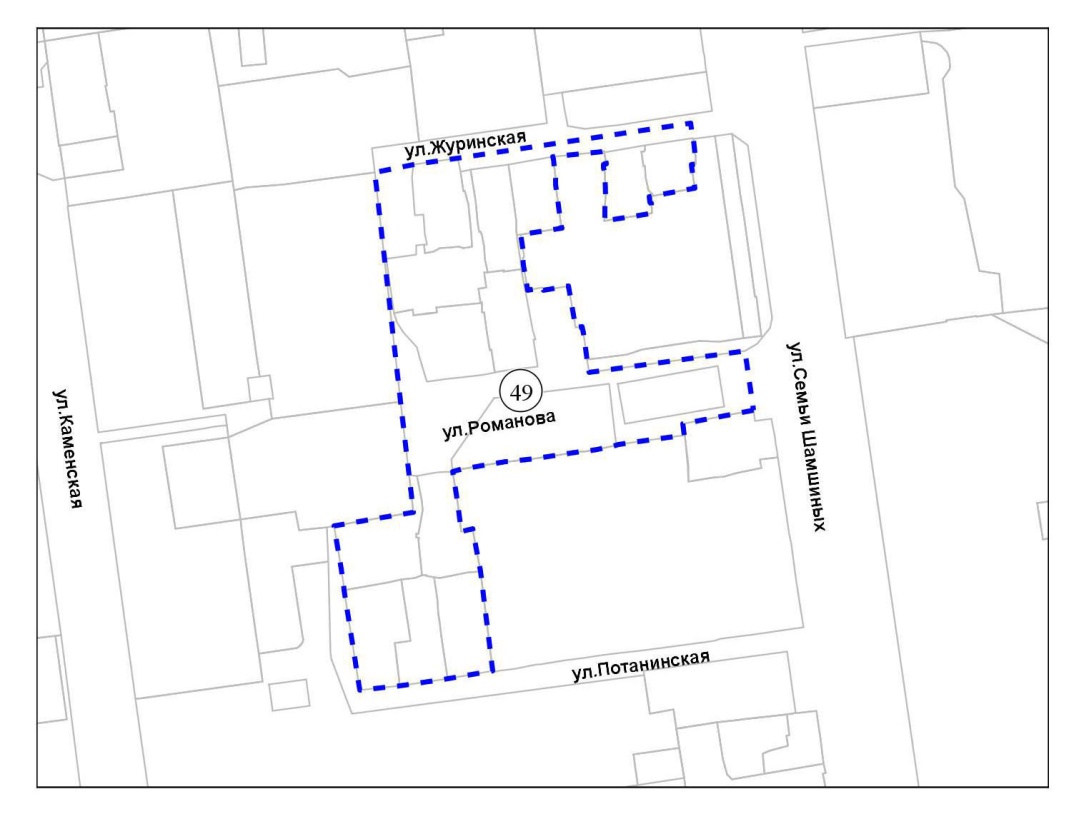 38
Масштаб 1 : 3 000
Приложение 50 к карте границ территорий, предусматривающих осуществление деятельности по комплексному развитию территории
территория по улице Титова
50
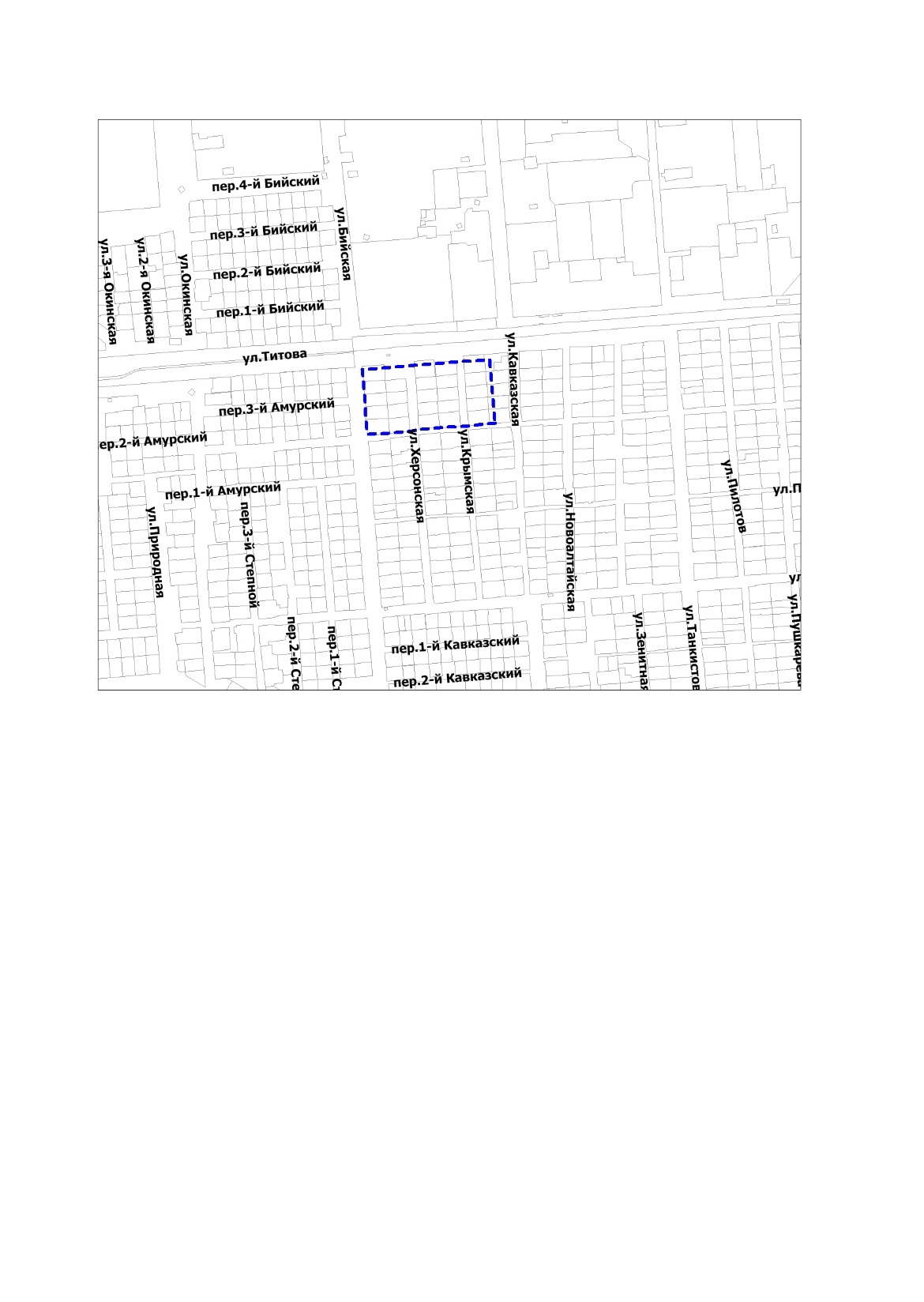 50
Приложение 51 к карте границ территорий, предусматривающих осуществление деятельности по комплексному развитию территории
территория, ограниченная улицами Полярной и Портовой
51
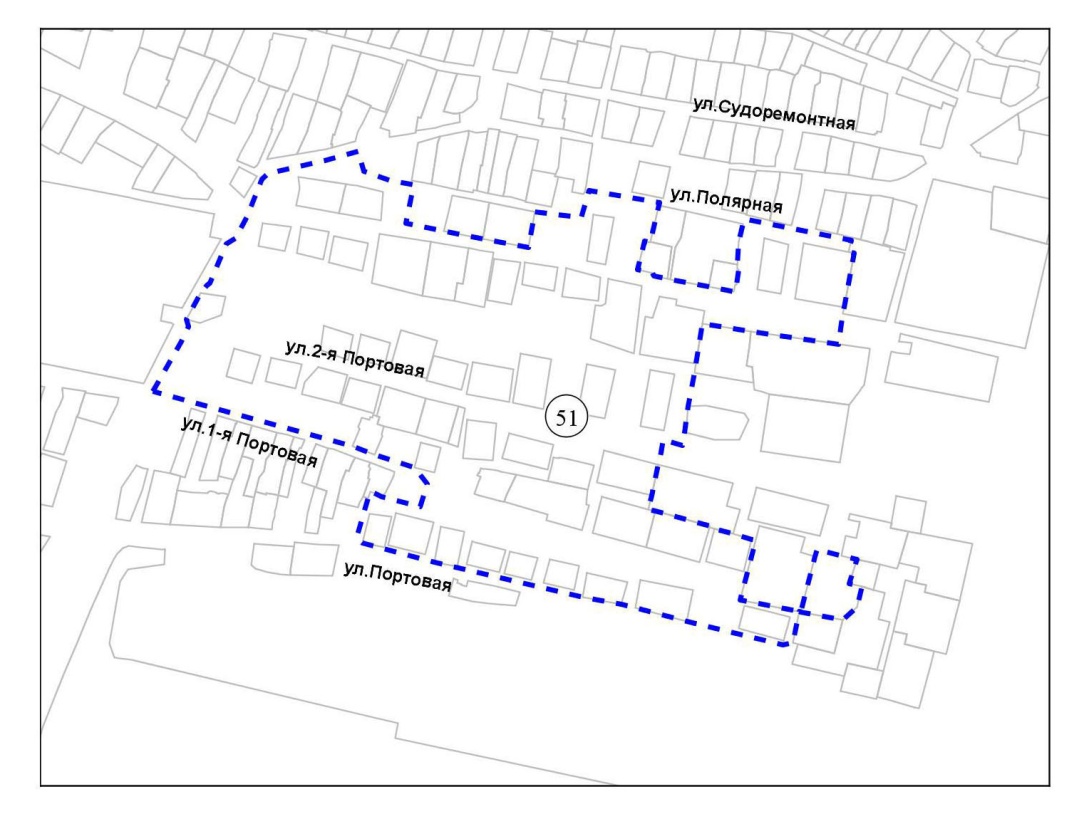 38
Масштаб 1 : 7 000
Приложение 52 к карте границ территорий, предусматривающих осуществление деятельности по комплексному развитию территории
территория, ограниченная улицами Воинской и Гаранина
52
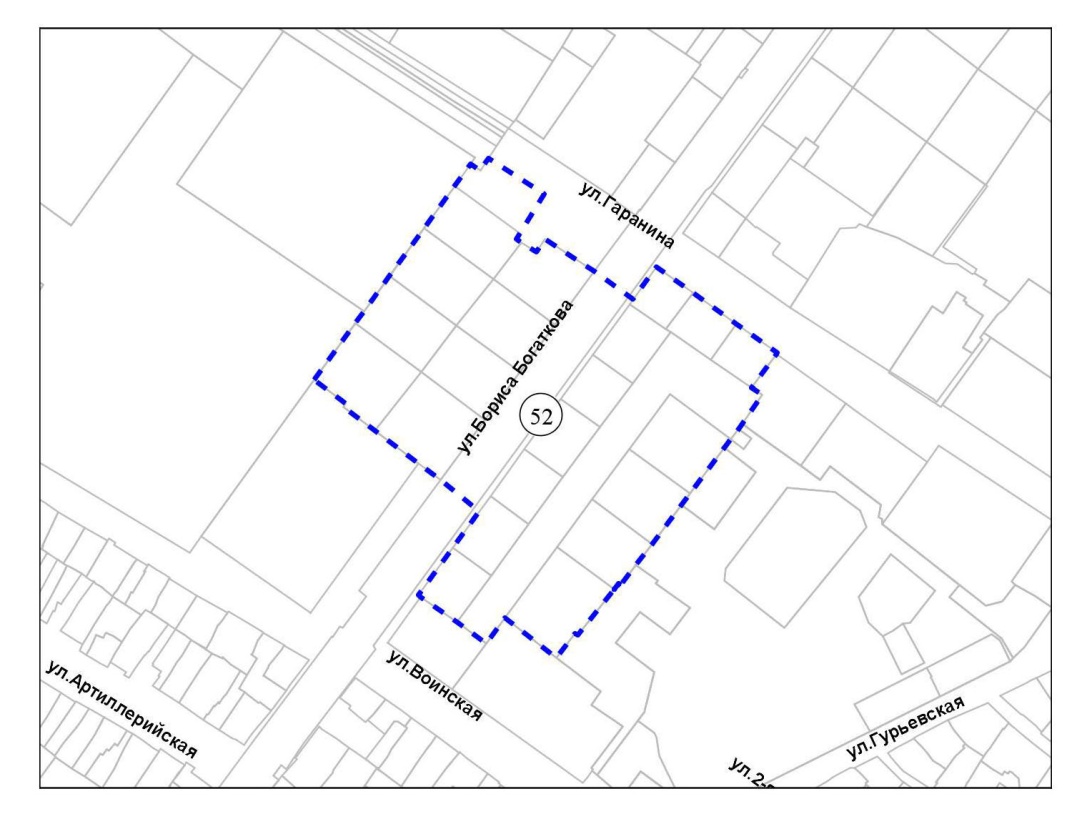 38
Масштаб 1 : 5 000
Приложение 53 к карте границ территорий, предусматривающих осуществление деятельности по комплексному развитию территории
территория, ограниченная улицами Ипподромской, Журинской, 
Романова, спуском Татарским
53
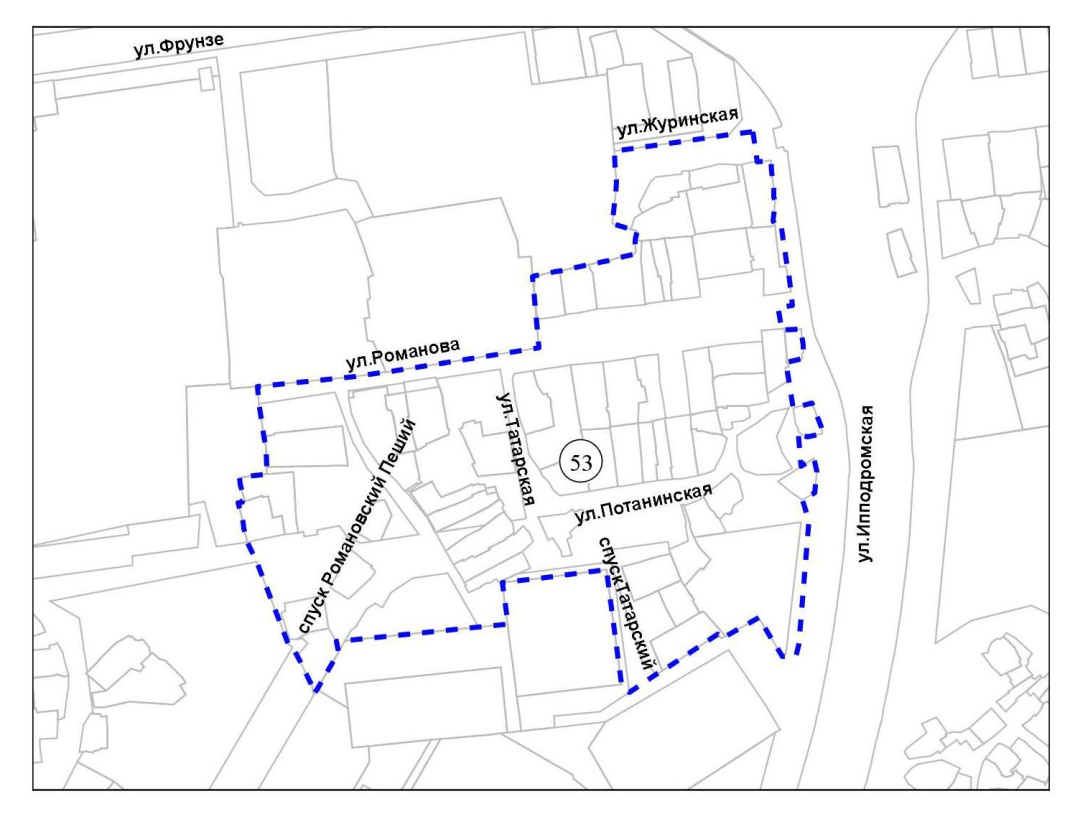 38
Масштаб 1 : 5 000
Приложение 54 к карте границ территорий, предусматривающих осуществление деятельности по комплексному развитию территории
территория, ограниченная улицами Ипподромской, Тополевой, 
спуском Ядринцевским Конным
54
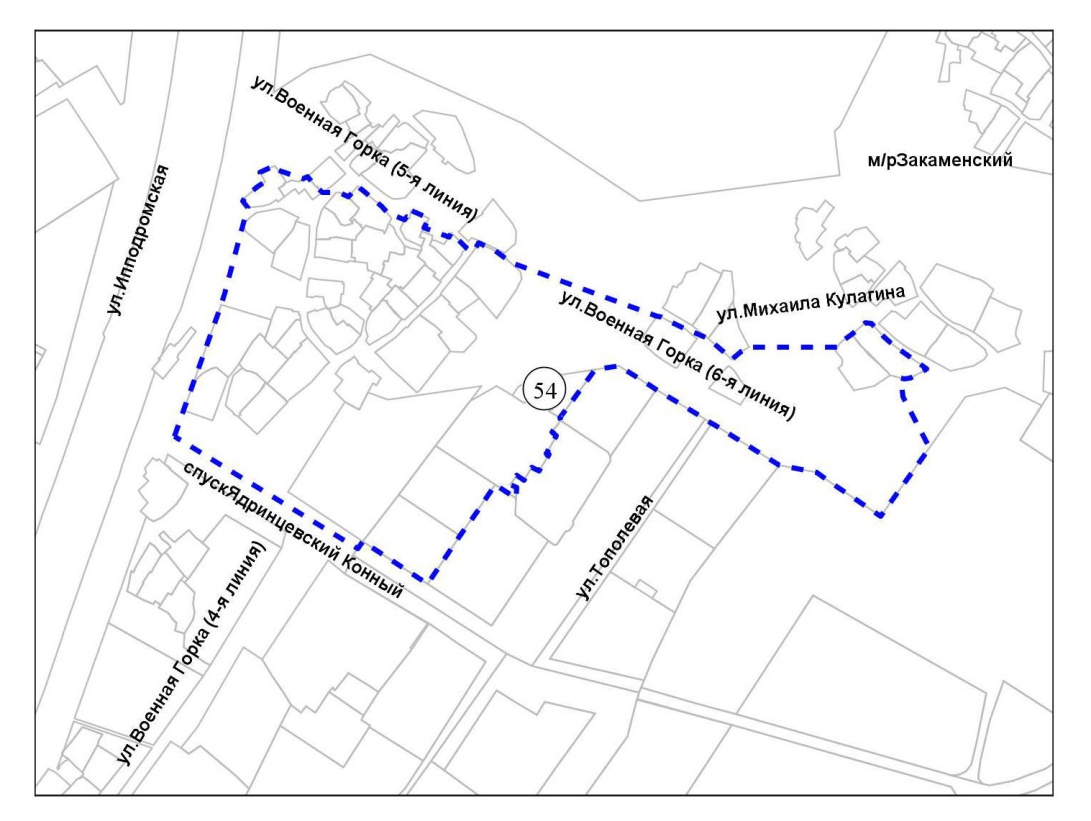 38
Масштаб 1 : 5 000
Приложение 55 к карте границ территорий, предусматривающих осуществление деятельности по комплексному развитию территории
территория, ограниченная улицами Ядринцевской, Трудовой, 
переулком Граничным, переулком Потанинским
55
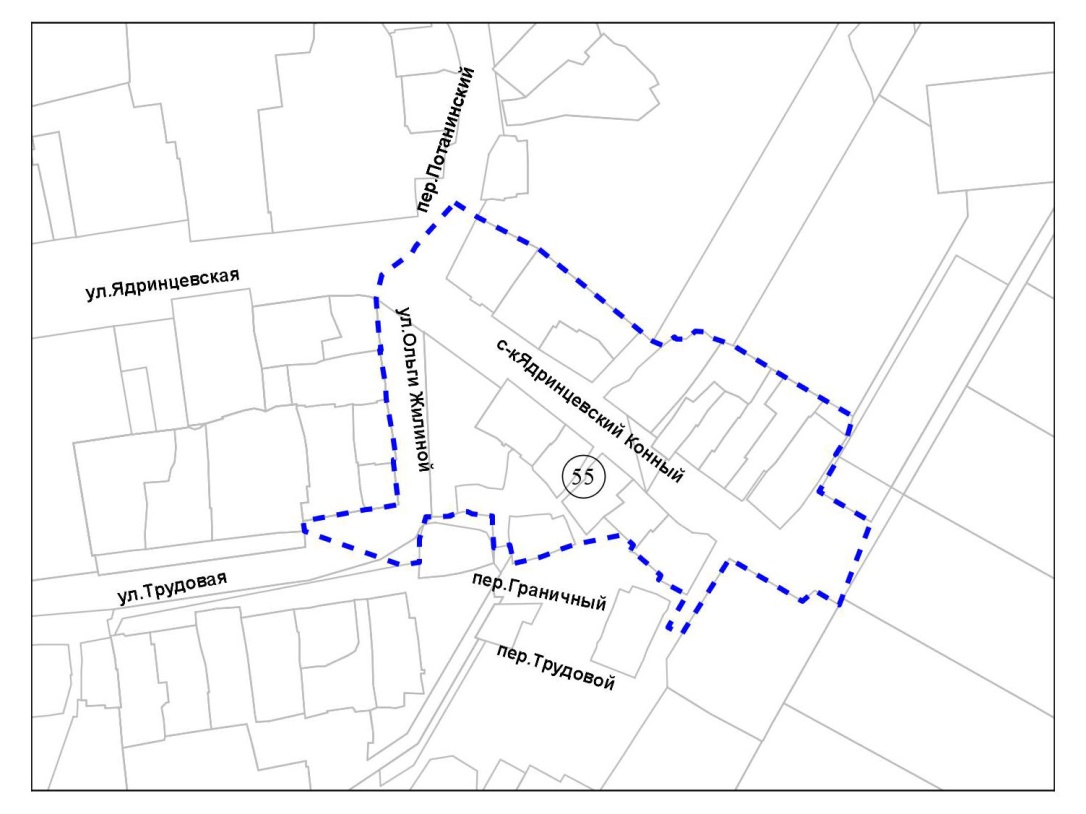 38
Масштаб 1 : 5 000
Приложение 56 к карте границ территорий, предусматривающих осуществление деятельности по комплексному развитию территории
территория, ограниченная улицами Ипподромской, 
Крестьянской, Алейской
56
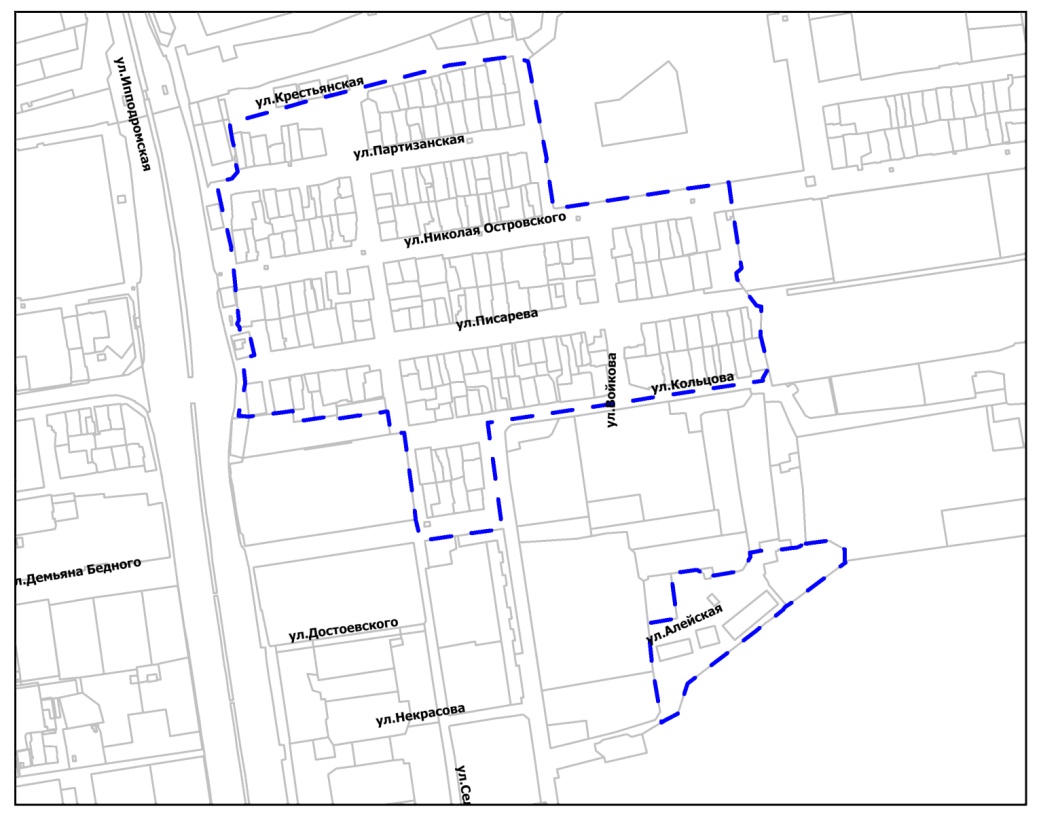 56
Масштаб 1 : 4 500
Приложение 57 к карте границ территорий, предусматривающих осуществление деятельности по комплексному развитию территории
территория, ограниченная улицами Партизанской, Планетной, 
Николая Островского, Светлой
57
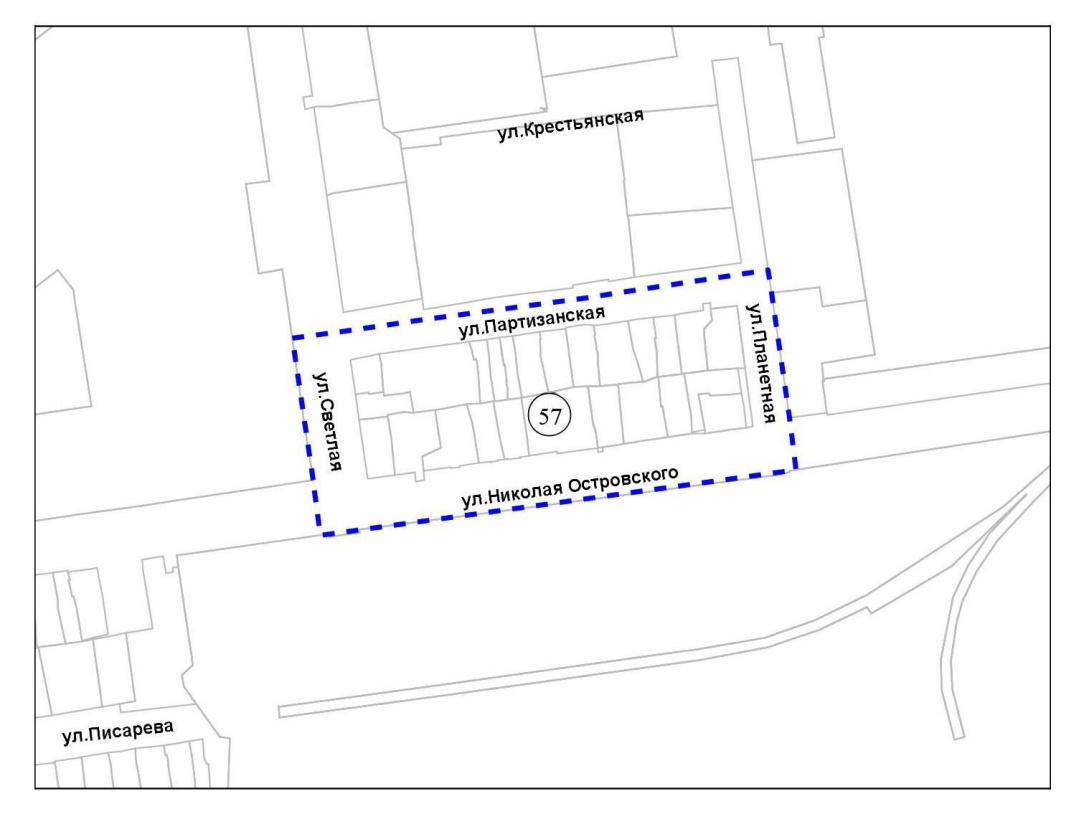 57
Масштаб 1 : 5 000
Приложение 58 к карте границ территорий, предусматривающих осуществление деятельности по комплексному развитию территории
территория ограниченная улицами Белинского, Никитина, 
Ленинградской
58
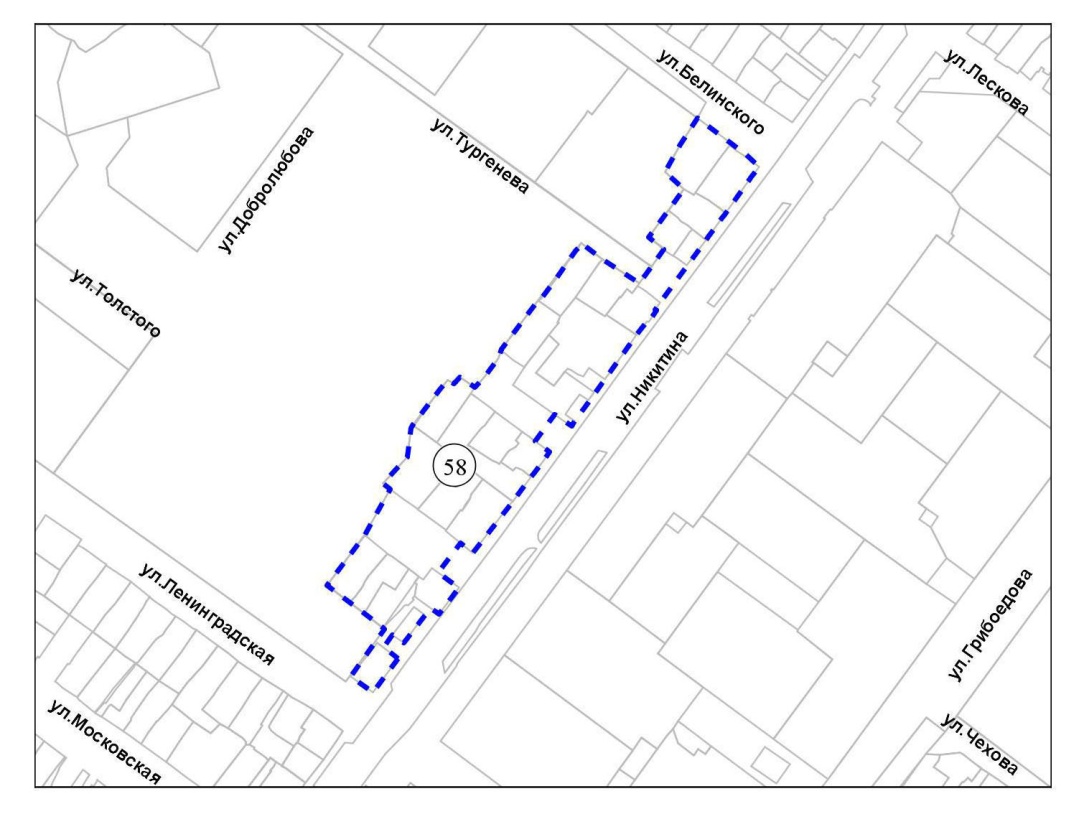 57
Масштаб 1 : 5 000
Приложение 59 к карте границ территорий, предусматривающих осуществление деятельности по комплексному развитию территории
территория по улице Титова
59
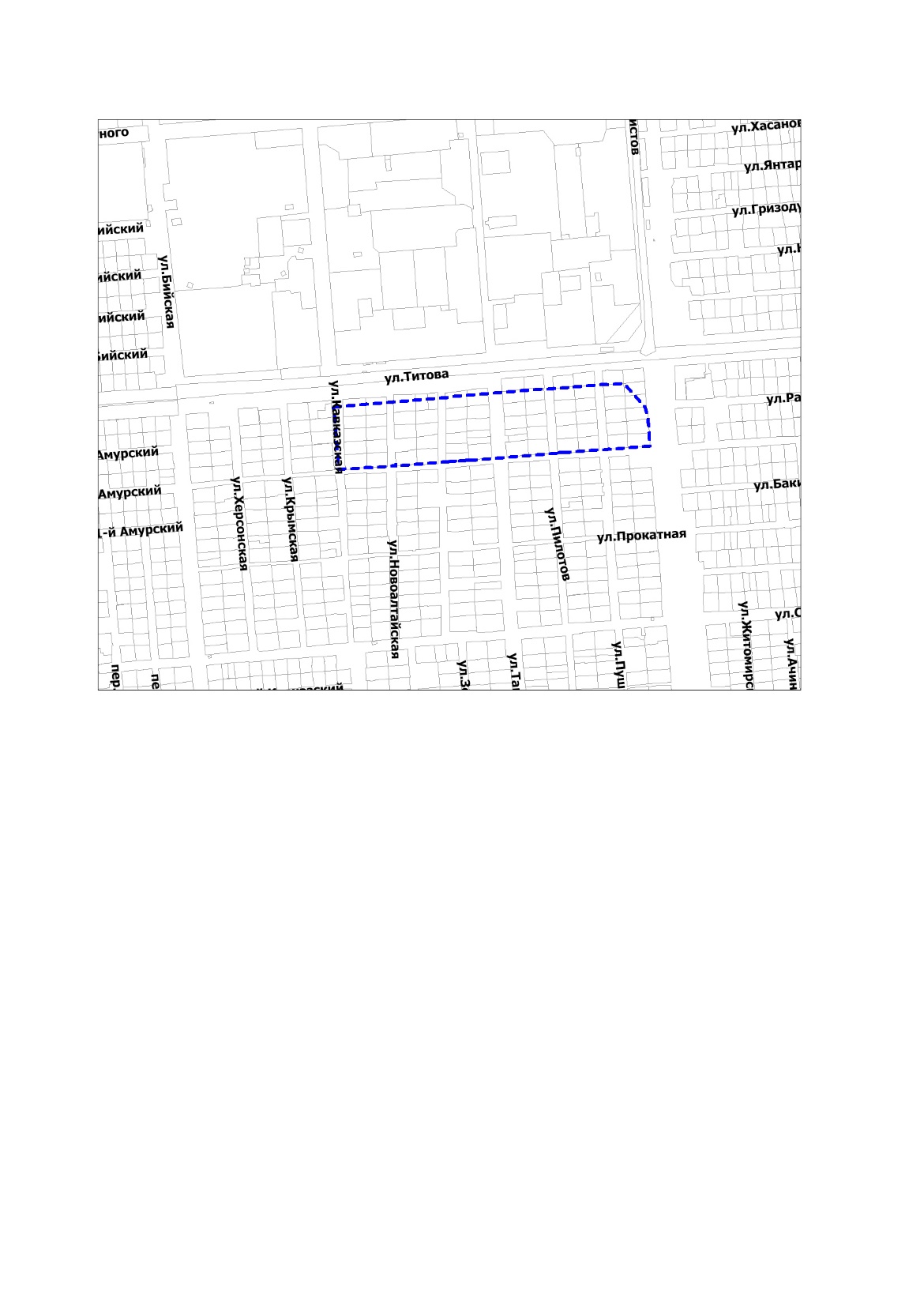 59
Приложение 60 к карте границ территорий, предусматривающих осуществление деятельности по комплексному развитию территории
территория по улице Владимировская
60
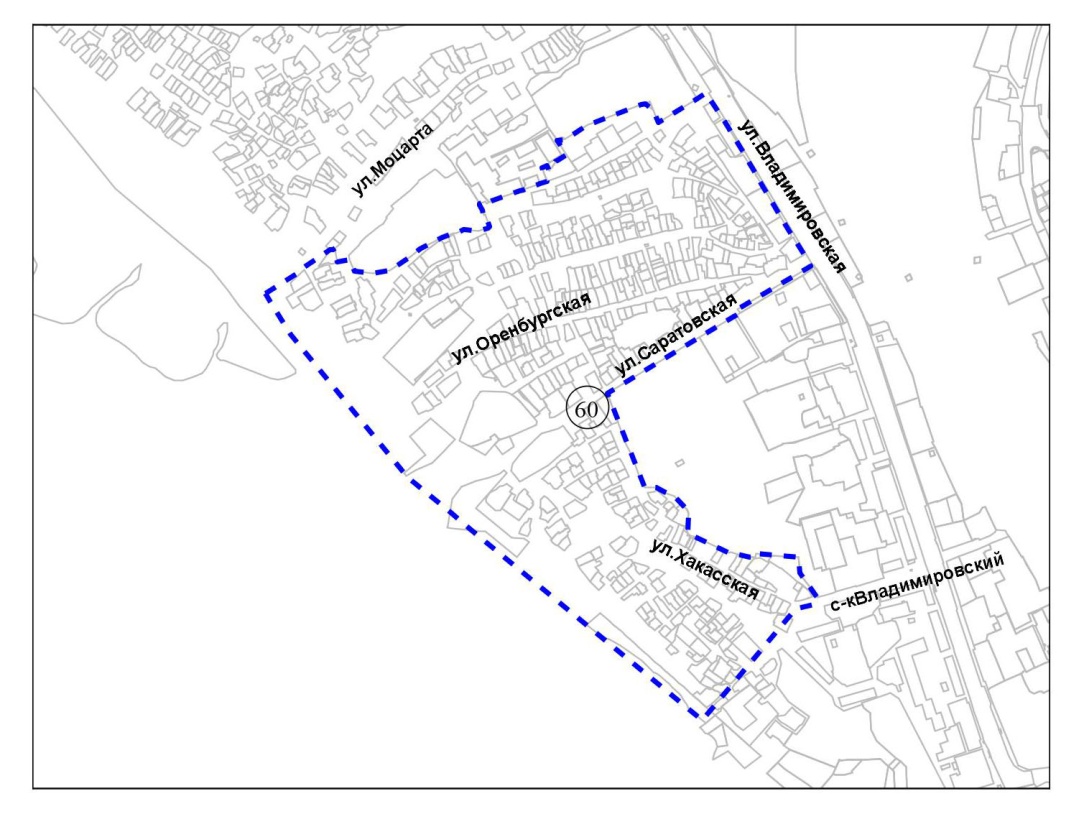 57
Масштаб 1 : 5 000
Приложение 61 к карте границ территорий, предусматривающих осуществление деятельности по комплексному развитию территории
территория, ограниченная улицами Советской Сибири, Костонаева, 
Чкалова и Батарейной
61
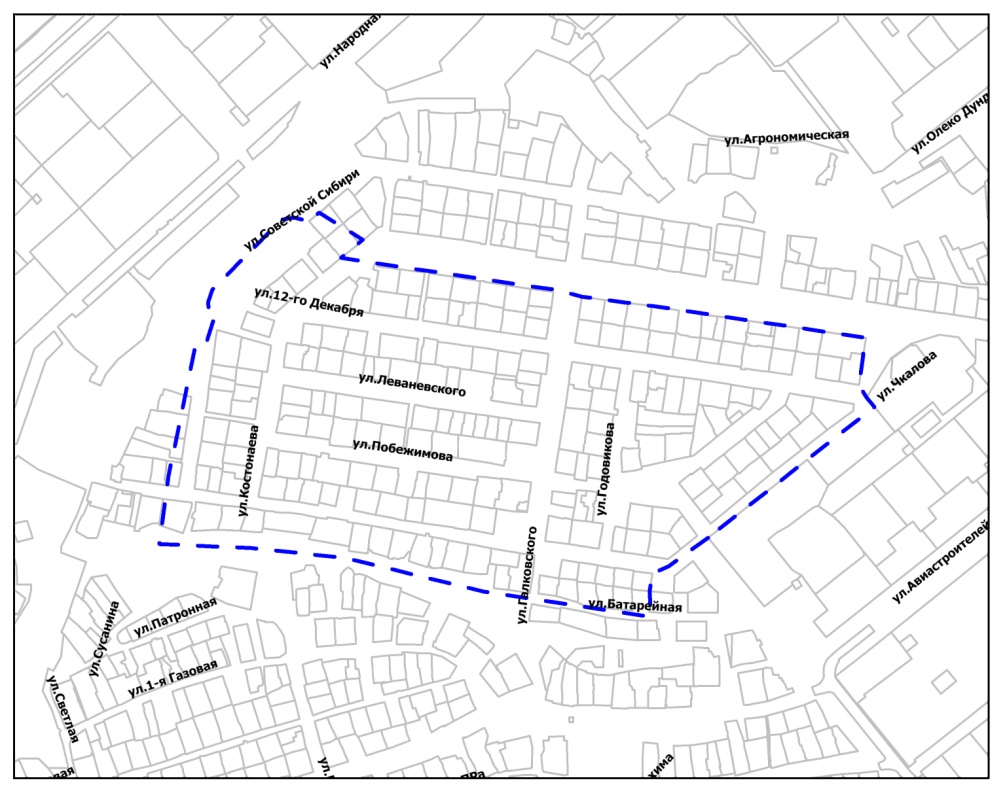 61
Масштаб 1 : 4 000
Приложение 62 к карте границ территорий, предусматривающих осуществление деятельности по комплексному развитию территории
территория по улице Немировича-Данченко
62
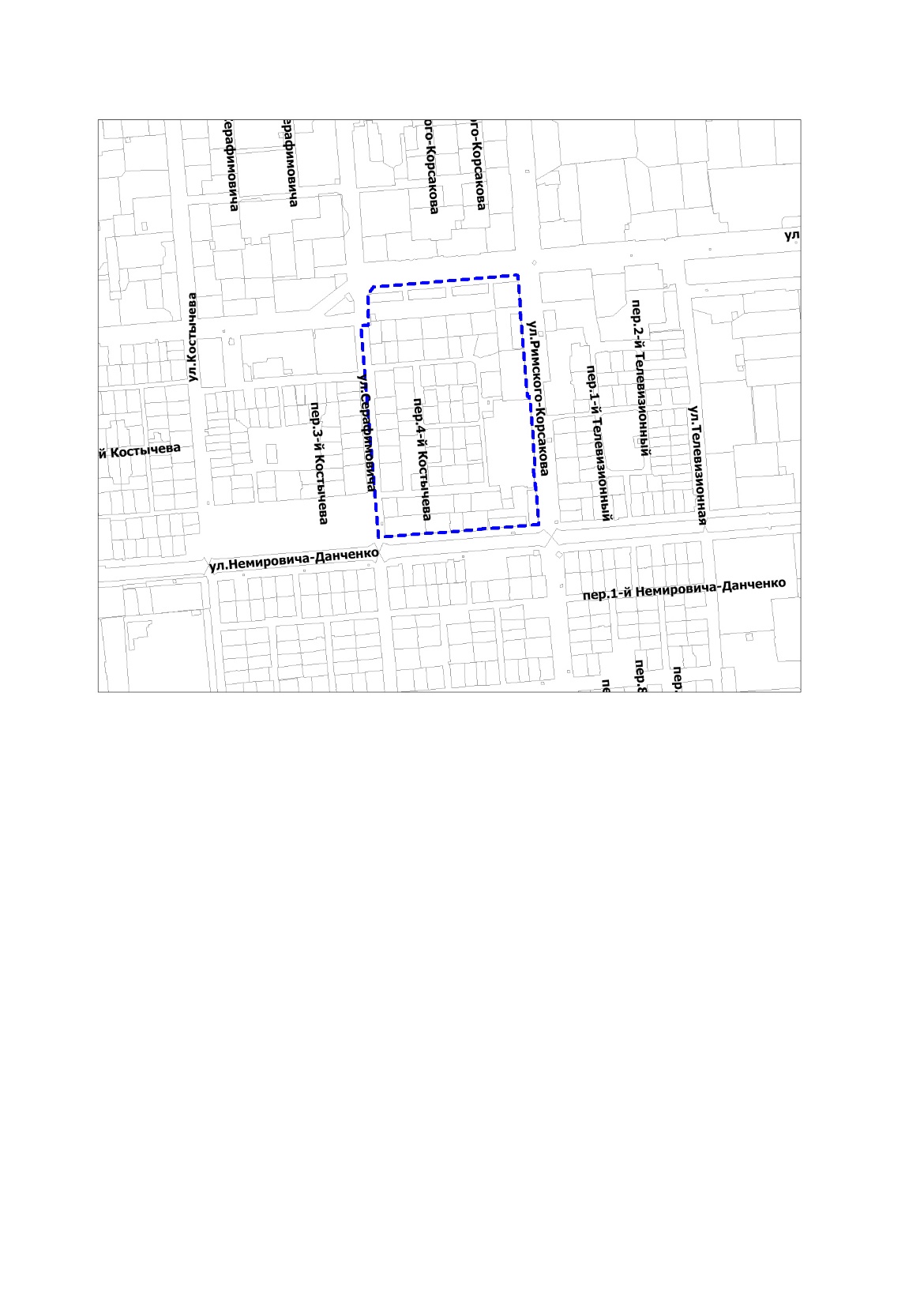 62
Приложение 63 к карте границ территорий, предусматривающих осуществление деятельности по комплексному развитию территории
территория, ограниченная улицами Технической и Волочаевской
63
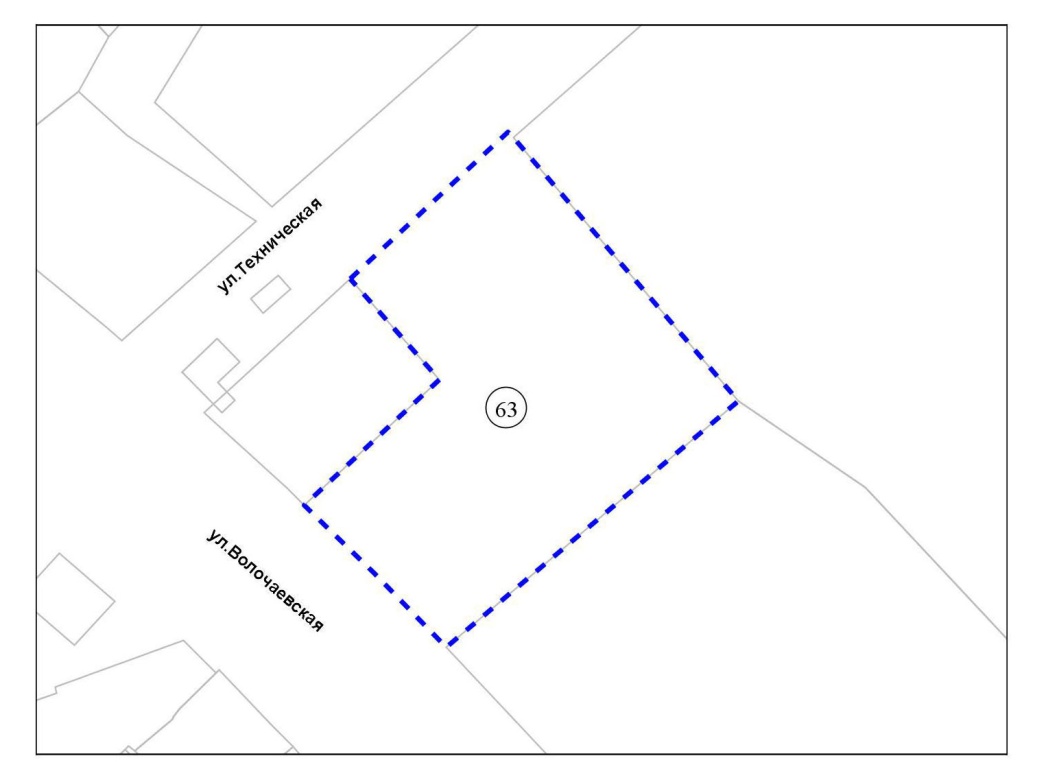 61
Масштаб 1 : 2 000
Приложение 64 к карте границ территорий, предусматривающих осуществление деятельности по комплексному развитию территории
территория, ограниченная улицами Технической, 
Геологической, Высотной
64
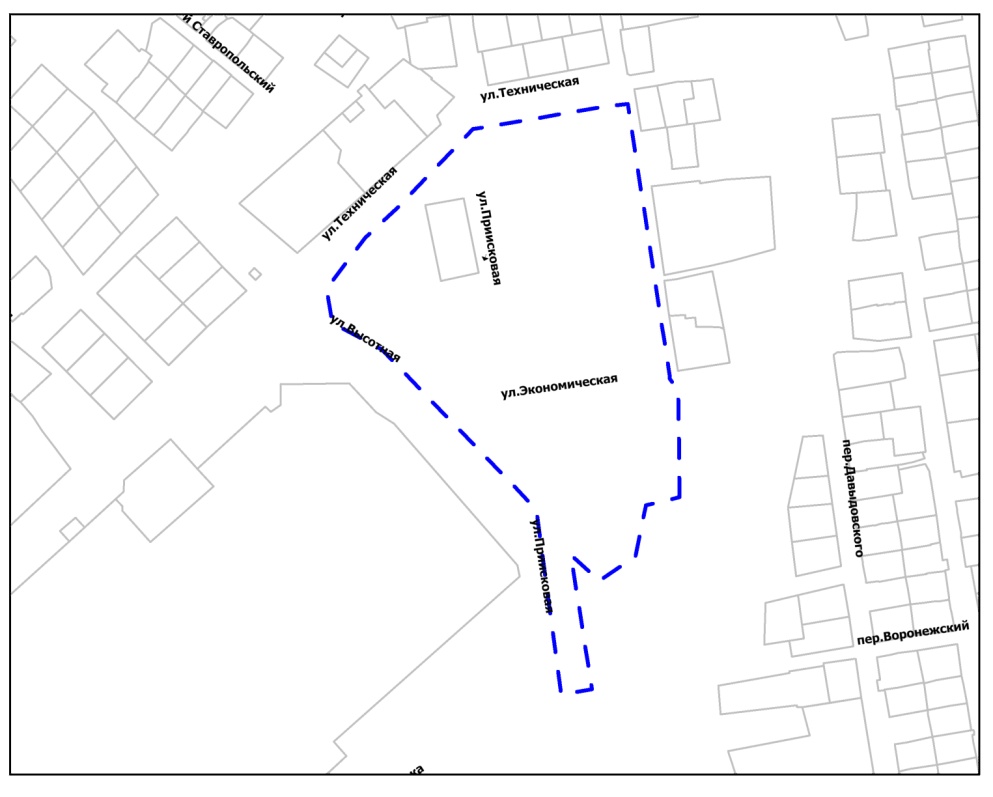 61
Масштаб 1 : 2 500
Приложение 65 к карте границ территорий, предусматривающих осуществление деятельности по комплексному развитию территории
территория, ограниченная улицами Глинки, Даурской, Гоголя
65
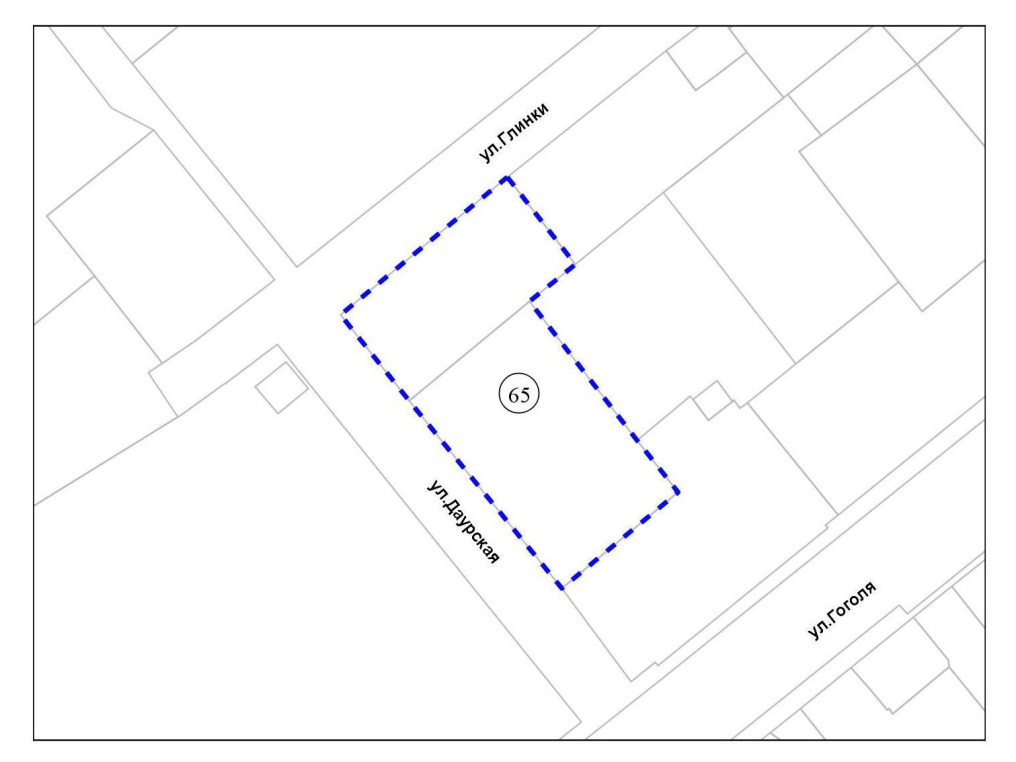 61
Масштаб 1 : 2 500
Приложение 66 к карте границ территорий, предусматривающих осуществление деятельности по комплексному развитию территории
территория по улице Почтовый Лог
66
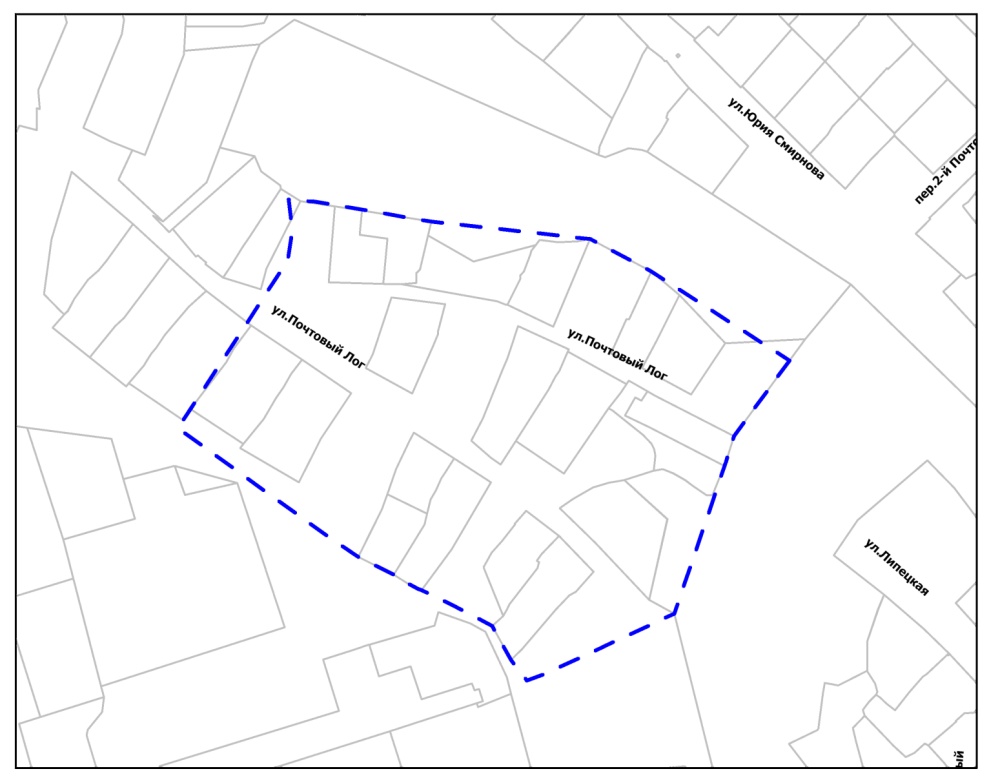 66
Масштаб 1 : 1 500
Приложение 67 к карте границ территорий, предусматривающих осуществление деятельности по комплексному развитию территории
территория по улице Куприна
67
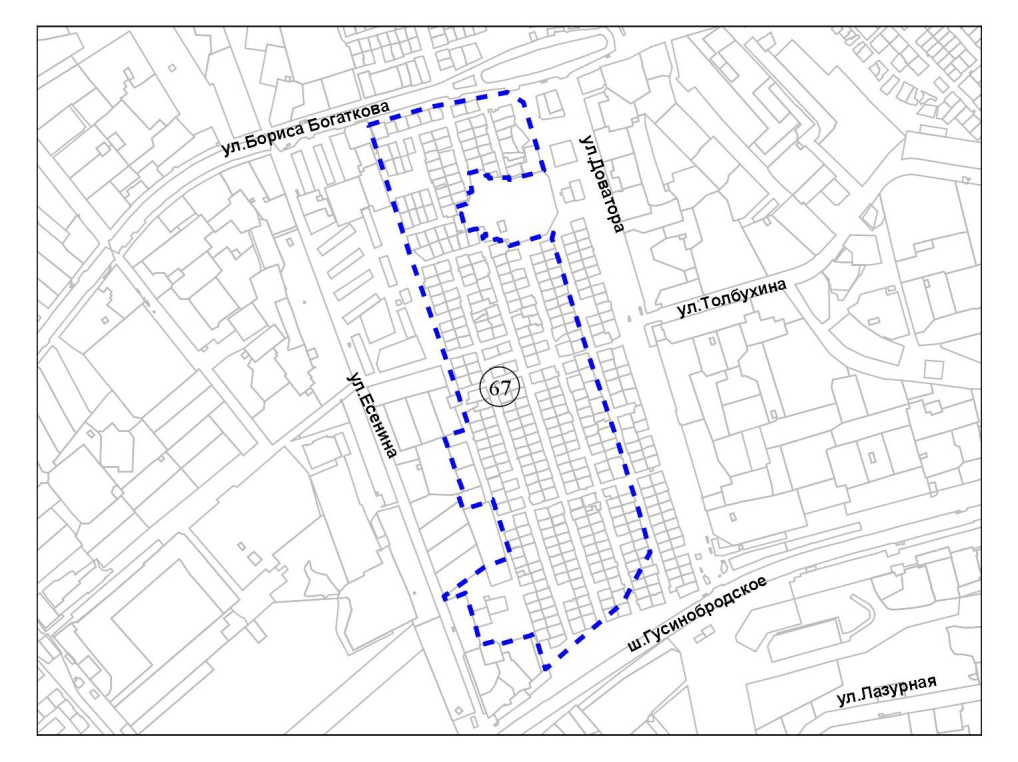 61
Масштаб 1 : 15 000
Приложение 68 к карте границ территорий, предусматривающих осуществление деятельности по комплексному развитию территории
территория по улице Волочаевская
68
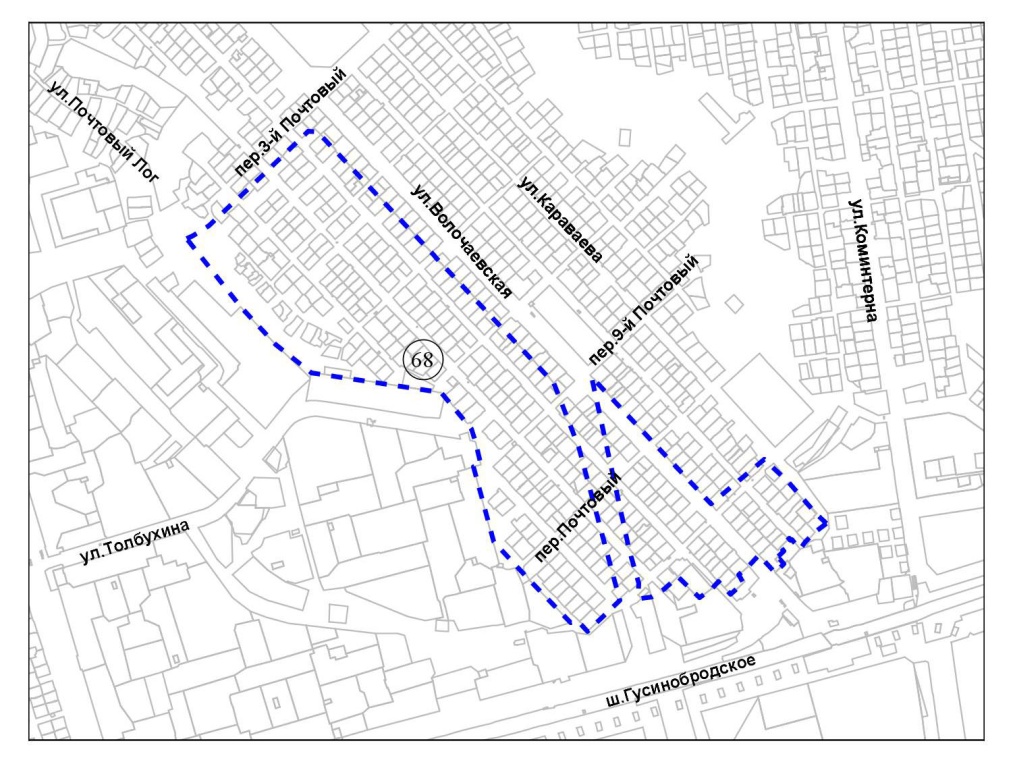 61
Масштаб 1 : 15 000
Приложение 69 к карте границ территорий, предусматривающих осуществление деятельности по комплексному развитию территории
территория, ограниченная улицами Караваева, Ярослава Гашека, 
переулком 3-м Почтовым
69
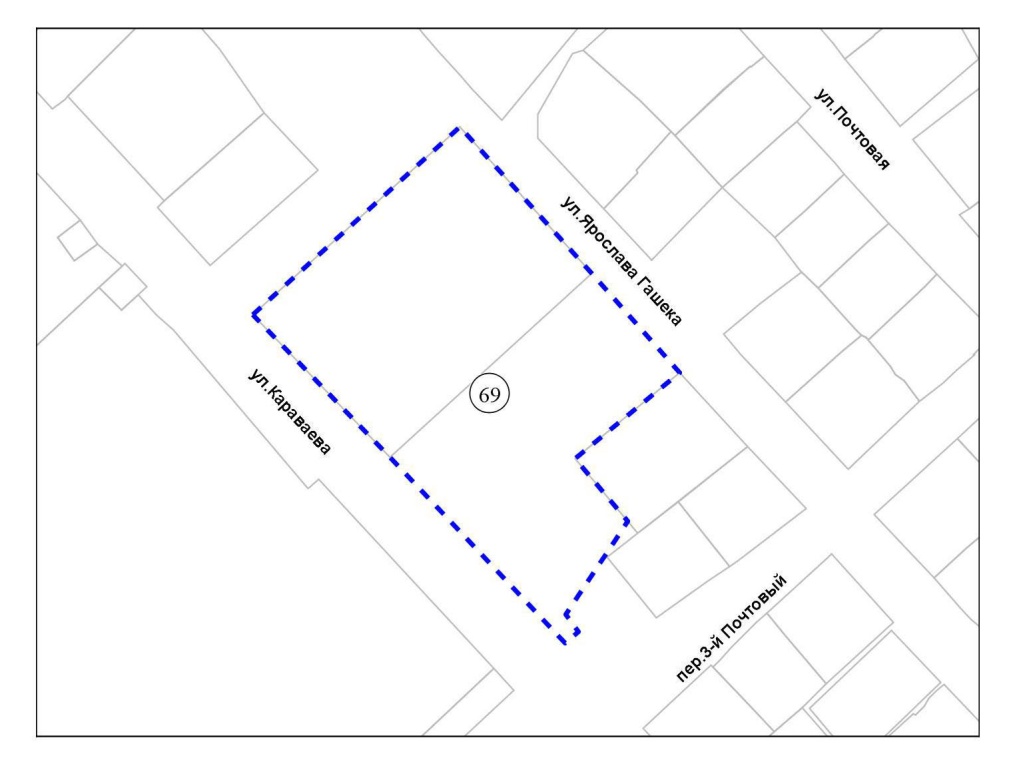 61
Масштаб 1 : 2 000
Приложение 70 к карте границ территорий, предусматривающих осуществление деятельности по комплексному развитию территории
70
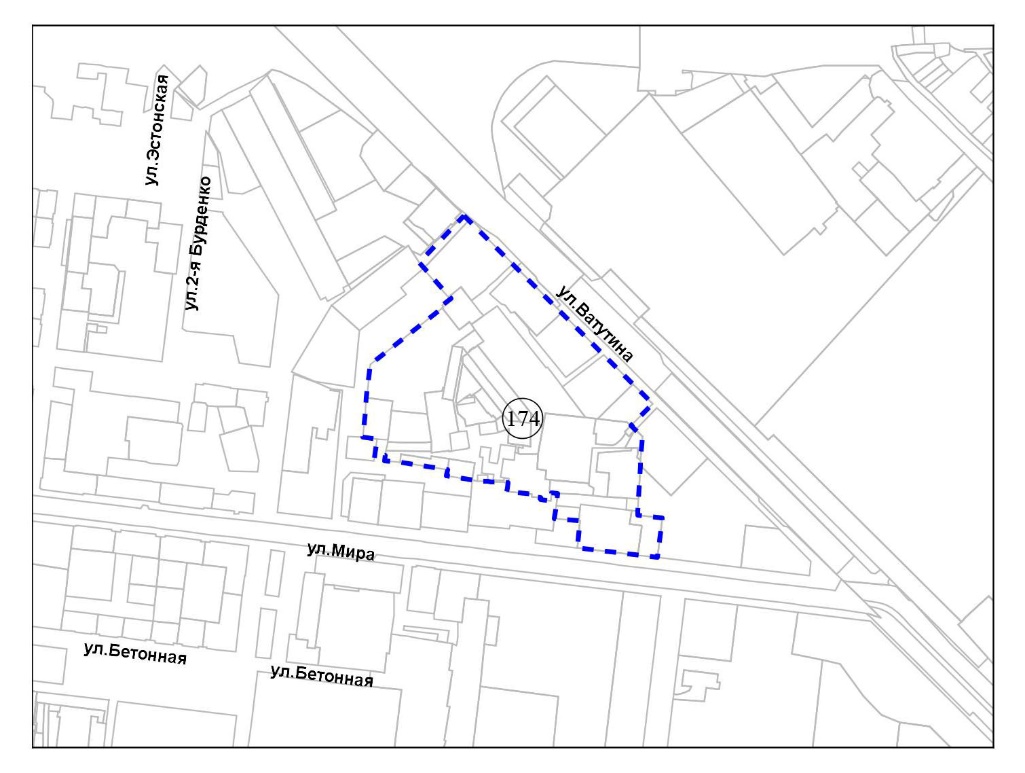 70
Приложение 71 к карте границ территорий, предусматривающих осуществление деятельности по комплексному развитию территории
территория по улице Немировича-Данченко
71
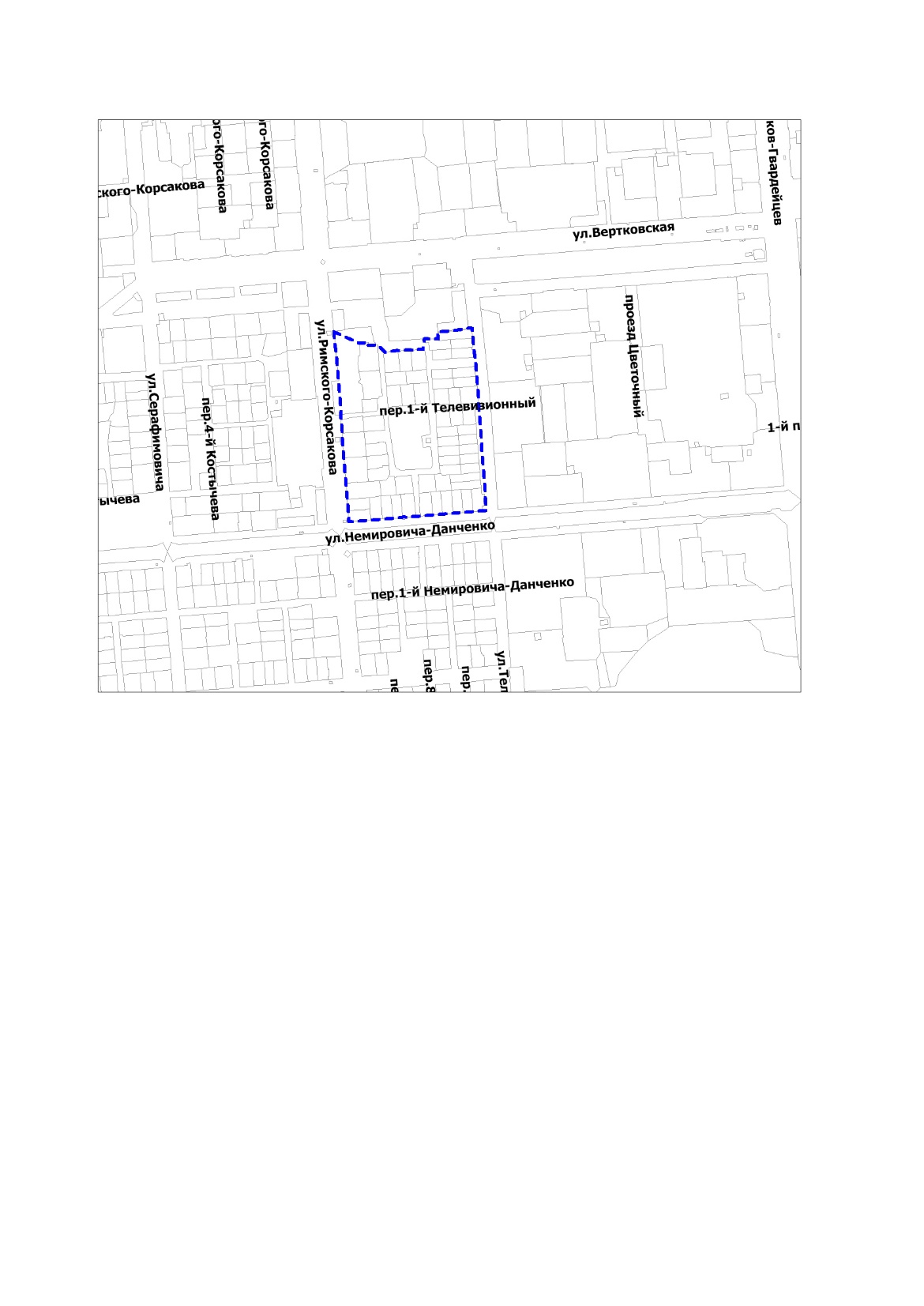 71
Приложение 72 к карте границ территорий, предусматривающих осуществление деятельности по комплексному развитию территории
территория, ограниченная улицами Есенина, Доватора, 
Бориса Богаткова, Куприна
72
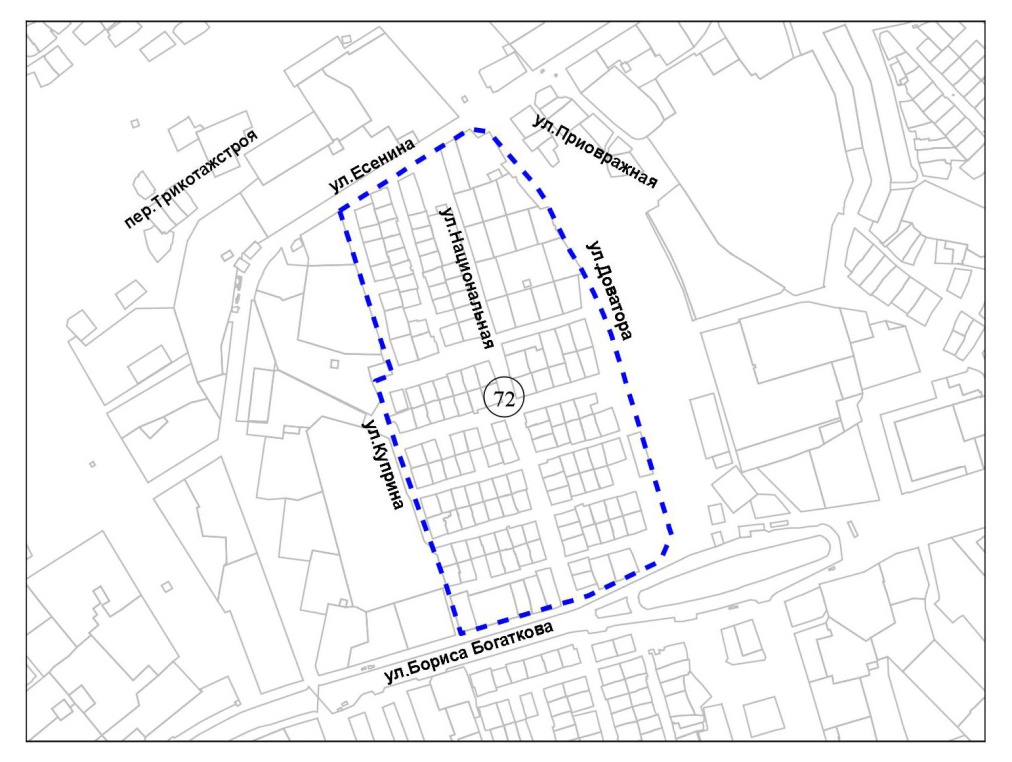 61
Масштаб 1 : 10 000
Приложение 73 к карте границ территорий, предусматривающих осуществление деятельности по комплексному развитию территории
территория по улице Волочаевская
73
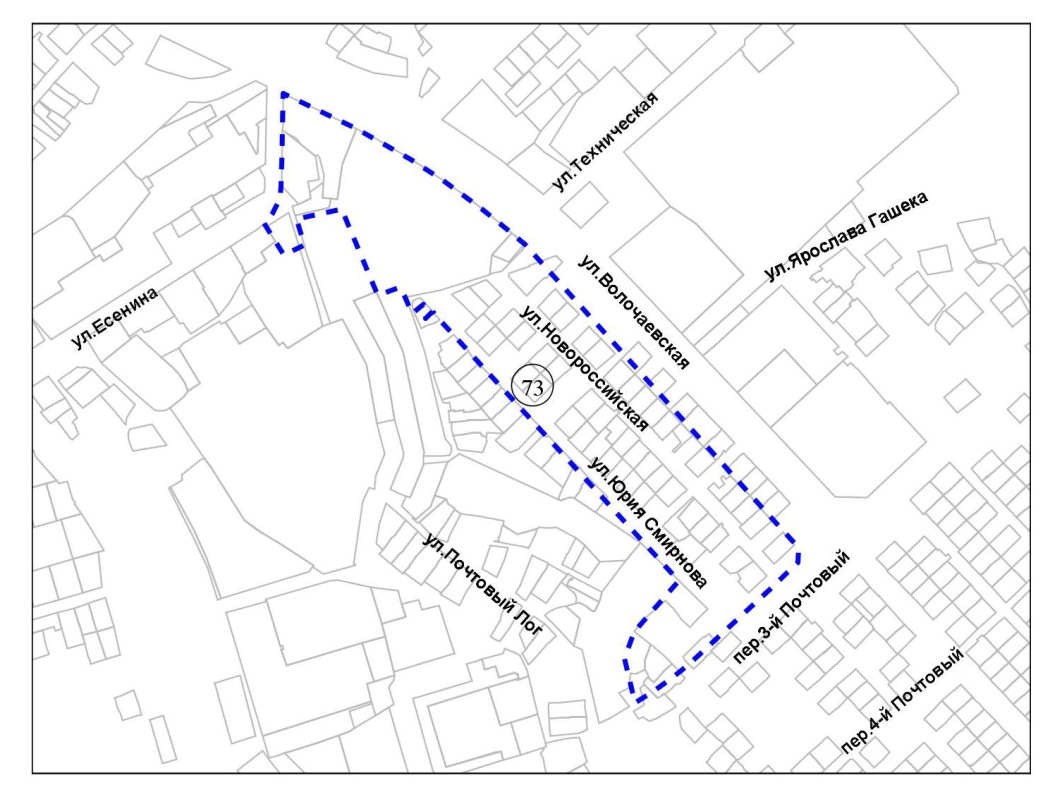 61
Масштаб 1 : 10 000
Приложение 74 к карте границ территорий, предусматривающих осуществление деятельности по комплексному развитию территории
территория по улице Лазарева
74
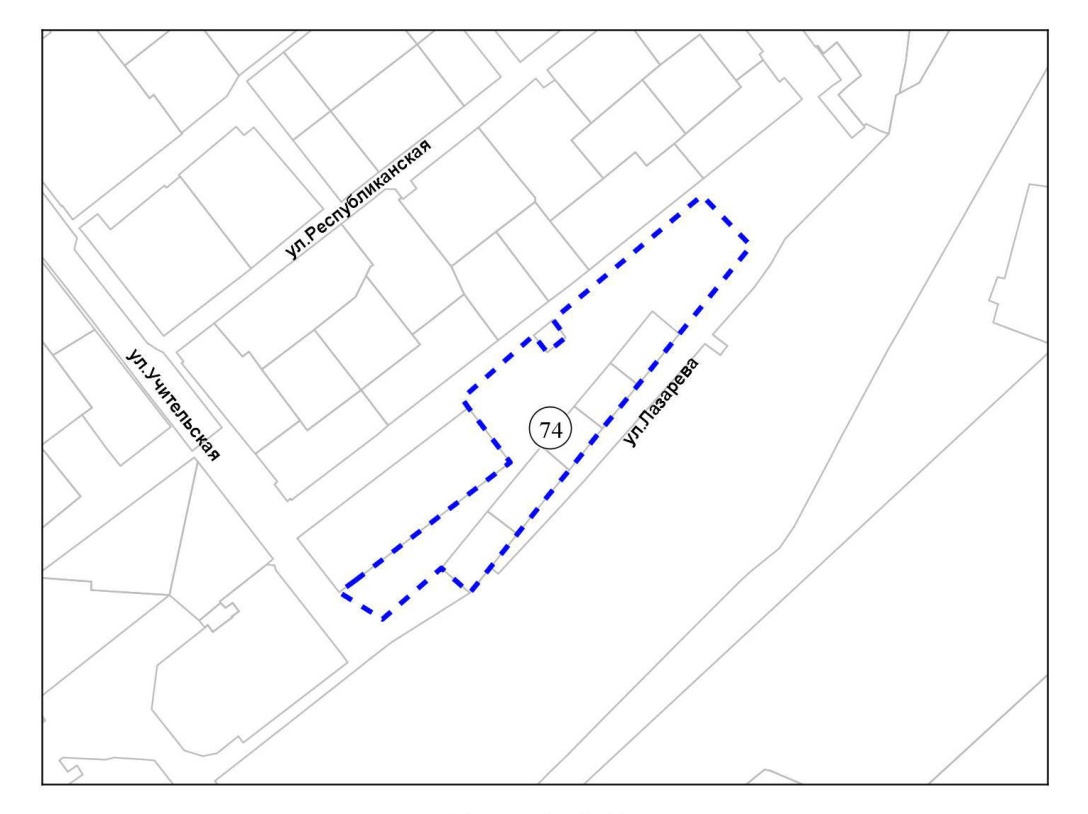 61
Масштаб 1 : 5 000
Приложение 75 к карте границ территорий, предусматривающих осуществление деятельности по комплексному развитию территории
территория, ограниченная улицами Технической и Альпийской
75
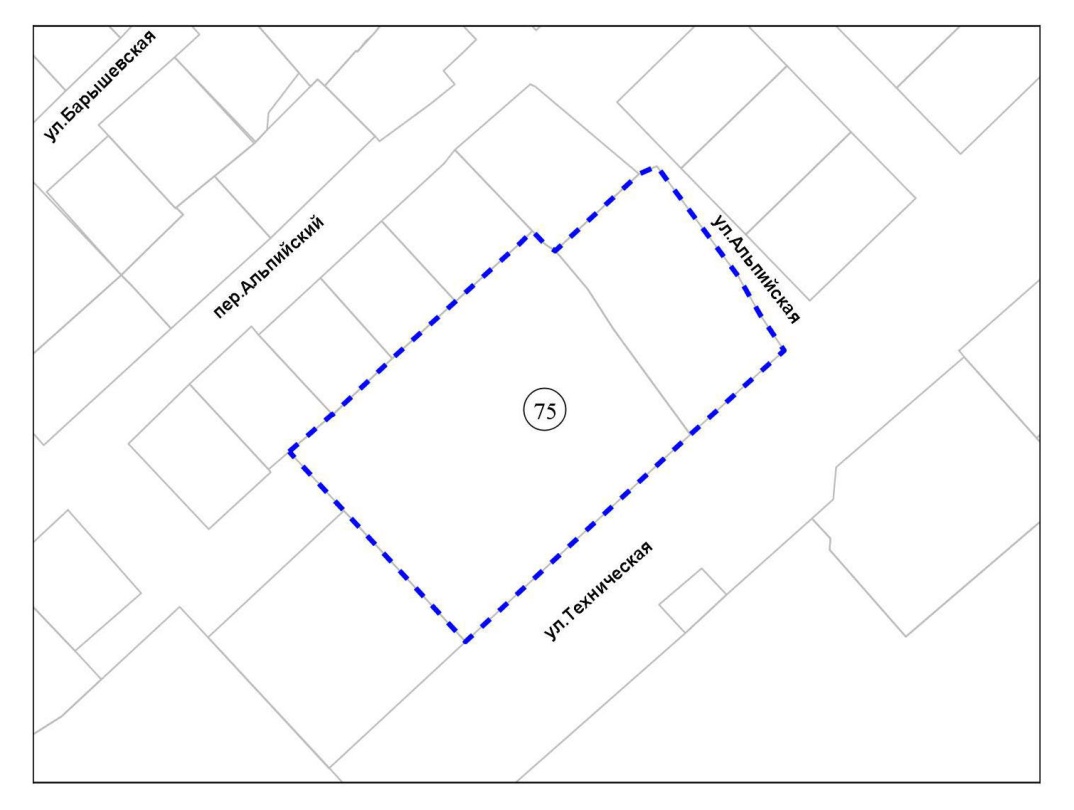 61
Масштаб 1 : 2 000
Приложение 76 к карте границ территорий, предусматривающих осуществление деятельности по комплексному развитию территории
территория, ограниченная улицами Комбинатской, 
Волочаевской, Трактовой, Красина и  Гоголя
76
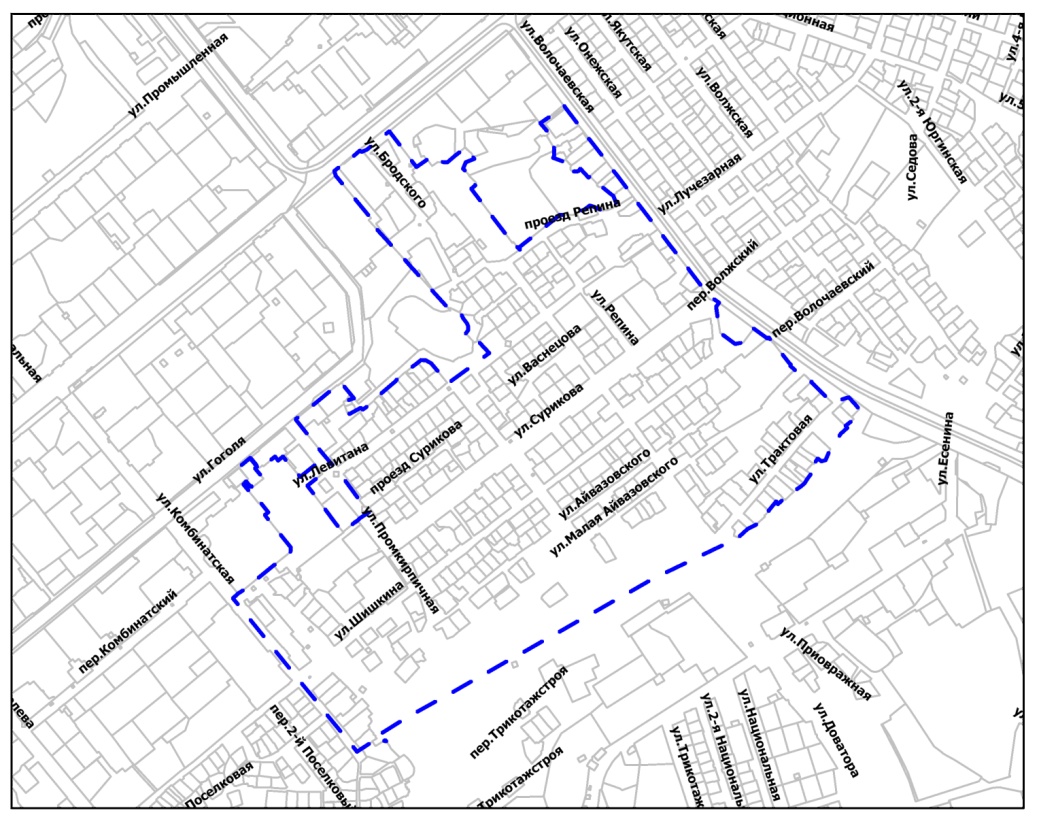 76
Масштаб 1 : 7 000
Приложение 77 к карте границ территорий, предусматривающих осуществление деятельности по комплексному развитию территории
территория, ограниченная улицами Приисковой, Ярослава Гашека
77
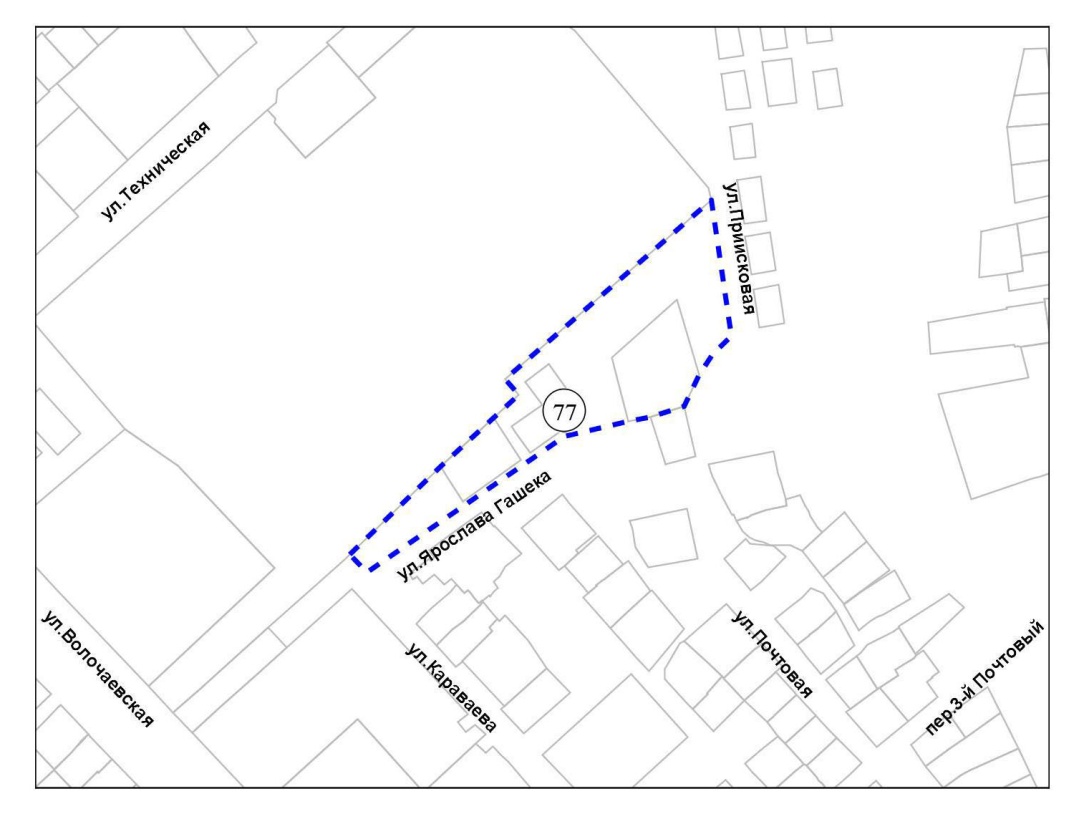 76
Масштаб 1 : 5 000
Приложение 78 к карте границ территорий, предусматривающих осуществление деятельности по комплексному развитию территории
78
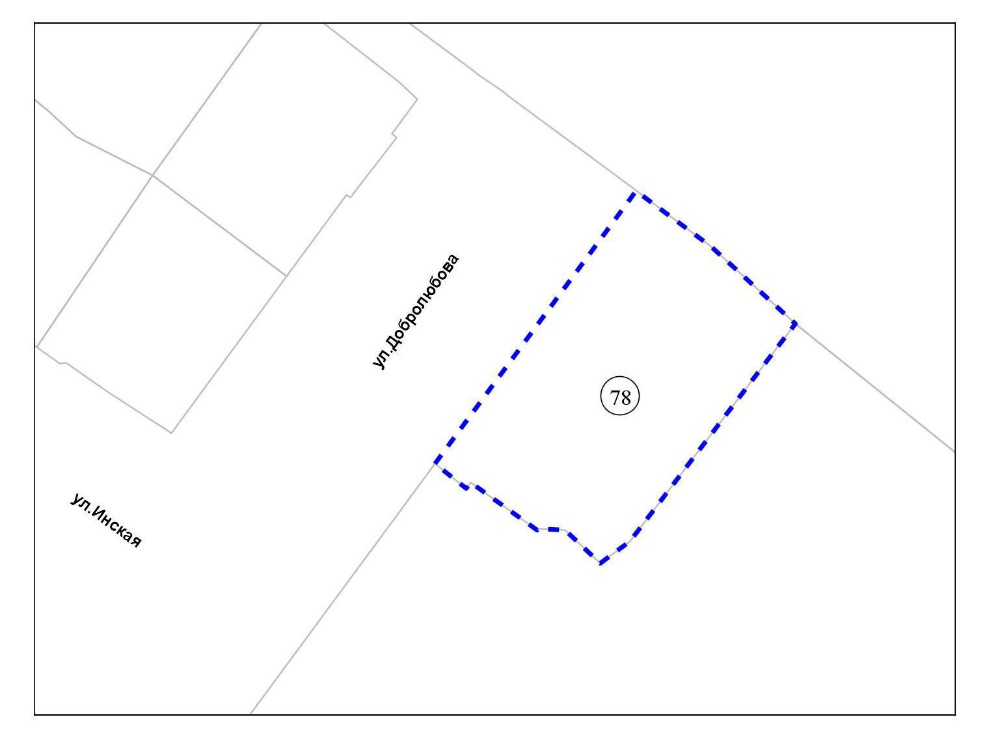 Приложение 79 к карте границ территорий, предусматривающих осуществление деятельности по комплексному развитию территории
79
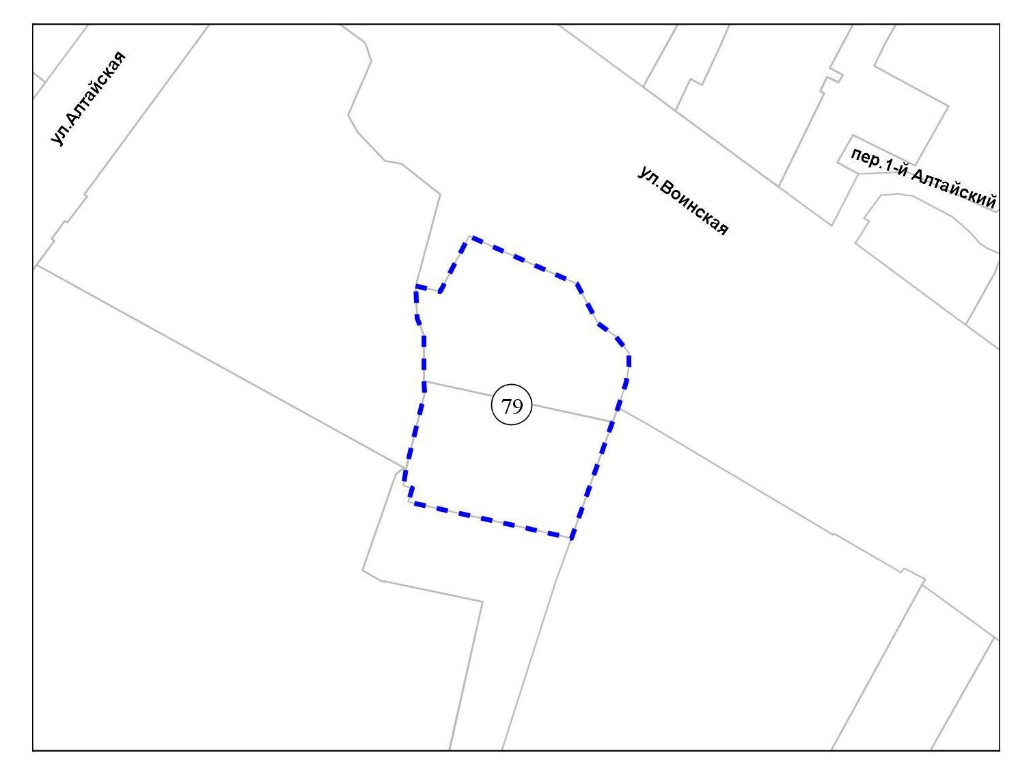 Приложение 80 к карте границ территорий, предусматривающих осуществление деятельности по комплексному развитию территории
80
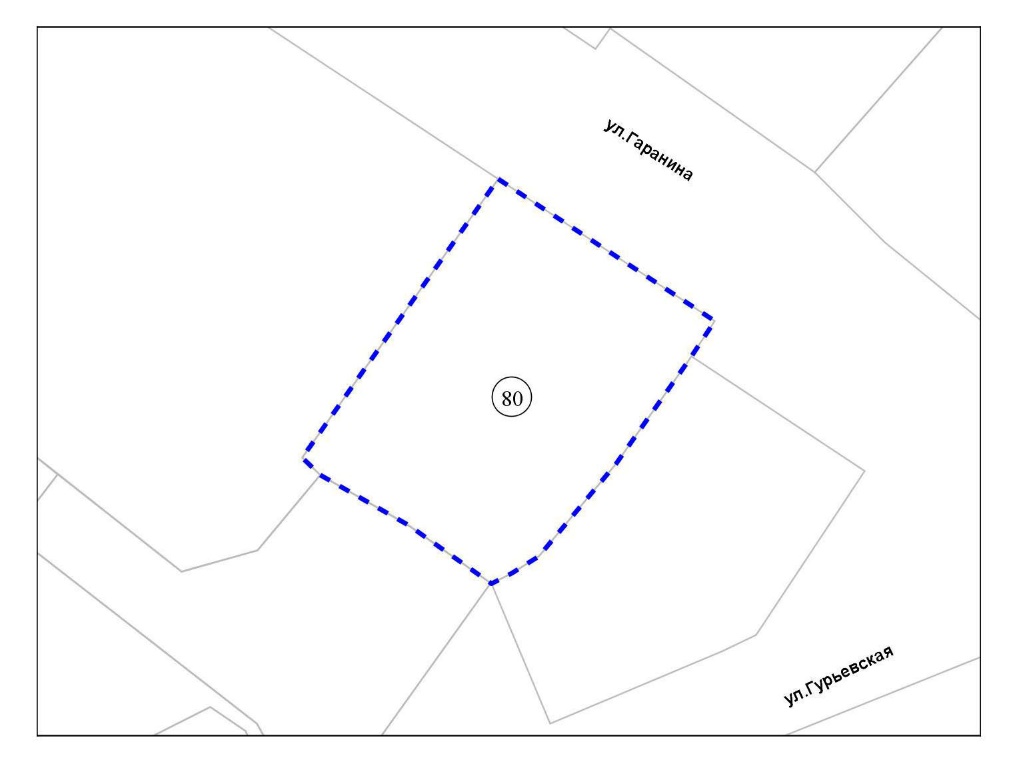 Приложение 81 к карте границ территорий, предусматривающих осуществление деятельности по комплексному развитию территории
81
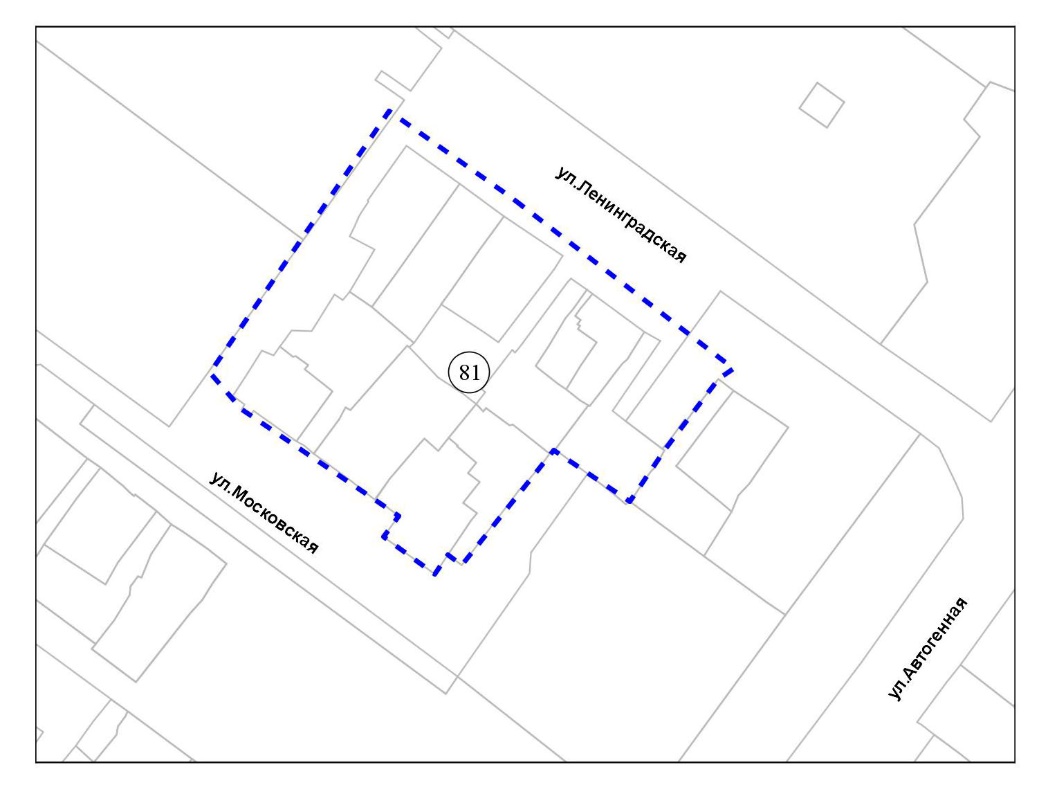 Приложение 82 к карте границ территорий, предусматривающих осуществление деятельности по комплексному развитию территории
82
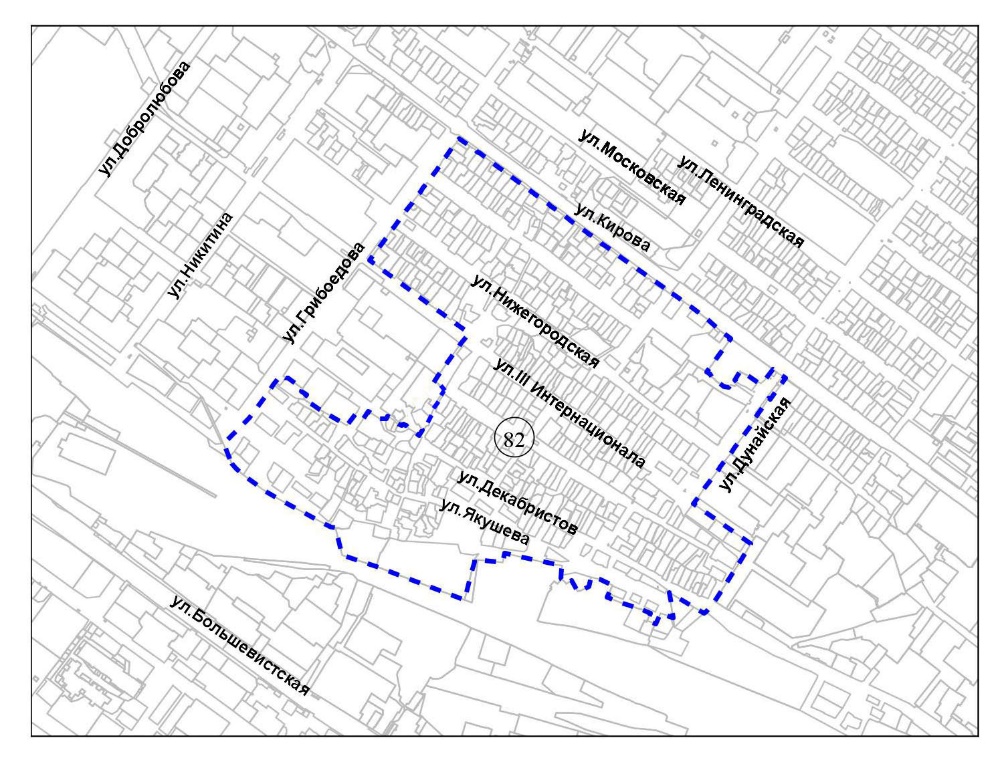 Приложение 83 к карте границ территорий, предусматривающих осуществление деятельности по комплексному развитию территории
83
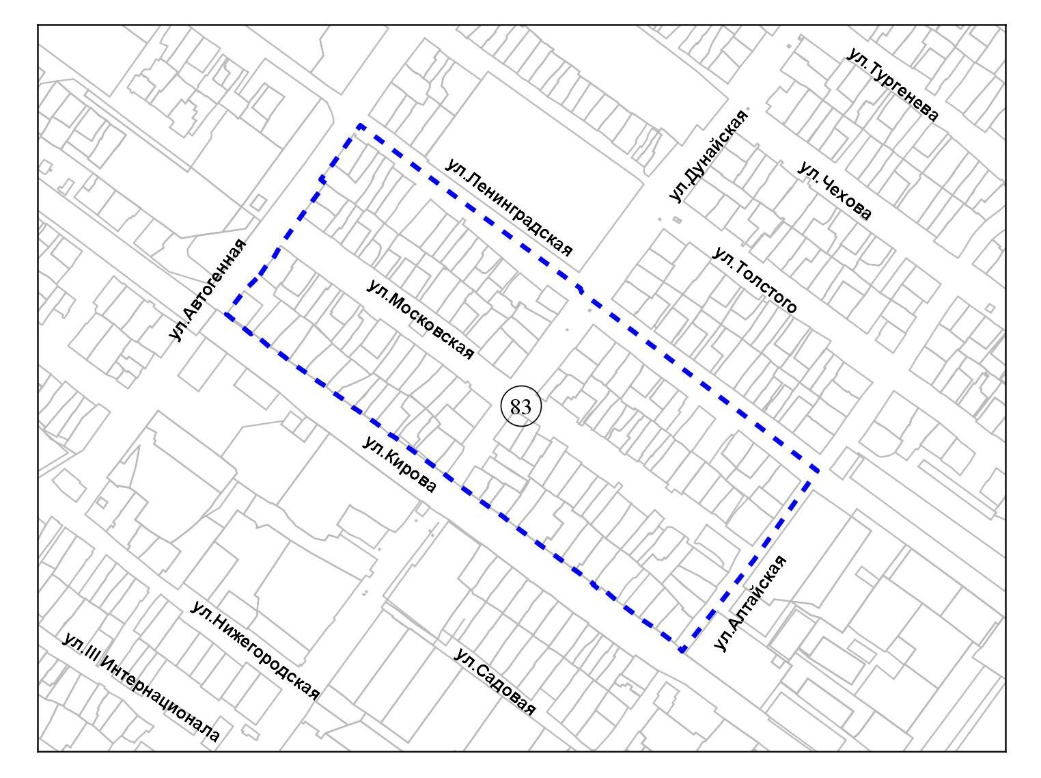 Приложение 84 к карте границ территорий, предусматривающих осуществление деятельности по комплексному развитию территории
84
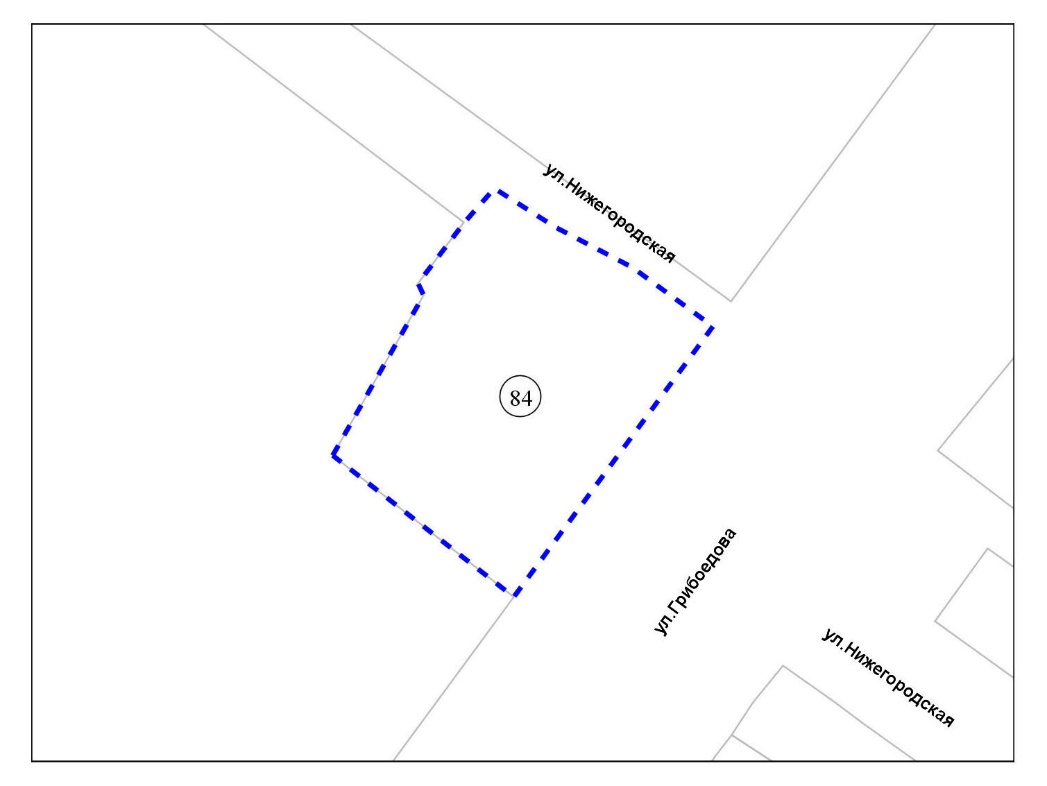 Приложение 85 к карте границ территорий, предусматривающих осуществление деятельности по комплексному развитию территории
85
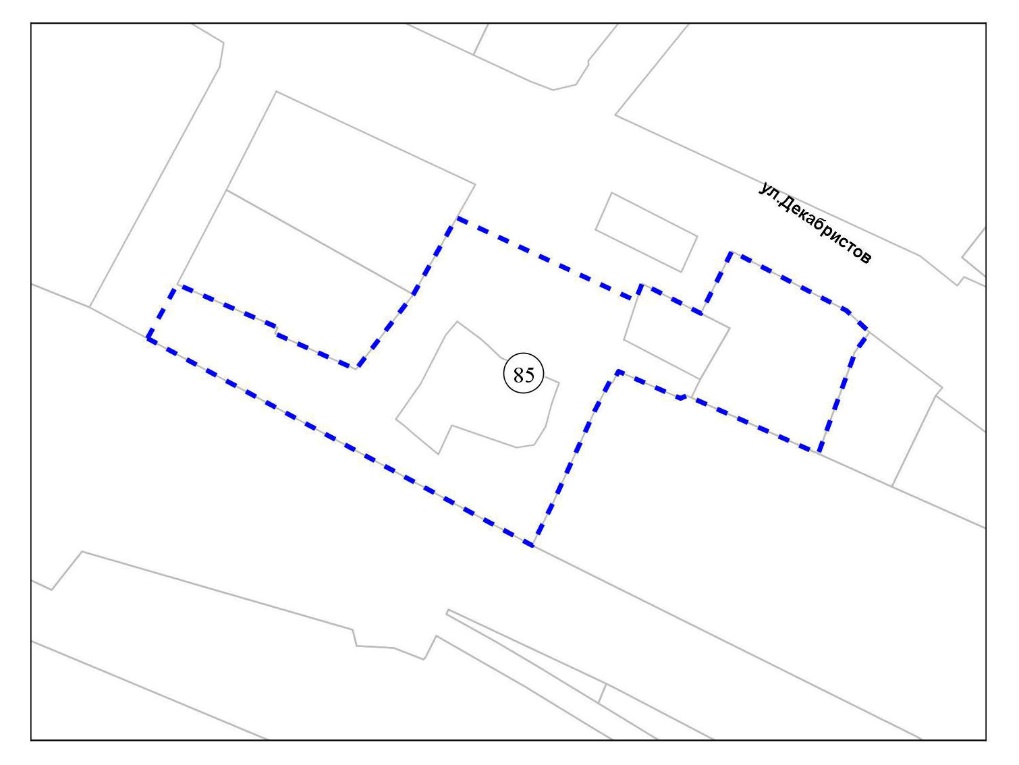 Приложение 86 к карте границ территорий, предусматривающих осуществление деятельности по комплексному развитию территории
86
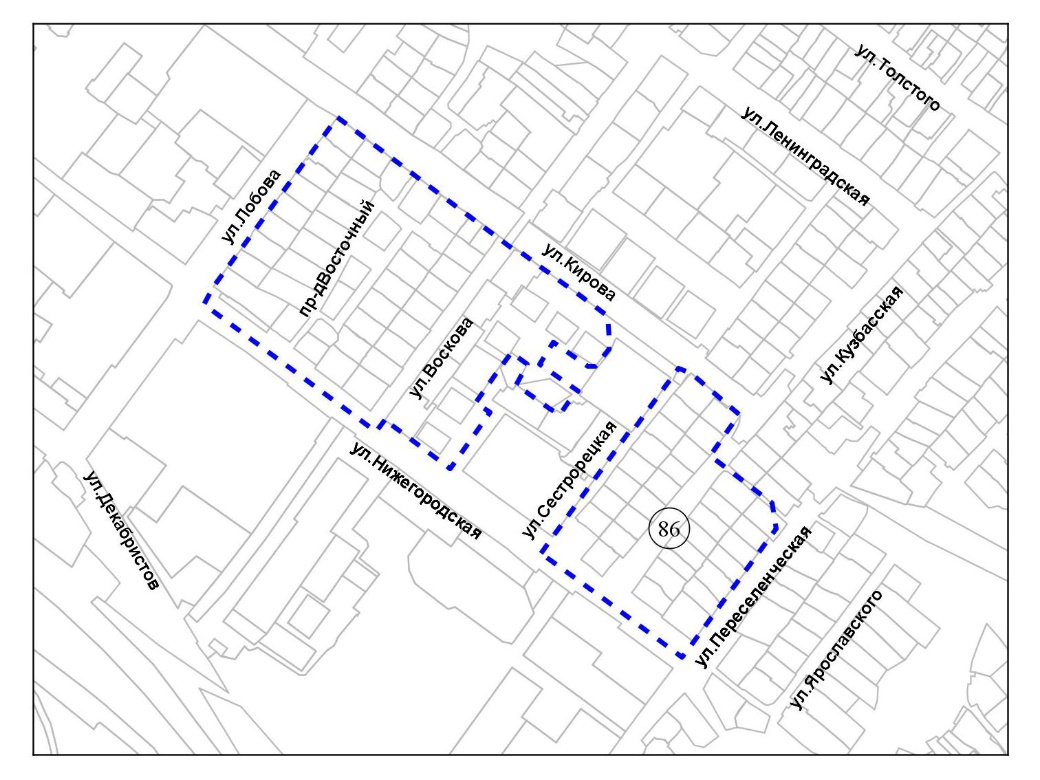 Приложение 87 к карте границ территорий, предусматривающих осуществление деятельности по комплексному развитию территории
87
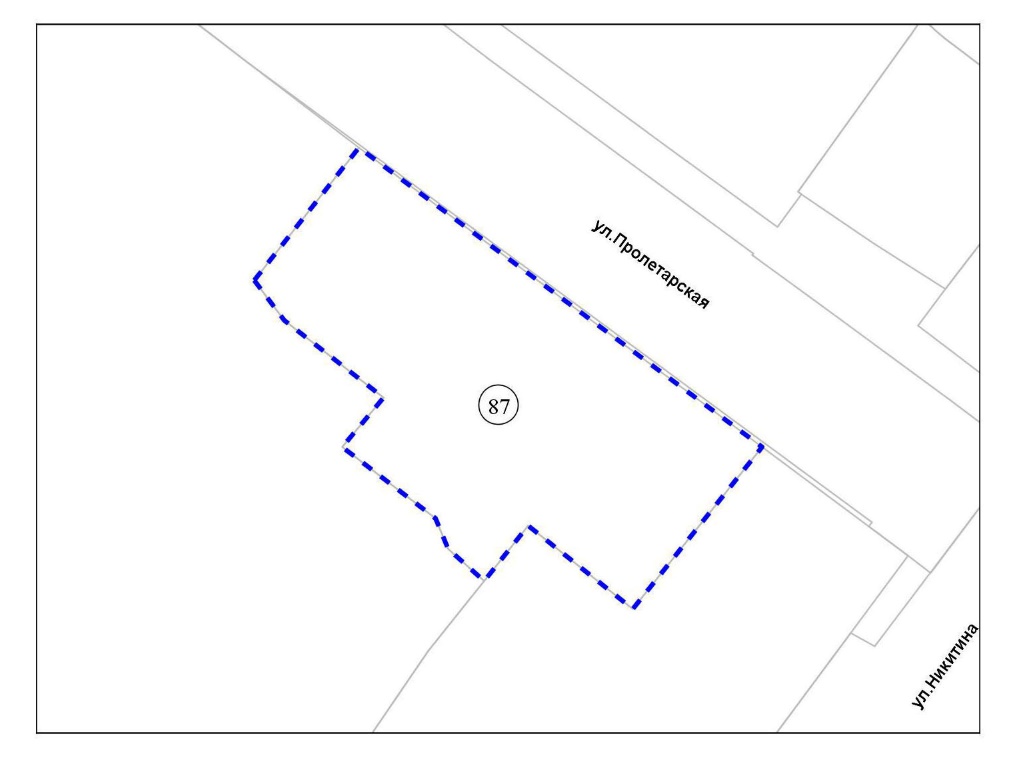 Приложение 88 к карте границ территорий, предусматривающих осуществление деятельности по комплексному развитию территории
88
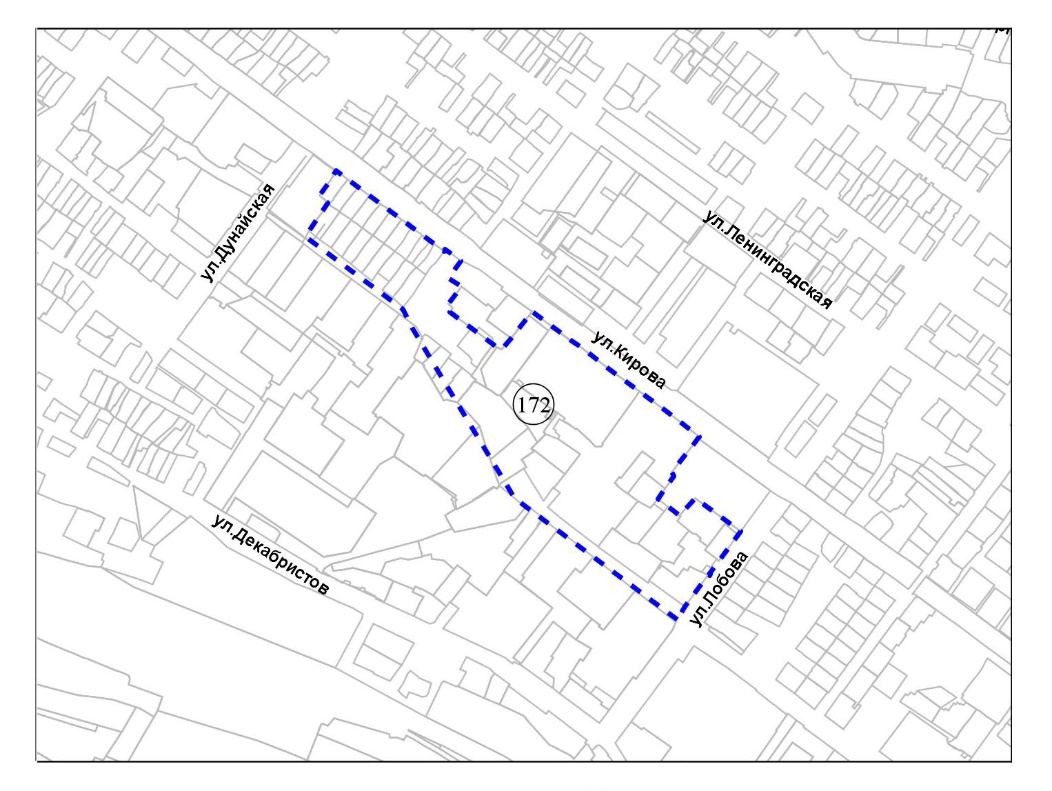 88
Приложение 89 к карте границ территорий, предусматривающих осуществление деятельности по комплексному развитию территории
89
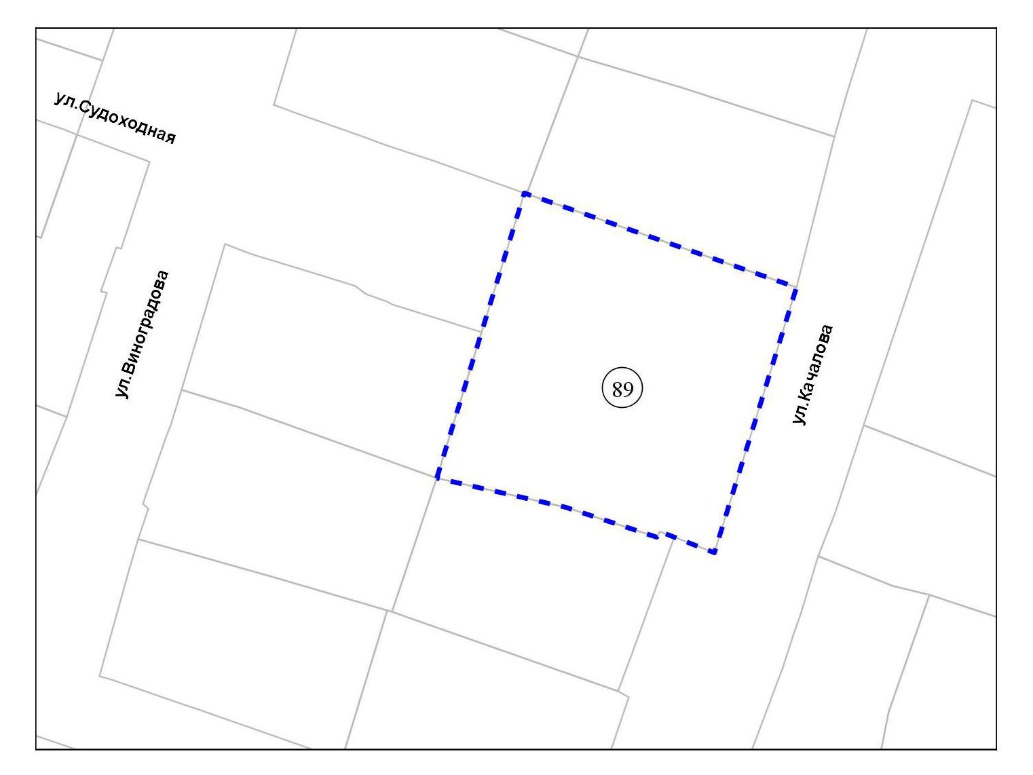 Приложение 90 к карте границ территорий, предусматривающих осуществление деятельности по комплексному развитию территории
90
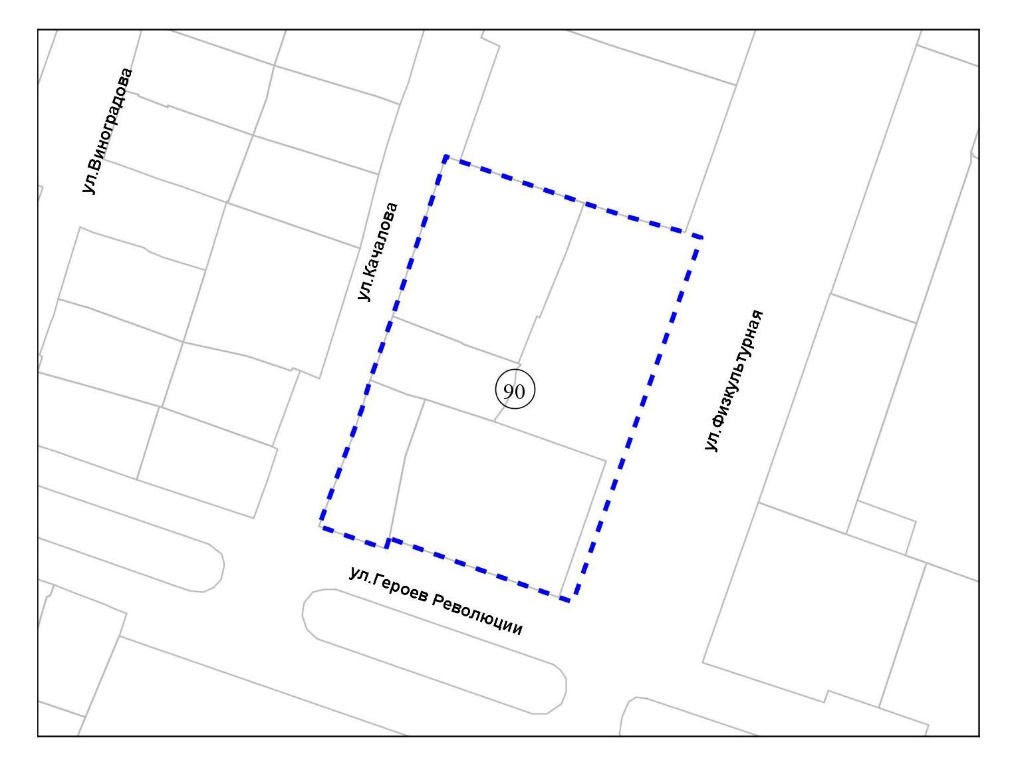 Приложение 91 к карте границ территорий, предусматривающих осуществление деятельности по комплексному развитию территории
91
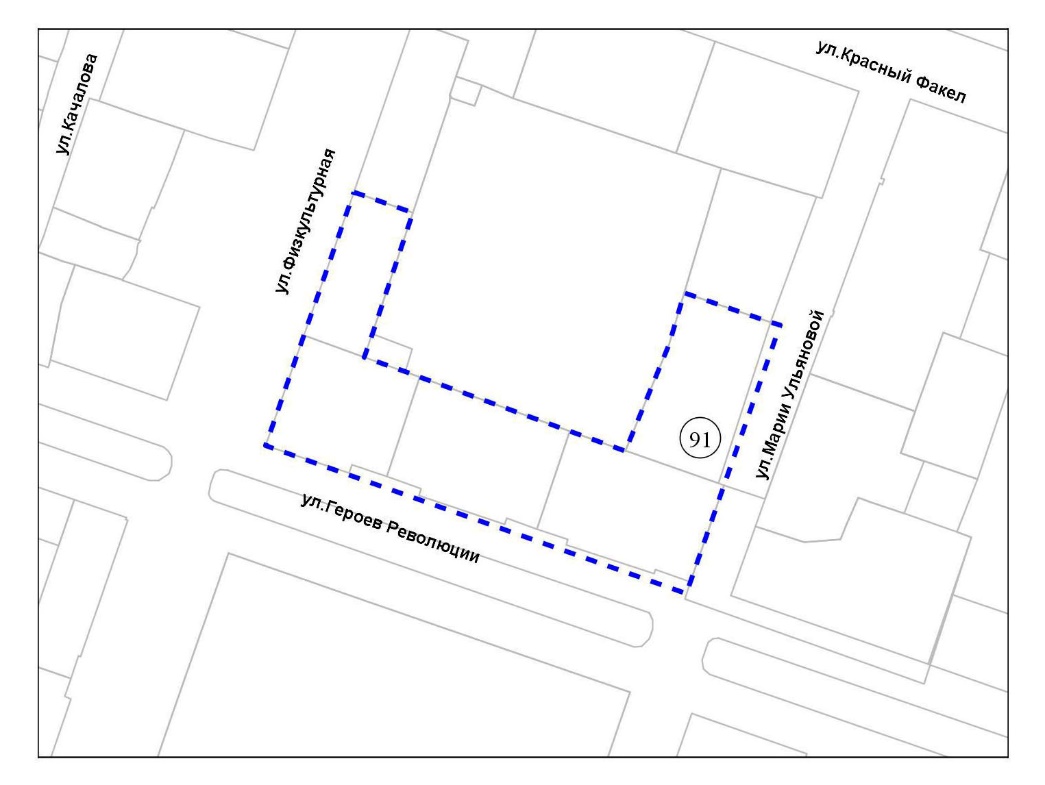 Приложение 92 к карте границ территорий, предусматривающих осуществление деятельности по комплексному развитию территории
92
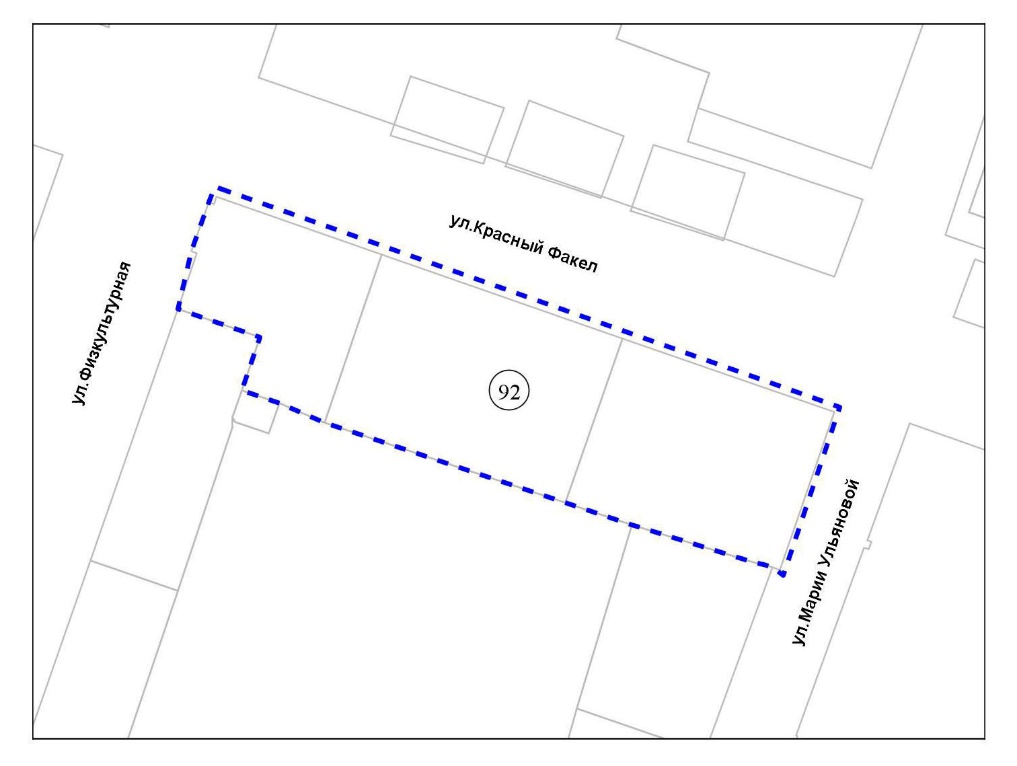 Приложение 93 к карте границ территорий, предусматривающих осуществление деятельности по комплексному развитию территории
93
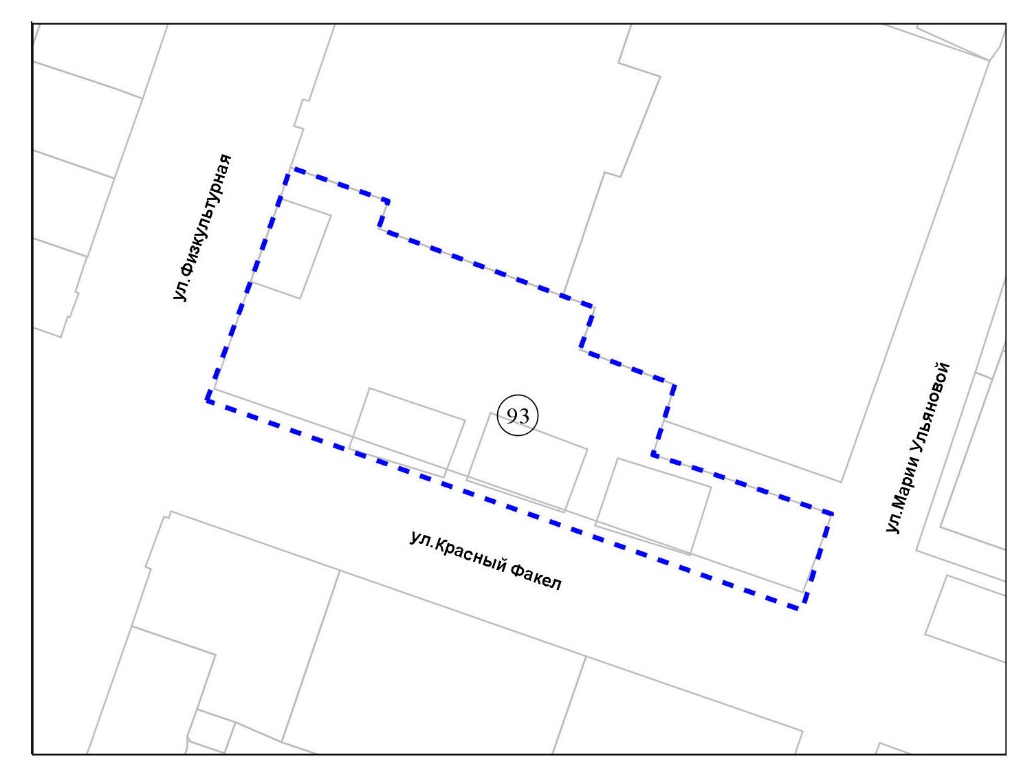 Приложение 94 к карте границ территорий, предусматривающих осуществление деятельности по комплексному развитию территории
94
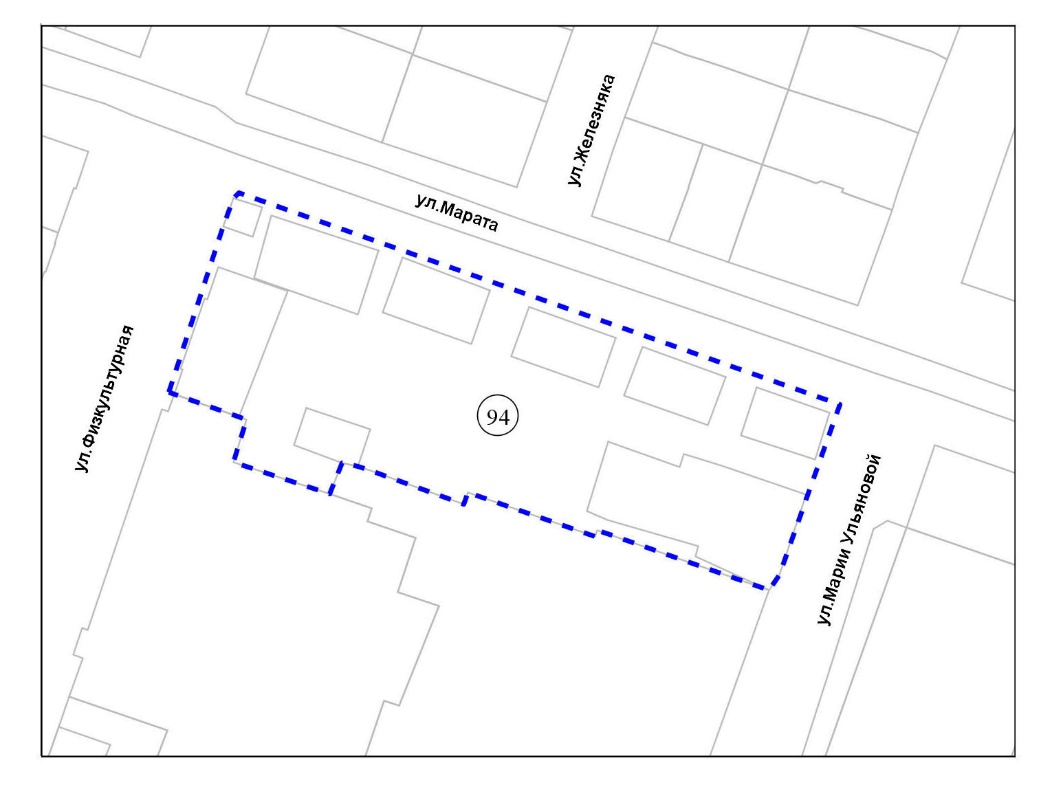 Приложение 95 к карте границ территорий, предусматривающих осуществление деятельности по комплексному развитию территории
95
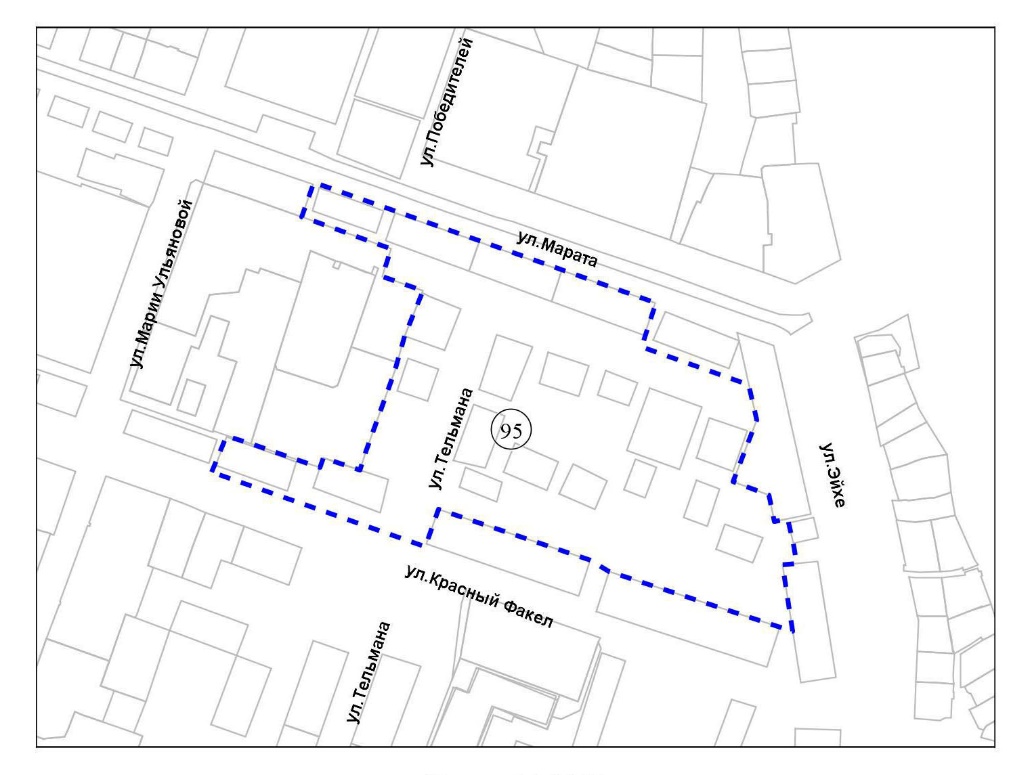 Приложение 96 к карте границ территорий, предусматривающих осуществление деятельности по комплексному развитию территории
96
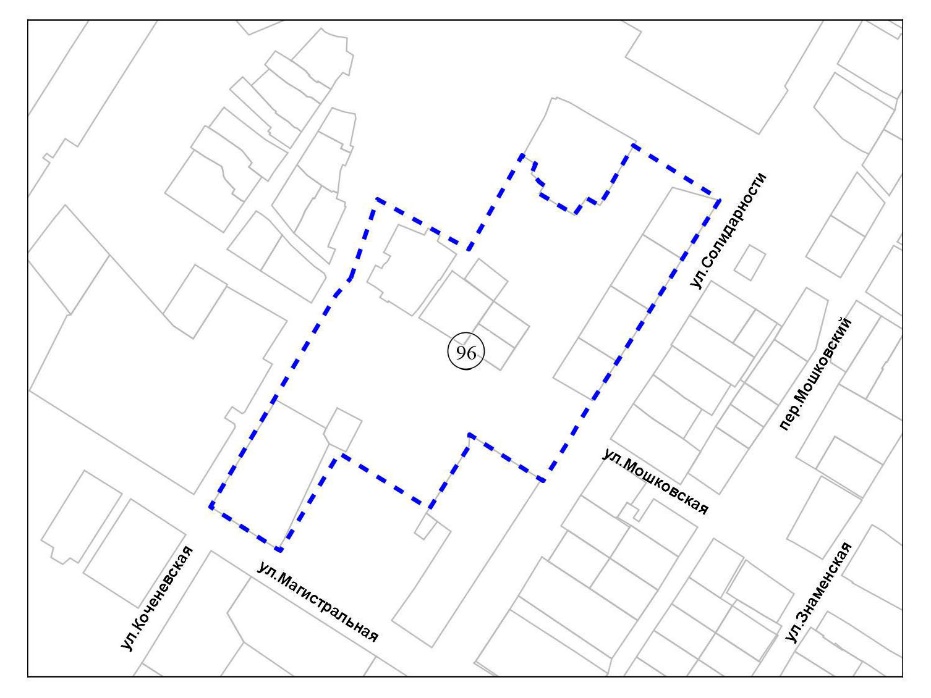 Приложение 97 к карте границ территорий, предусматривающих осуществление деятельности по комплексному развитию территории
97
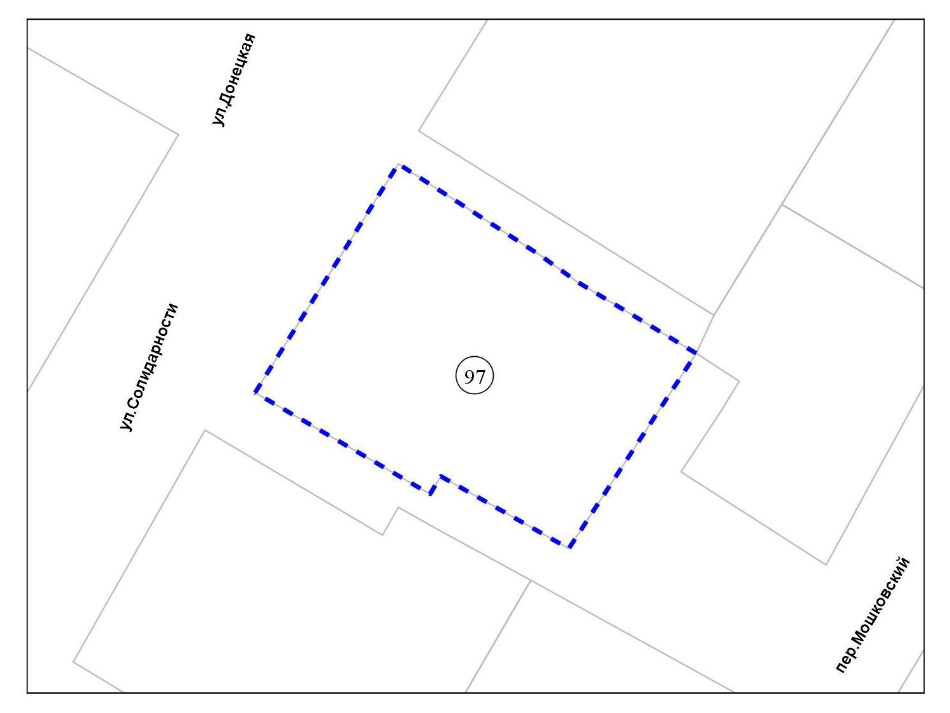 Приложение 98 к карте границ территорий, предусматривающих осуществление деятельности по комплексному развитию территории
98
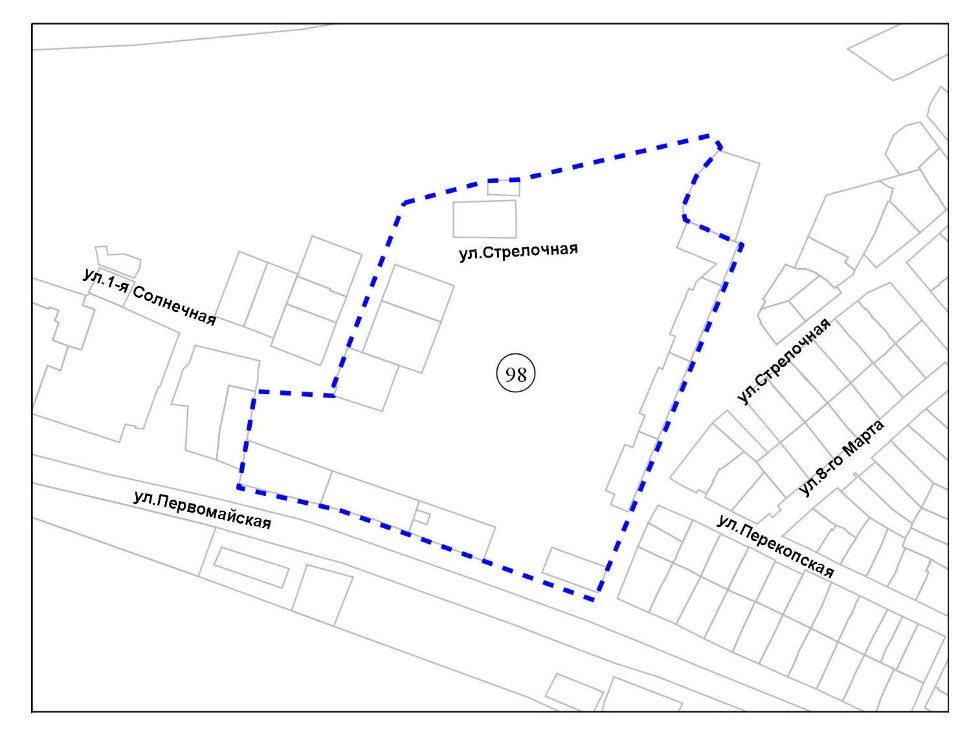 Приложение 99 к карте границ территорий, предусматривающих осуществление деятельности по комплексному развитию территории
99
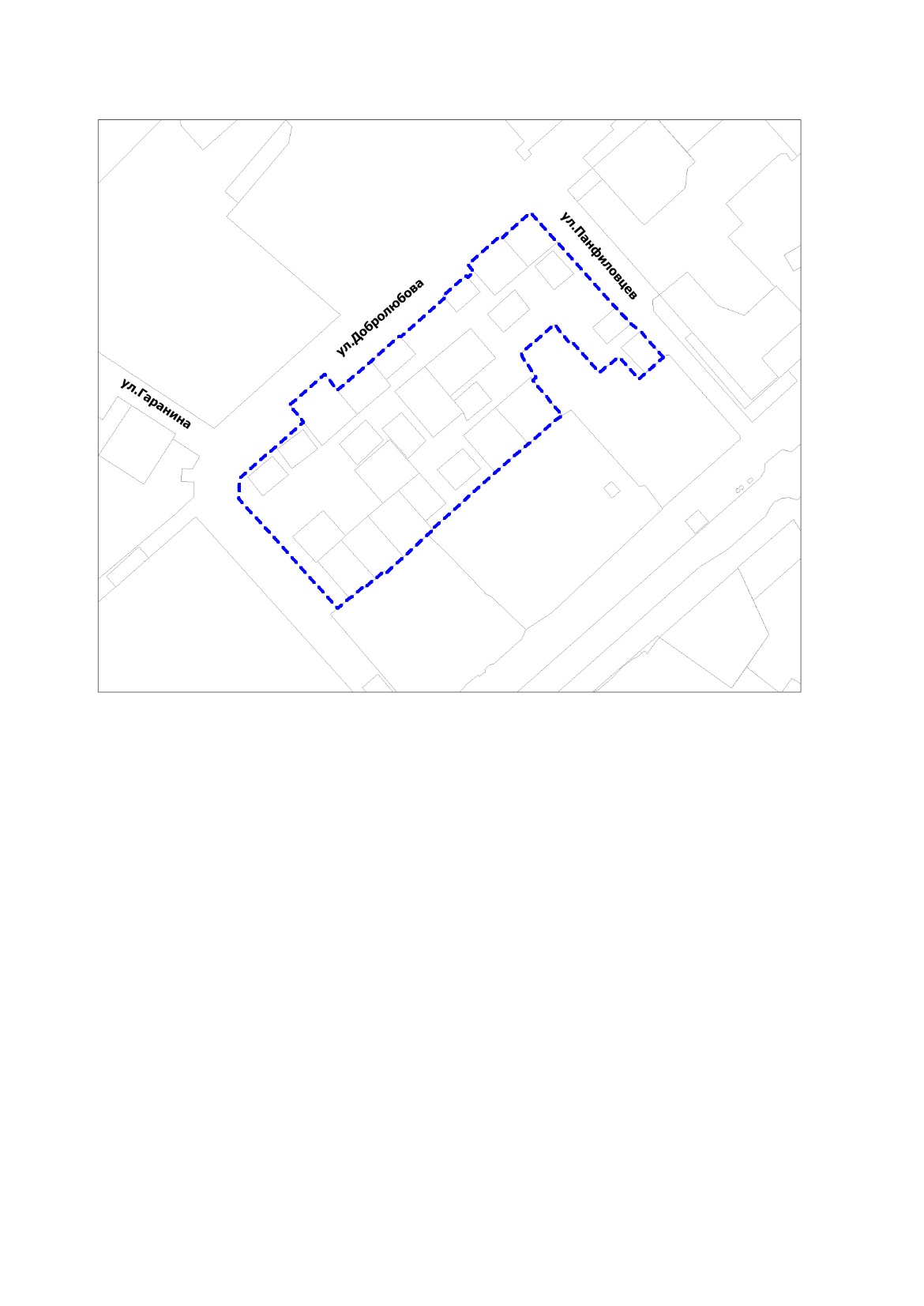 99
Приложение 100 к карте границ территорий, предусматривающих осуществление деятельности по комплексному развитию территории
100
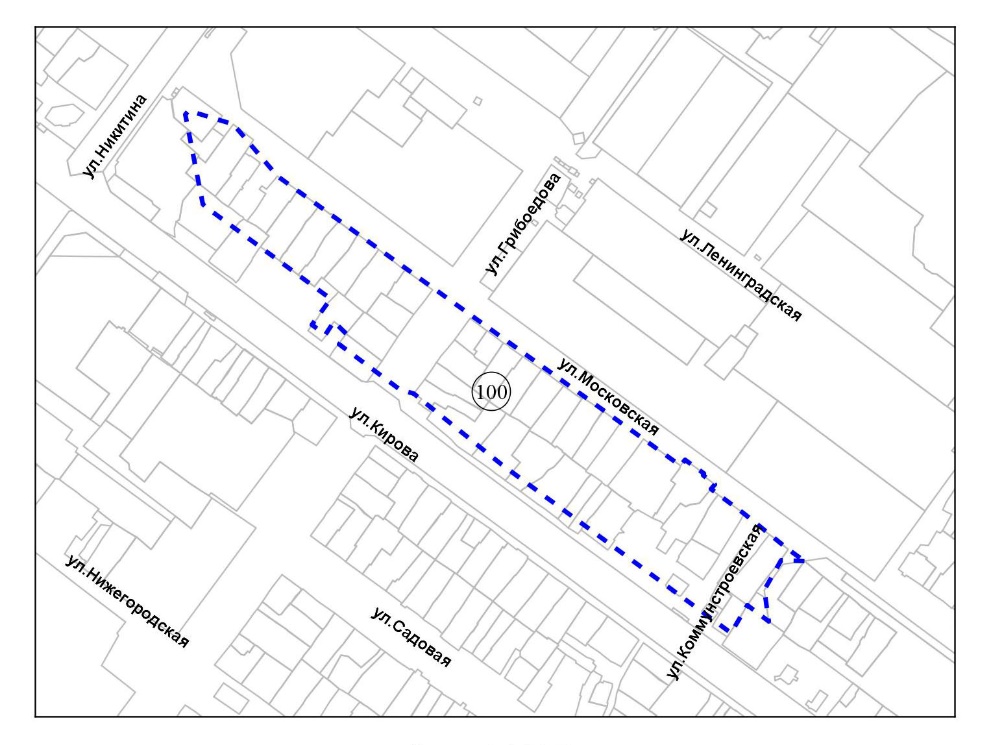 Приложение 101 к карте границ территорий, предусматривающих осуществление деятельности по комплексному развитию территории
101
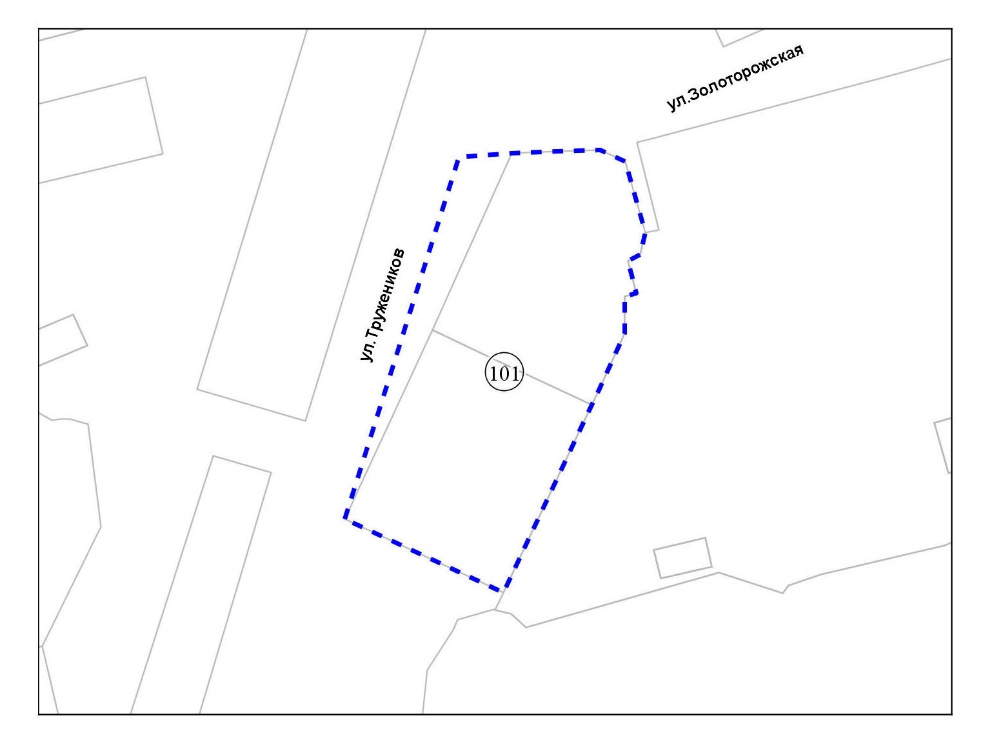 Приложение 102 к карте границ территорий, предусматривающих осуществление деятельности по комплексному развитию территории
102
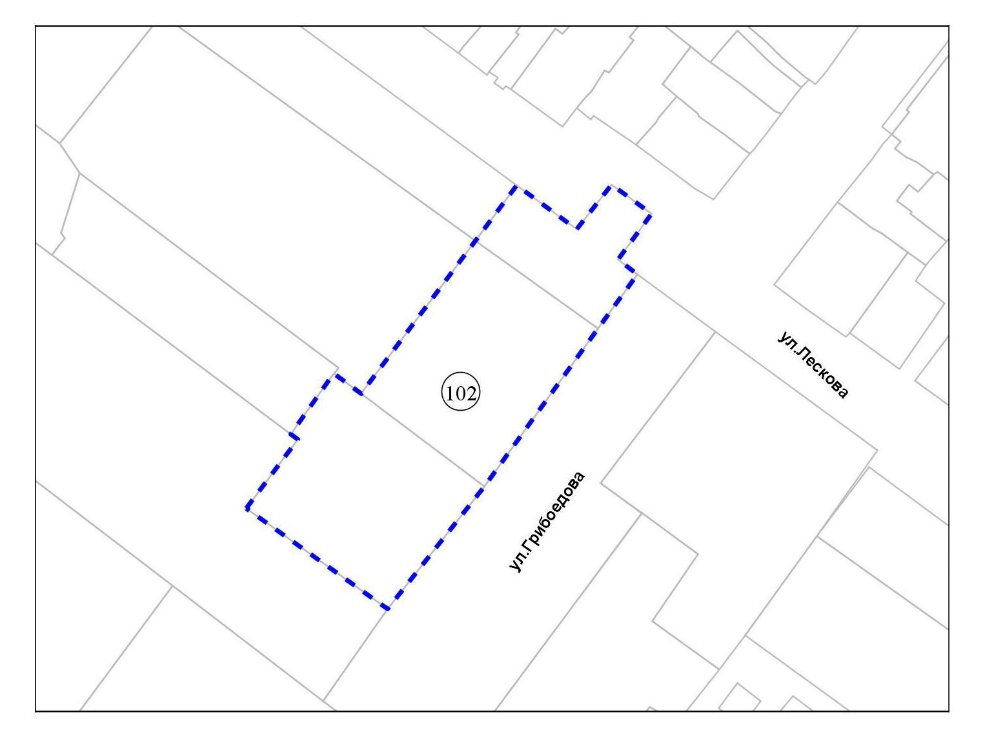 Приложение 103 к карте границ территорий, предусматривающих осуществление деятельности по комплексному развитию территории
103
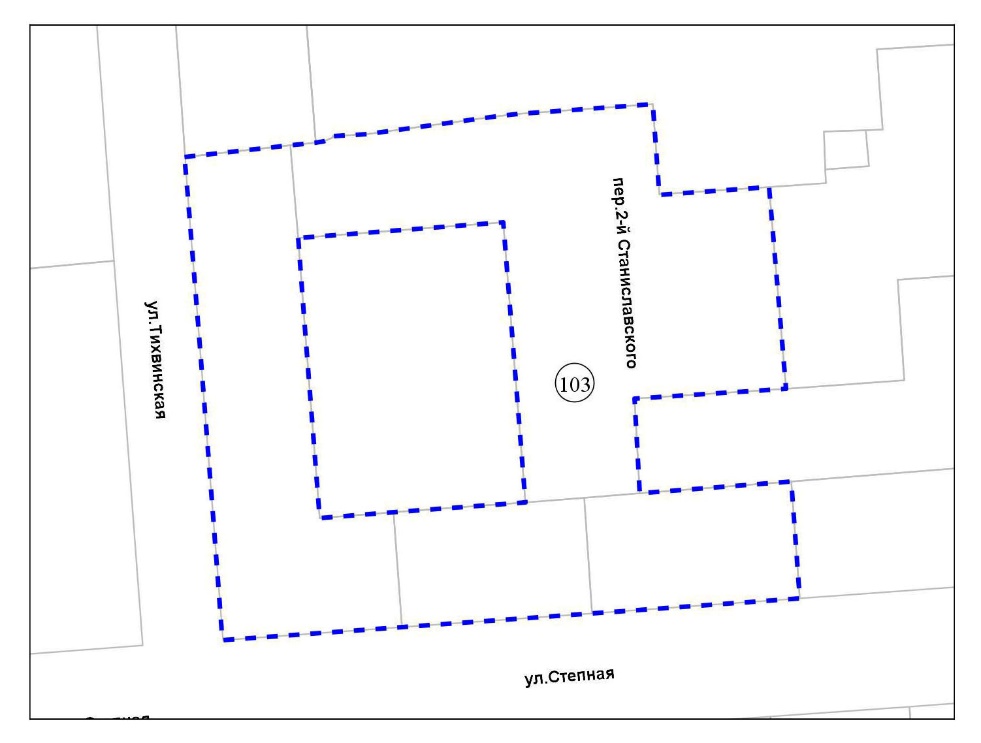 Приложение 104 к карте границ территорий, предусматривающих осуществление деятельности по комплексному развитию территории
104
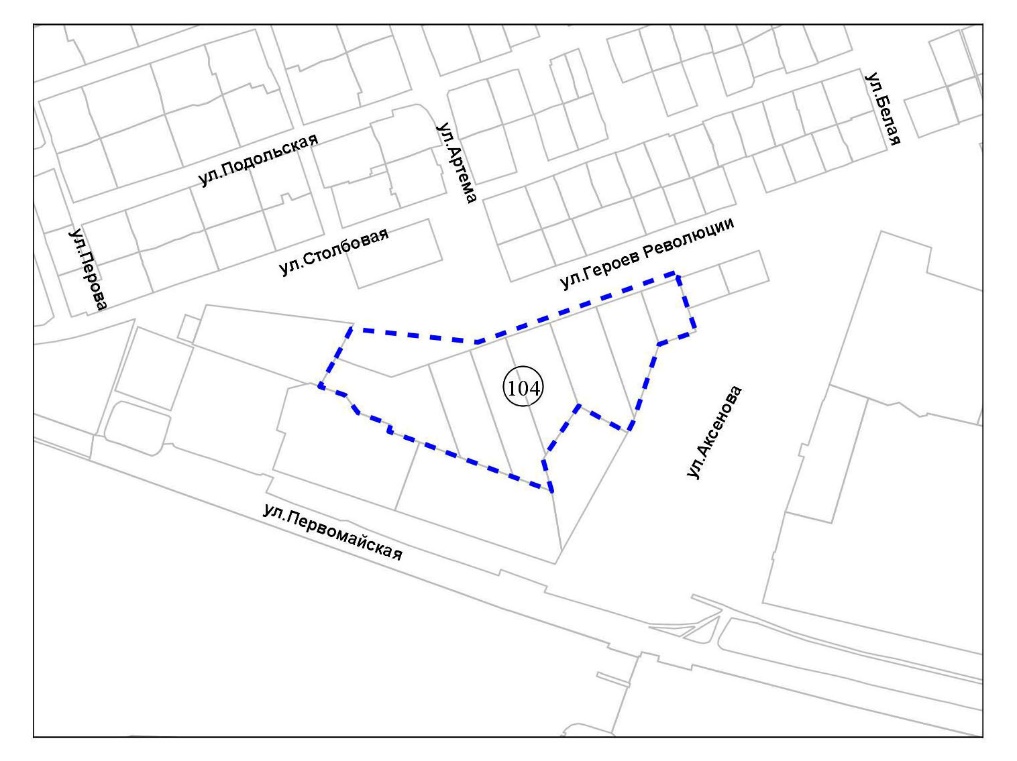 Приложение 105 к карте границ территорий, предусматривающих осуществление деятельности по комплексному развитию территории
105
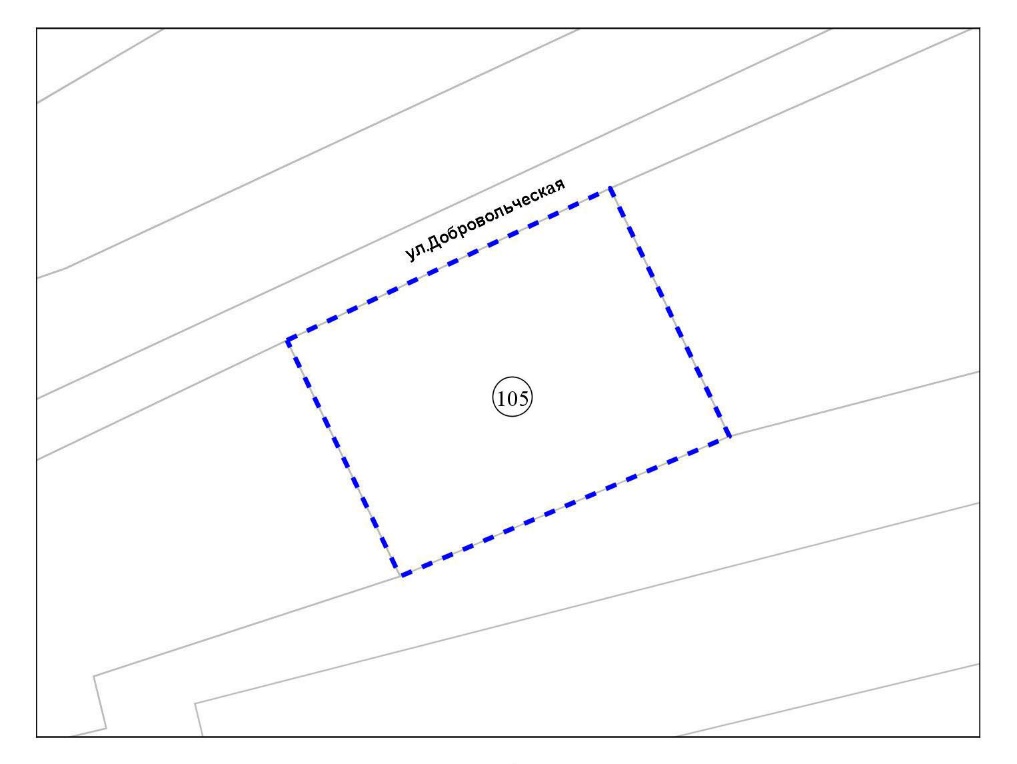 Приложение 106 к карте границ территорий, предусматривающих осуществление деятельности по комплексному развитию территории
106
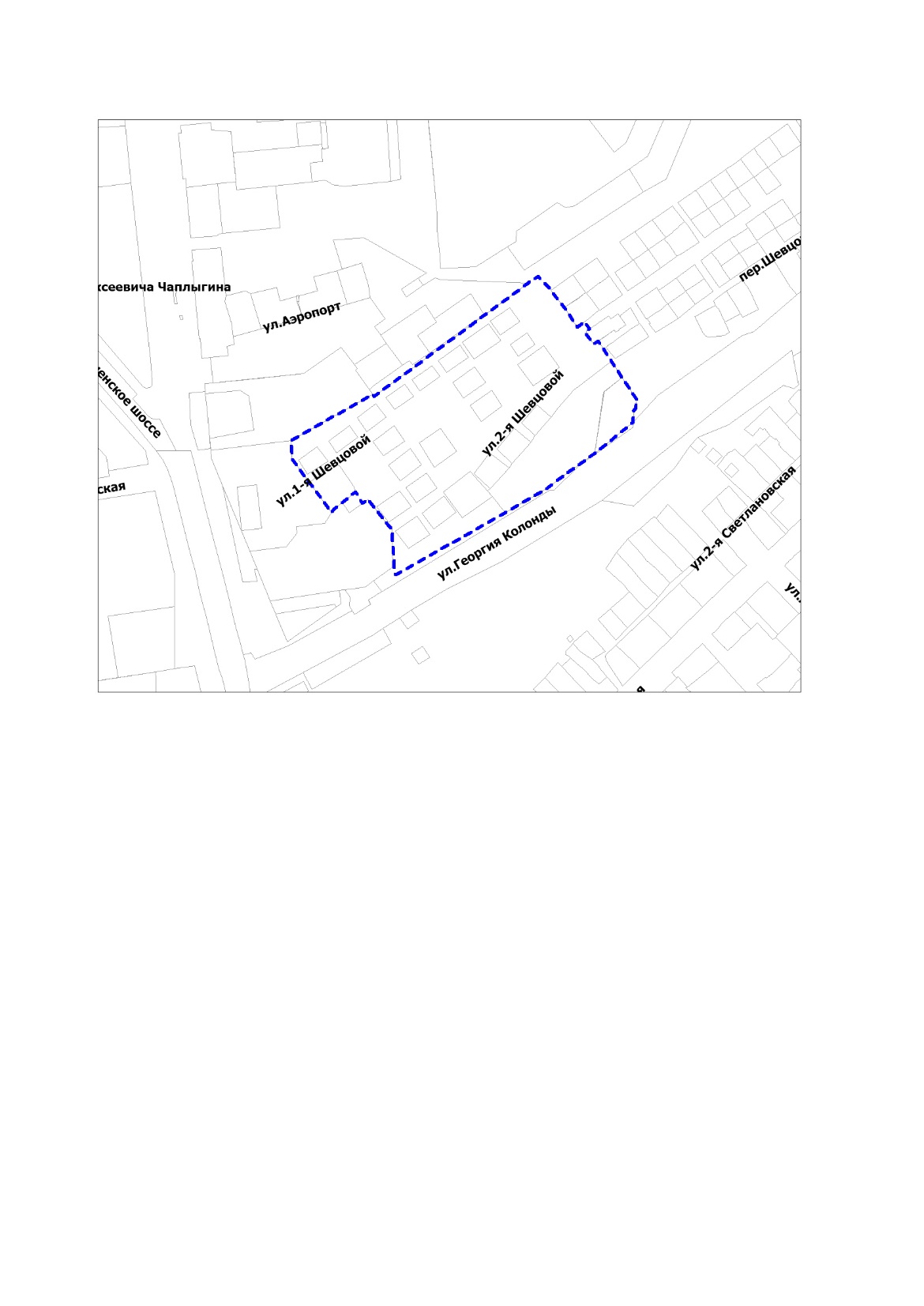 106
Приложение 107 к карте границ территорий, предусматривающих осуществление деятельности по комплексному развитию территории
107
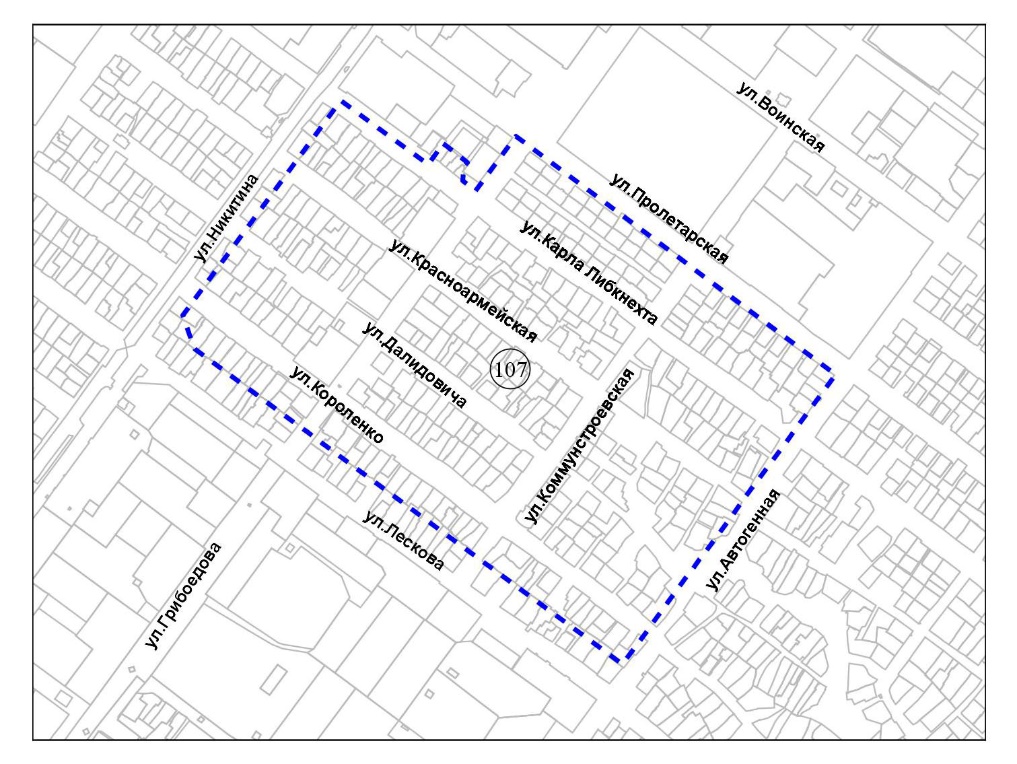 Приложение 108 к карте границ территорий, предусматривающих осуществление деятельности по комплексному развитию территории
108
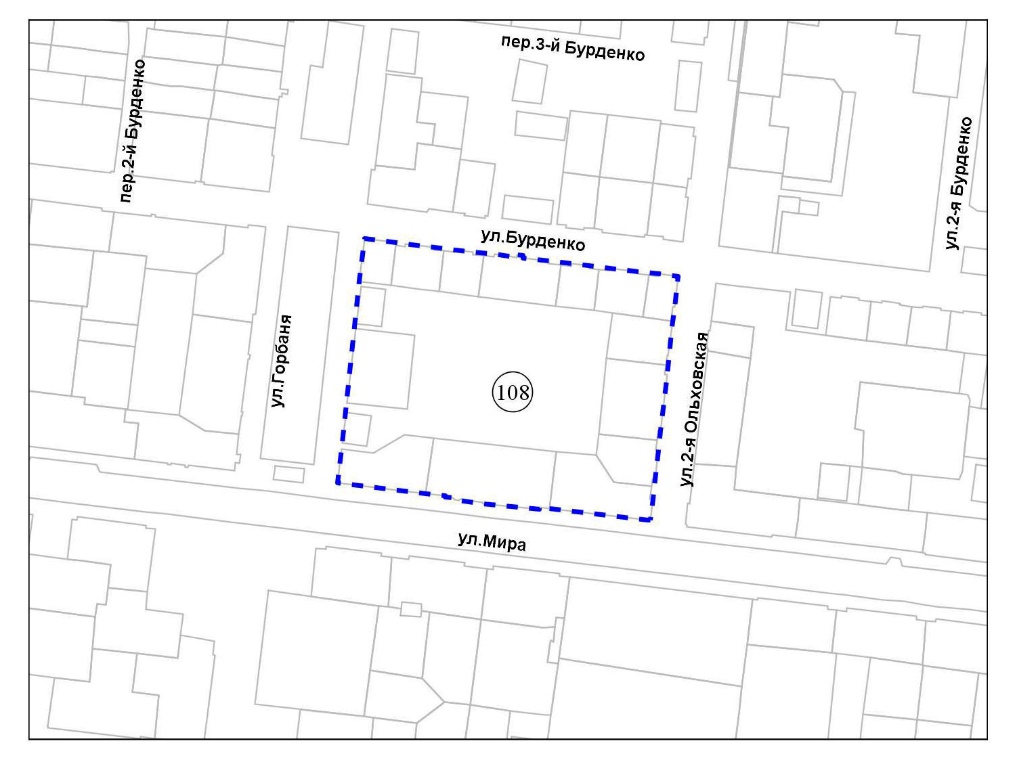 Приложение 109 к карте границ территорий, предусматривающих осуществление деятельности по комплексному развитию территории
109
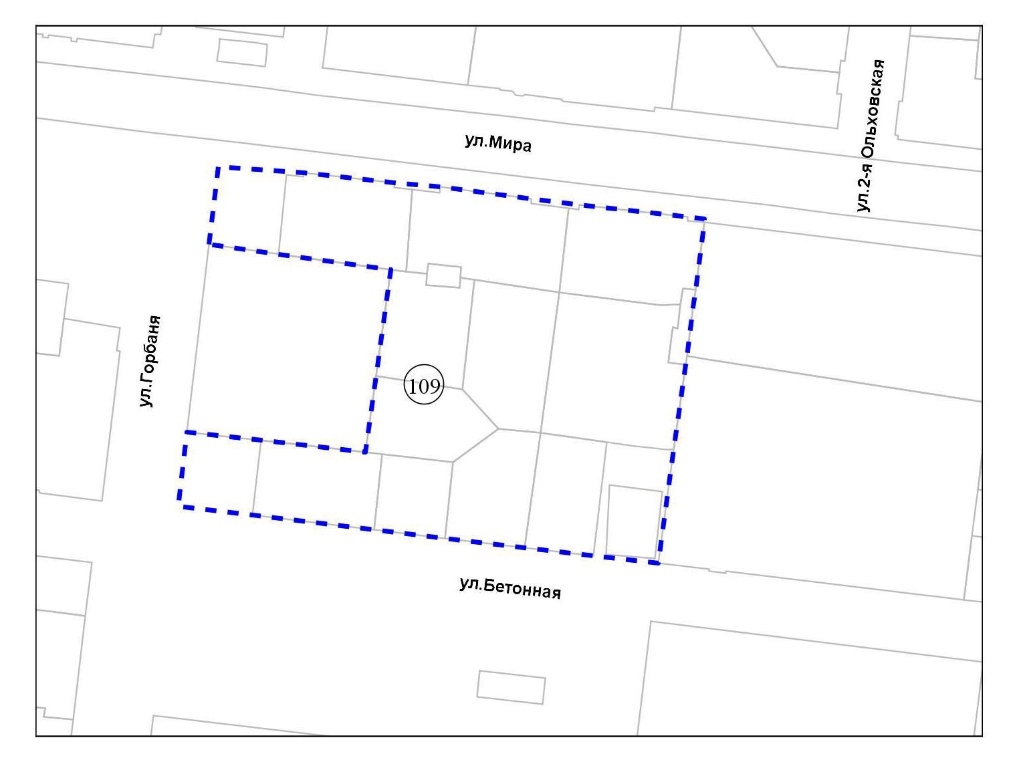 Приложение 110 к карте границ территорий, предусматривающих осуществление деятельности по комплексному развитию территории
110
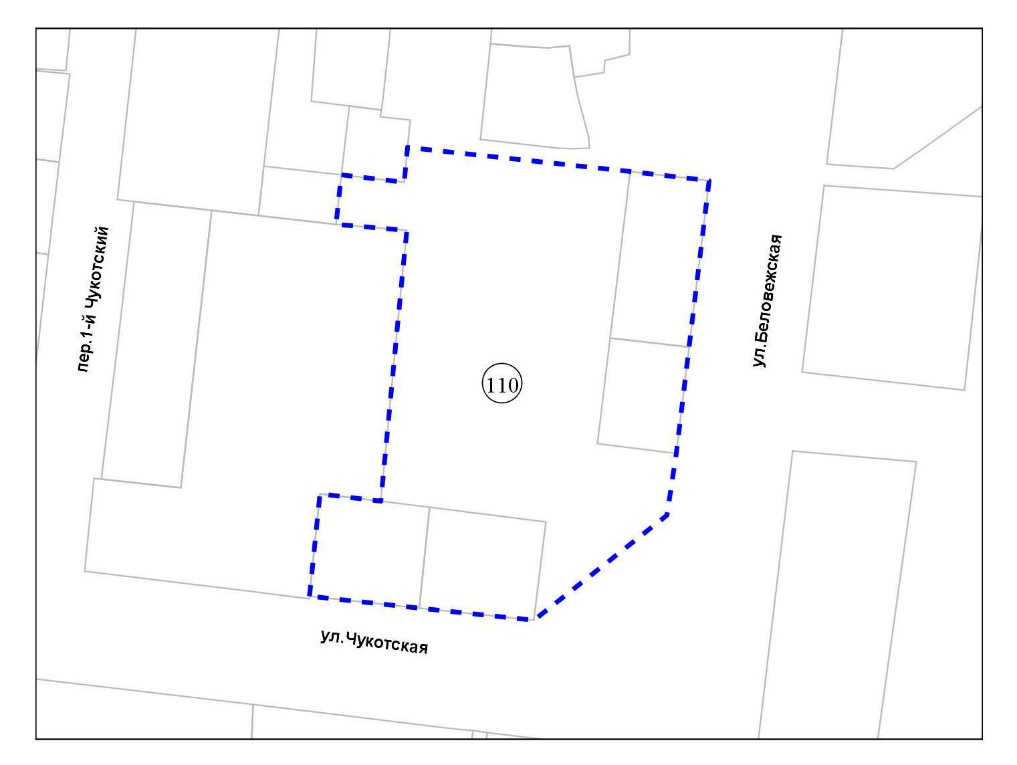 Приложение 111 к карте границ территорий, предусматривающих осуществление деятельности по комплексному развитию территории
территория, ограниченная улицами Героев Революции, Белая и 
2-я Марата
111
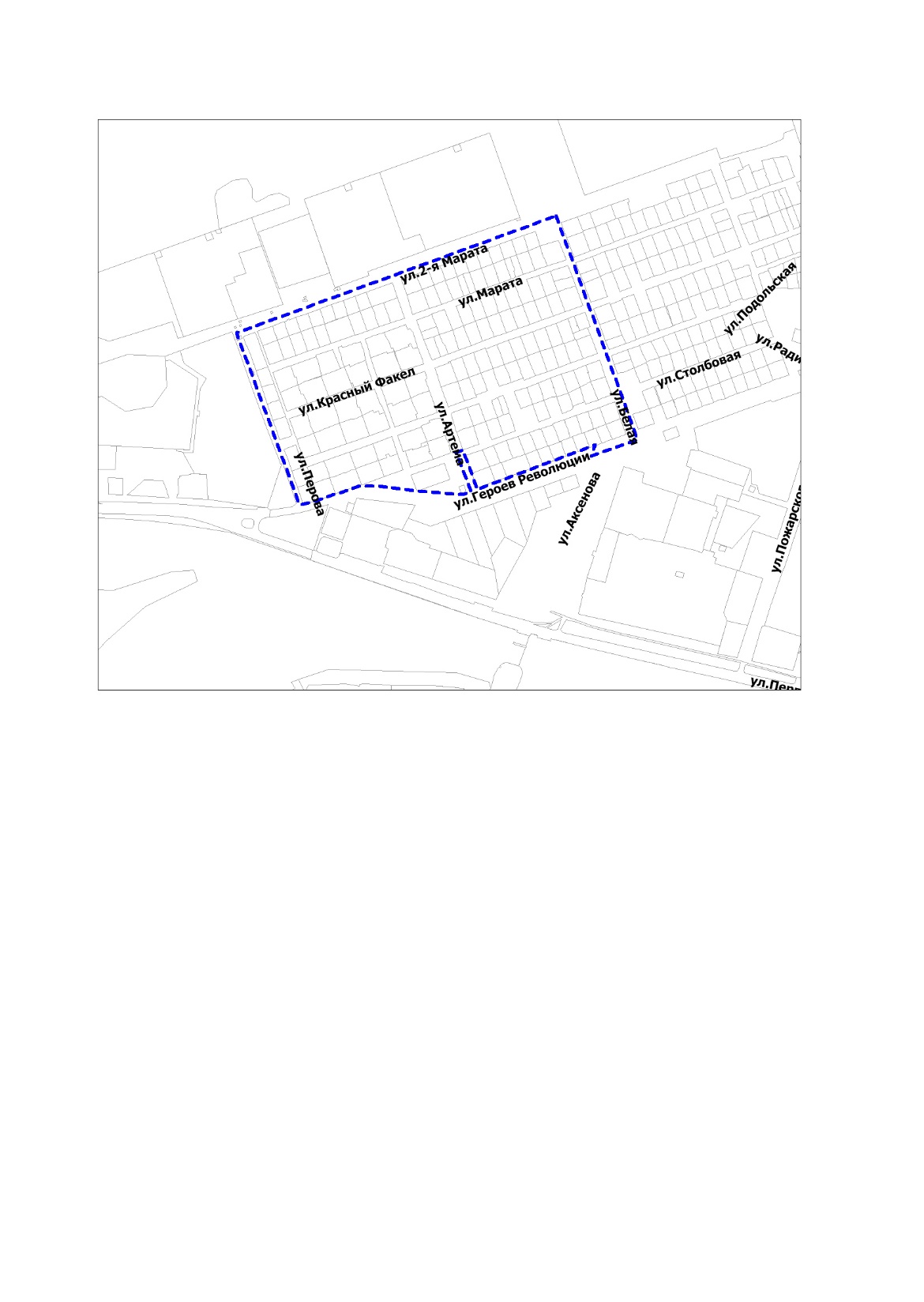 Приложение 112 к карте границ территорий, предусматривающих осуществление деятельности по комплексному развитию территории
112
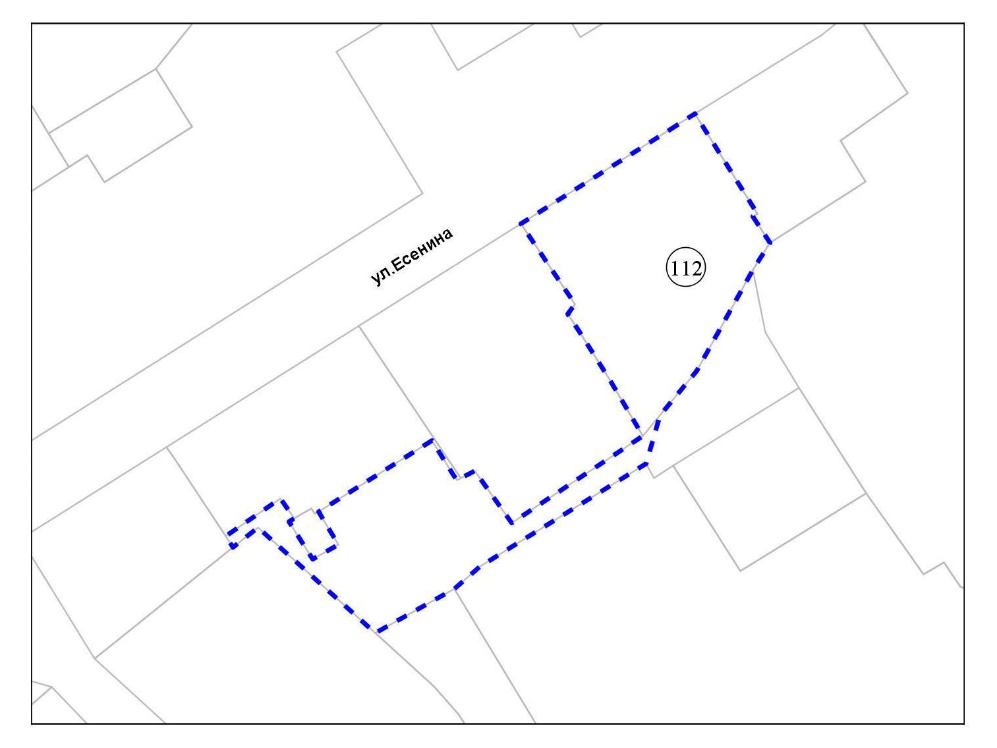 Приложение 113 к карте границ территорий, предусматривающих осуществление деятельности по комплексному развитию территории
113
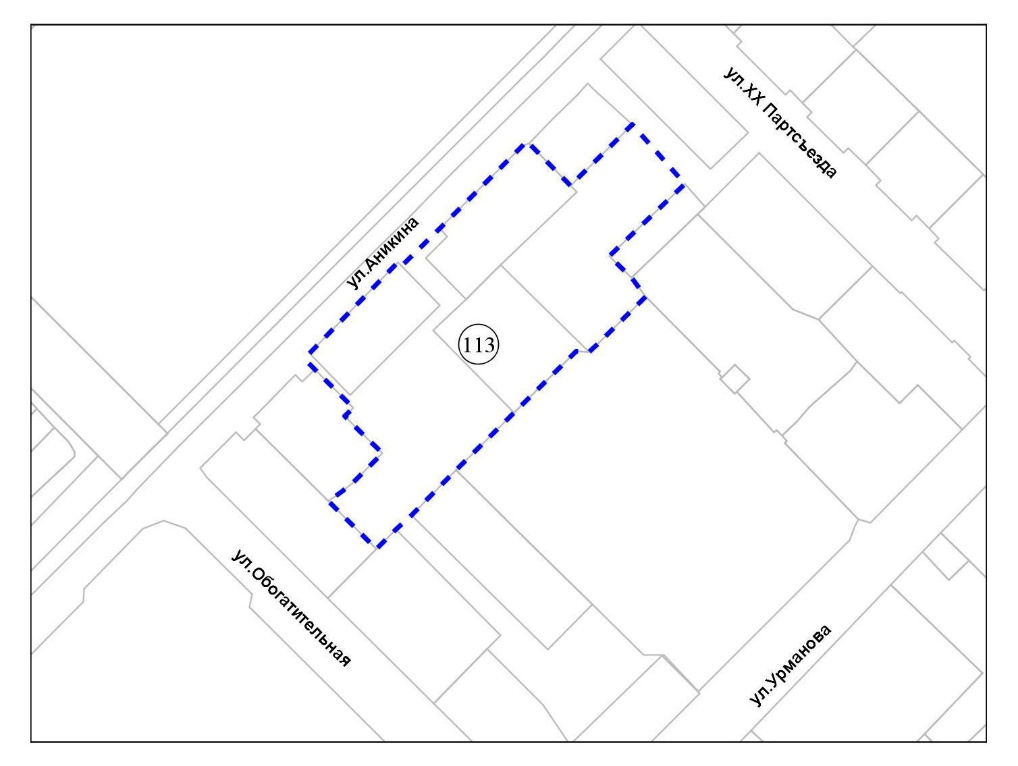 Приложение 114 к карте границ территорий, предусматривающих осуществление деятельности по комплексному развитию территории
114
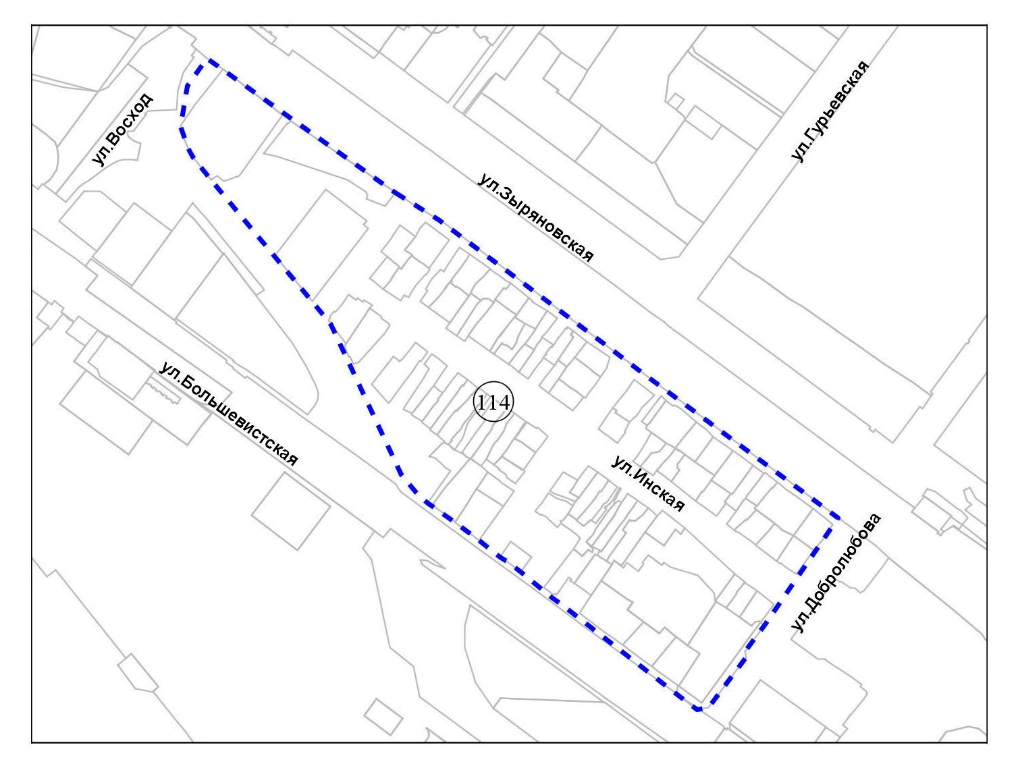 Приложение 115 к карте границ территорий, предусматривающих осуществление деятельности по комплексному развитию территории
115
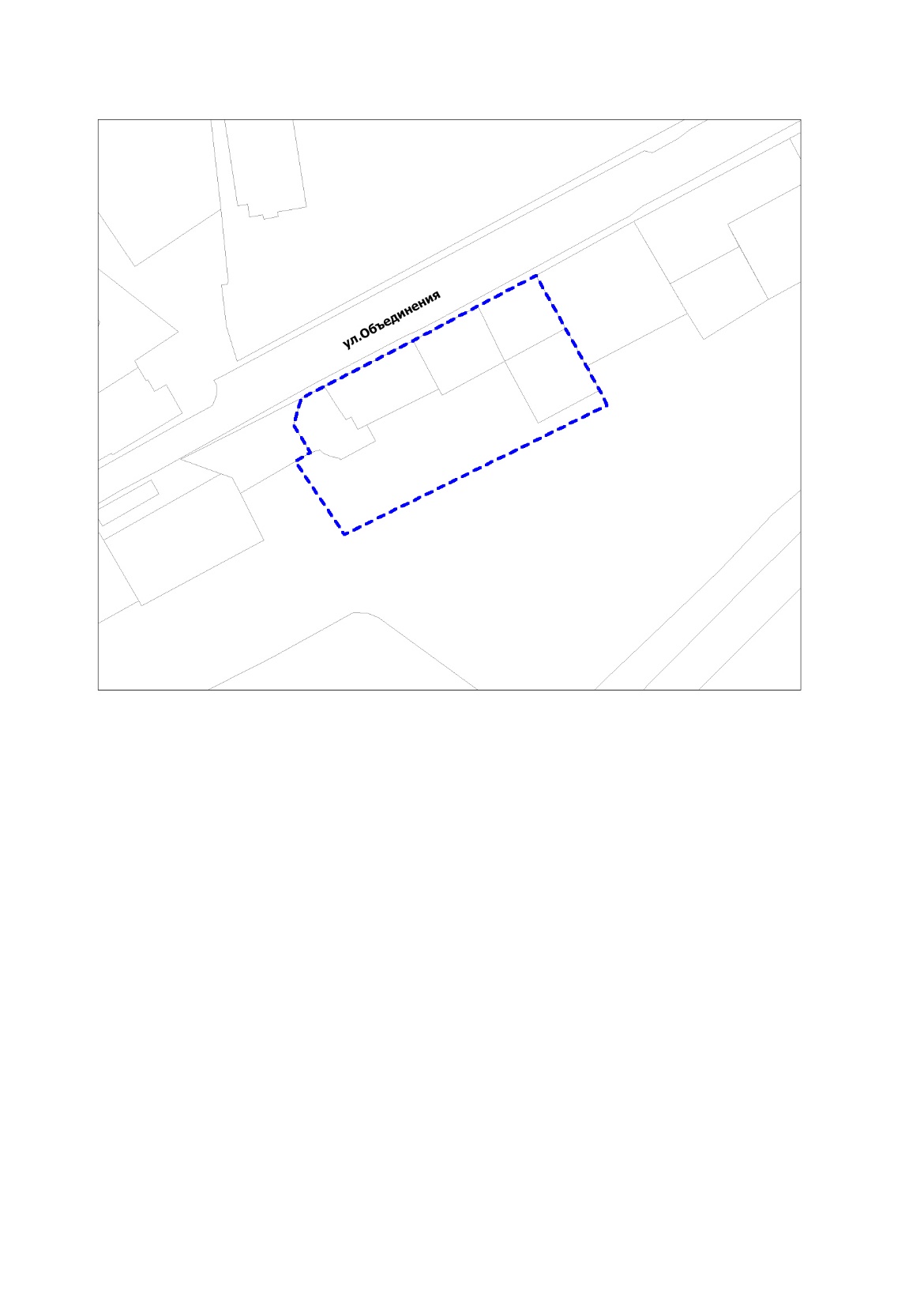 115
Приложение 116 к карте границ территорий, предусматривающих осуществление деятельности по комплексному развитию территории
116
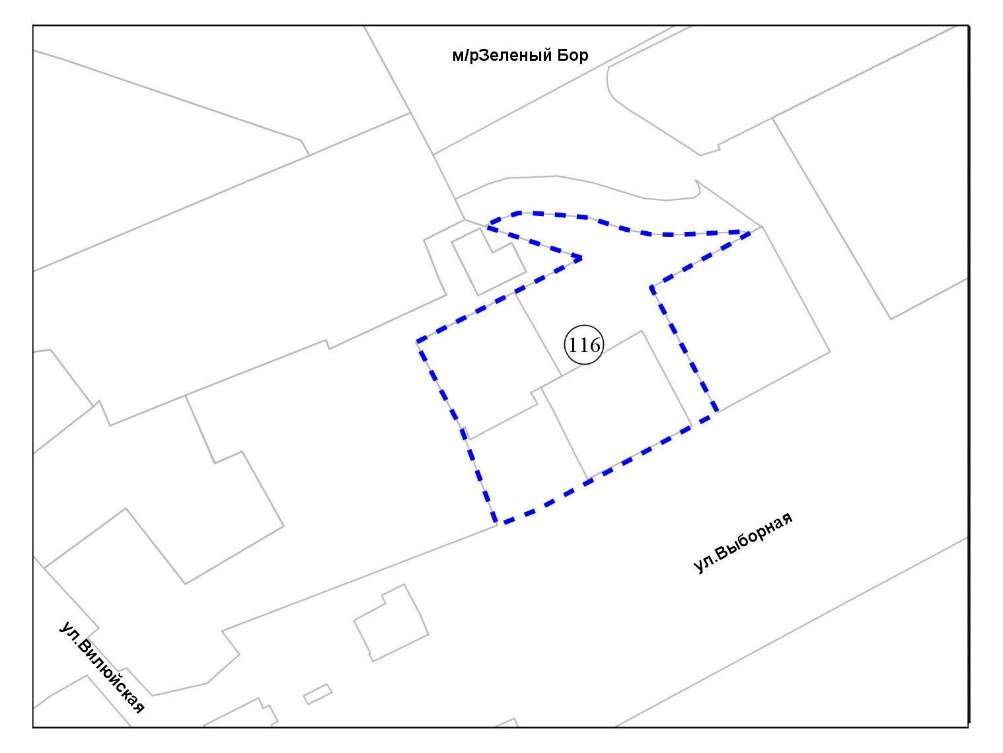 Приложение 117 к карте границ территорий, предусматривающих осуществление деятельности по комплексному развитию территории
117
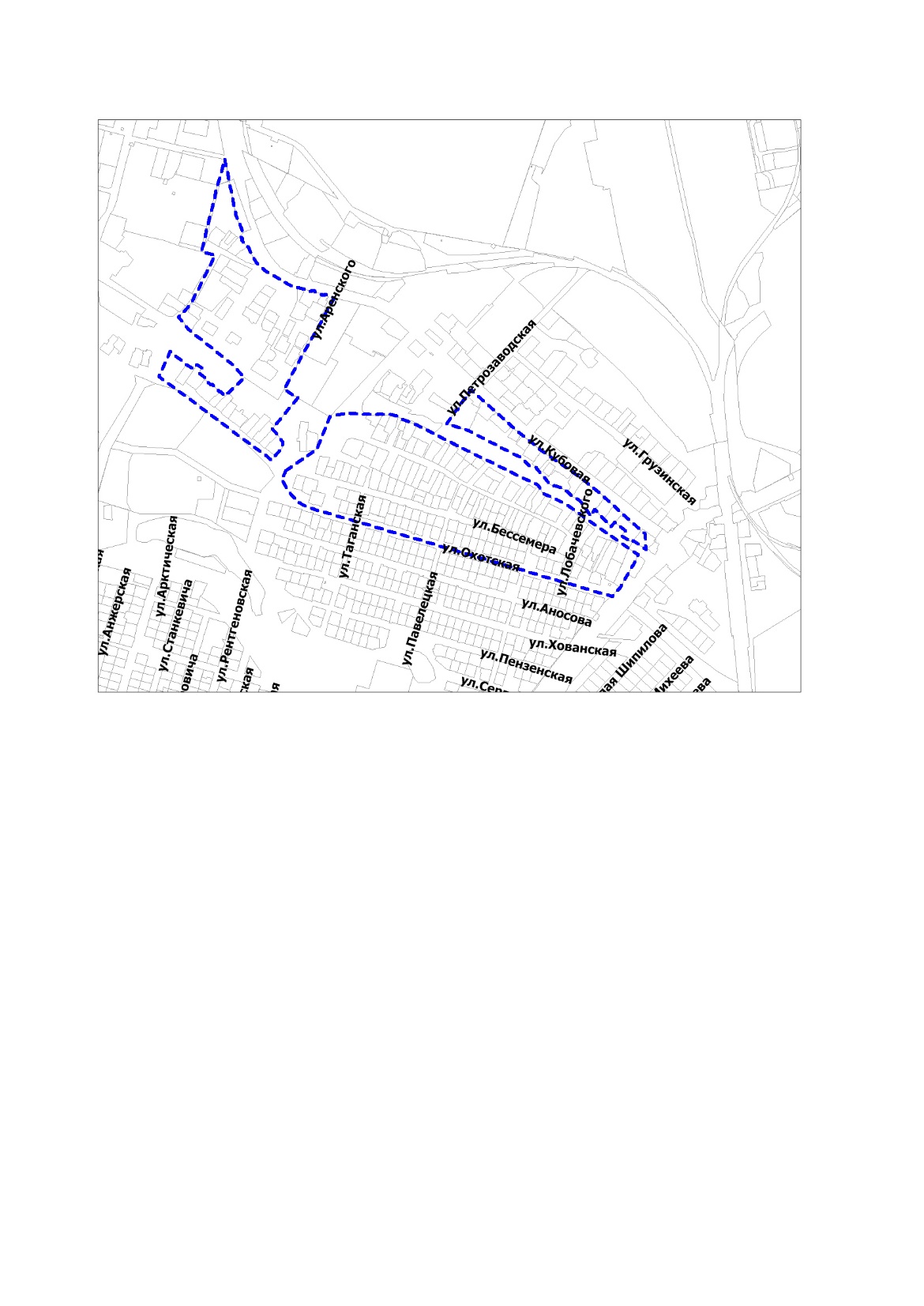 117
117
117
Приложение 118 к карте границ территорий, предусматривающих осуществление деятельности по комплексному развитию территории
118
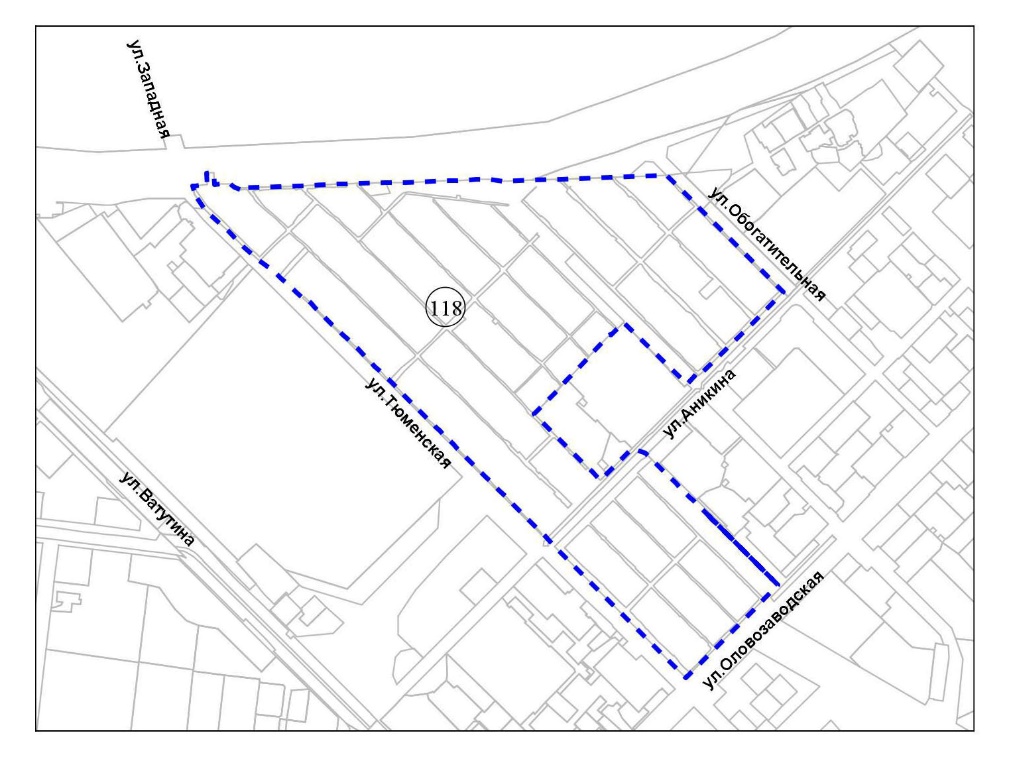 Приложение 119 к карте границ территорий, предусматривающих осуществление деятельности по комплексному развитию территории
территория по улице Республиканская
119
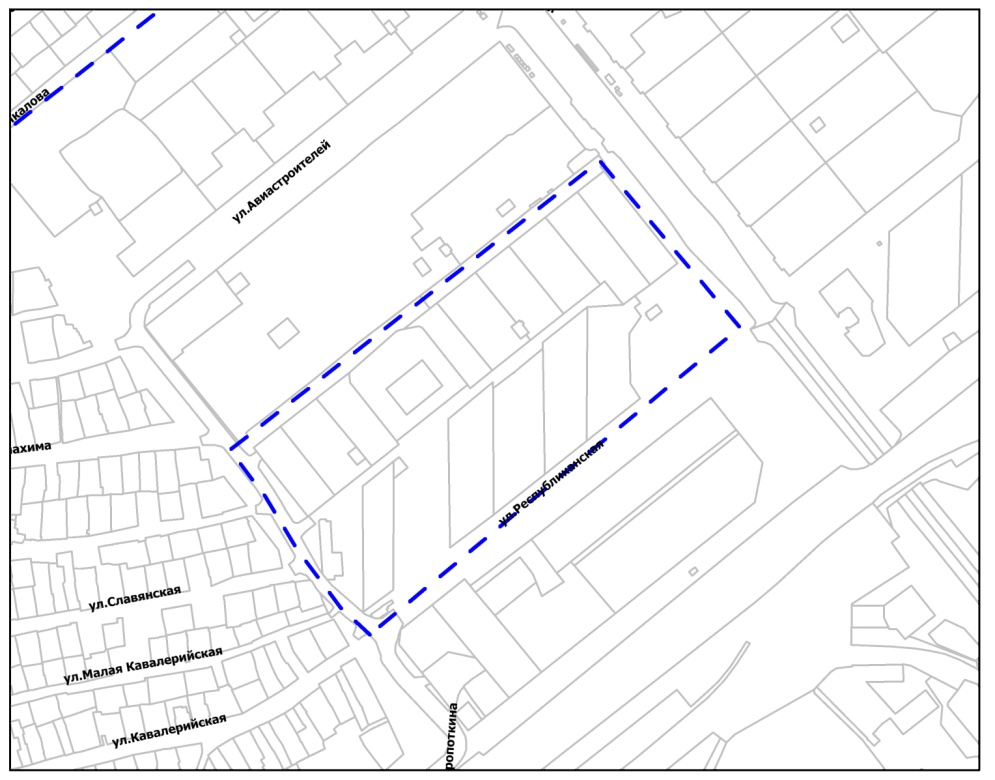 119
Масштаб 1 : 4 000
Приложение 120 к карте границ территорий, предусматривающих осуществление деятельности по комплексному развитию территории
120
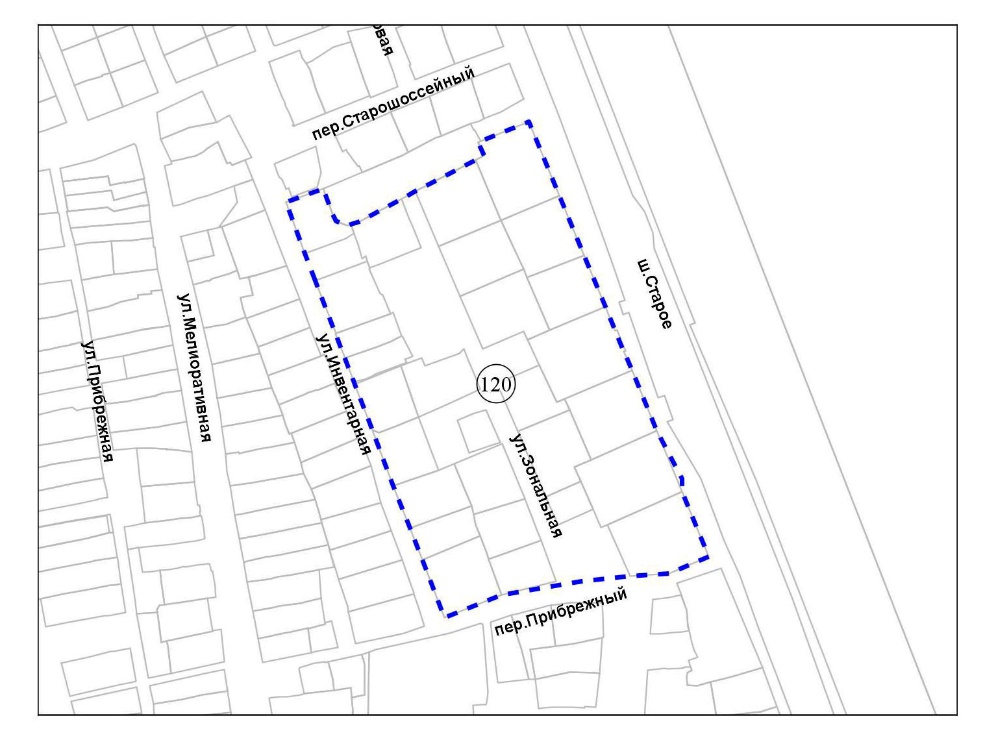 Приложение 121 к карте границ территорий, предусматривающих осуществление деятельности по комплексному развитию территории
территория по улице Малая Кавалерийская
121
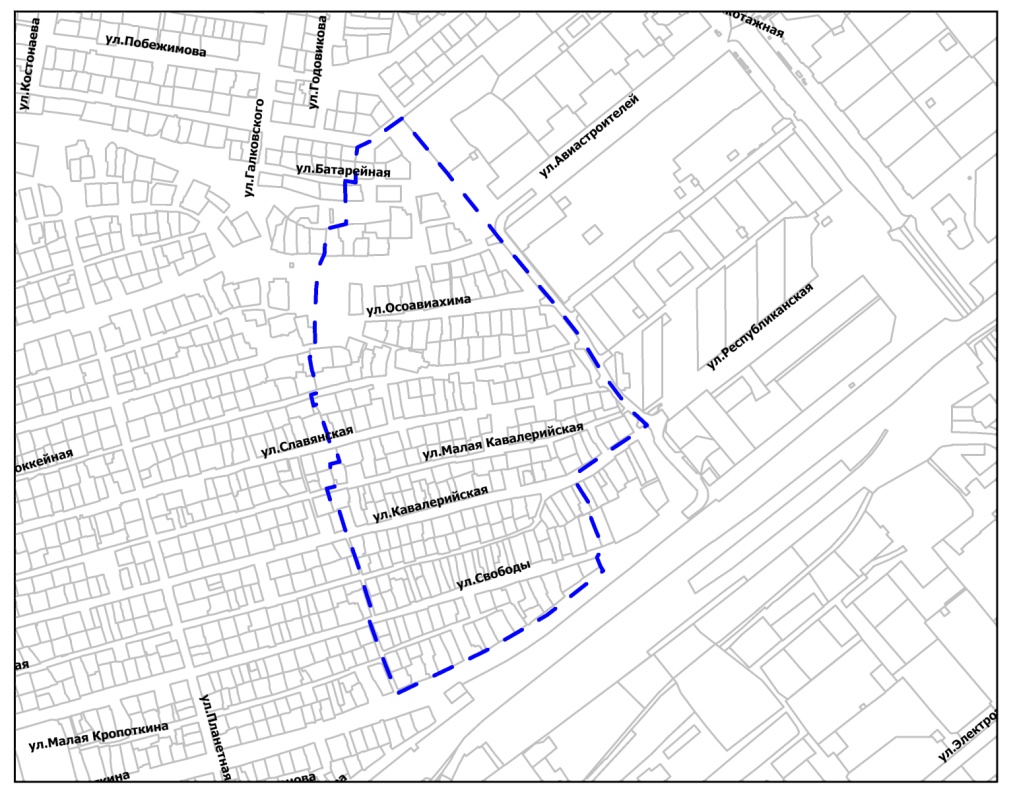 121
Масштаб 1 : 4 000
Приложение 122  к карте границ территорий, предусматривающих осуществление деятельности по комплексному развитию территории
122
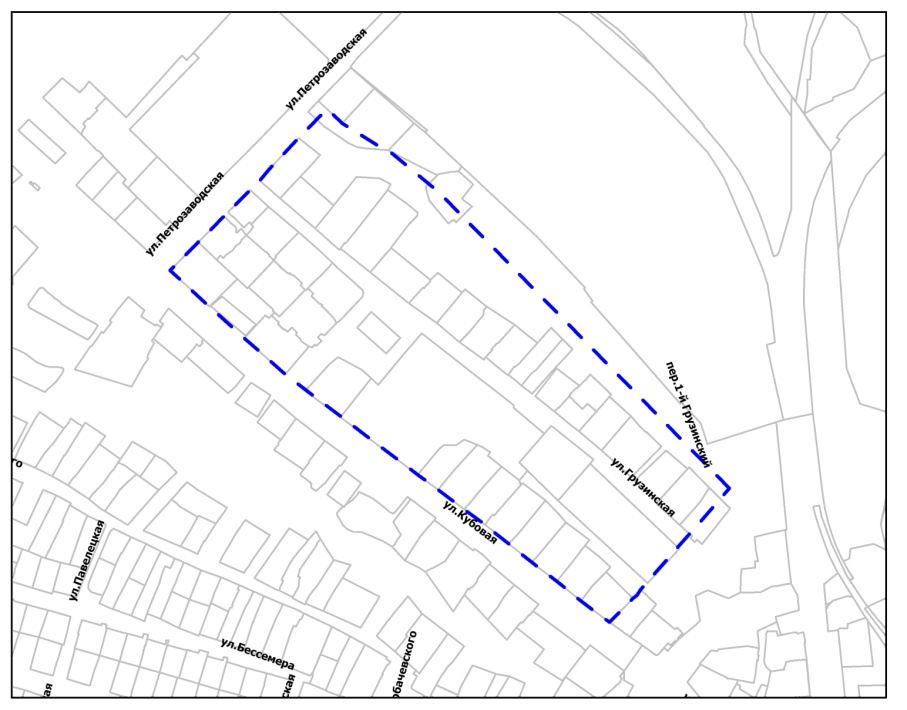 122
Приложение 123 к карте границ территорий, предусматривающих осуществление деятельности по комплексному развитию территории
123
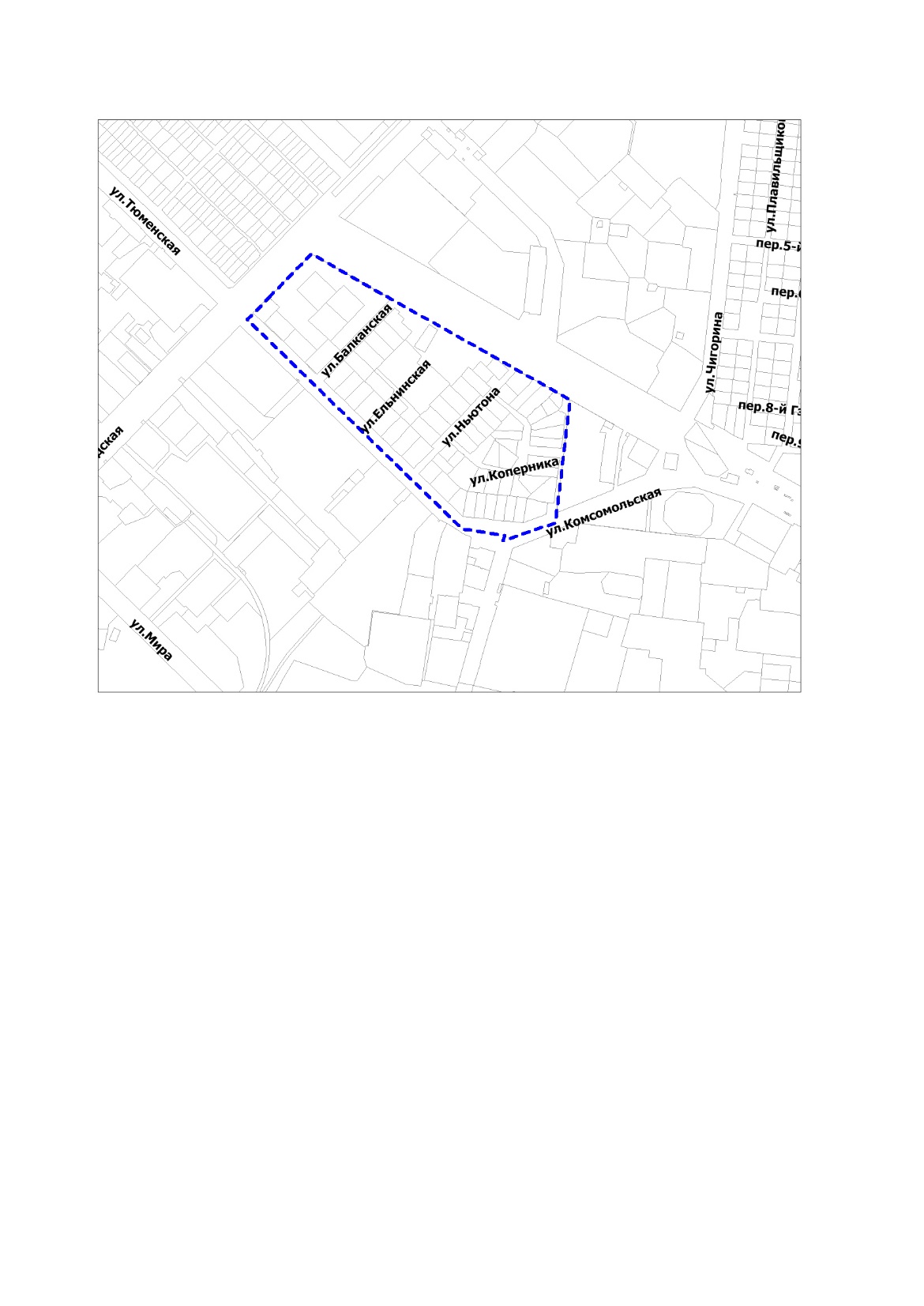 123
Приложение 124 к карте границ территорий, предусматривающих осуществление деятельности по комплексному развитию территории
124
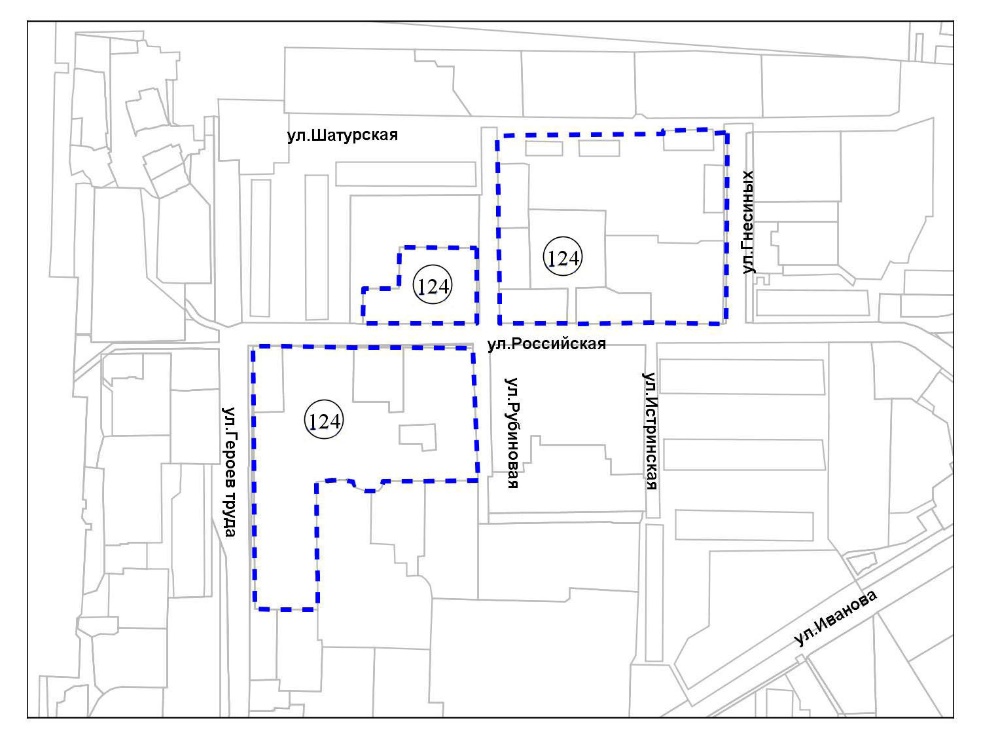 Приложение 125 к карте границ территорий, предусматривающих осуществление деятельности по комплексному развитию территории
территория по улице Богдана Хмельницкого
125
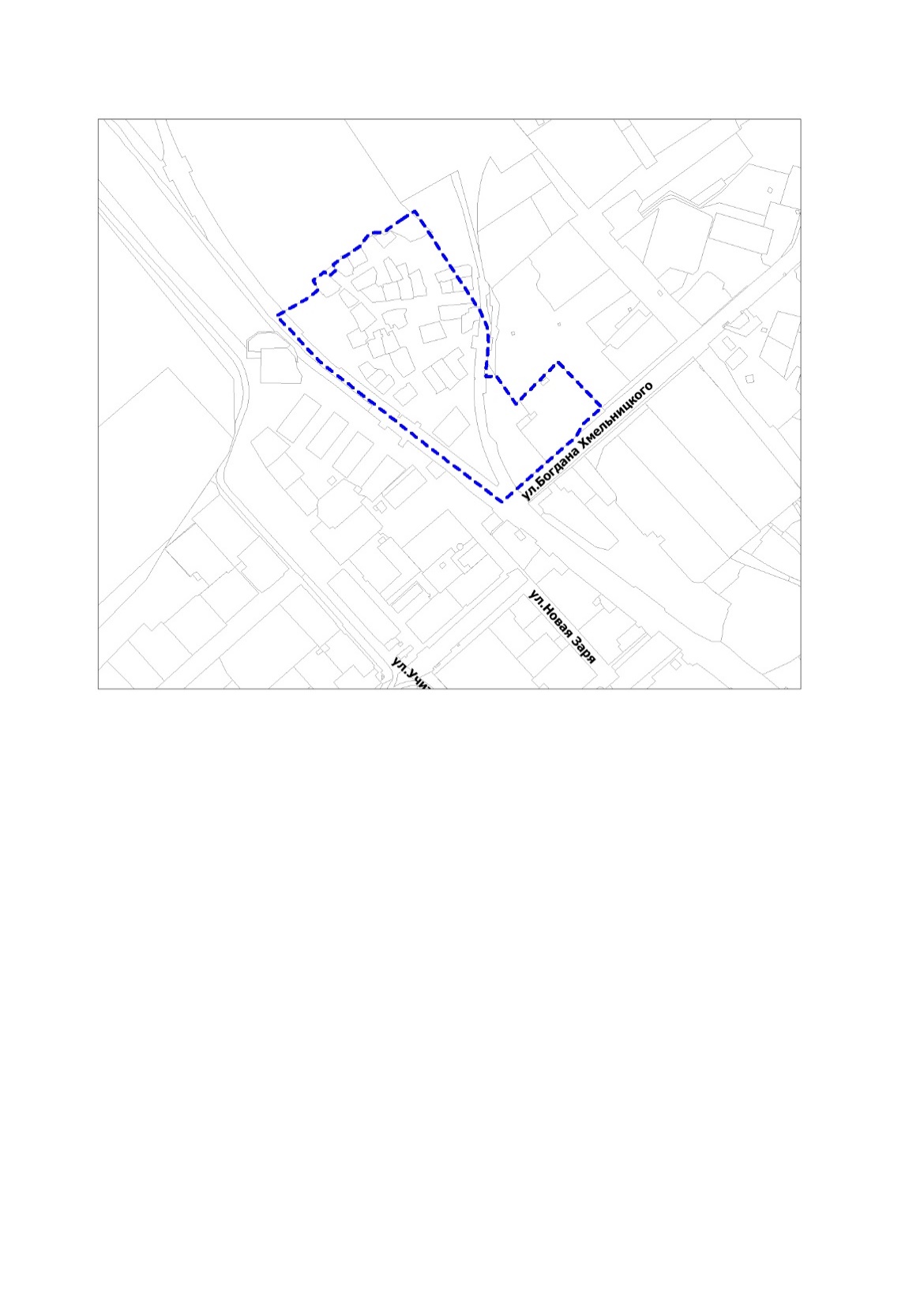 125
Приложение 126 к карте границ территорий, предусматривающих осуществление деятельности по комплексному развитию территории
126
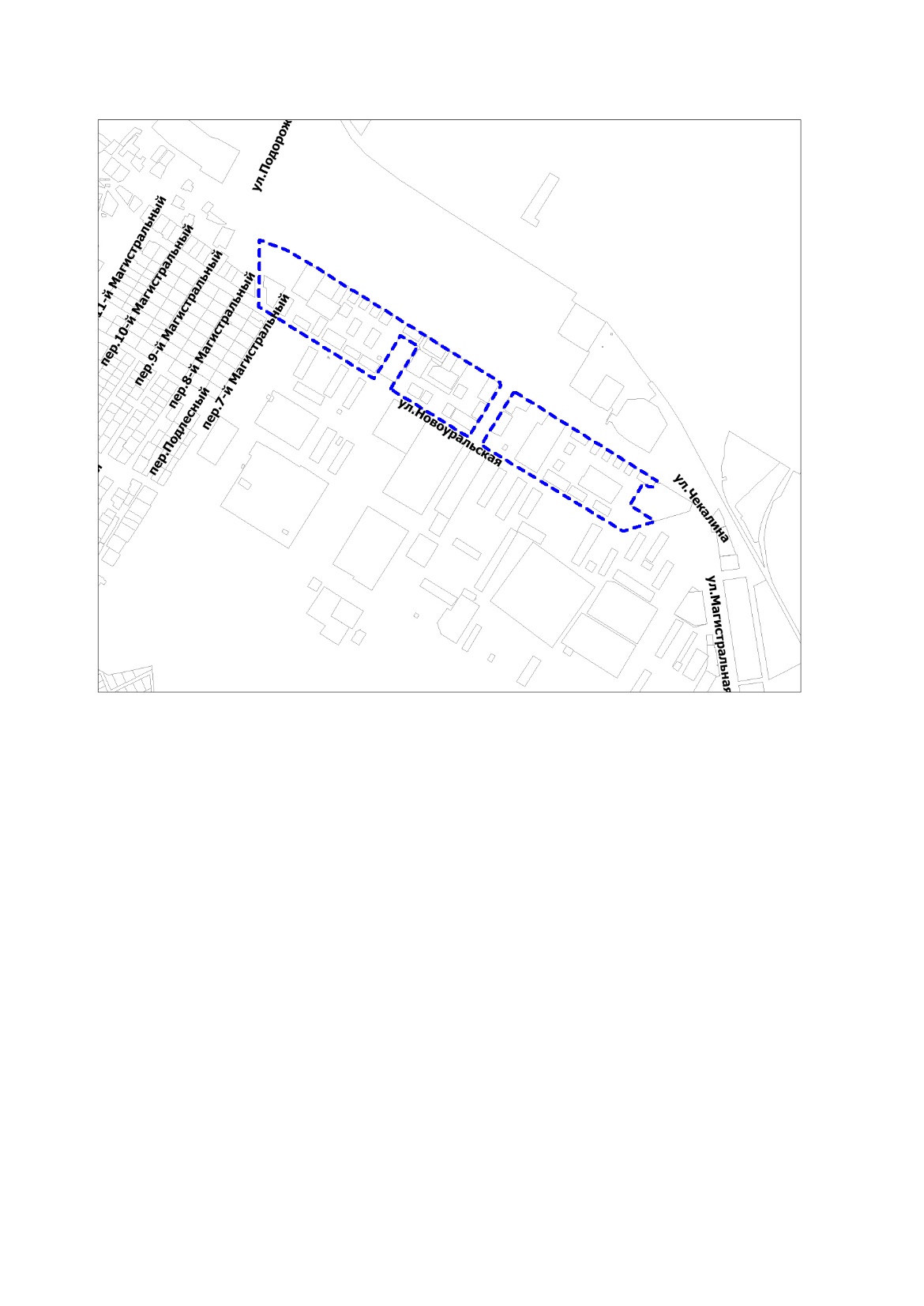 126
126
Приложение 127 к карте границ территорий, предусматривающих осуществление деятельности по комплексному развитию территории
территория по улице Планетная
127
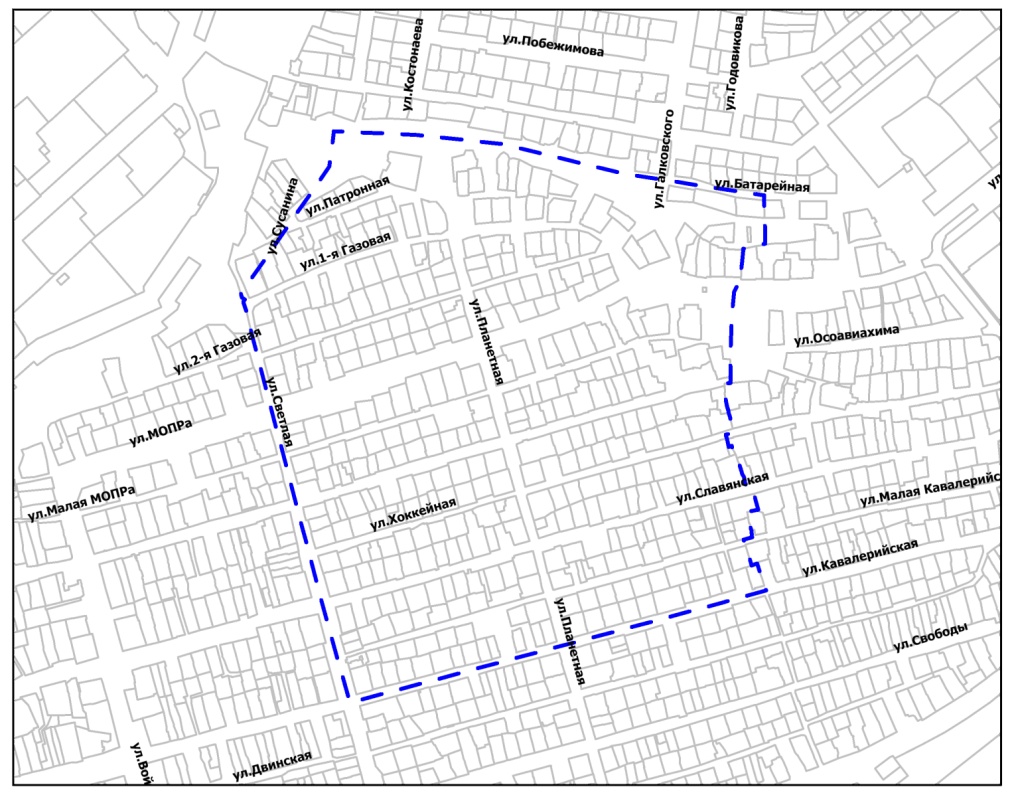 127
Масштаб 1 : 4 500
Приложение 128 к карте границ территорий, предусматривающих осуществление деятельности по комплексному развитию территории
территория по улице Кавалерийская
128
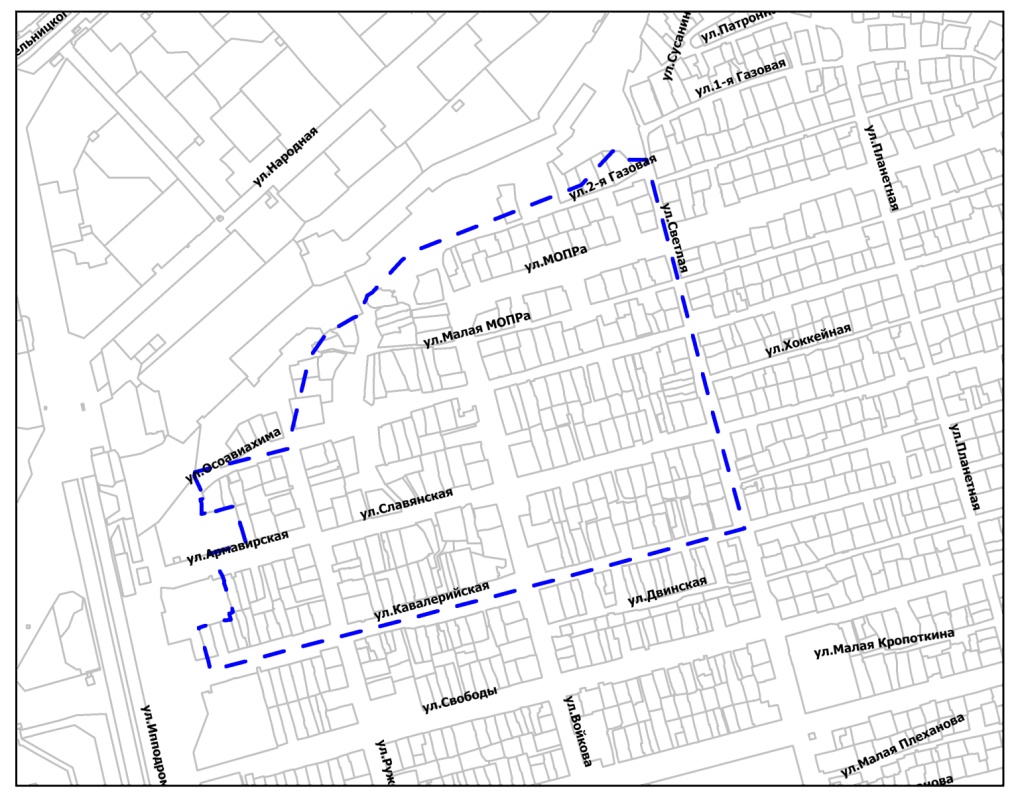 128
Масштаб 1 : 4 500
Приложение 129 к карте границ территорий, предусматривающих осуществление деятельности по комплексному развитию территории
территория по улице Свободы
129
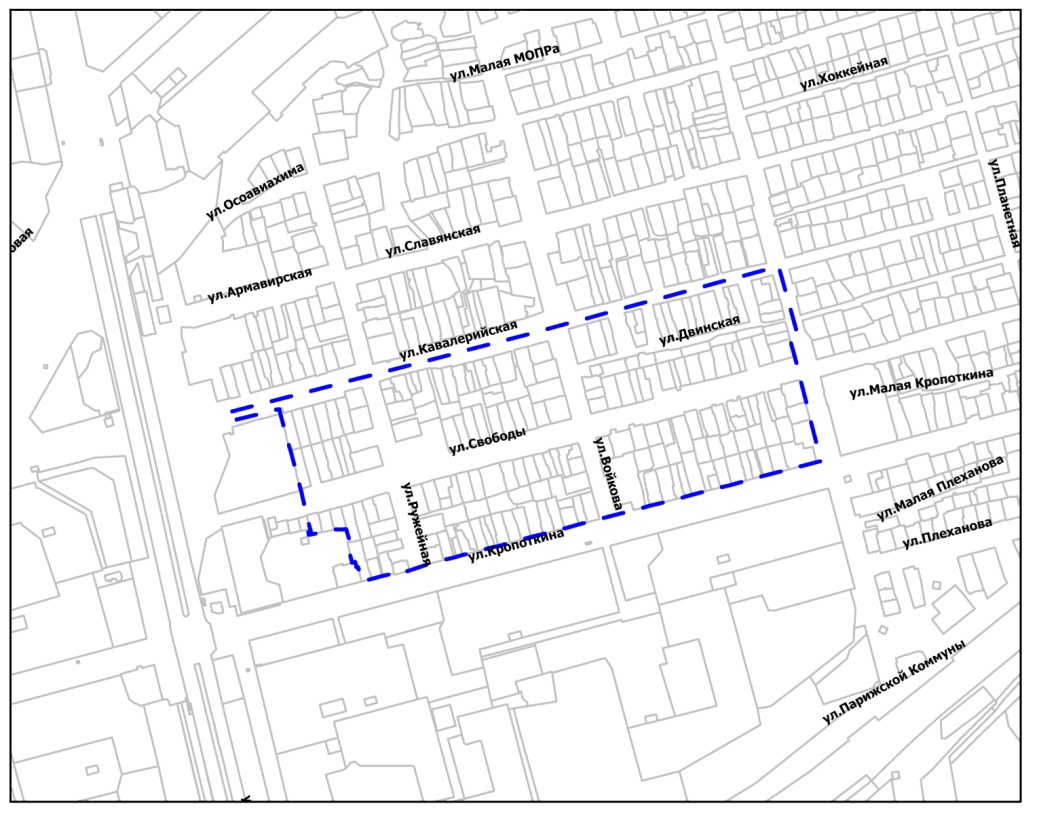 129
Масштаб 1 : 4 500
Приложение 130 к карте границ территорий, предусматривающих осуществление деятельности по комплексному развитию территории
территория по улице Малая Кропоткина
130
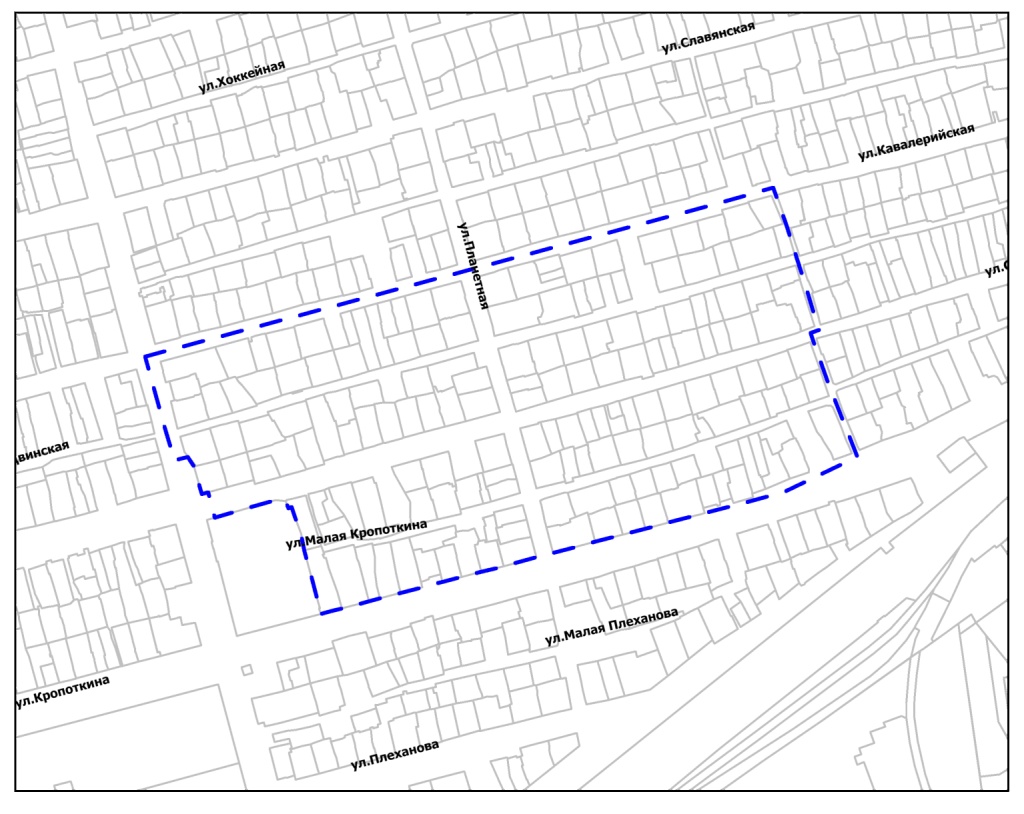 130
Масштаб 1 : 3 000
Приложение 131 к карте границ территорий, предусматривающих осуществление деятельности по комплексному развитию территории
131
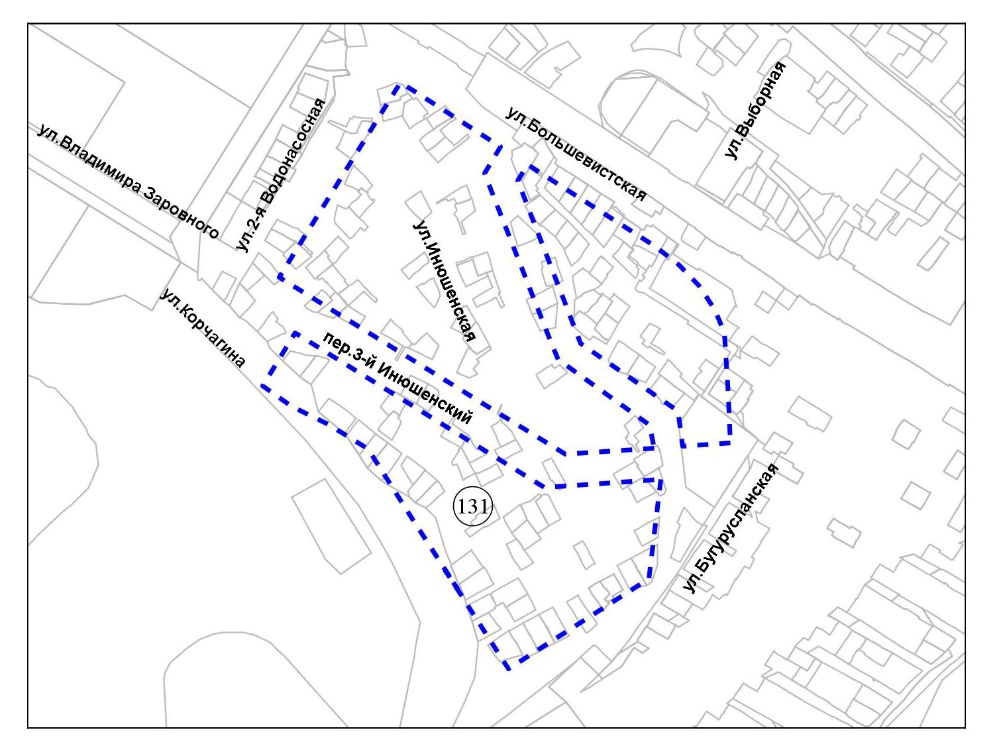 Приложение 132 к карте границ территорий, предусматривающих осуществление деятельности по комплексному развитию территории
132
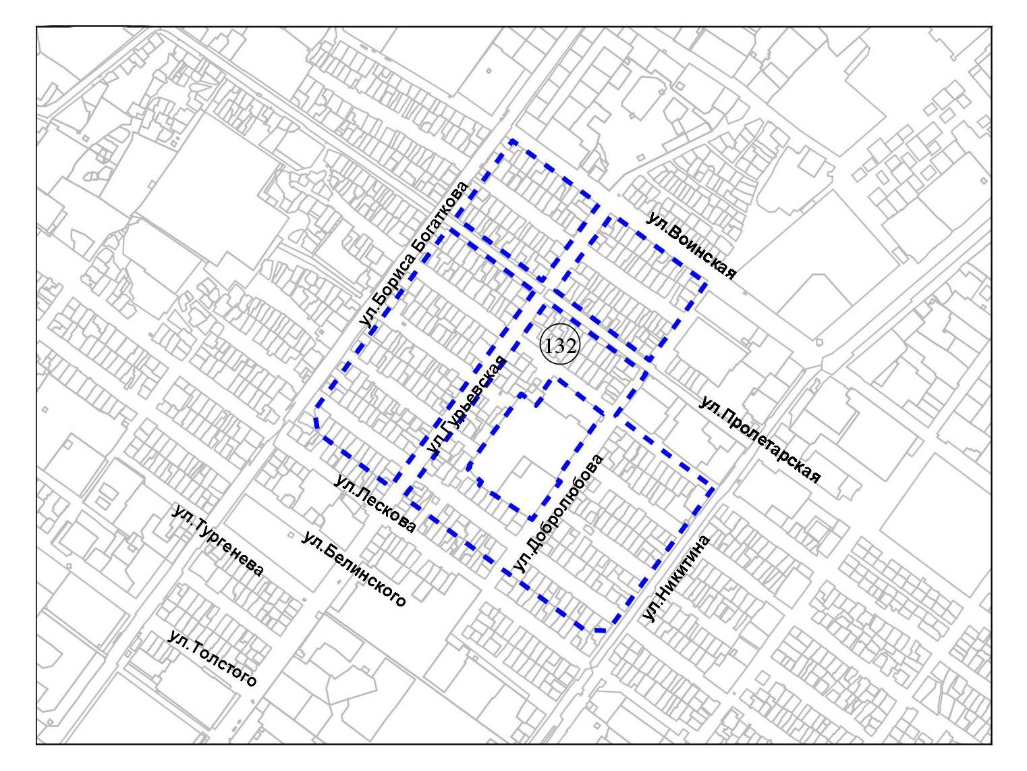 Приложение 133 к карте границ территорий, предусматривающих осуществление деятельности по комплексному развитию территории
133
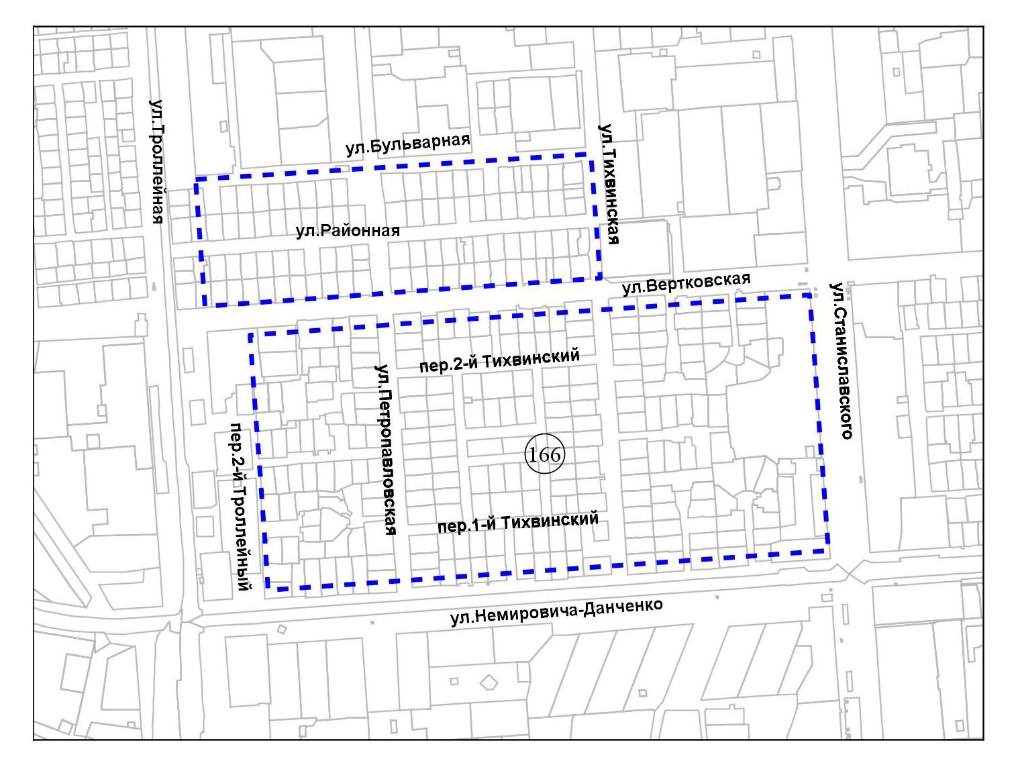 133
Приложение 134 к карте границ территорий, предусматривающих осуществление деятельности по комплексному развитию территории
134
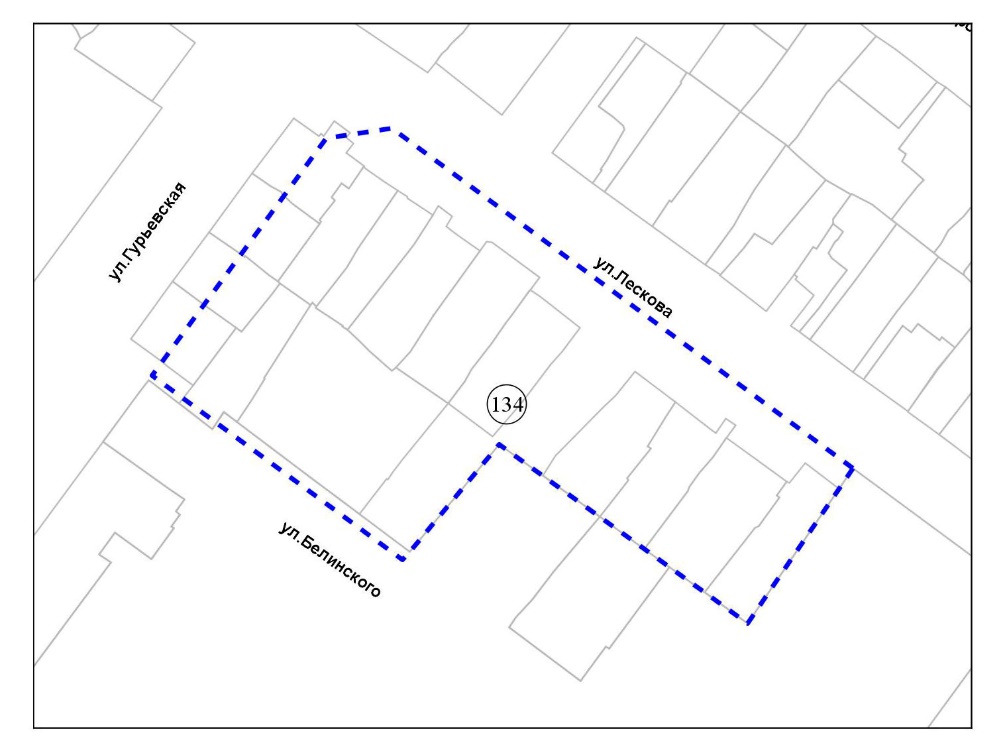 Приложение 135 к карте границ территорий, предусматривающих осуществление деятельности по комплексному развитию территории
135
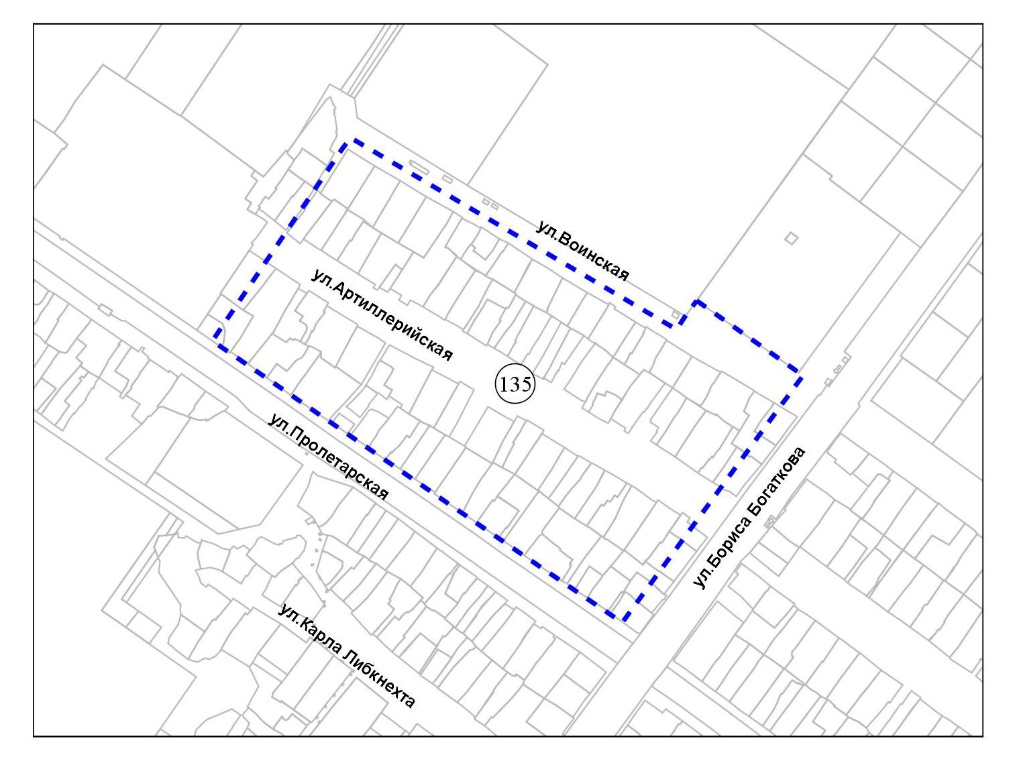 Приложение 136 к карте границ территорий, предусматривающих осуществление деятельности по комплексному развитию территории
136
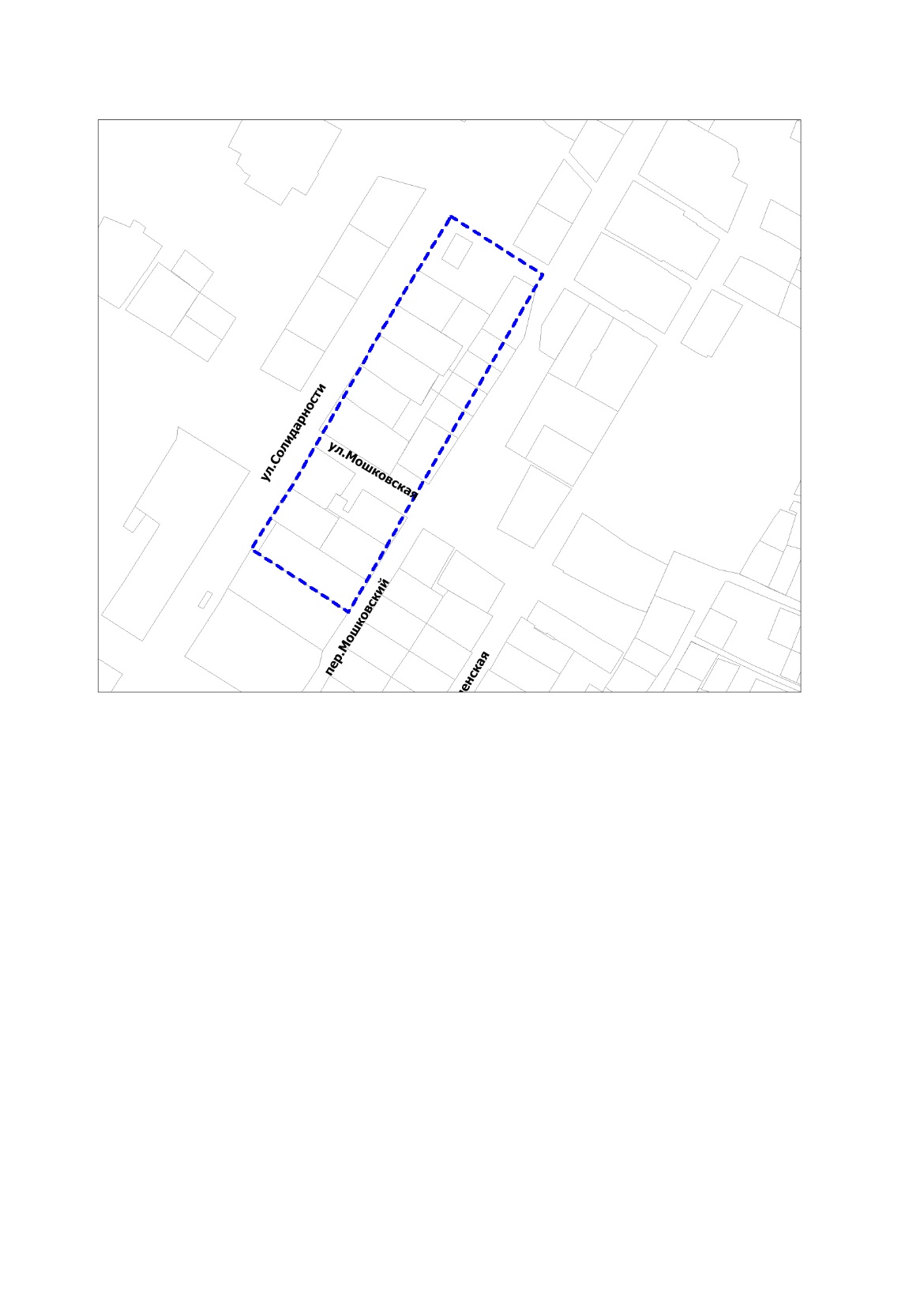 136
Приложение 137 к карте границ территорий, предусматривающих осуществление деятельности по комплексному развитию территории
137
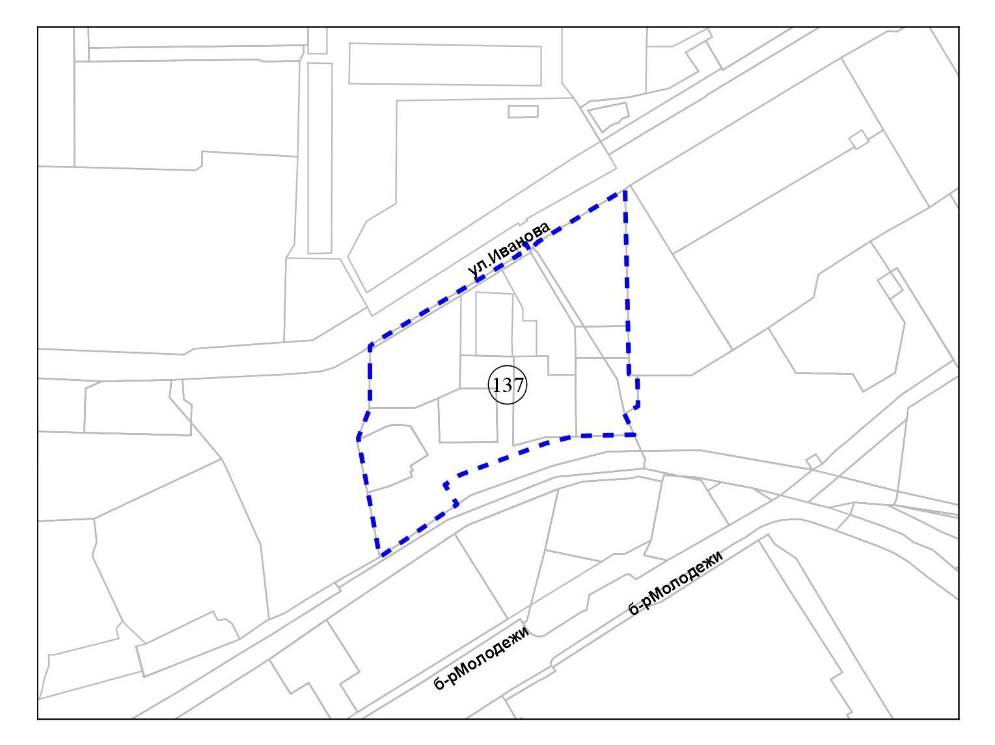 Приложение 138 к карте границ территорий, предусматривающих осуществление деятельности по комплексному развитию территории
территория по улице Плеханова
138
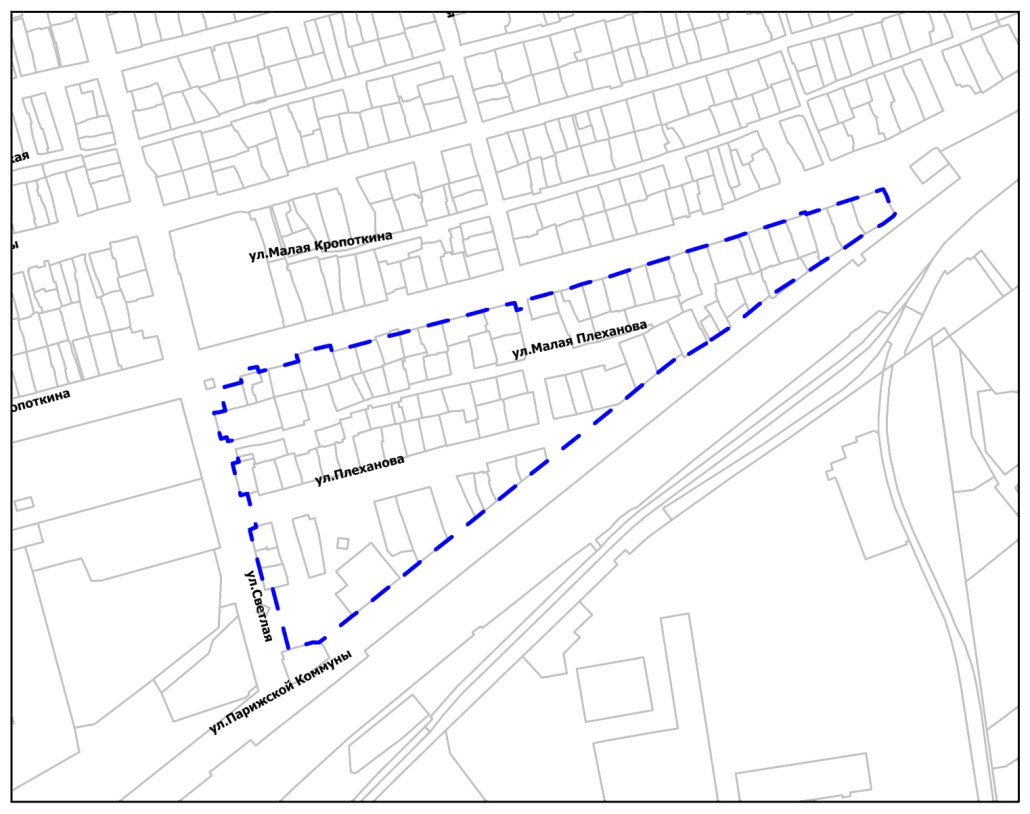 138
Масштаб 1 : 3 000
Приложение 139 к карте границ территорий, предусматривающих осуществление деятельности по комплексному развитию территории
139
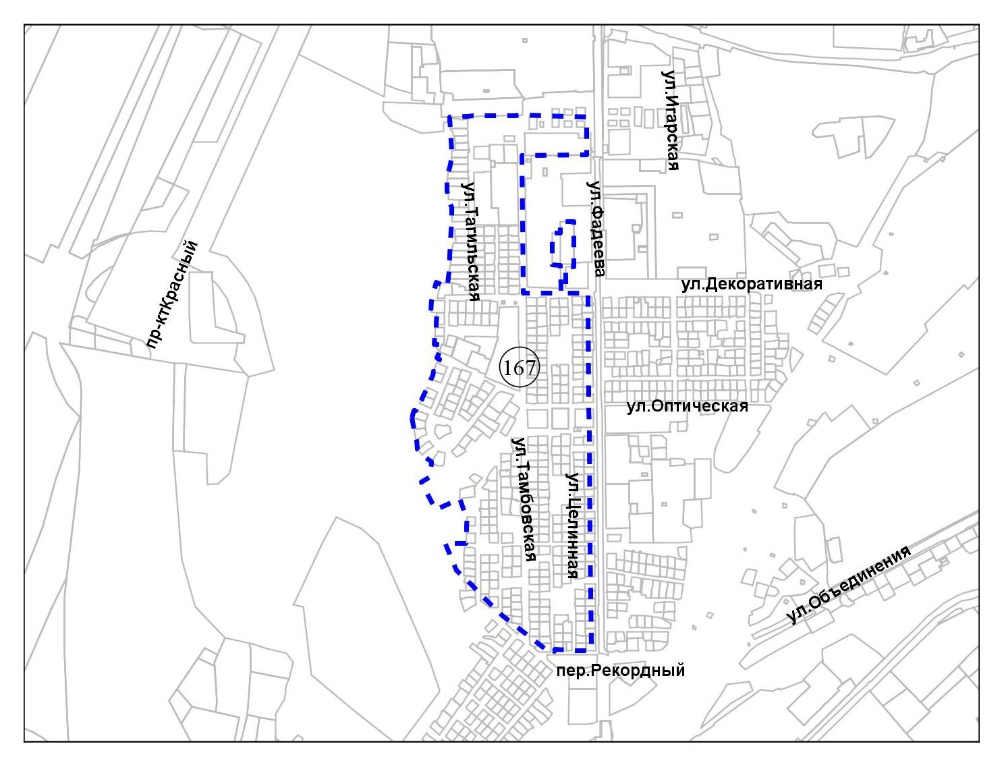 139
Приложение 140 к карте границ территорий, предусматривающих осуществление деятельности по комплексному развитию территории
140
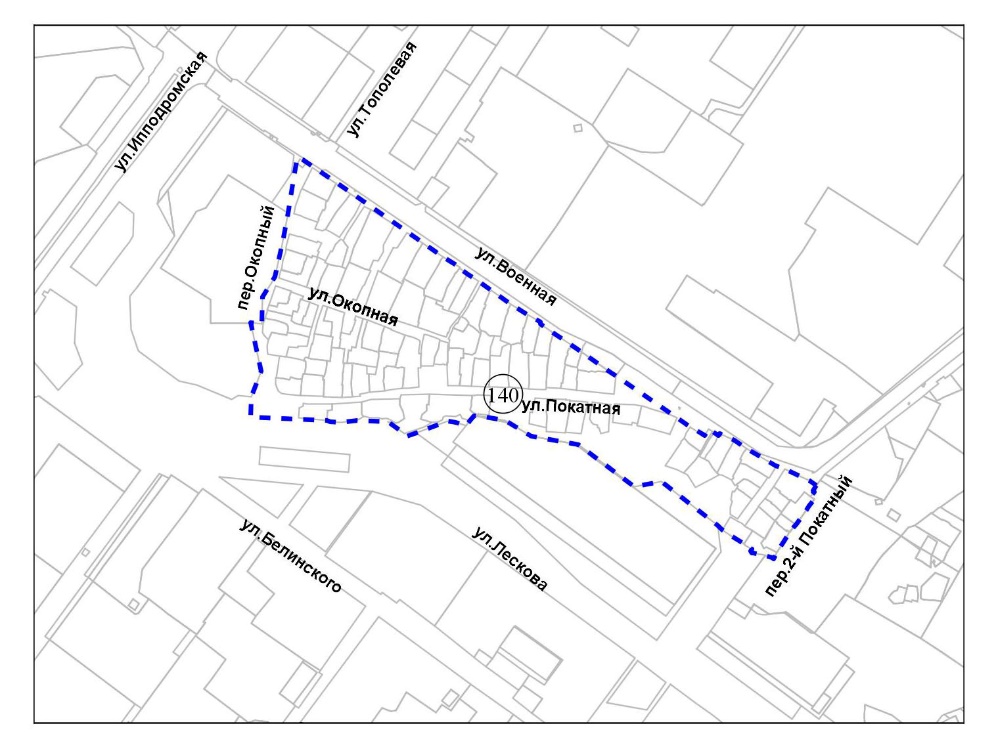 Приложение 141 к карте границ территорий, предусматривающих осуществление деятельности по комплексному развитию территории
141
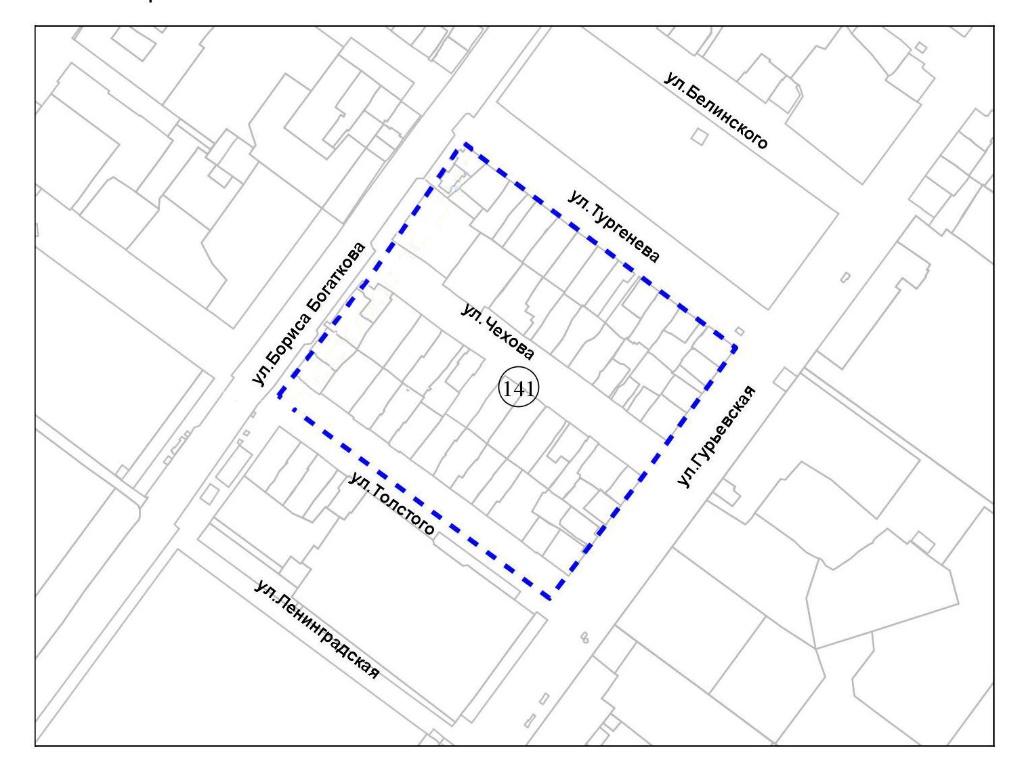 Приложение 142 к карте границ территорий, предусматривающих осуществление деятельности по комплексному развитию территории
142
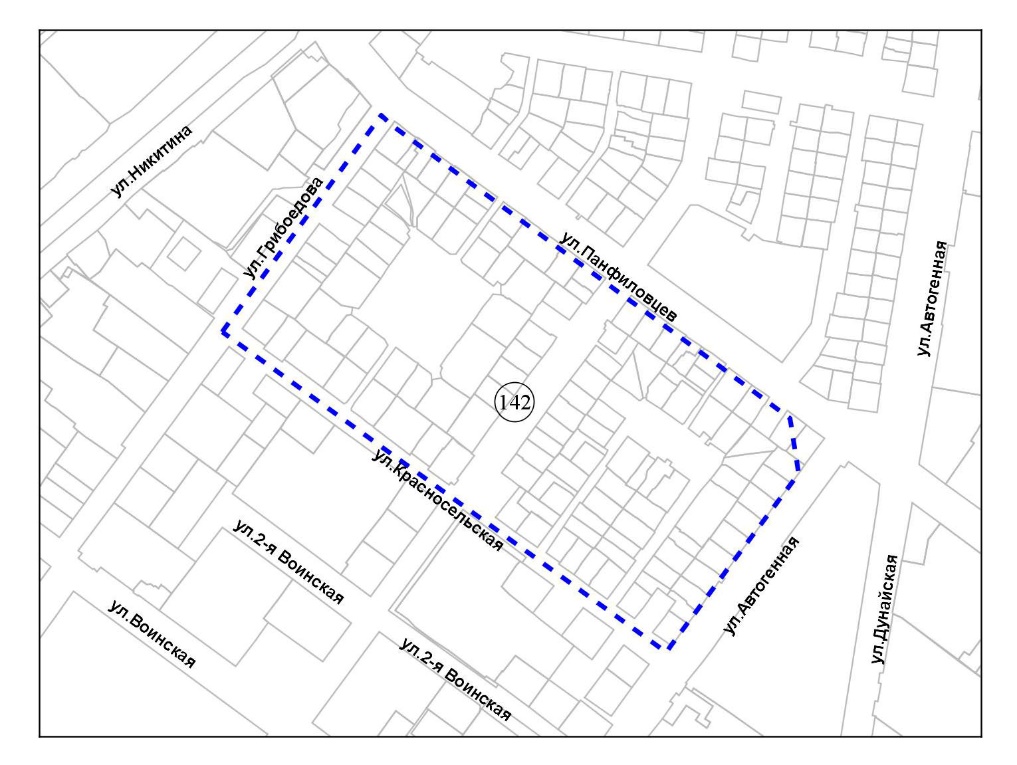 Приложение143 к карте границ территорий, предусматривающих осуществление деятельности по комплексному развитию территории
143
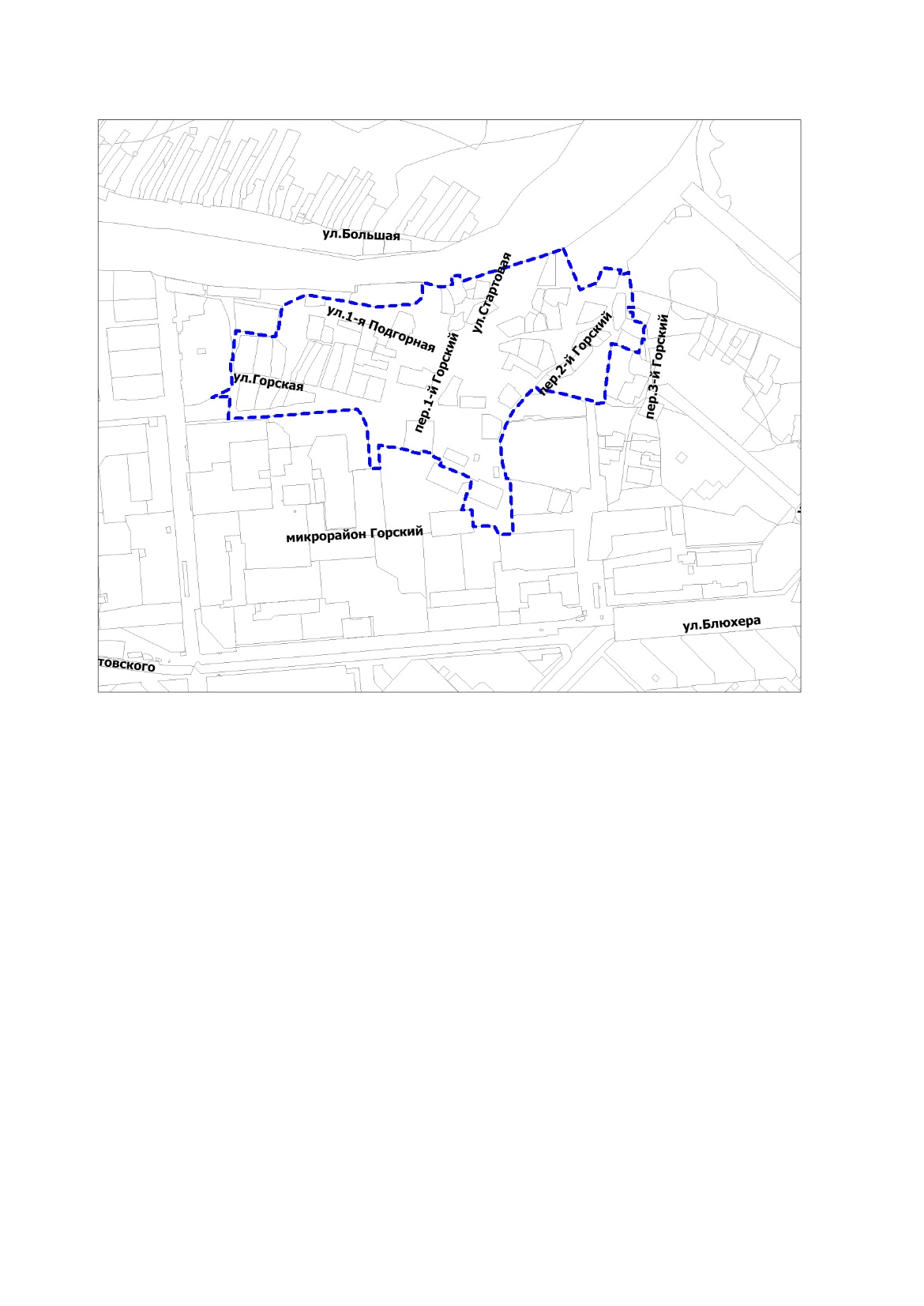 143
Приложение 144 к карте границ территорий, предусматривающих осуществление деятельности по комплексному развитию территории
144
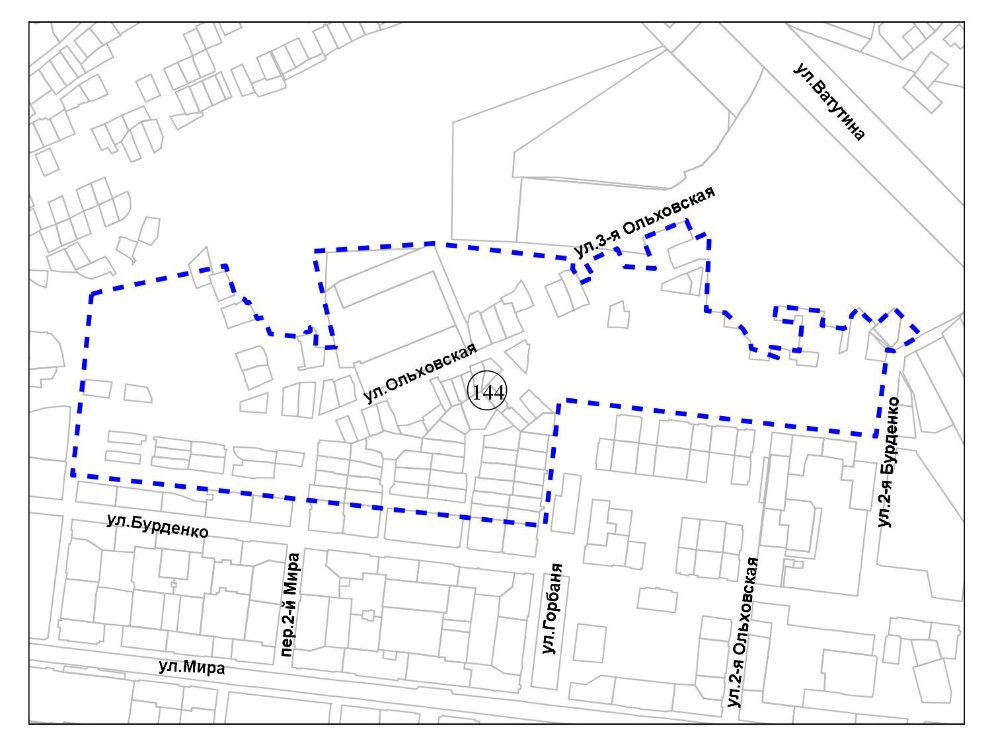 Приложение 145 к карте границ территорий, предусматривающих осуществление деятельности по комплексному развитию территории
145
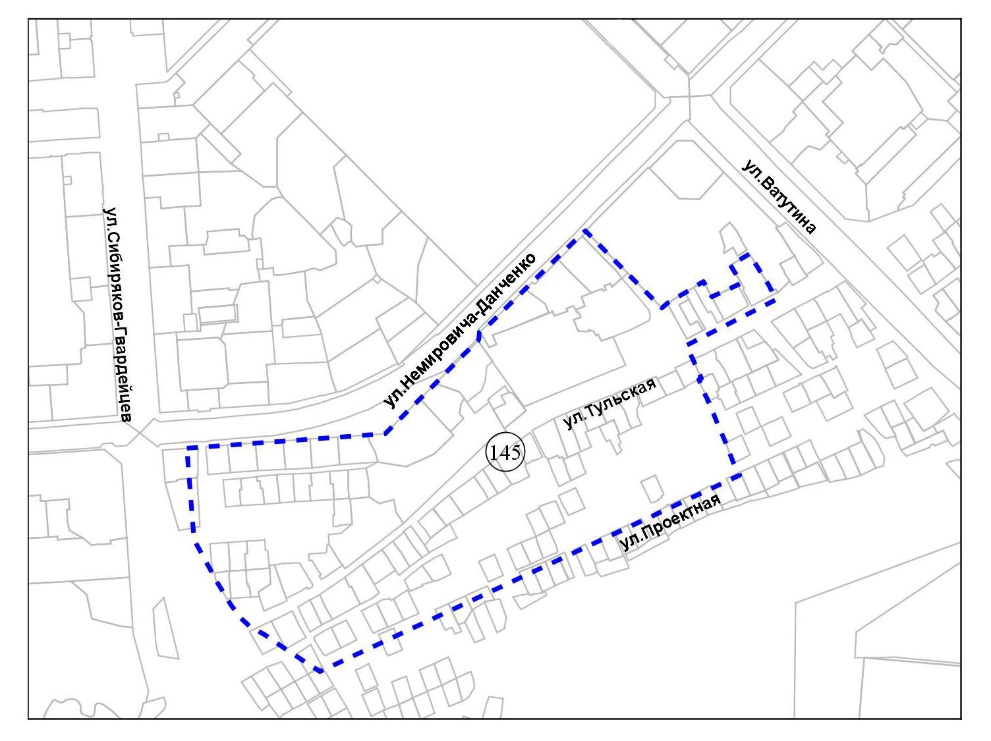 Приложение 146 к карте границ территорий, предусматривающих осуществление деятельности по комплексному развитию территории
146
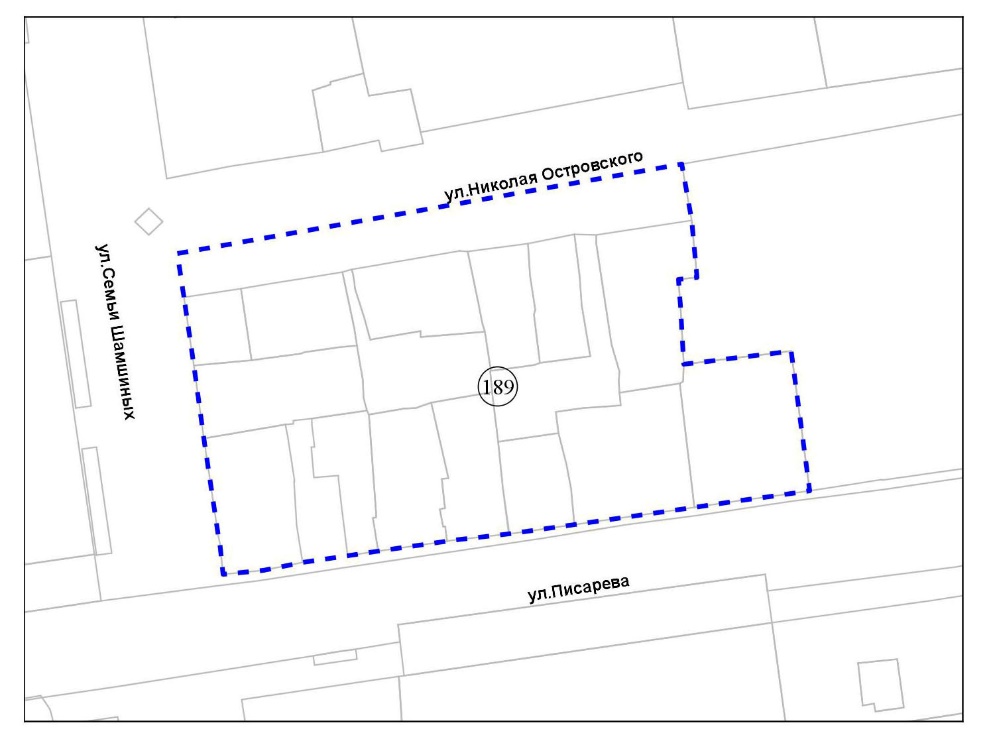 146
Приложение 147 к карте границ территорий, предусматривающих осуществление деятельности по комплексному развитию территории
147
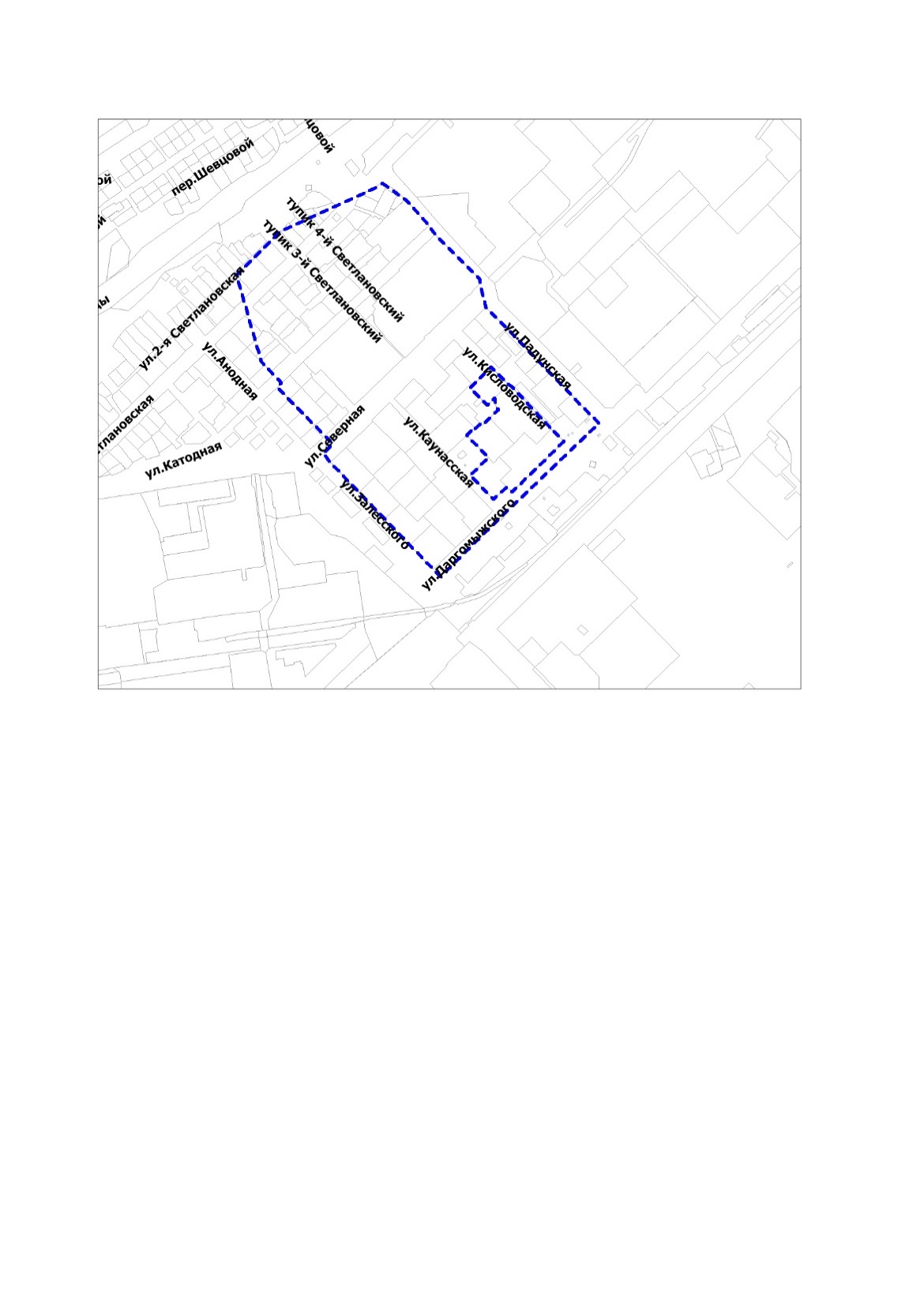 147
Приложение 148 к карте границ территорий, предусматривающих осуществление деятельности по комплексному развитию территории
148
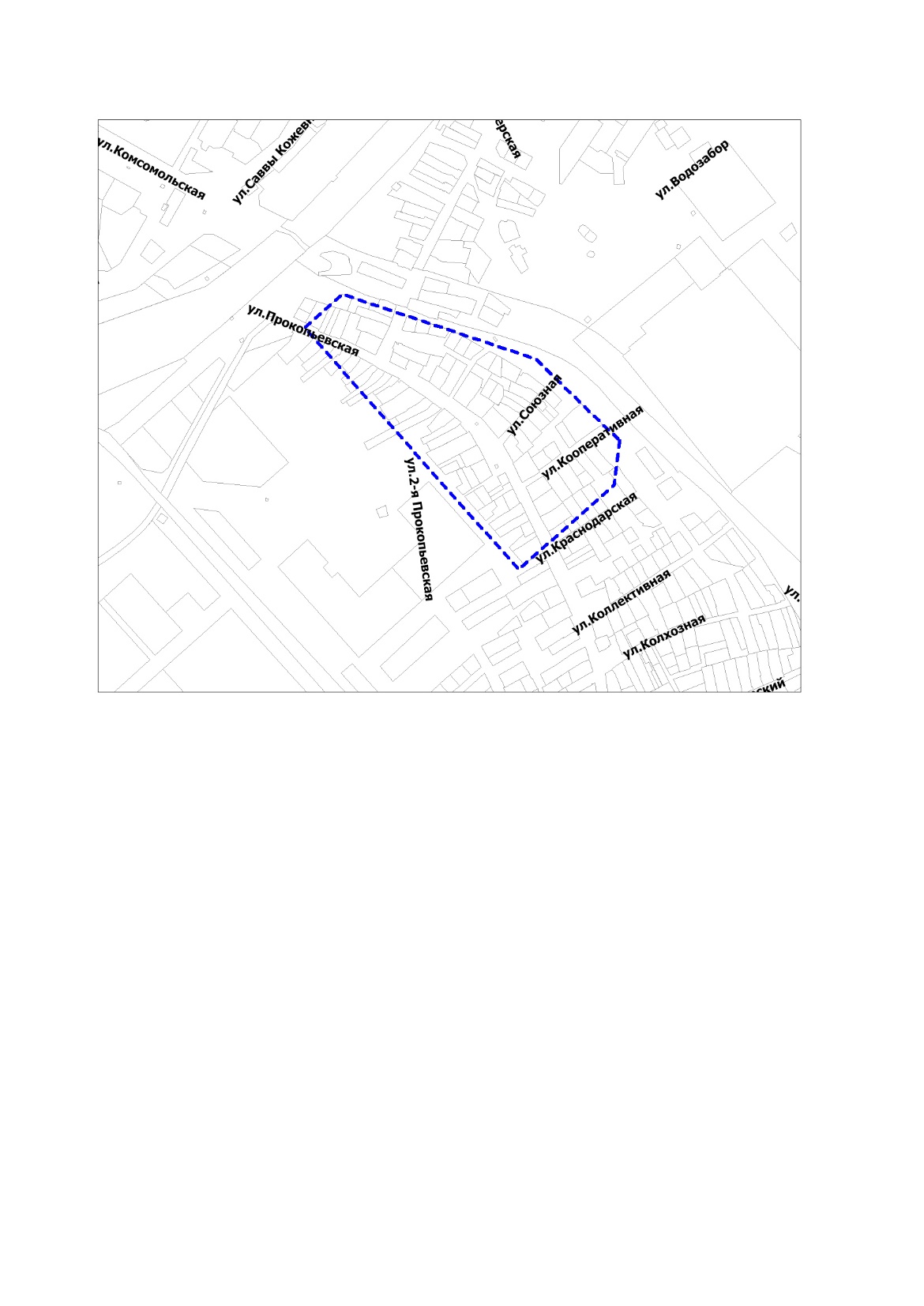 148
Приложение 149 к карте границ территорий, предусматривающих осуществление деятельности по комплексному развитию территории
149
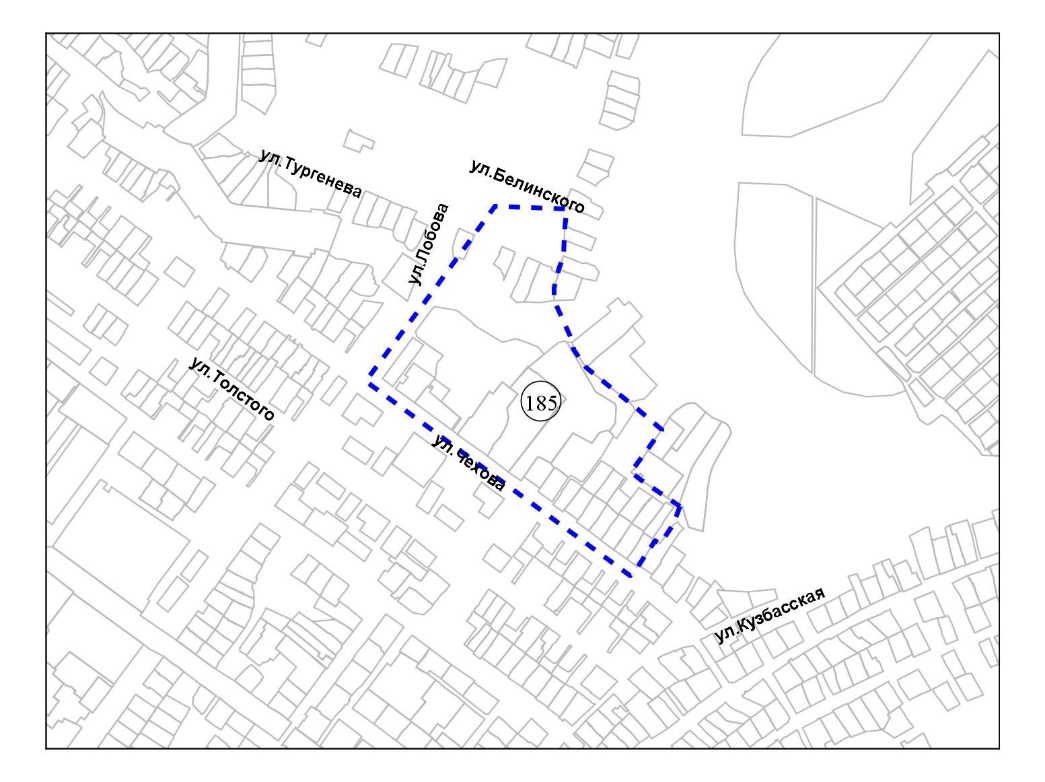 149
Приложение 150 к карте границ территорий, предусматривающих осуществление деятельности по комплексному развитию территории
150
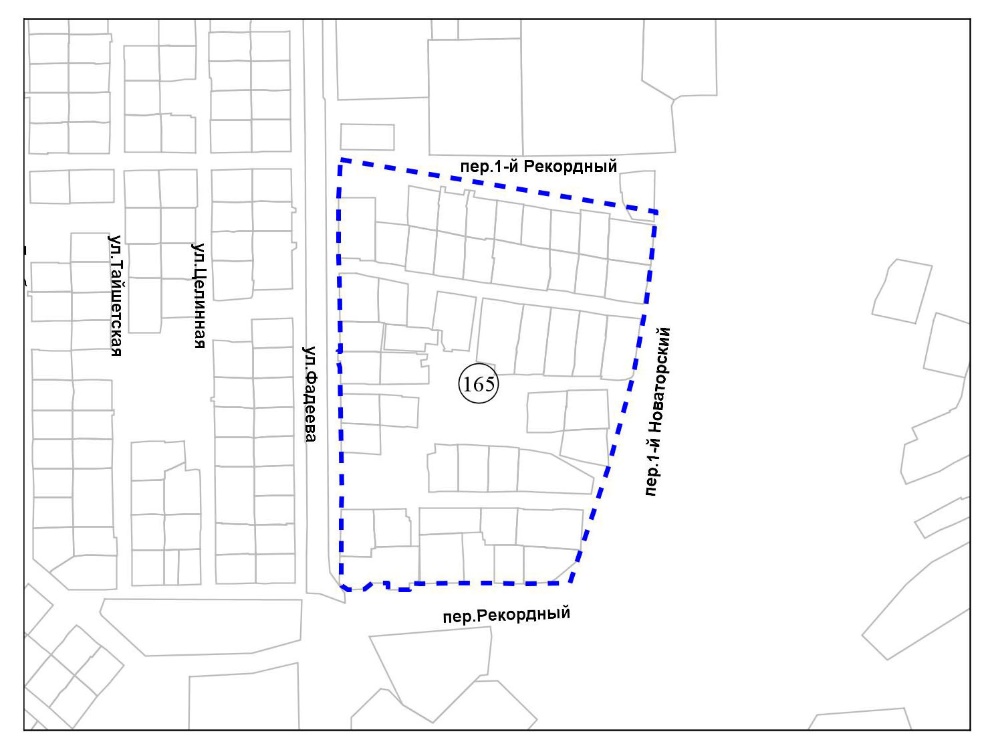 150
Приложение 151 к карте границ территорий, предусматривающих осуществление деятельности по комплексному развитию территории
151
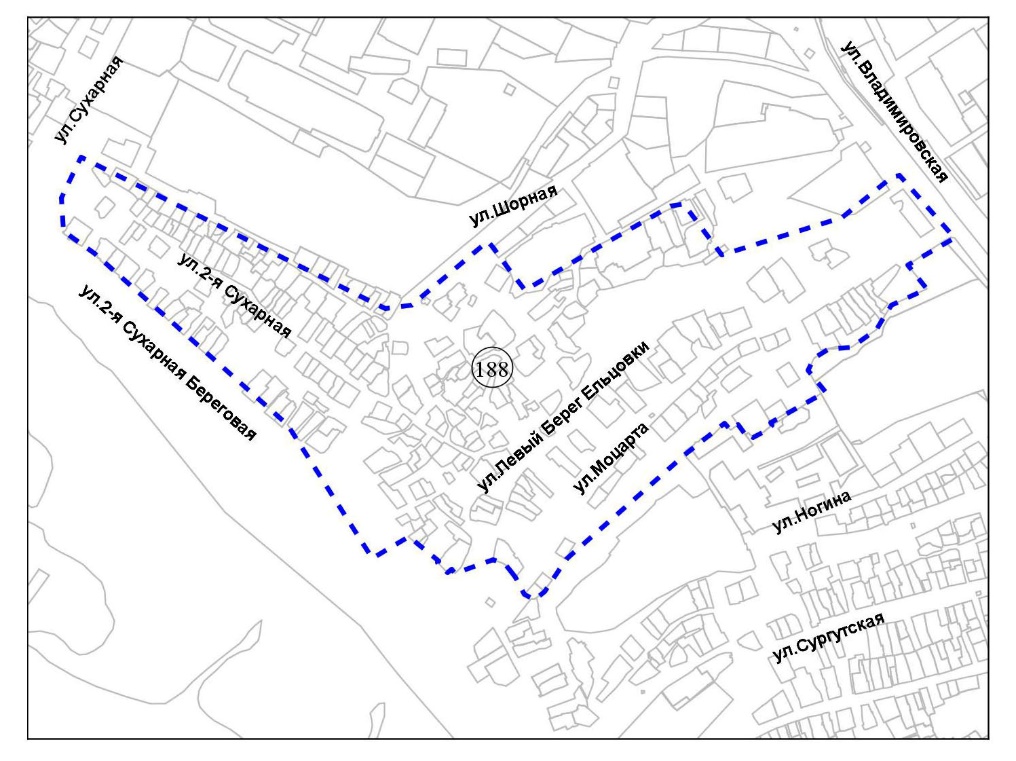 151
Приложение 152 к карте границ территорий, предусматривающих осуществление деятельности по комплексному развитию территории
152
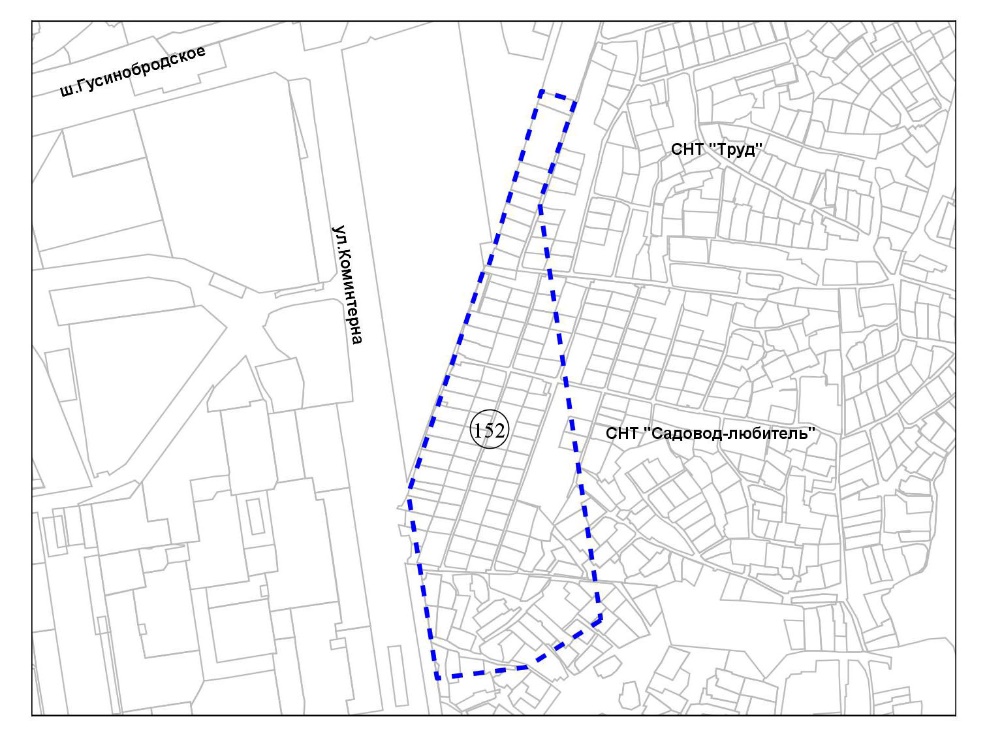 Приложение 153 к карте границ территорий, предусматривающих осуществление деятельности по комплексному развитию территории
153
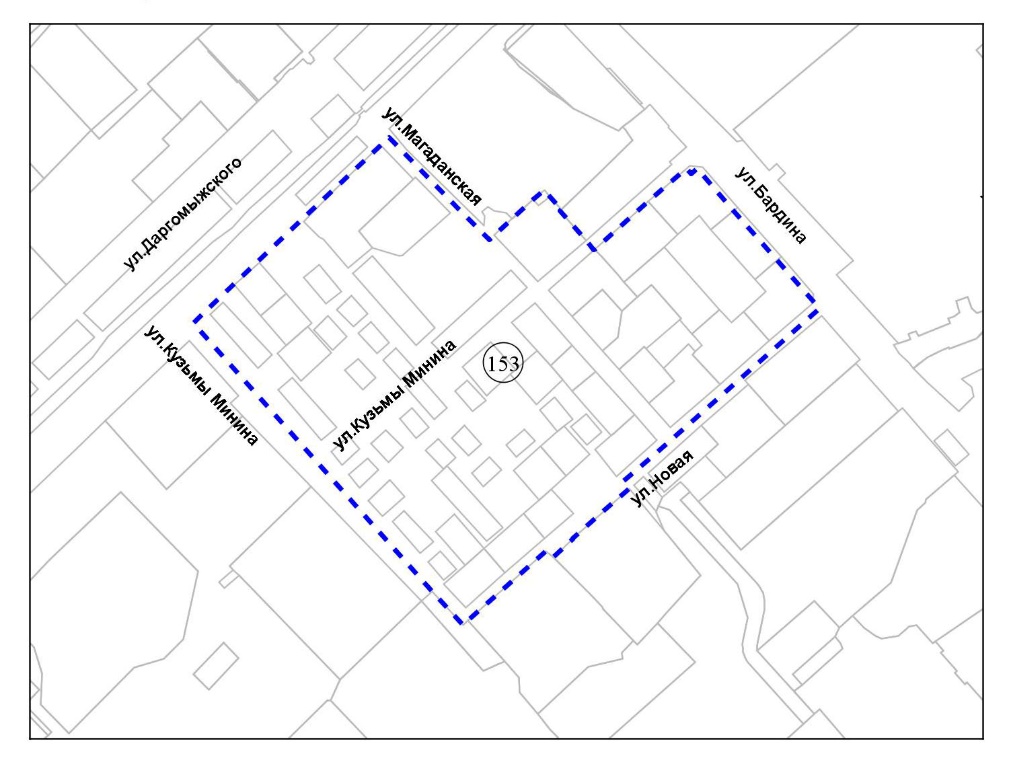 Приложение 154 к карте границ территорий, предусматривающих осуществление деятельности по комплексному развитию территории
154
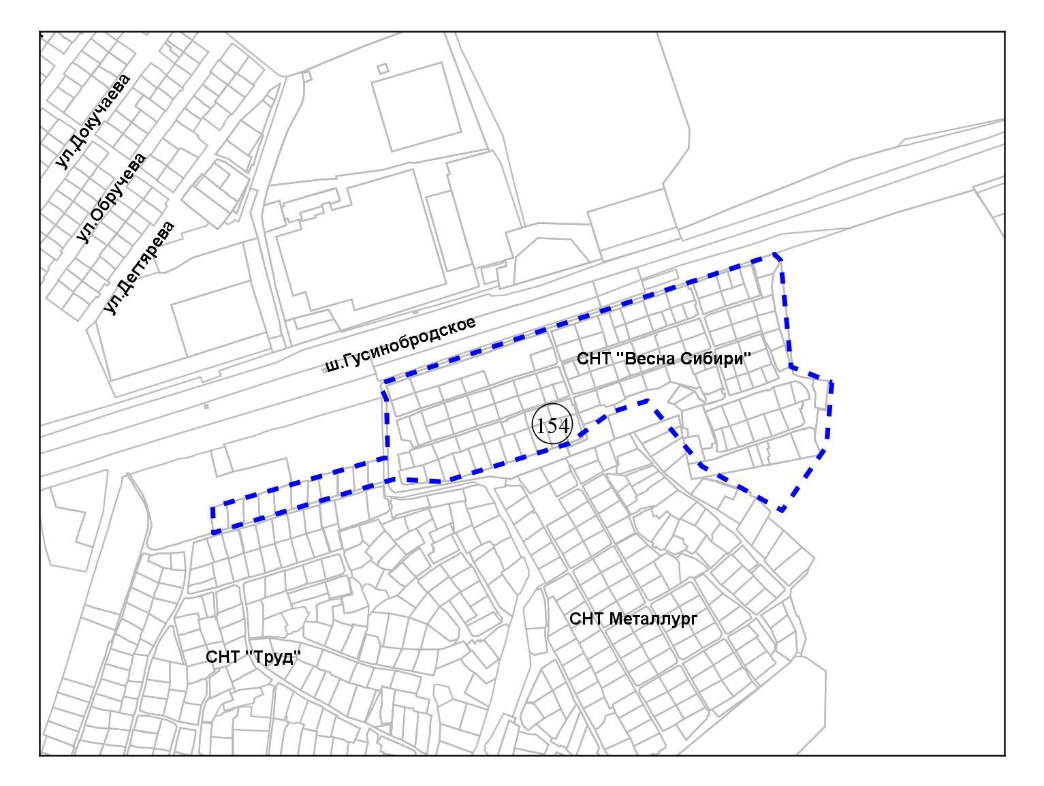 Приложение 155 к карте границ территорий, предусматривающих осуществление деятельности по комплексному развитию территории
155
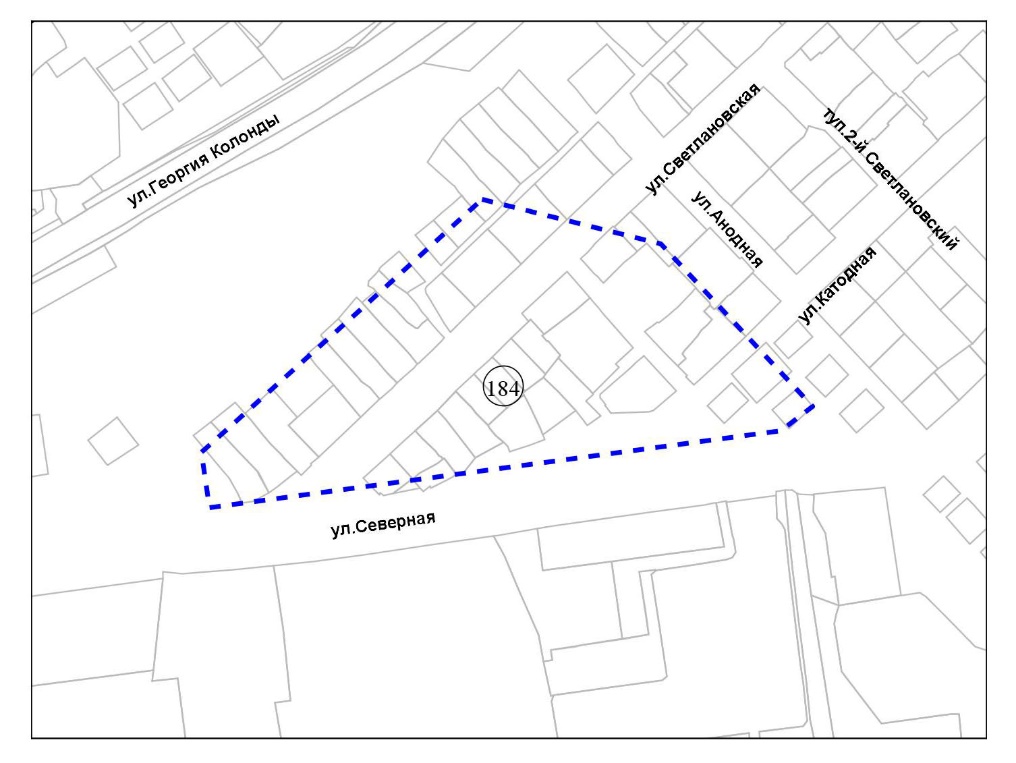 155
Приложение 156 к карте границ территорий, предусматривающих осуществление деятельности по комплексному развитию территории
территория по улице Немировича-Данченко
156
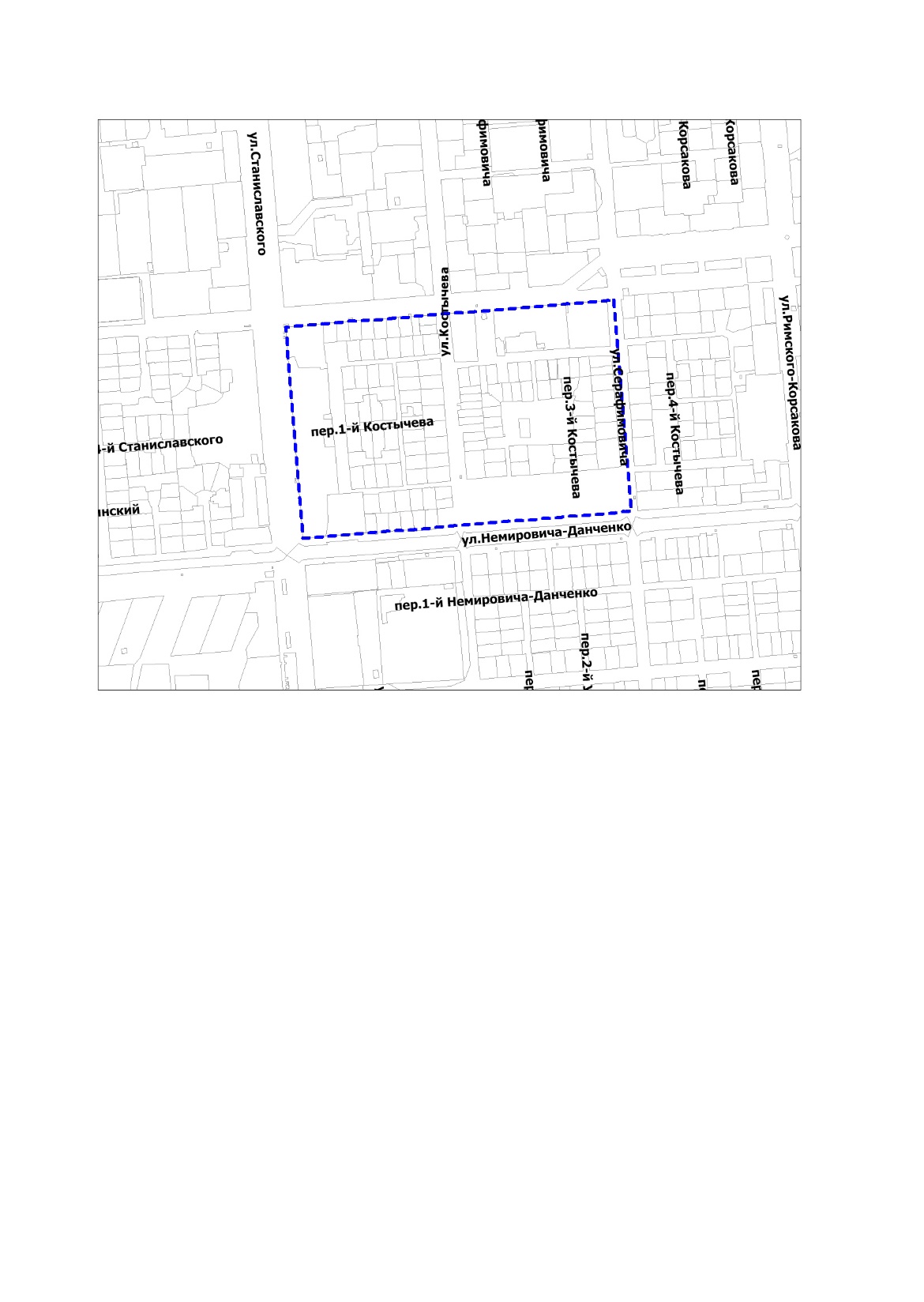 156
Приложение 157 к карте границ территорий, предусматривающих осуществление деятельности по комплексному развитию территории
157
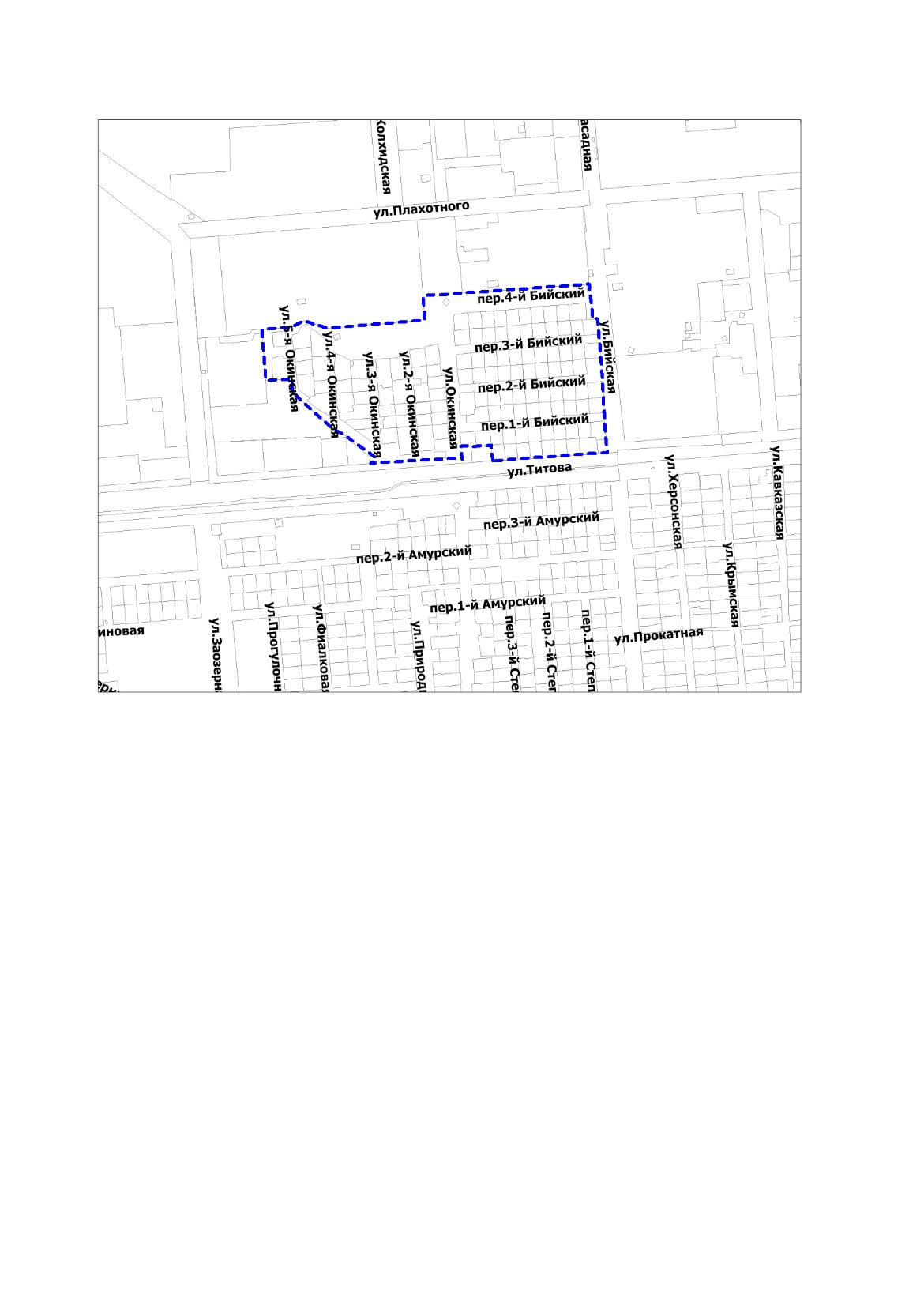 157
Приложение 158 к карте границ территорий, предусматривающих осуществление деятельности по комплексному развитию территории
158
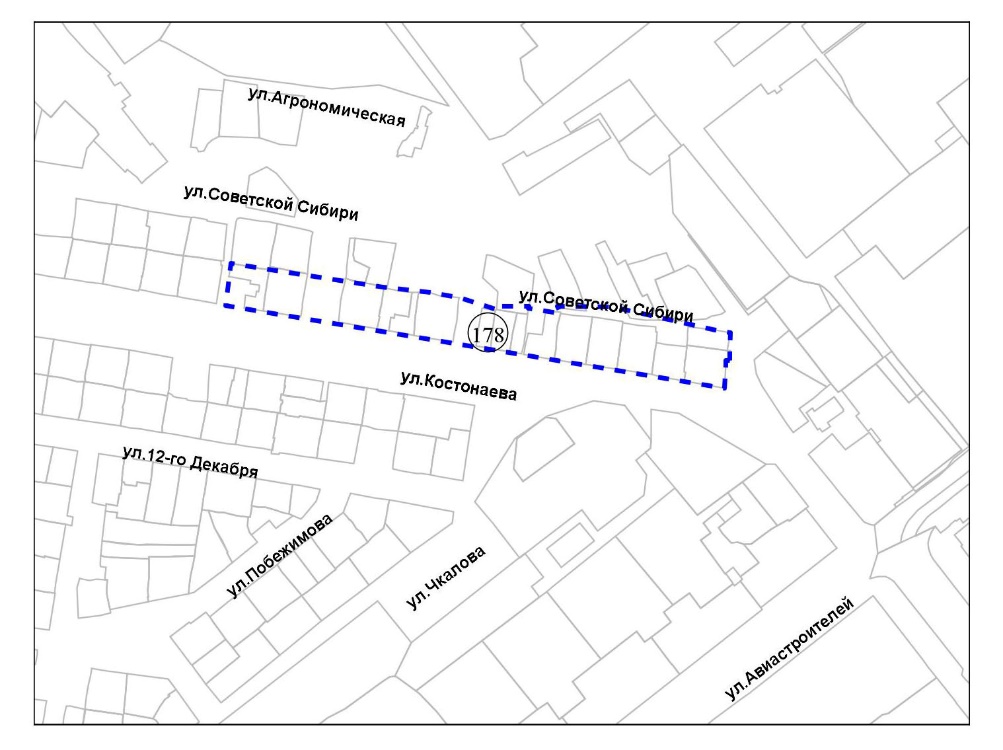 158
Приложение 159 к карте границ территорий, предусматривающих осуществление деятельности по комплексному развитию территории
159
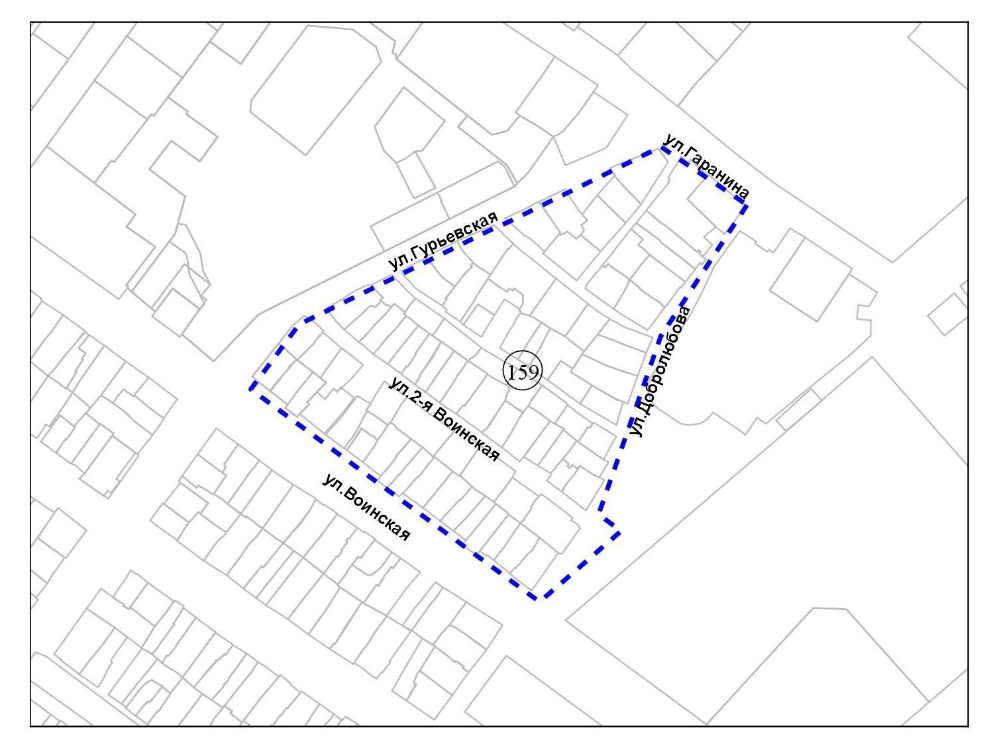 Приложение 160 к карте границ территорий, предусматривающих осуществление деятельности по комплексному развитию территории
территория по улице Ясные Берег
160
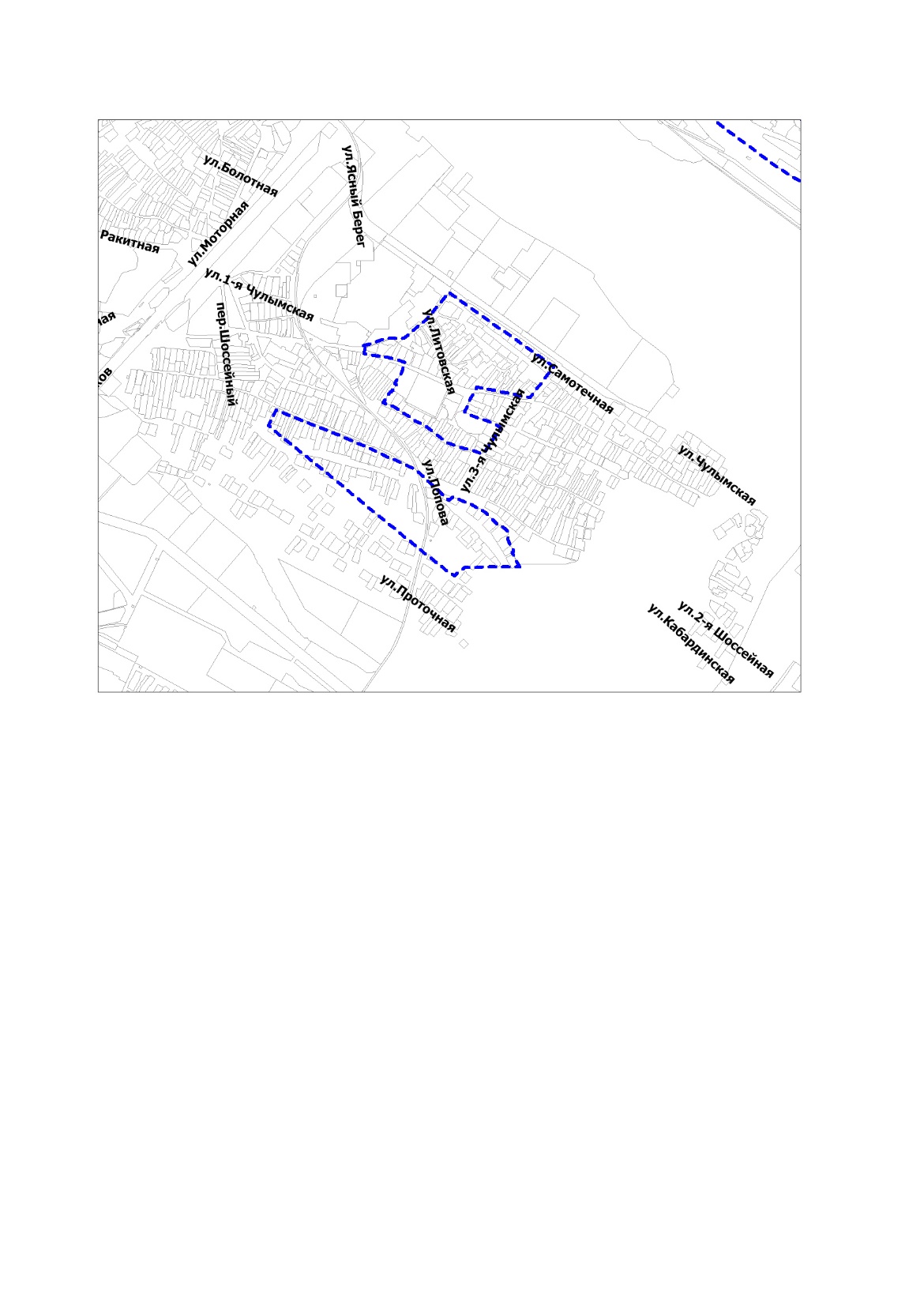 160
160
Приложение 161 к карте границ территорий, предусматривающих осуществление деятельности по комплексному развитию территории
161
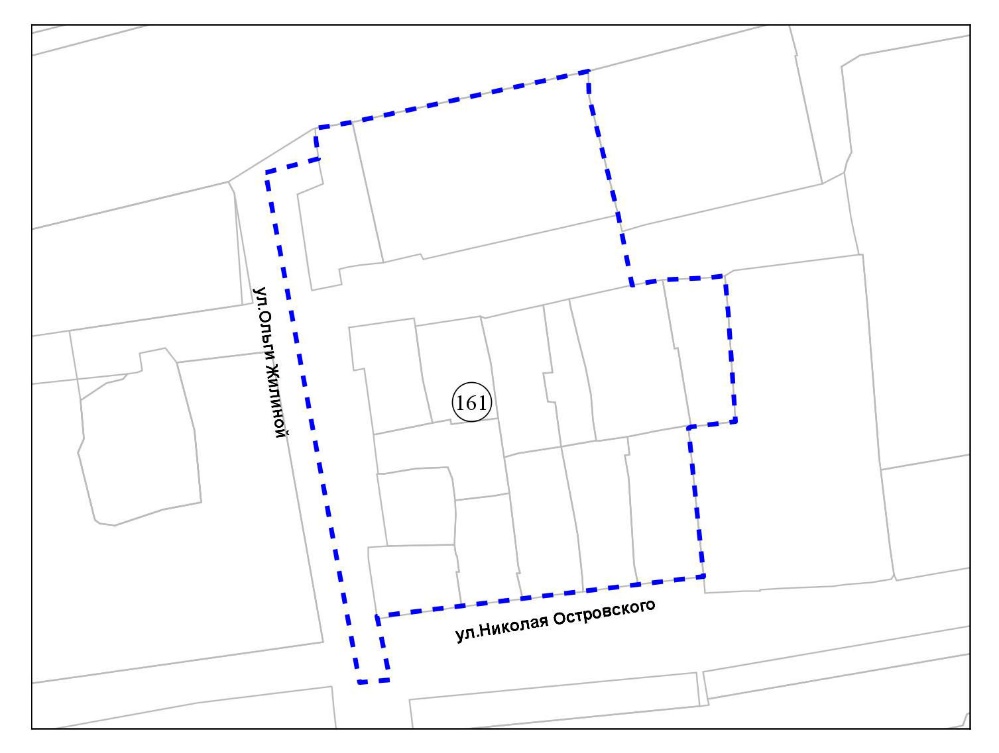 Приложение 162 к карте границ территорий, предусматривающих осуществление деятельности по комплексному развитию территории
162
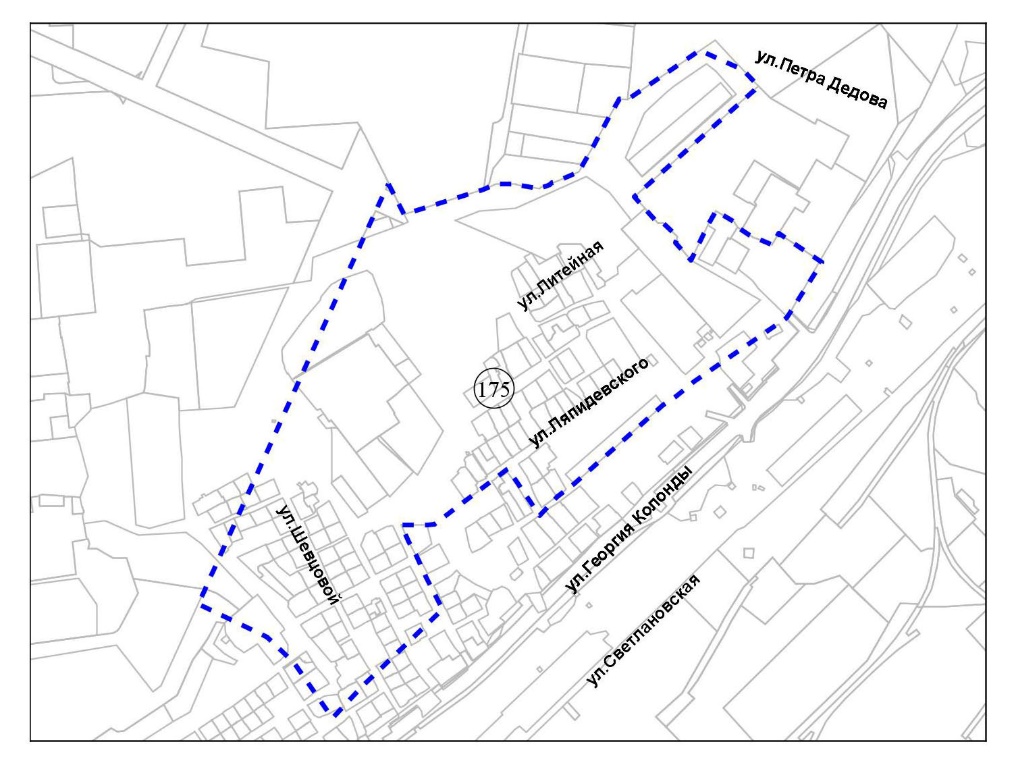 162
Приложение 163 к карте границ территорий, предусматривающих осуществление деятельности по комплексному развитию территории
163
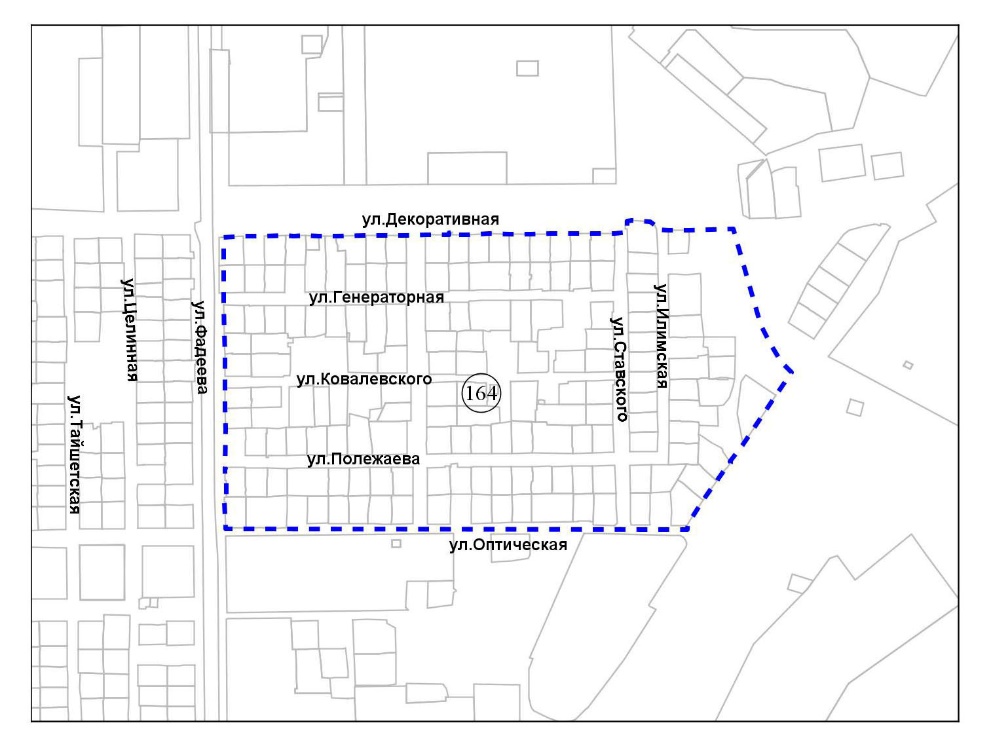 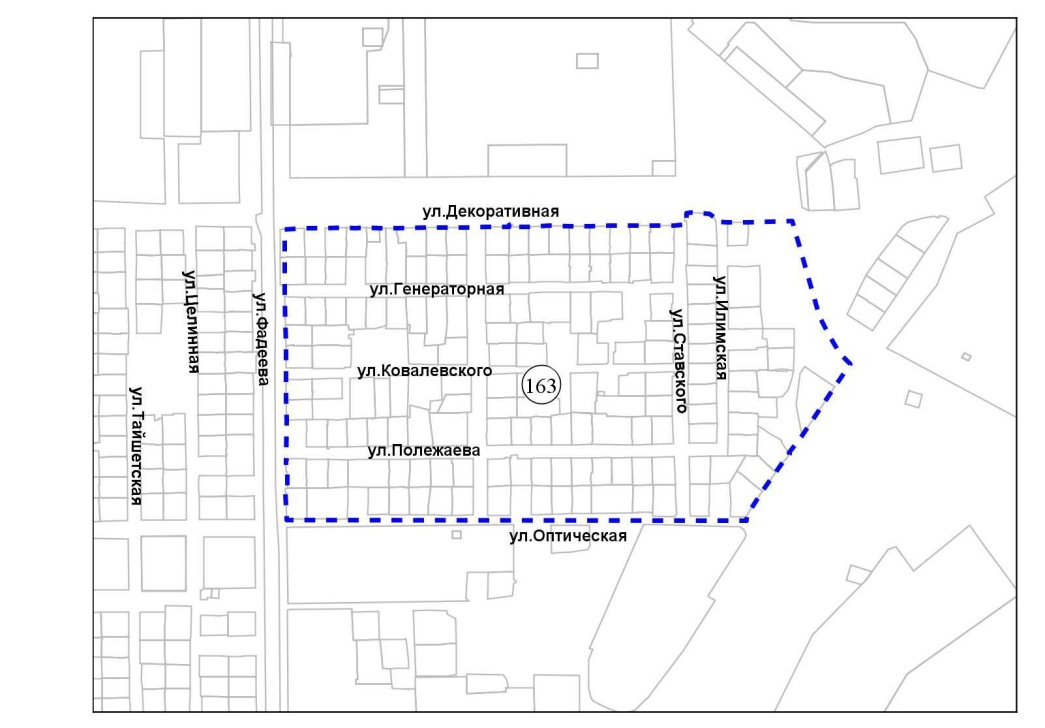 Приложение  5
к решению Совета депутатов города Новосибирска
от ________ № _____
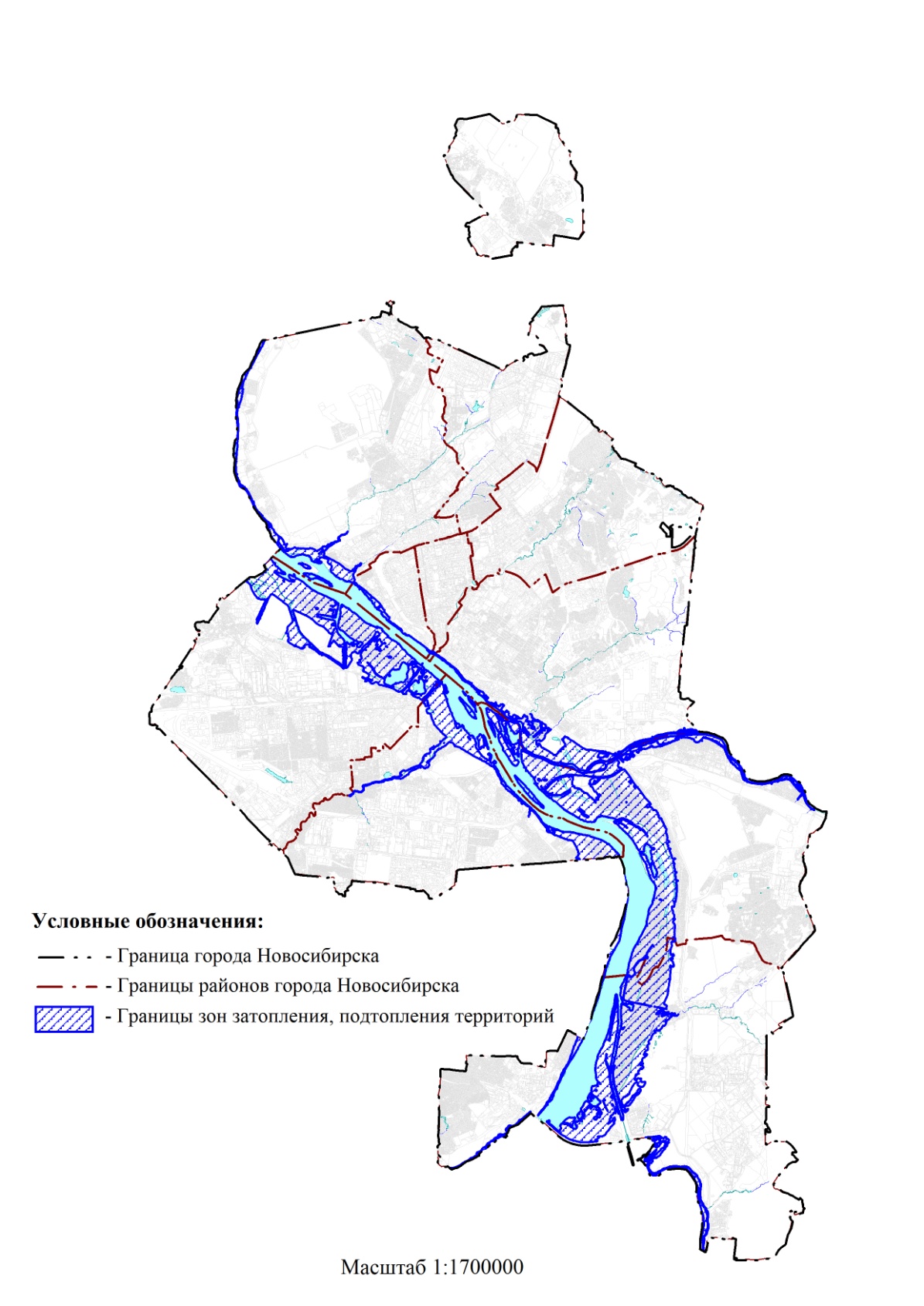 Приложение  10
к решению Совета депутатов города Новосибирска
от 24.06.2009 № 1288